IOTA run 2 NIO implementation and first results
Nikita Kuklev and IOTA NL team
IOTA collaboration meeting
June 15, 2020
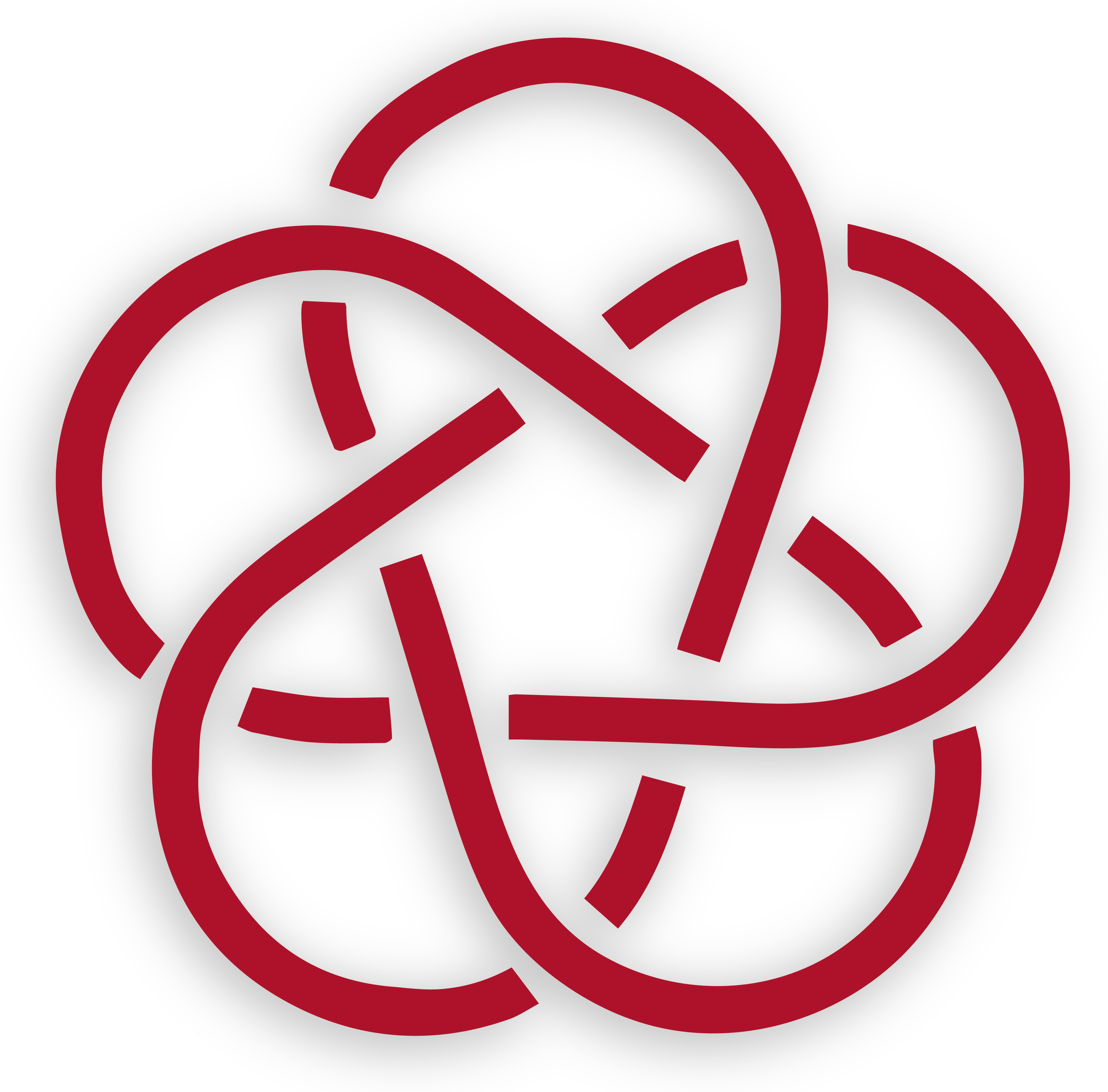 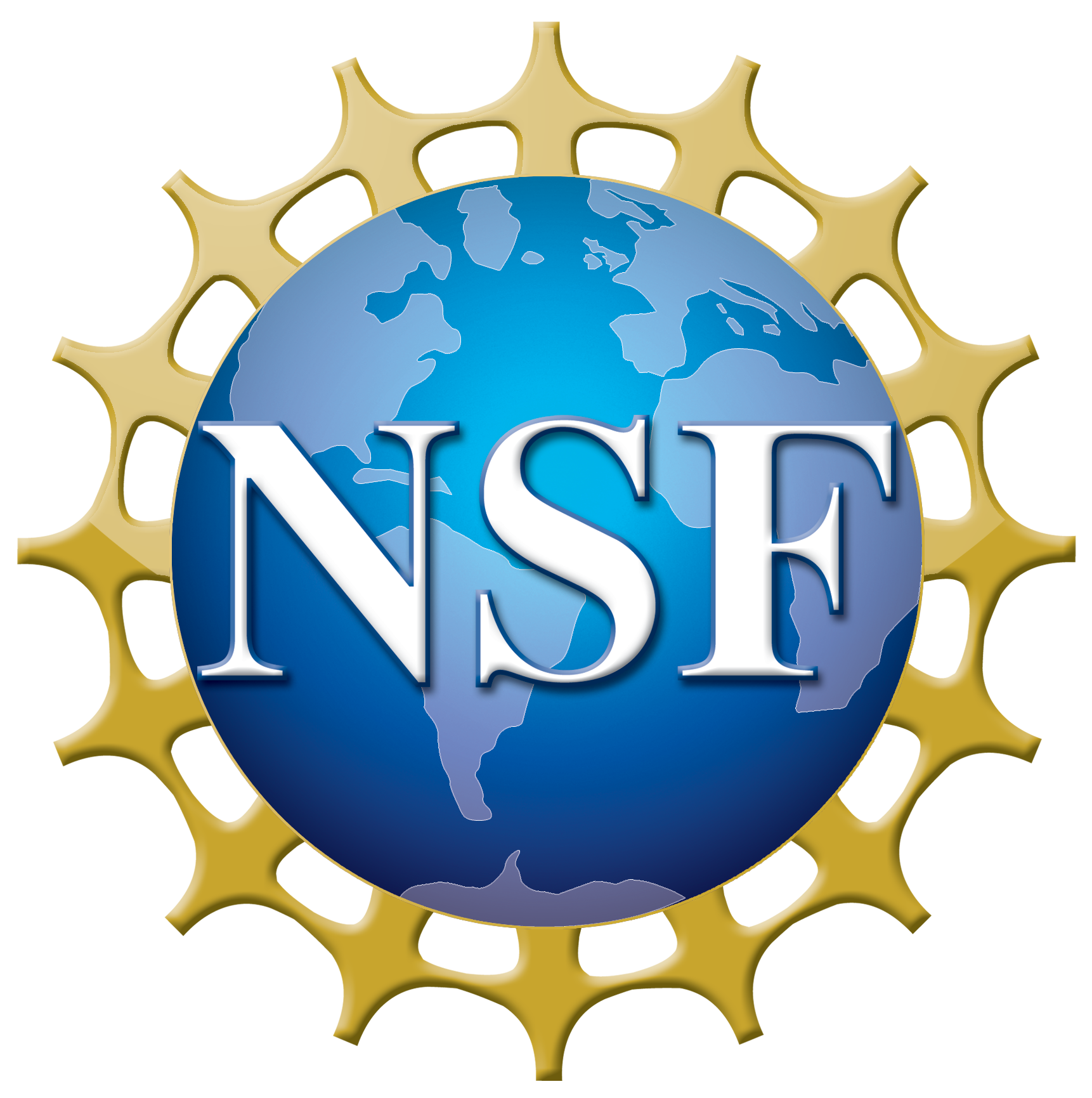 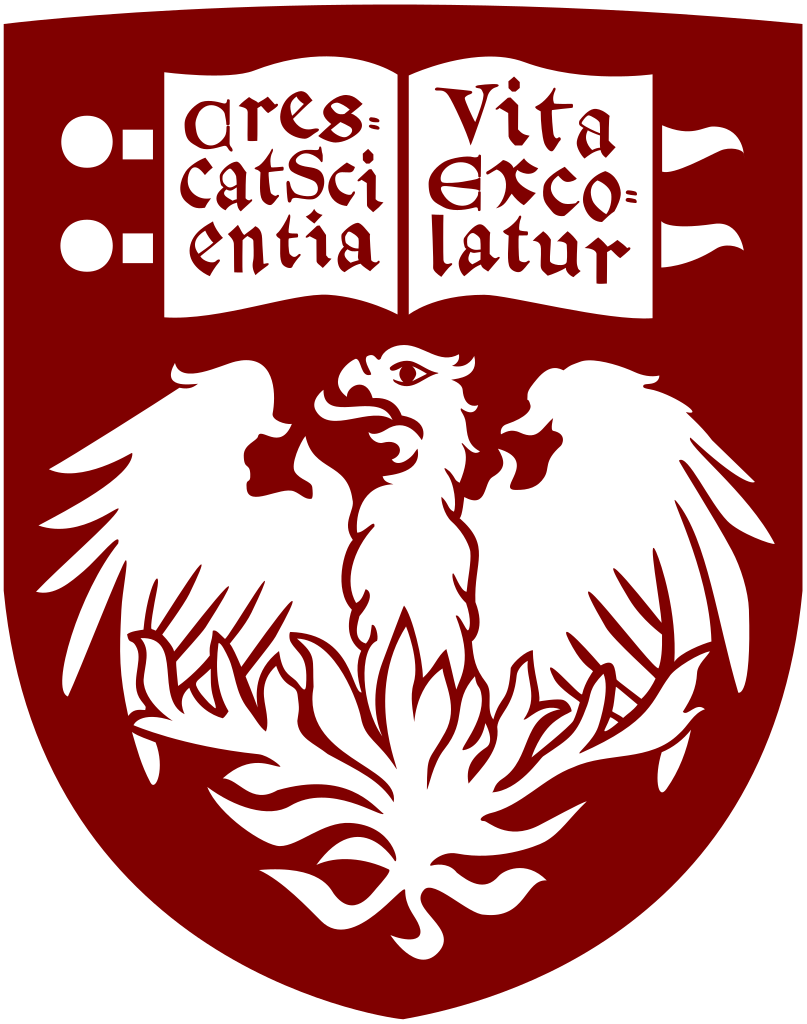 Outline
Previous results and run 2 goals
Run 2 configuration
Run 2 commissioning
Data collection
Simulations
Analysis
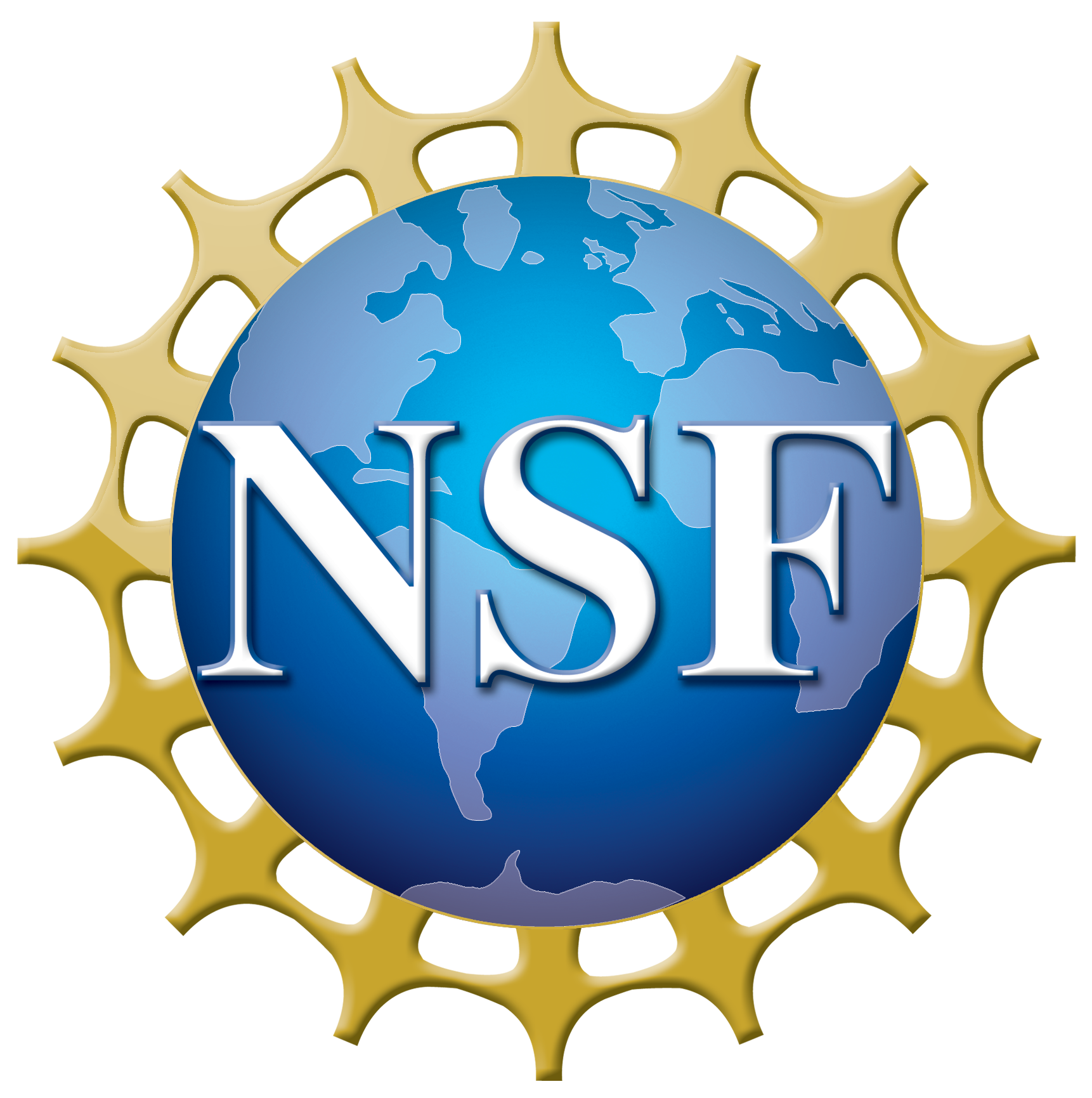 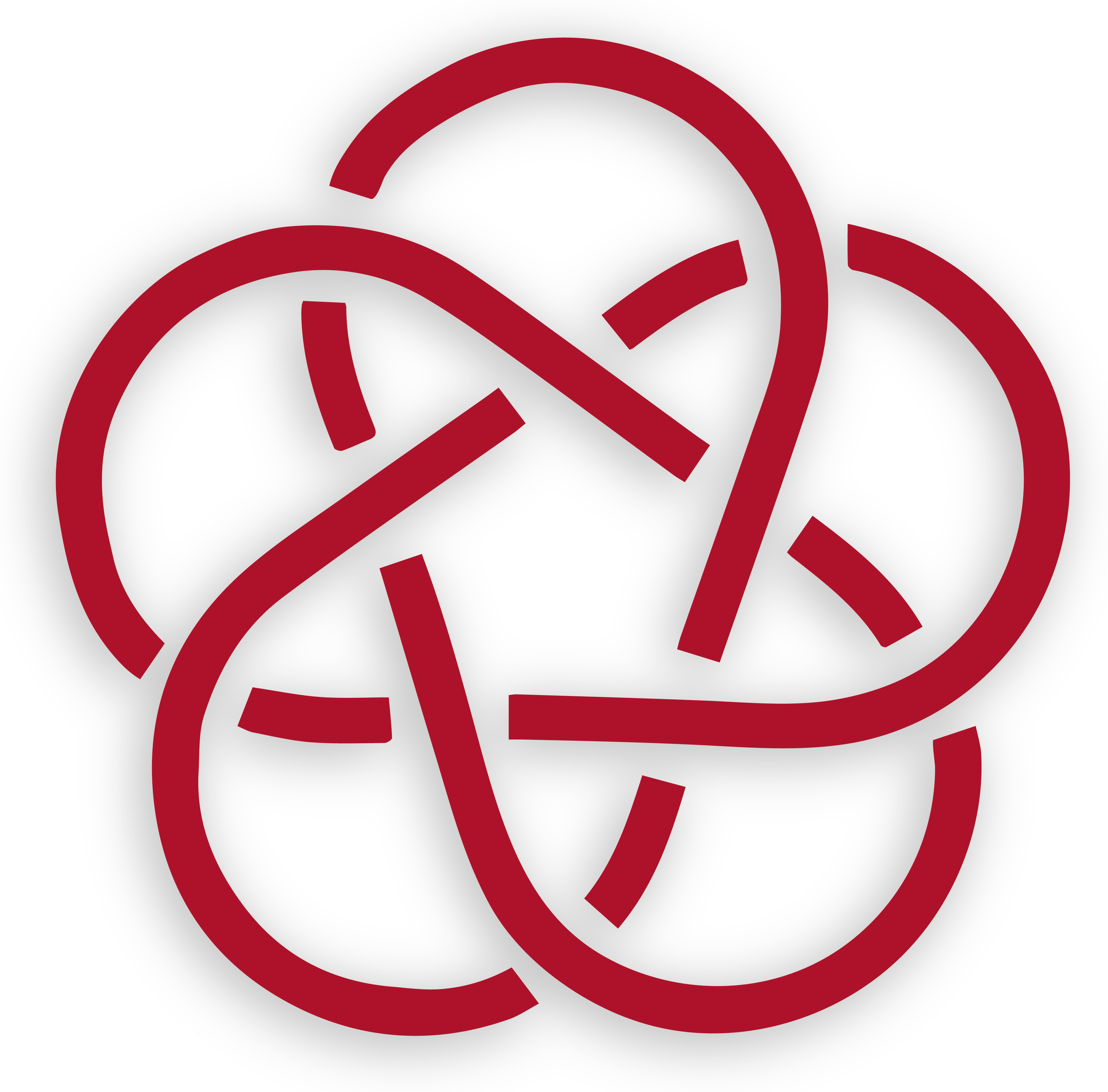 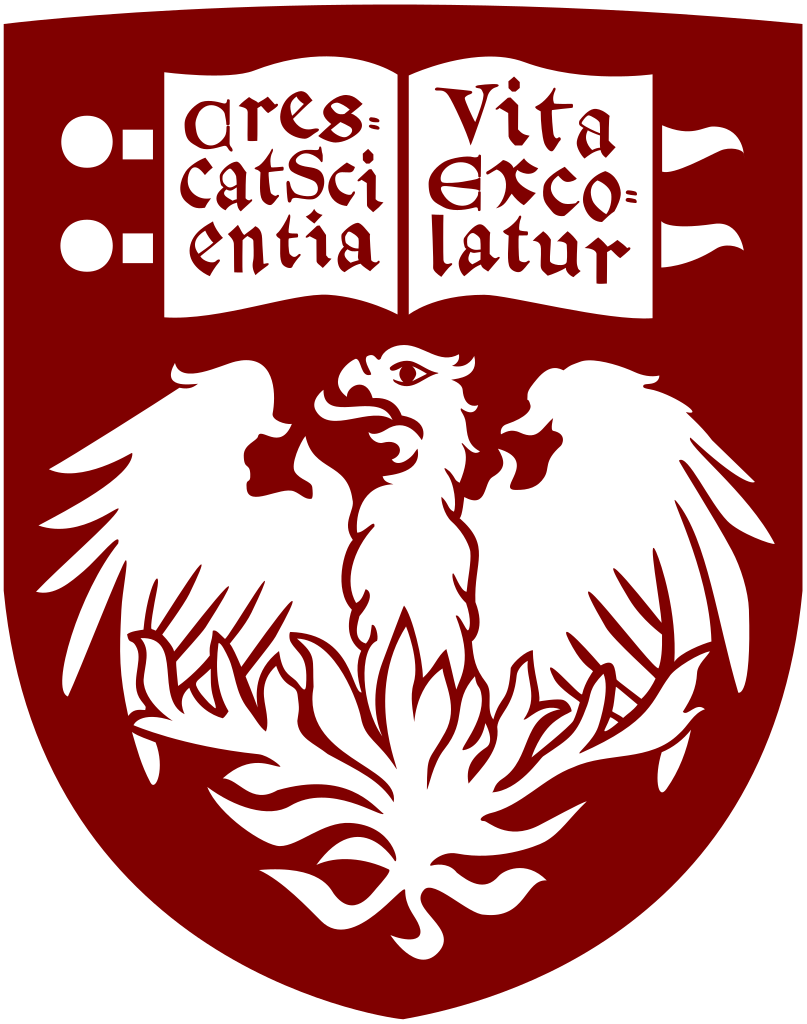 6/15/2020
2
Nikita Kuklev | IOTA QI run 2 results | Collaboration meeting 2020
Run 1 – partial success
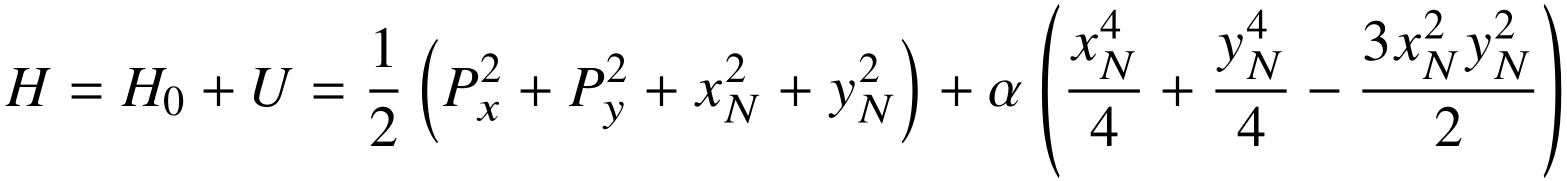 Reminder: QI = 

In run 1, measured significant tune spread,  ~0.6x of simulated performance

Did not get invariants to sufficient accuracy

Limitations:
Insufficient BPM resolution
Bent pipe aperture restriction
Only V-kicker control
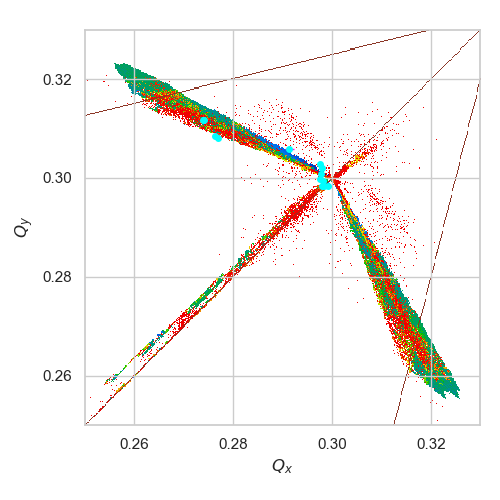 Run 1 FMA
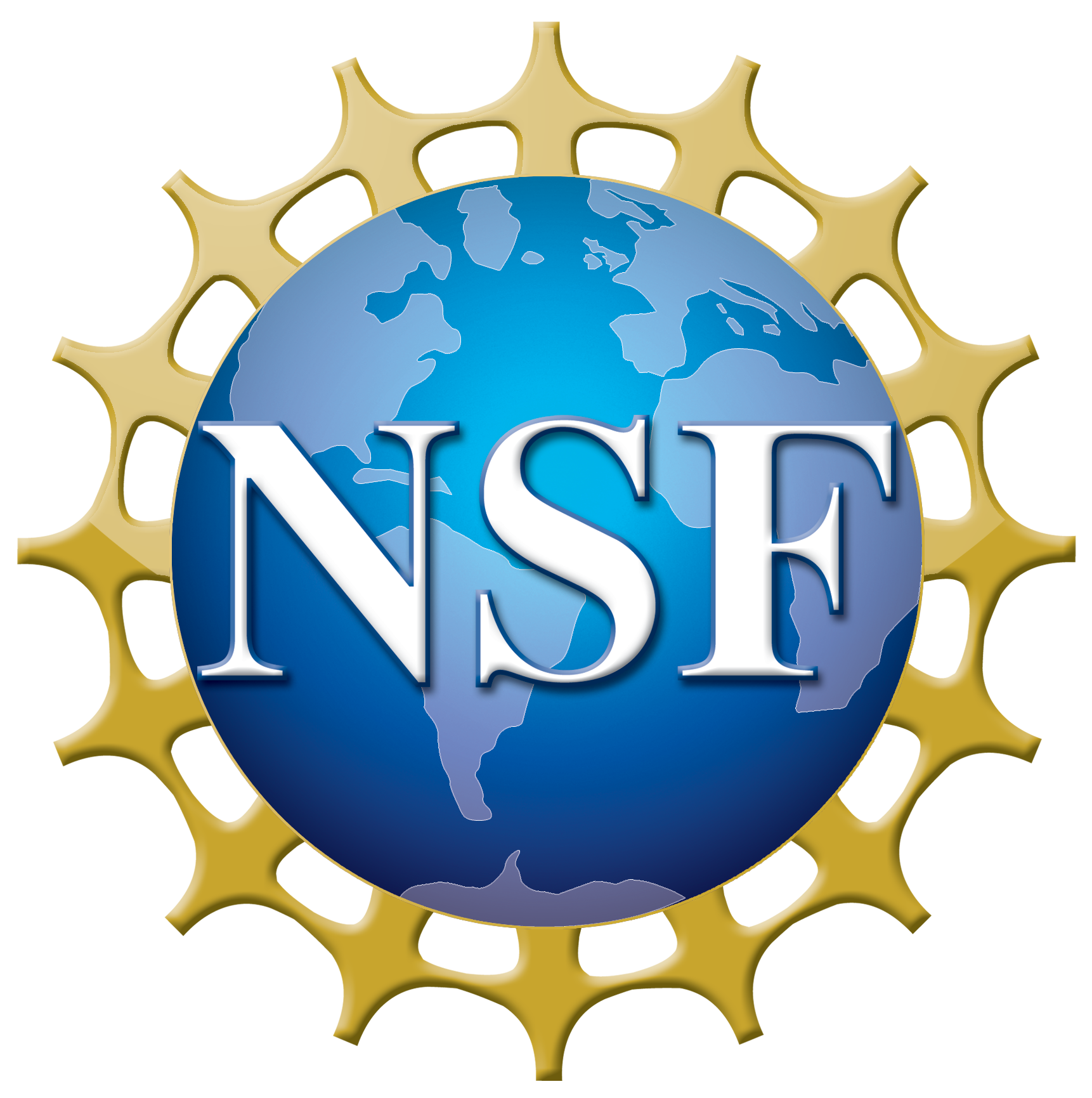 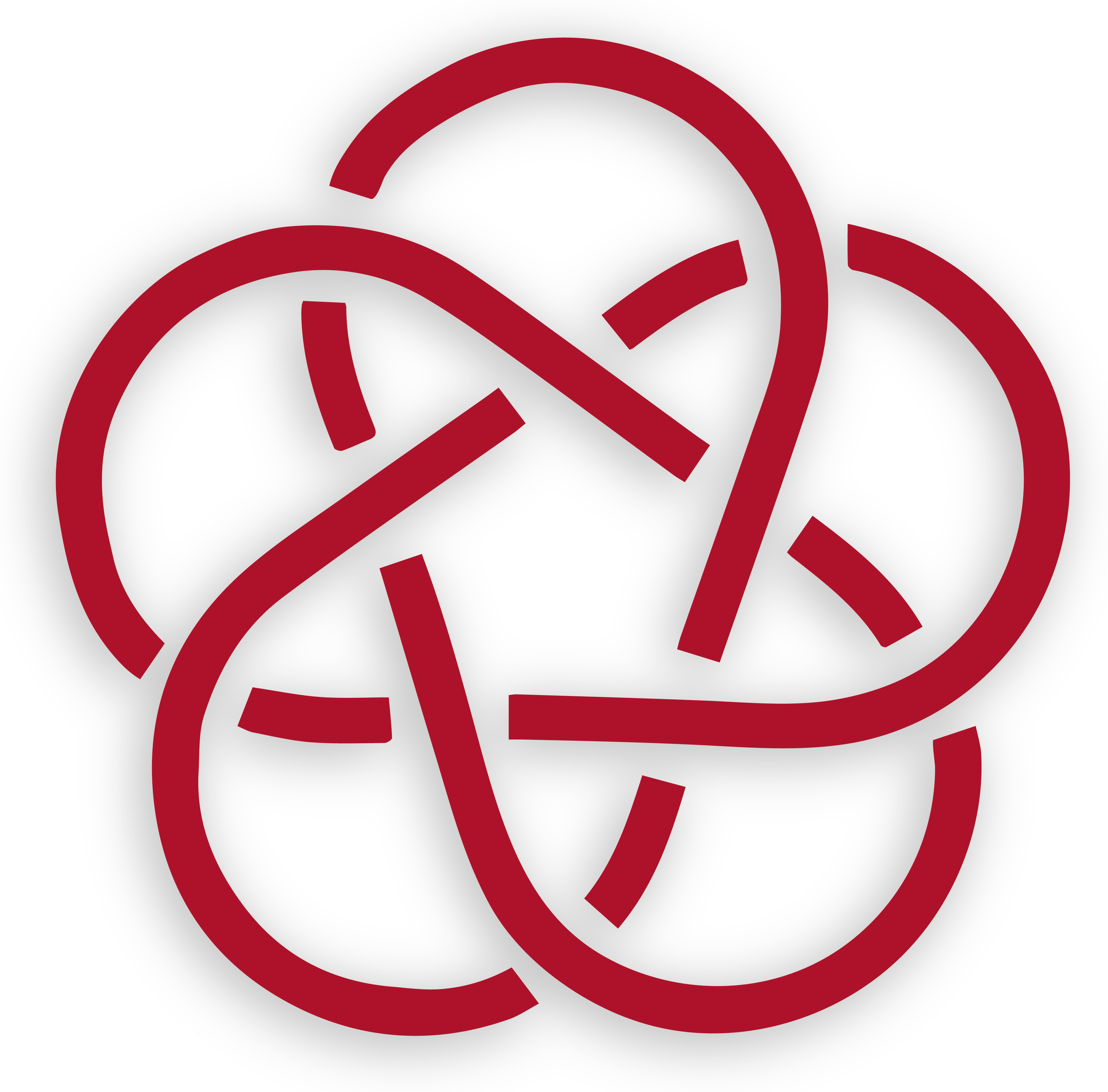 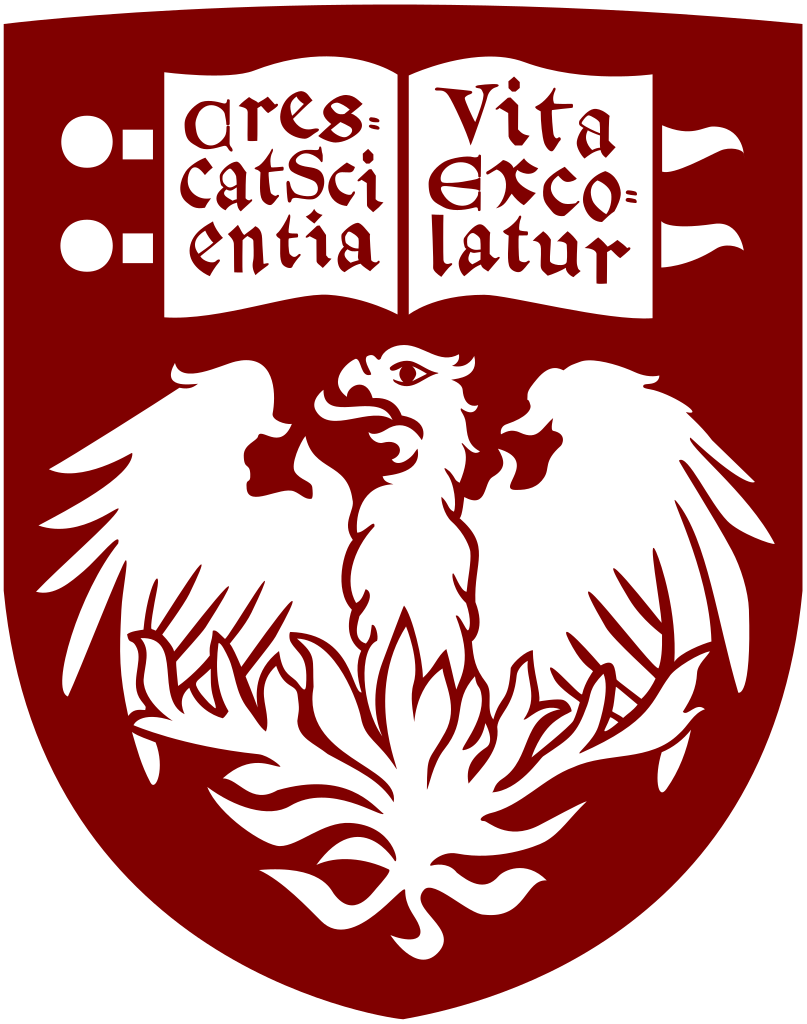 6/15/2020
3
Nikita Kuklev | IOTA QI run 2 results | Collaboration meeting 2020
Run 2 plans
Improve and fix HW/SW

3 experimental phases
Stage 1
Commission, measure nominal configuration
Demonstrate predicted performance

Stage 2
Perturbed systems (tune/dispersion/field errors/etc.)
Demonstrate resiliency to errors

Stage 3
Different working points, close to resonances, etc.
Explore exotic conditions
Uses same base, nominal lattice
Needs new lattice design/tuning
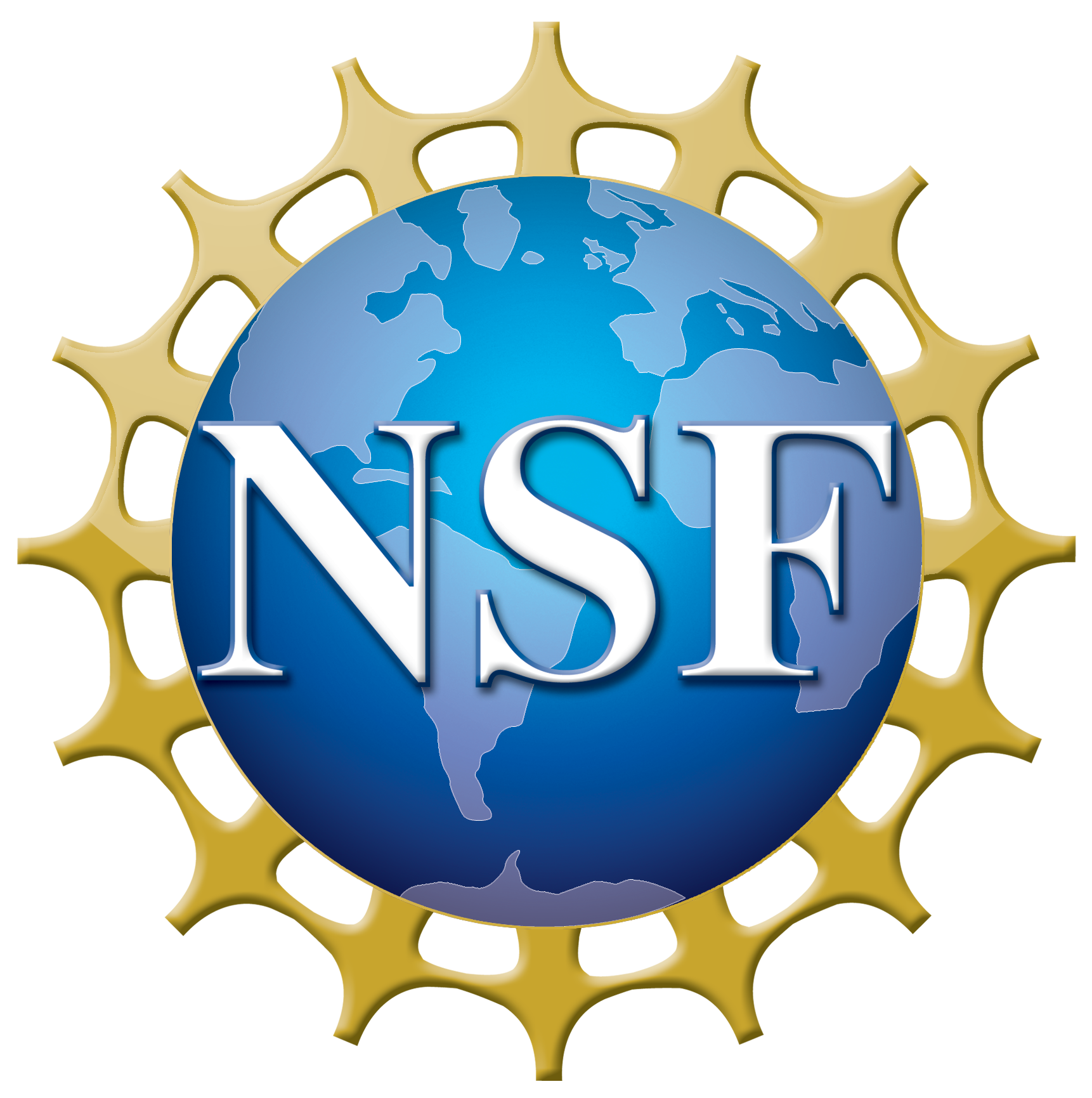 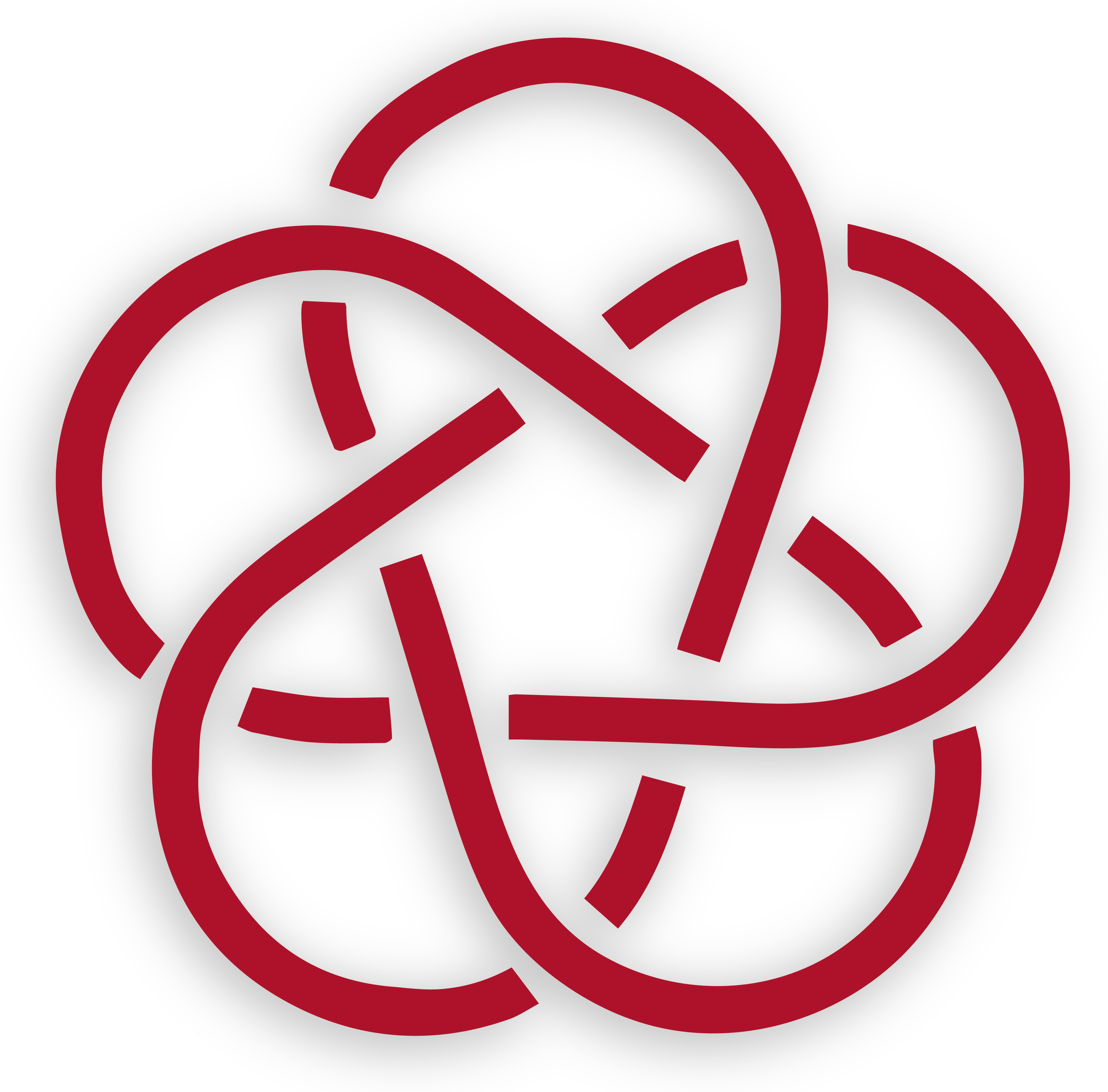 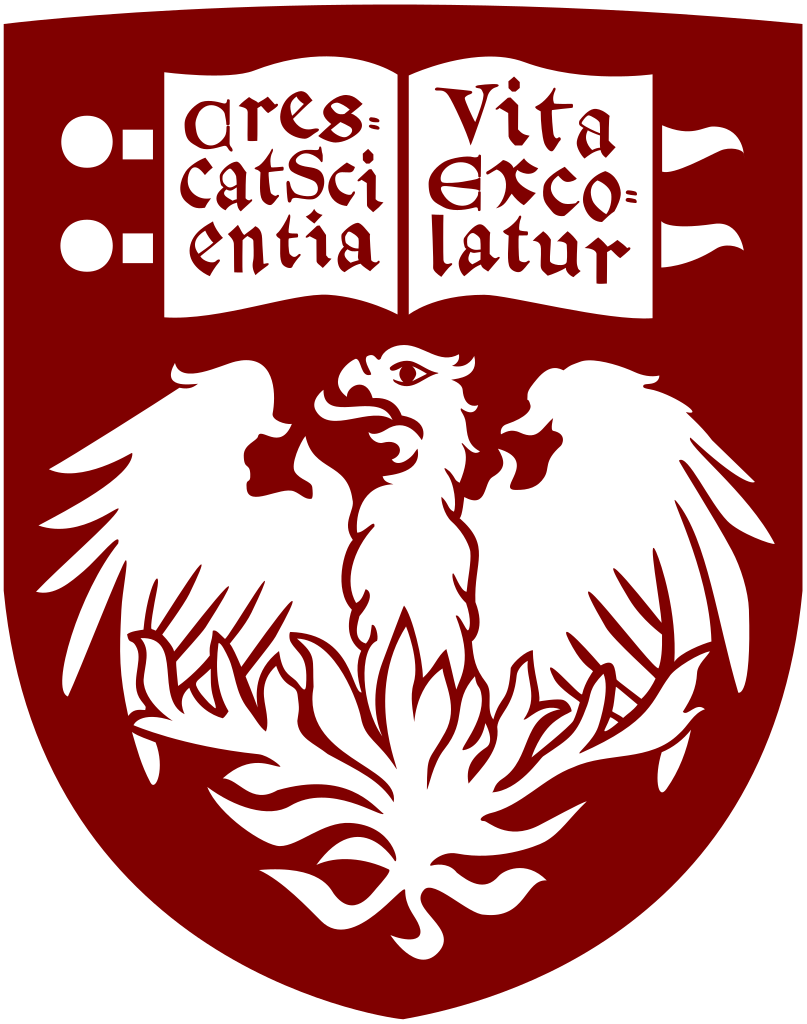 6/15/2020
4
Nikita Kuklev | IOTA QI run 2 results | Collaboration meeting 2020
Outline
Previous results and run 2 goals
Run 2 configuration
Run 2 commissioning
Data collection
Simulations
Analysis
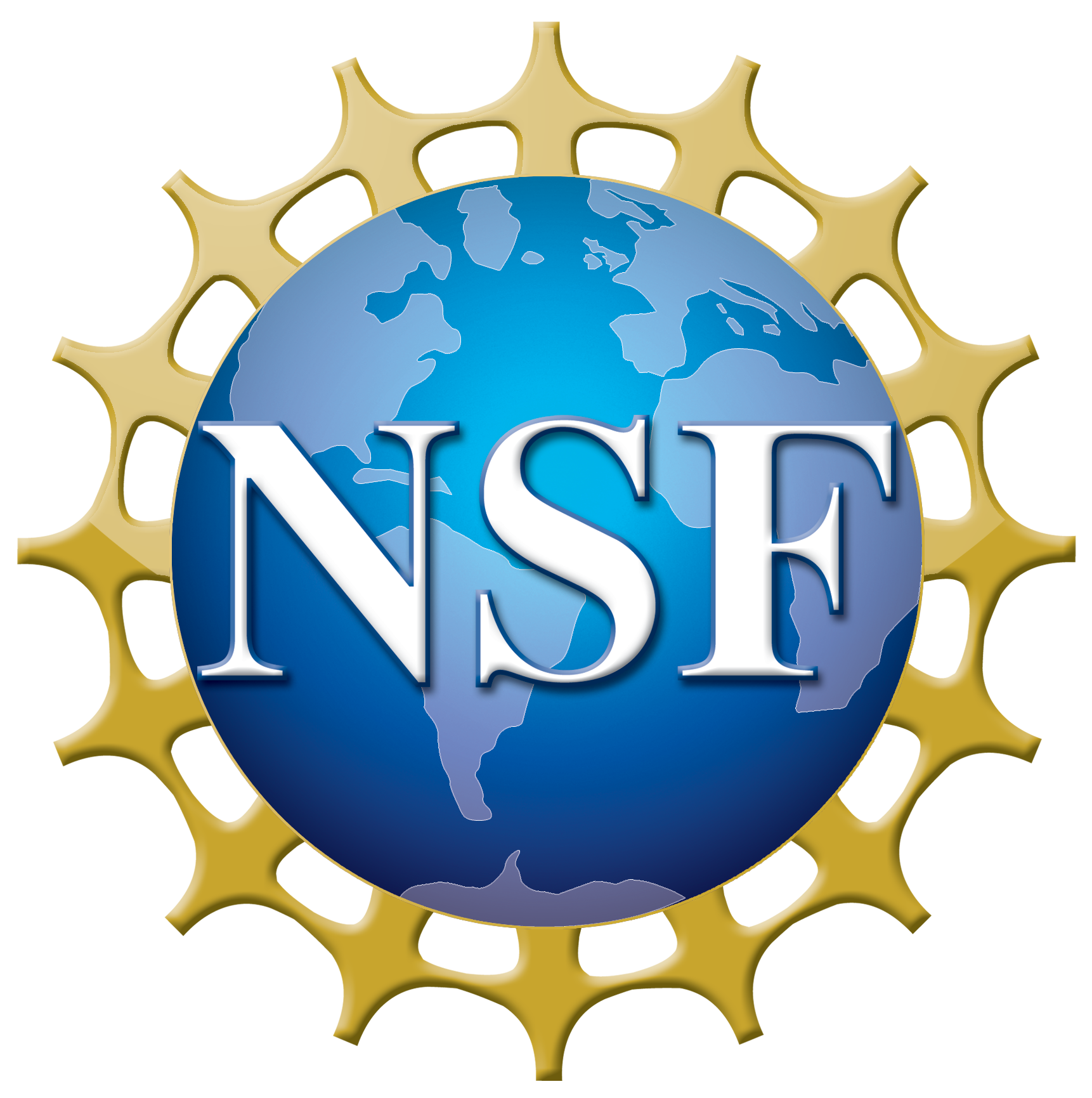 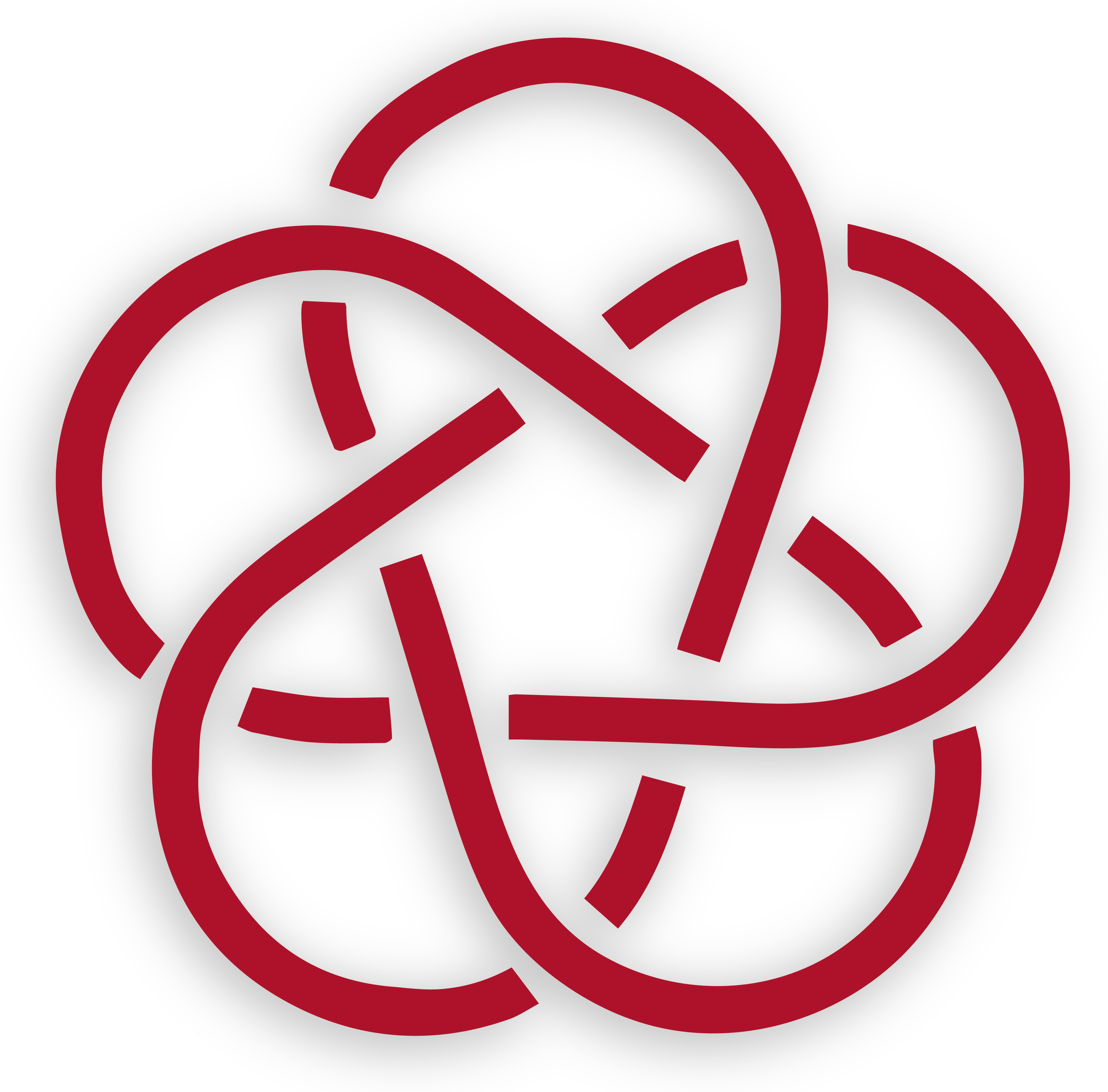 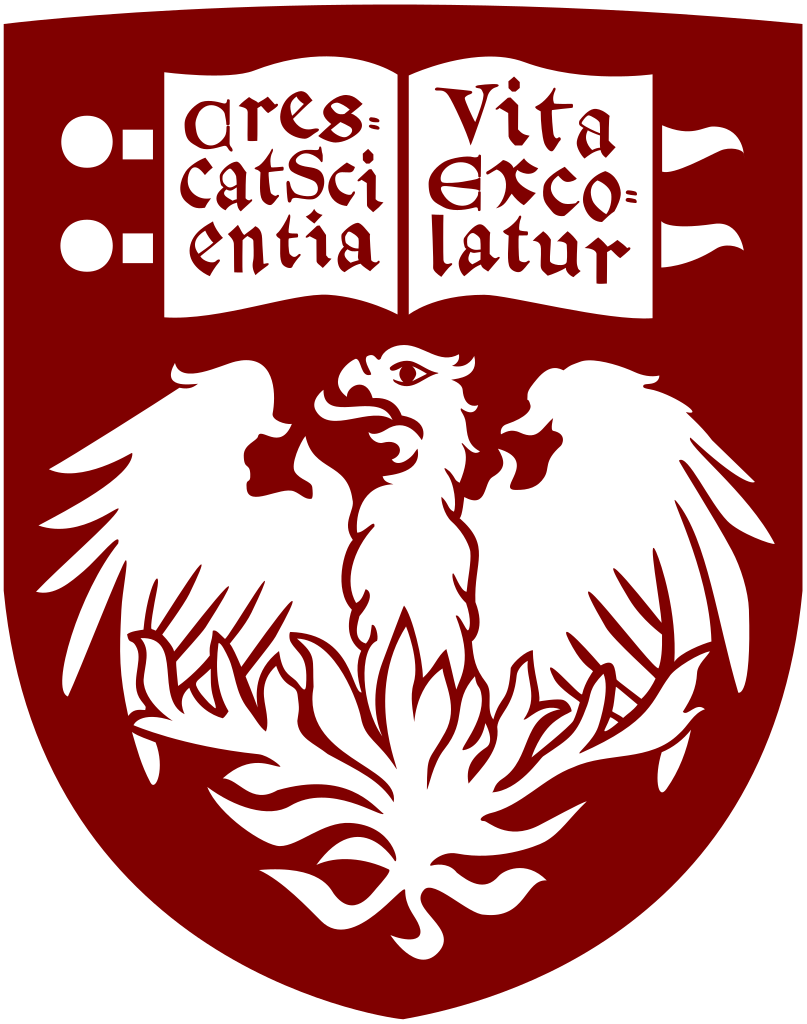 6/15/2020
5
Nikita Kuklev | IOTA QI run 2 results | Collaboration meeting 2020
Main upgrades
Added flux compensators to change dipole edge field
Improved path length discrepancy
Added 4 sextupoles (2 families)
Added tunable H-kicker
BPM hardware improvements
SW/timing improvements
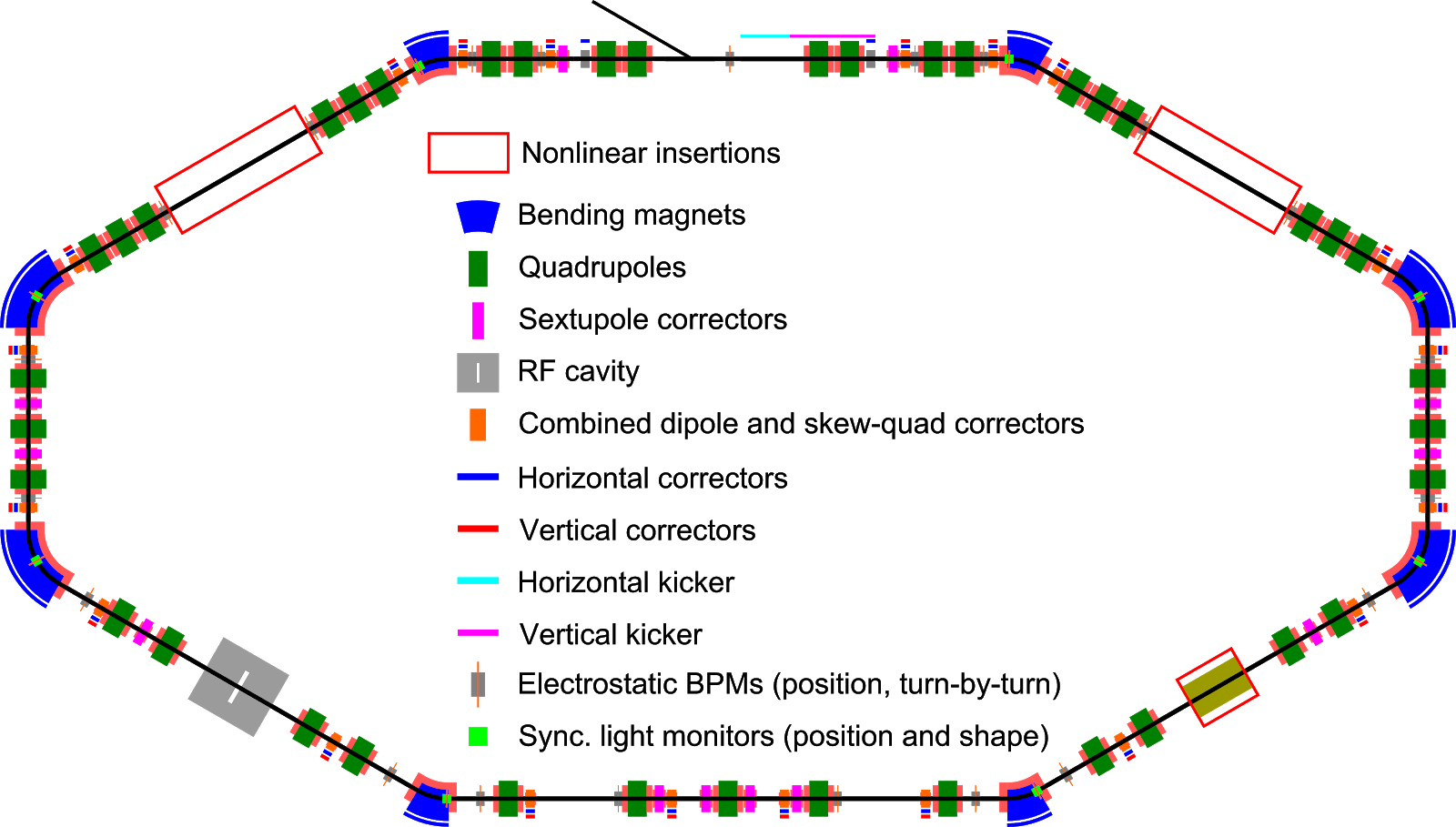 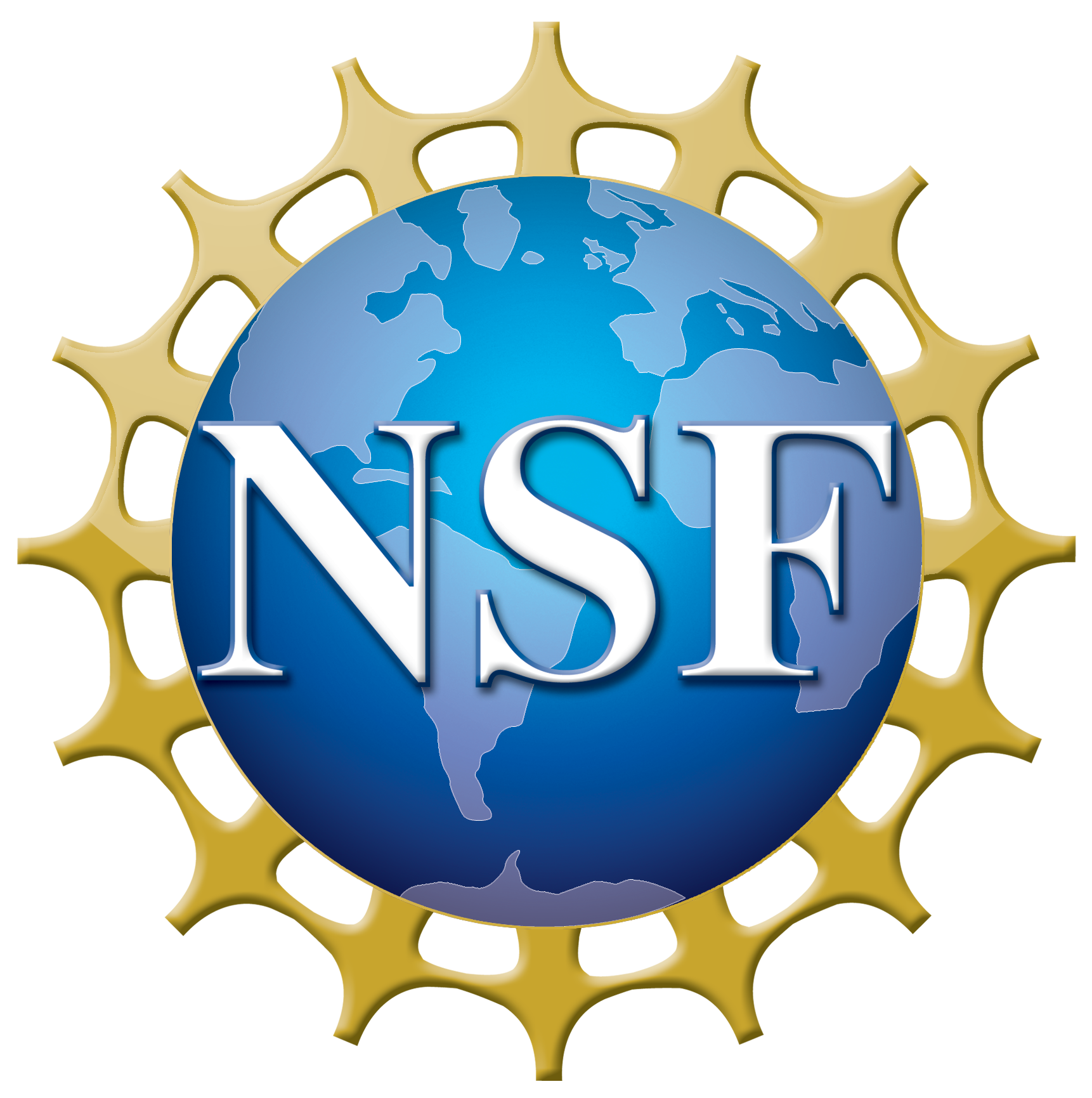 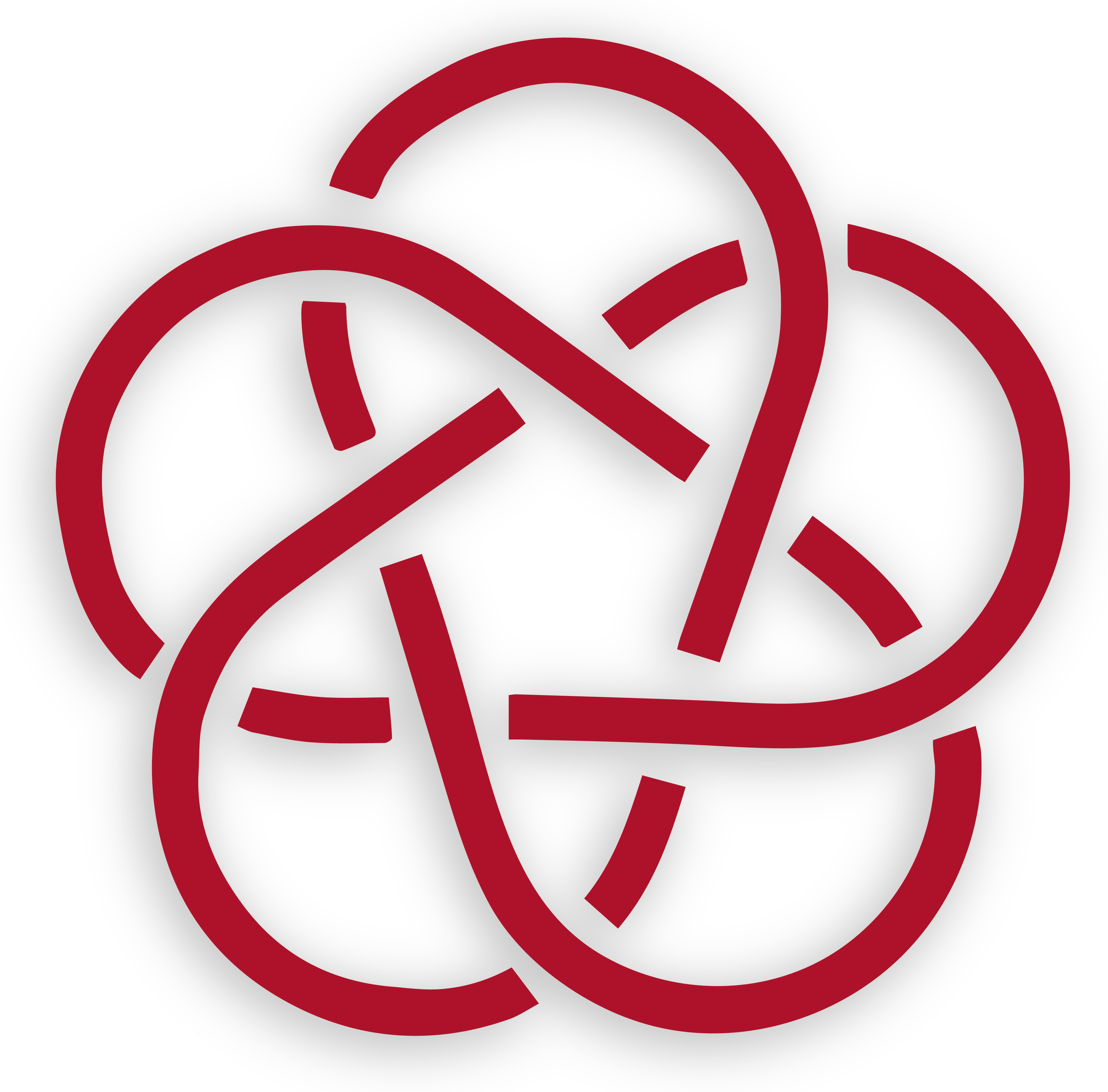 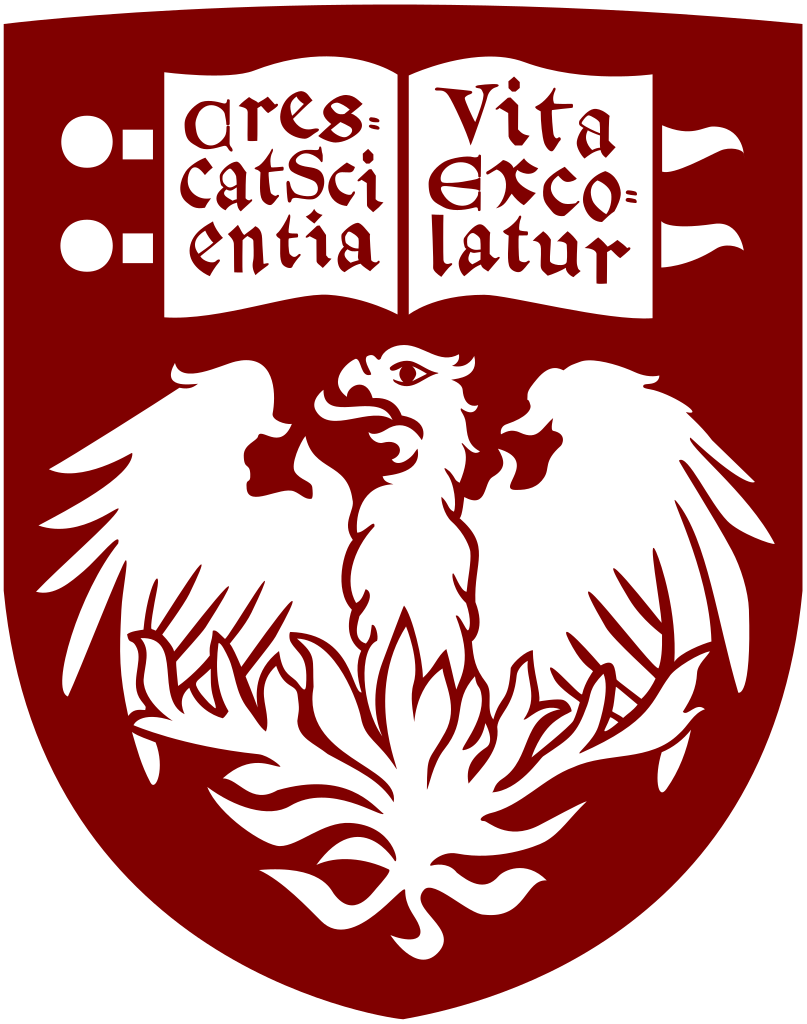 6/15/2020
6
Nikita Kuklev | IOTA QI run 2 results | Collaboration meeting 2020
Remaining issues
Significant optics breathing
Operational issues – drifts, trips, etc. (minor)
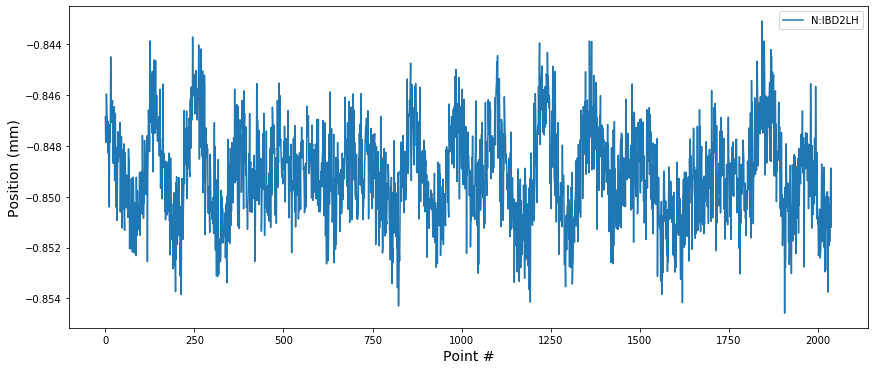 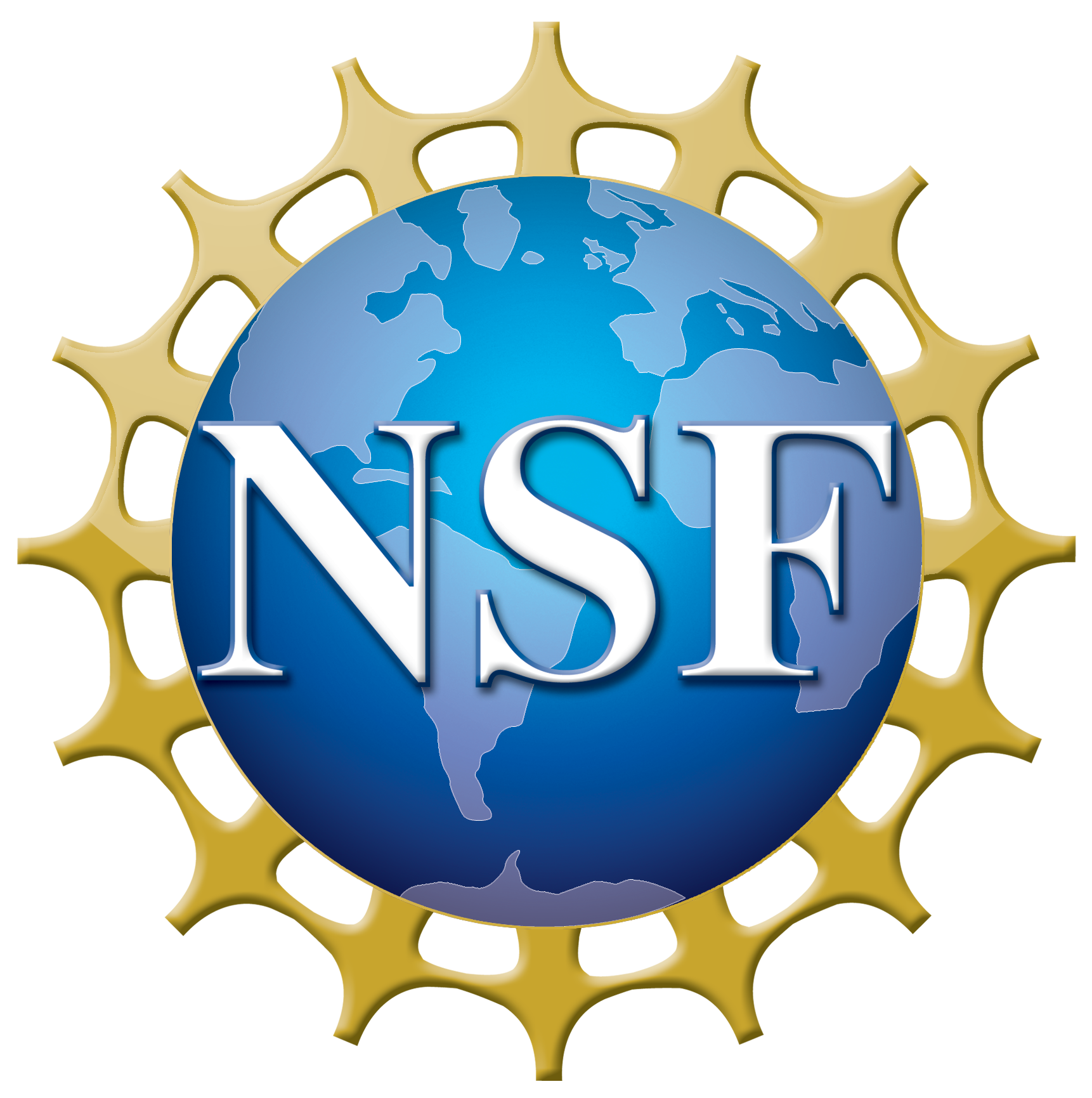 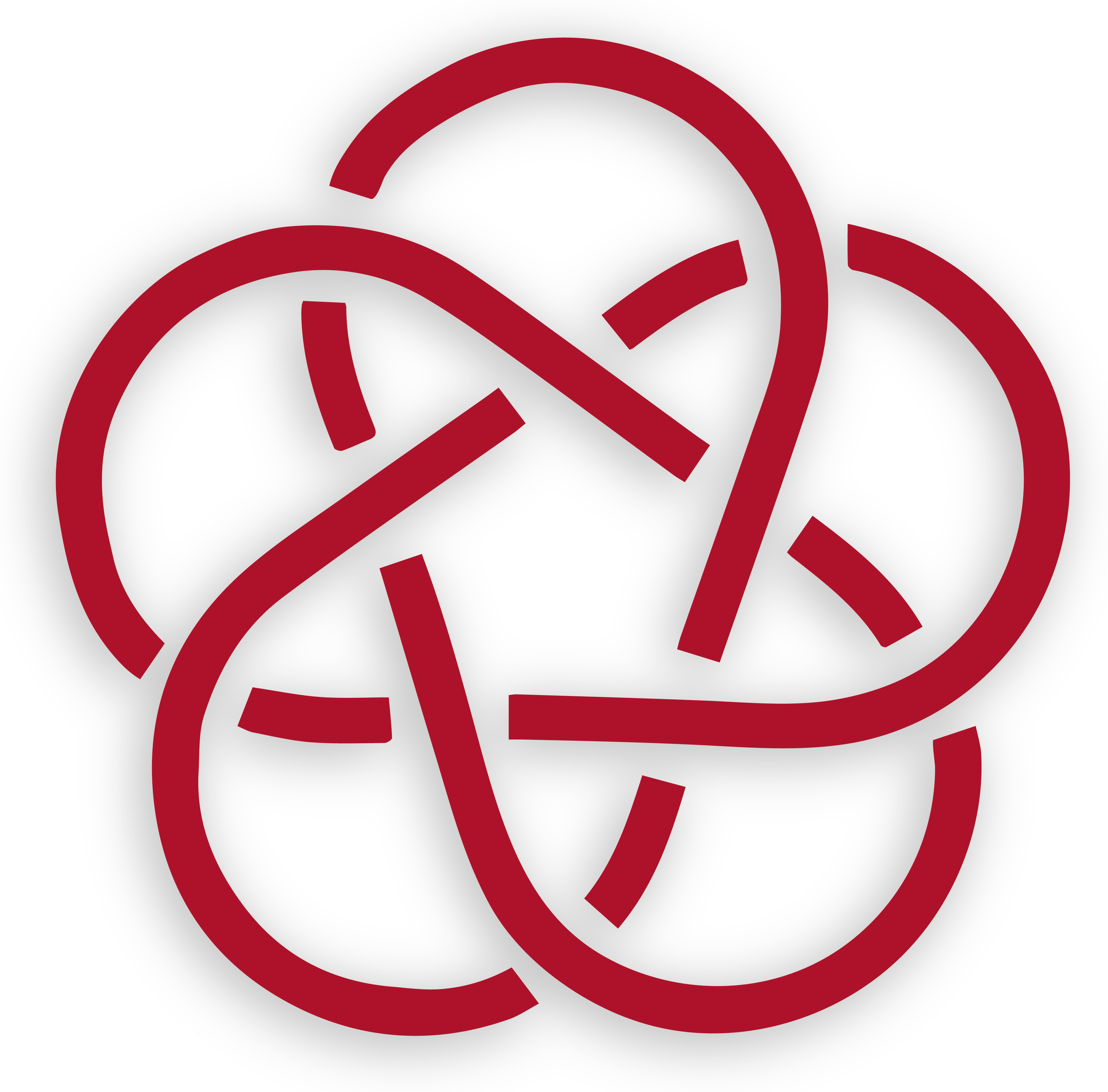 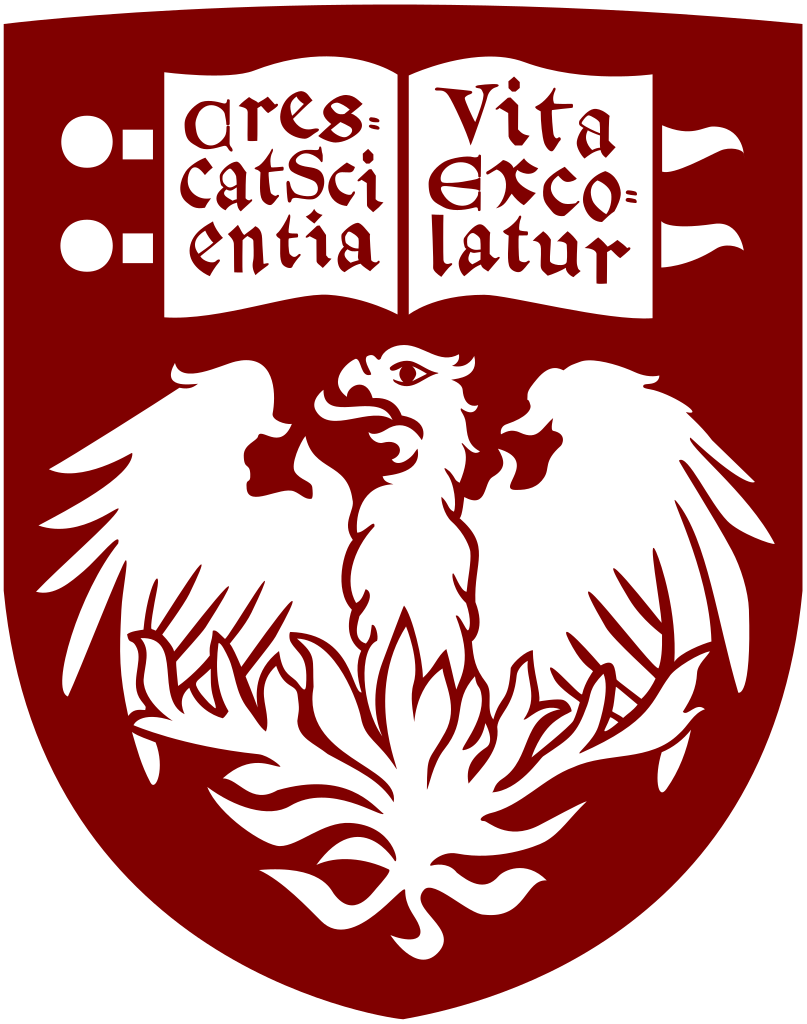 6/15/2020
7
Nikita Kuklev | IOTA QI run 2 results | Collaboration meeting 2020
Remaining issues
Significant optics breathing
Operational issues – drifts, trips, etc. (minor)
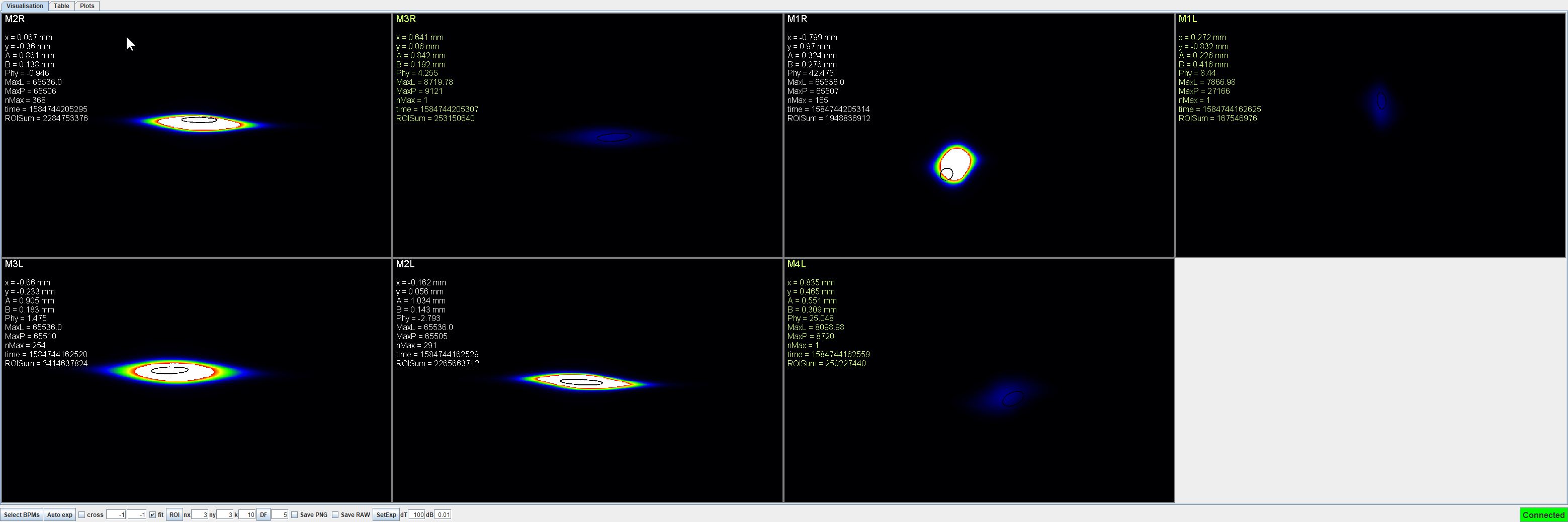 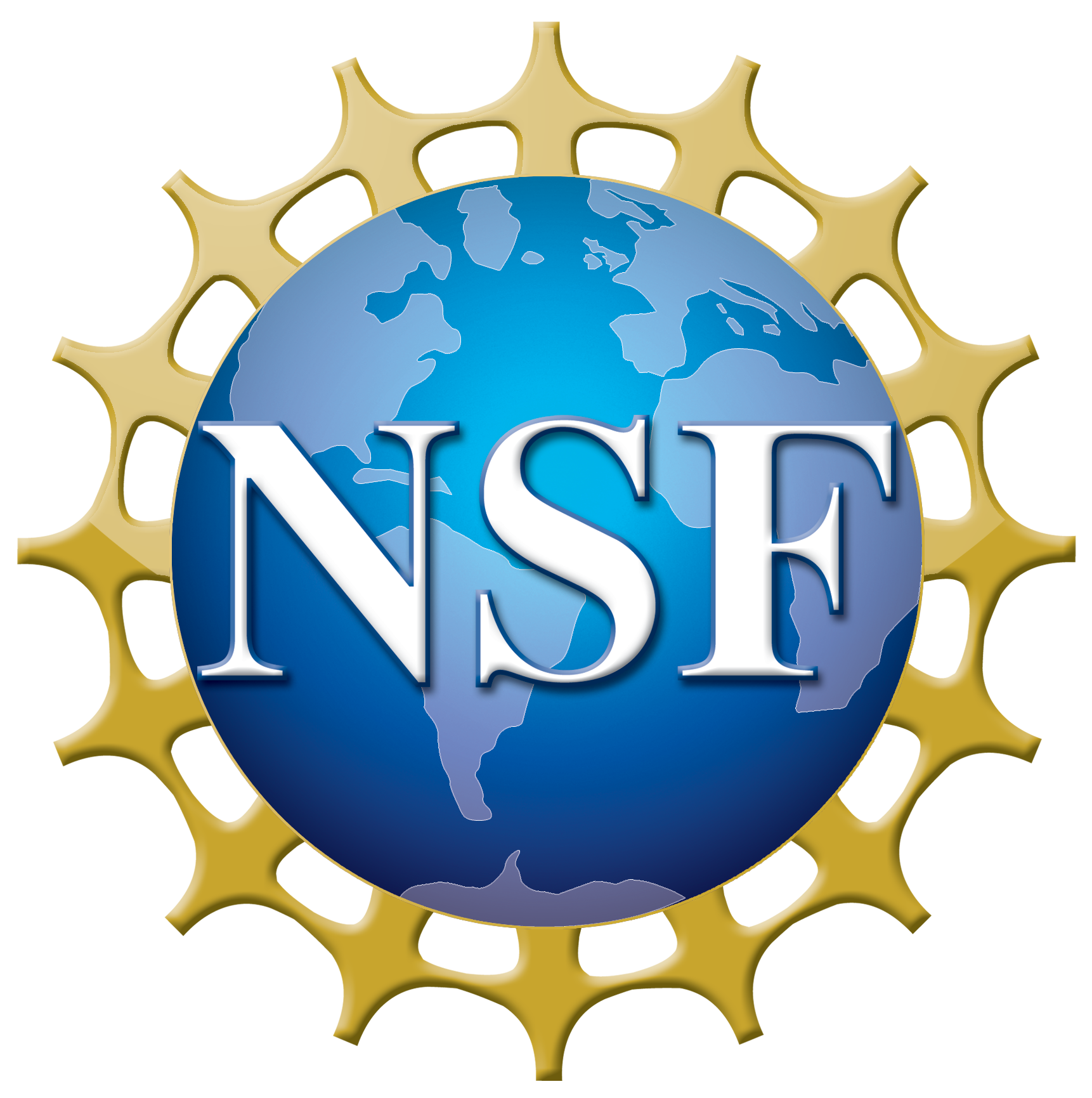 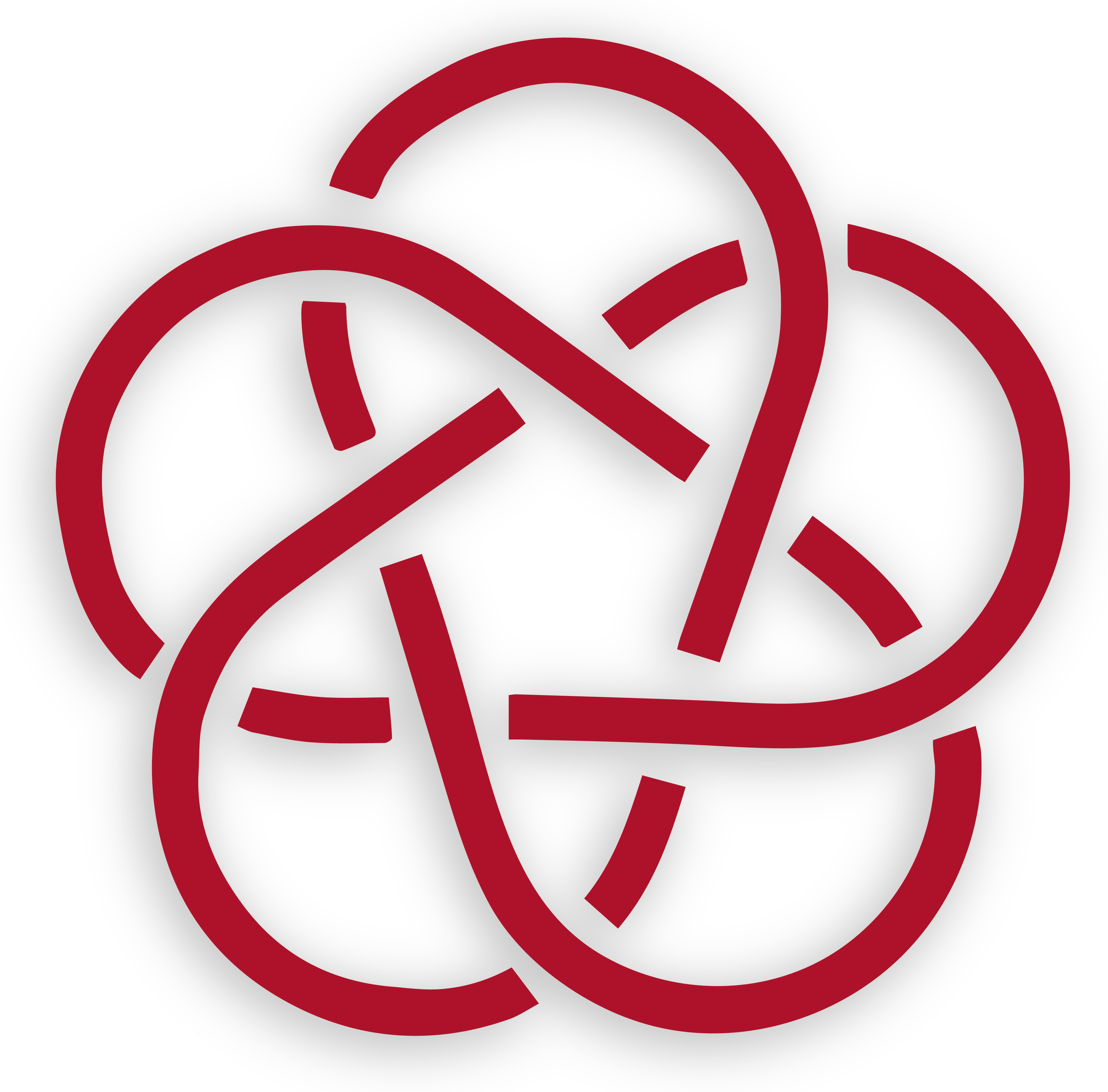 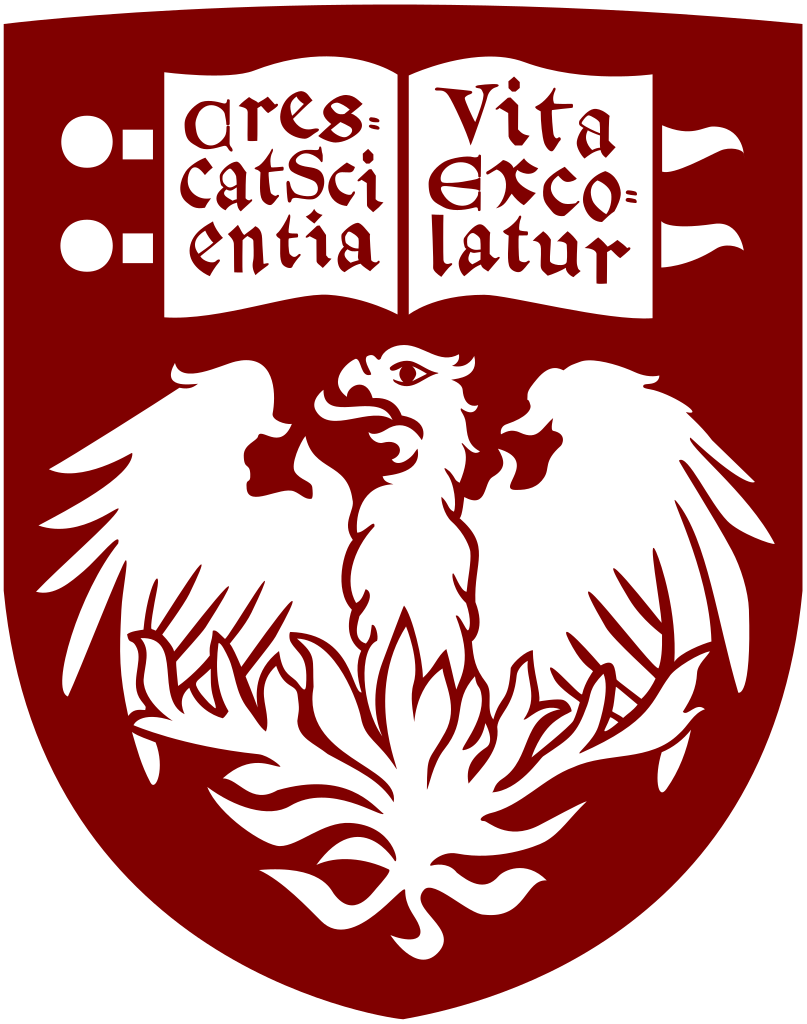 6/15/2020
8
Nikita Kuklev | IOTA QI run 2 results | Collaboration meeting 2020
Outline
Previous results and run 2 goals
Run 2 configuration
Run 2 commissioning
Data collection
Simulations
Analysis
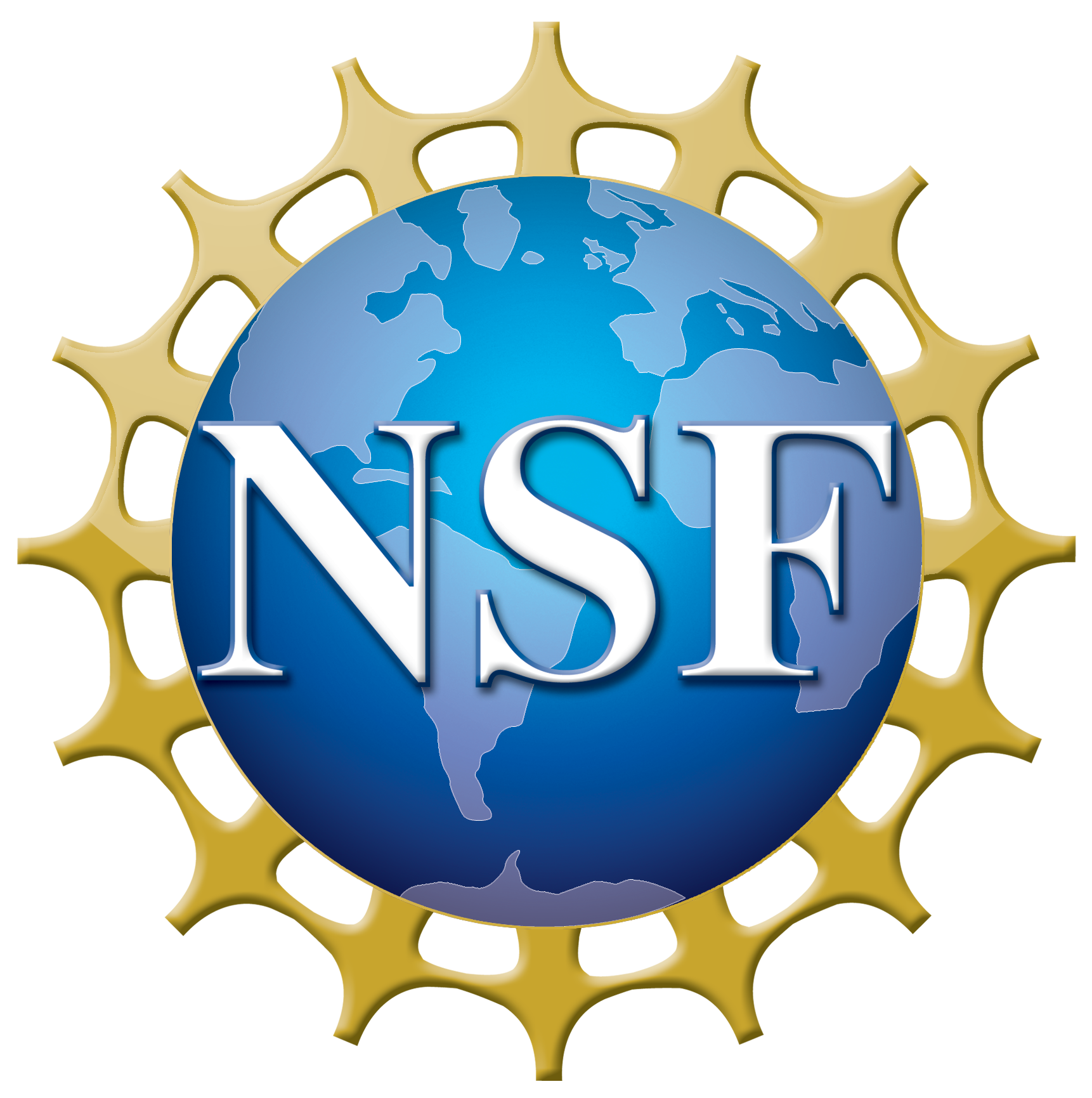 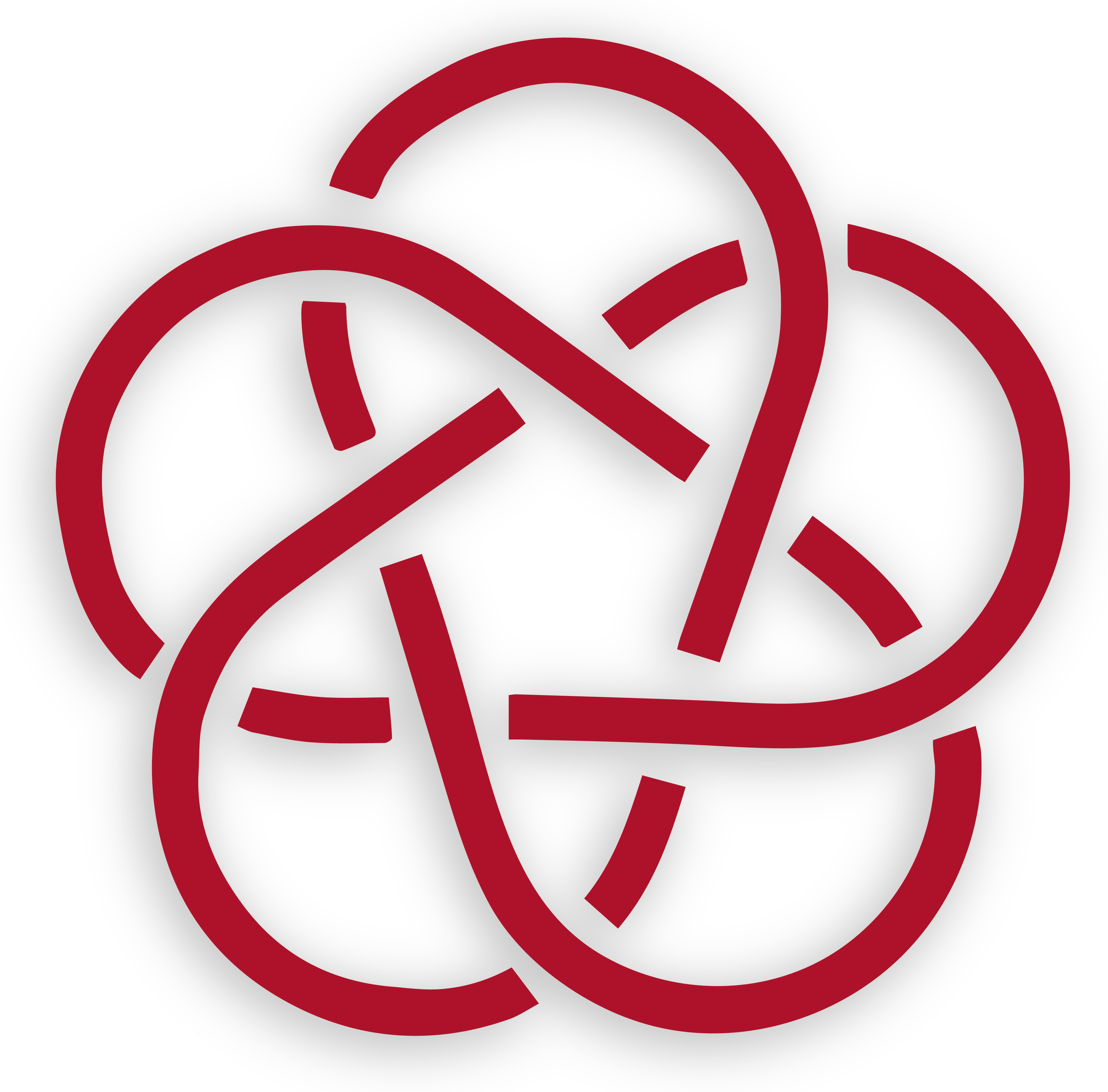 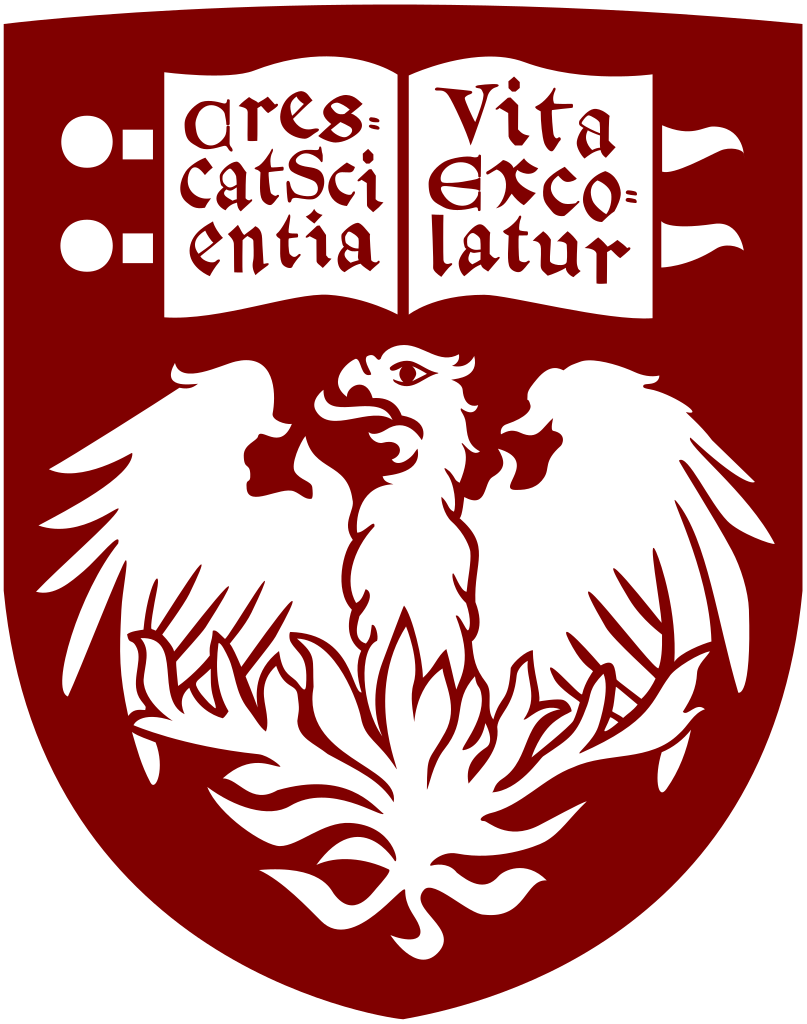 6/15/2020
9
Nikita Kuklev | IOTA QI run 2 results | Collaboration meeting 2020
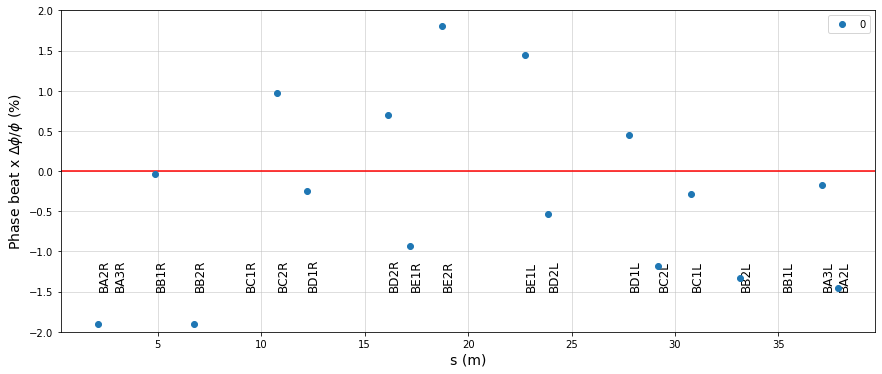 Commissioning
4 main categories:
Lattice
Knobs/kickers/etc.
BPMs
Insert

Lattice: LOCO provided best precision
β within a few %, but drift + hysteresis problematic
Verified with TBT data from each sequence


Kickers: analyzed repeated triggers
Jitter - <5% rms
Linearity within 5-8%
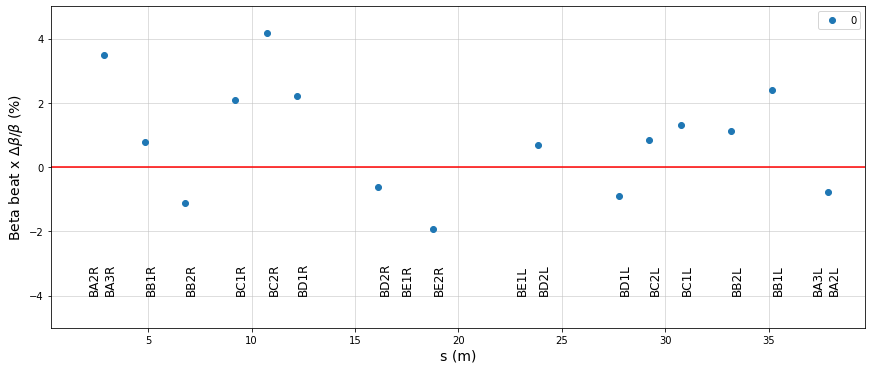 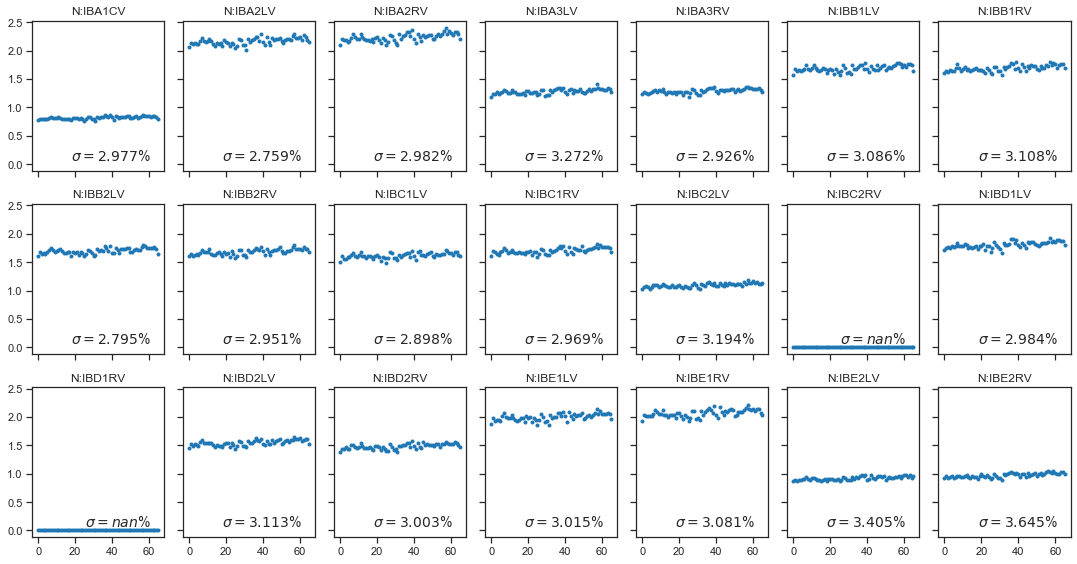 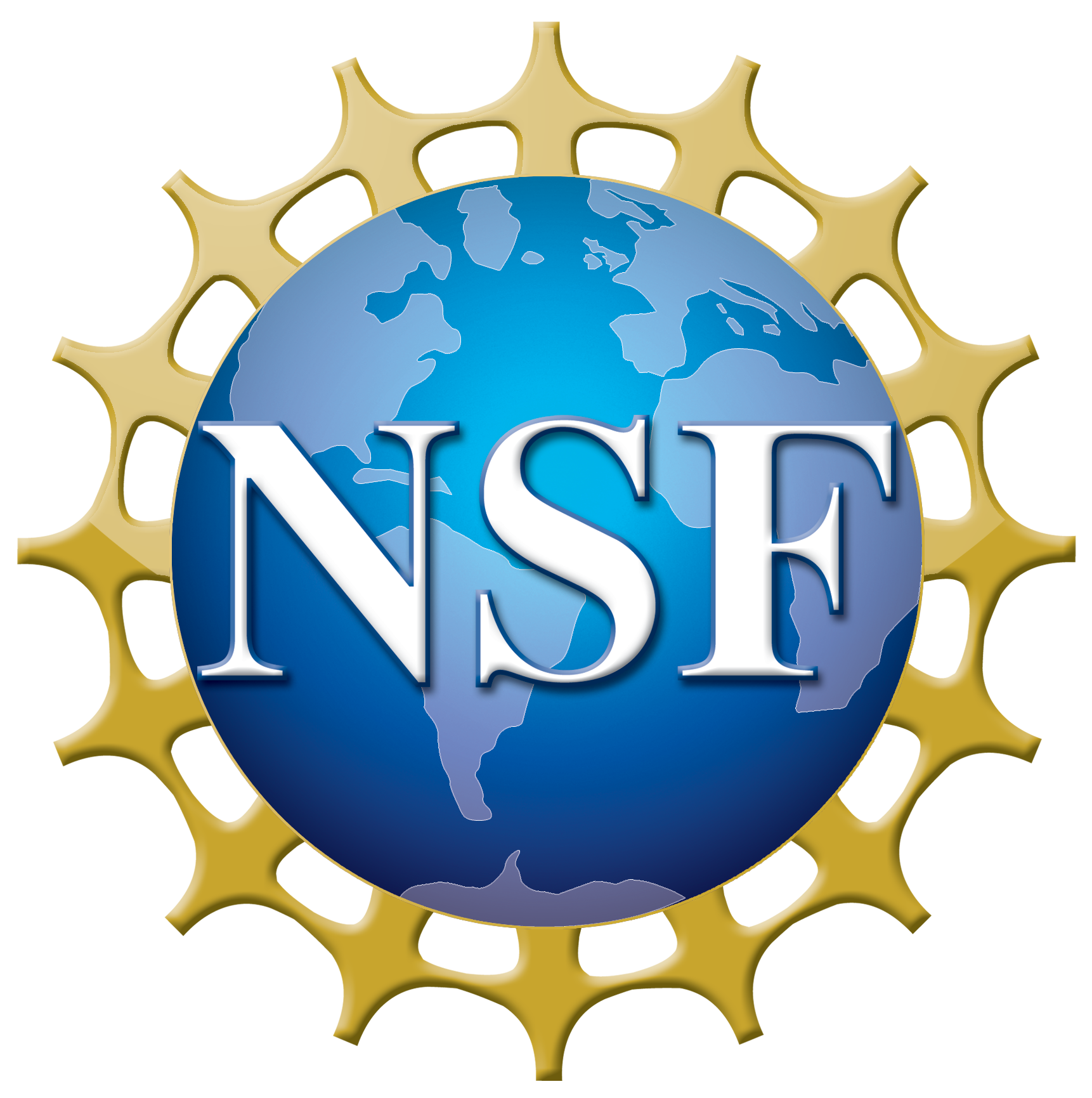 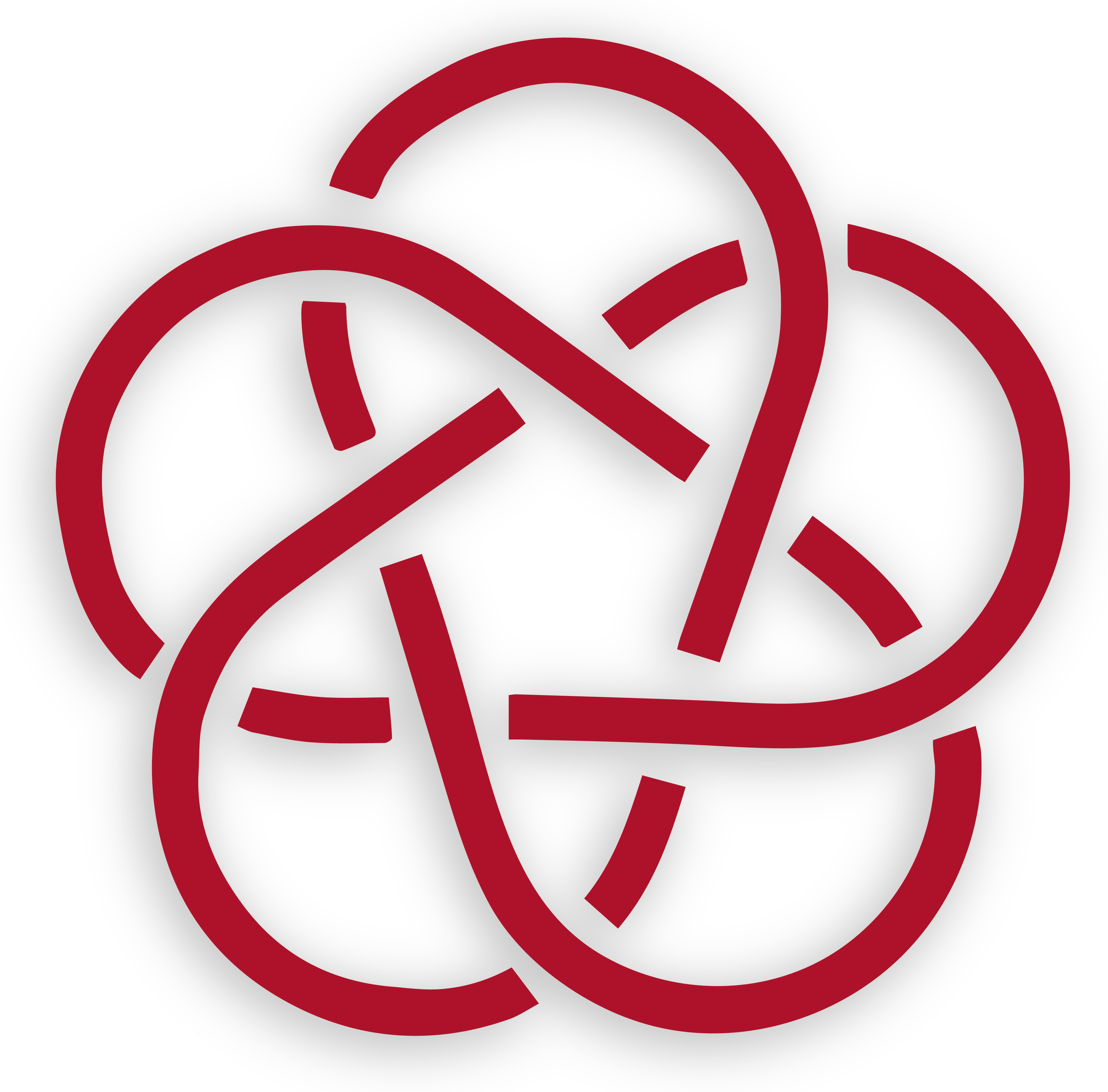 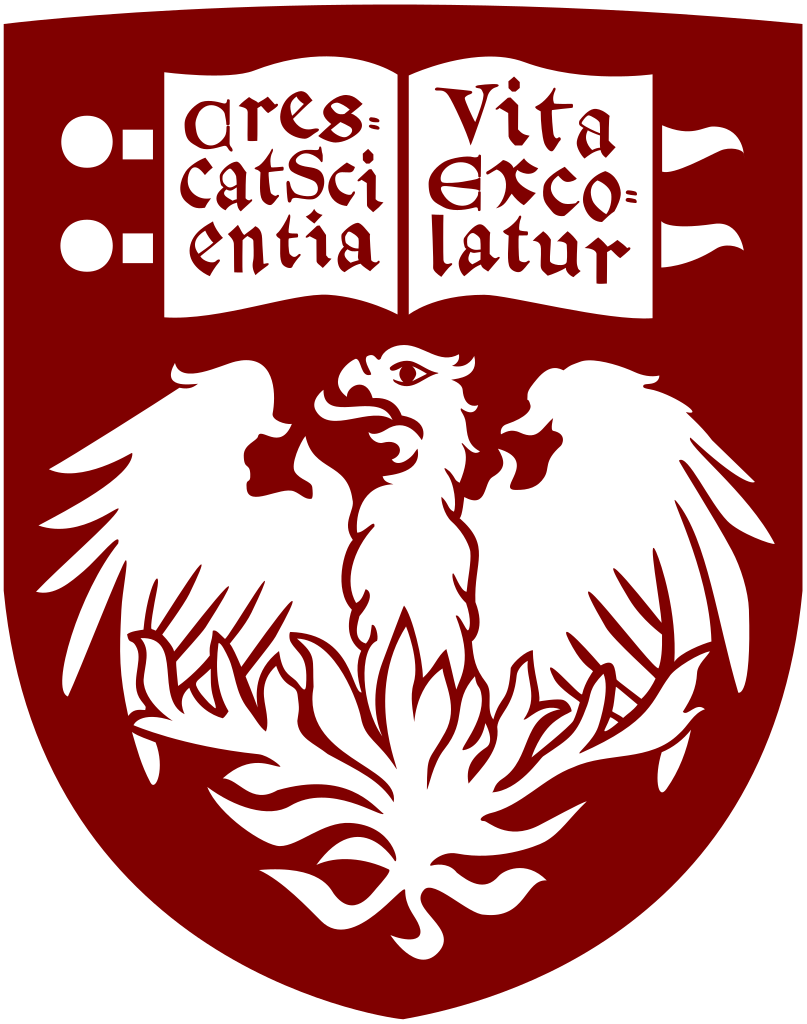 6/15/2020
10
Nikita Kuklev | IOTA QI run 2 results | Collaboration meeting 2020
Commissioning
Lattice: Unknown reduction in x chromaticity
Suspect due to dipole effects
Means sextupole strength required for (x,y)=(0,0) < model
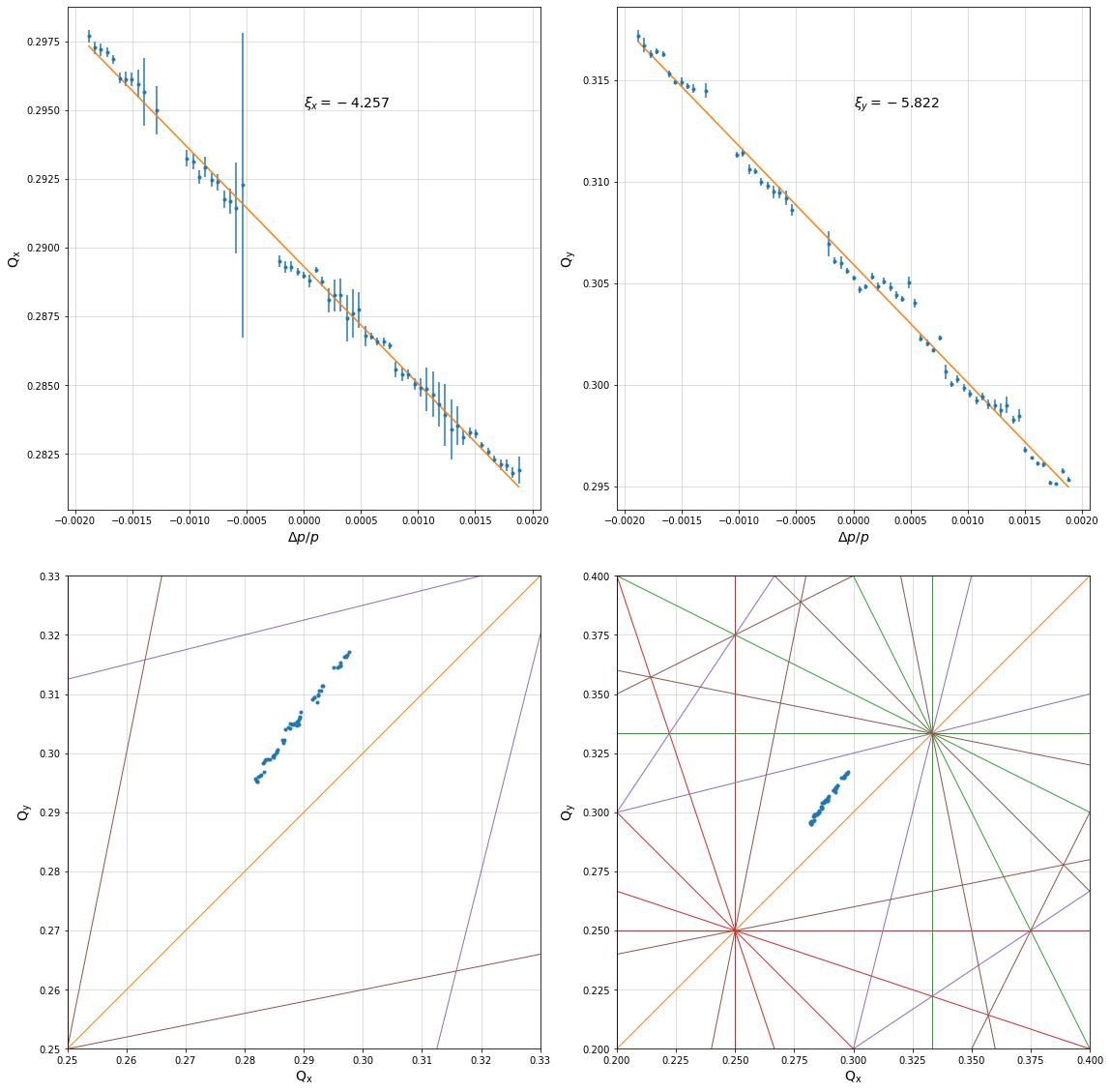 Too low
Good
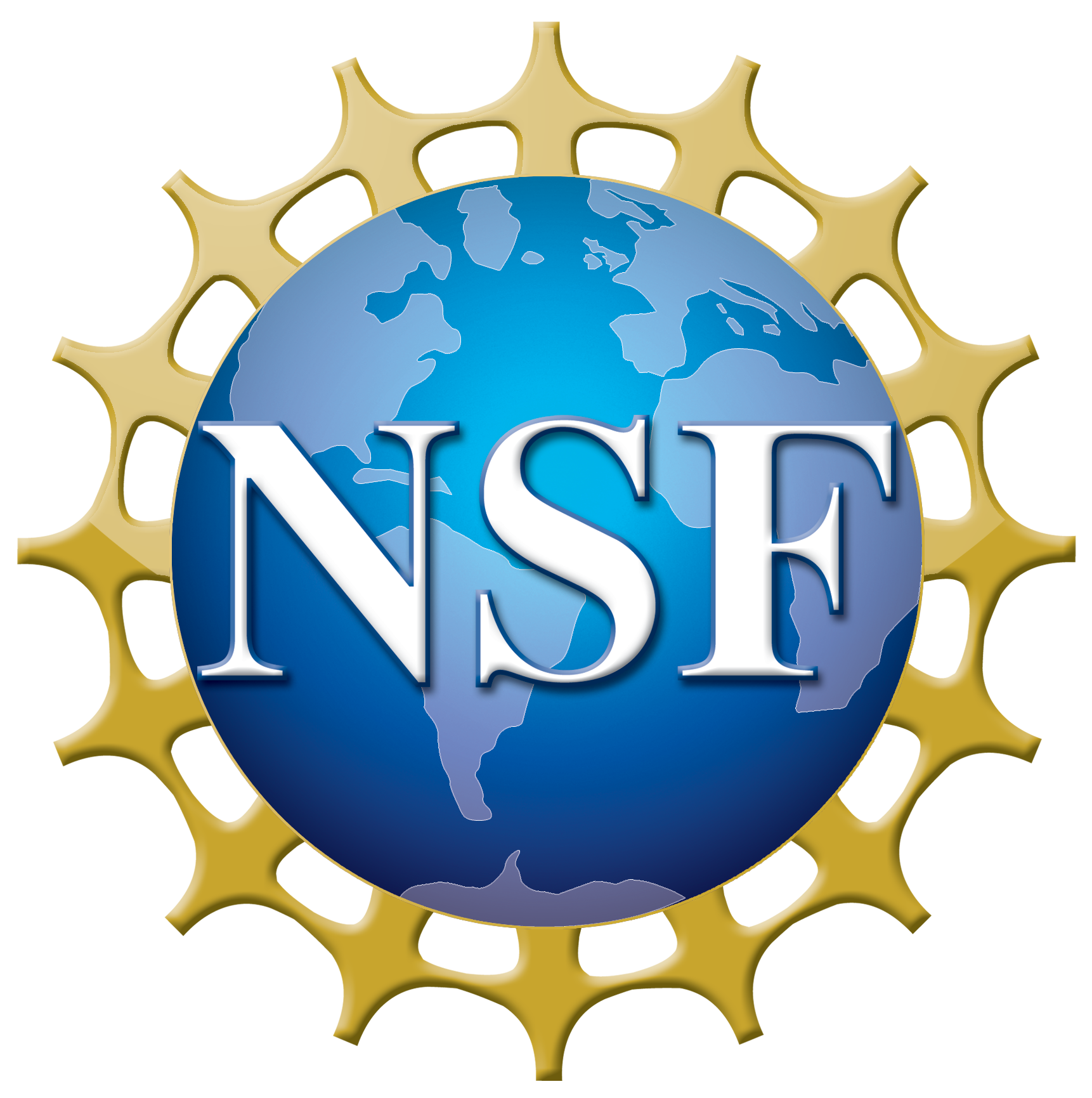 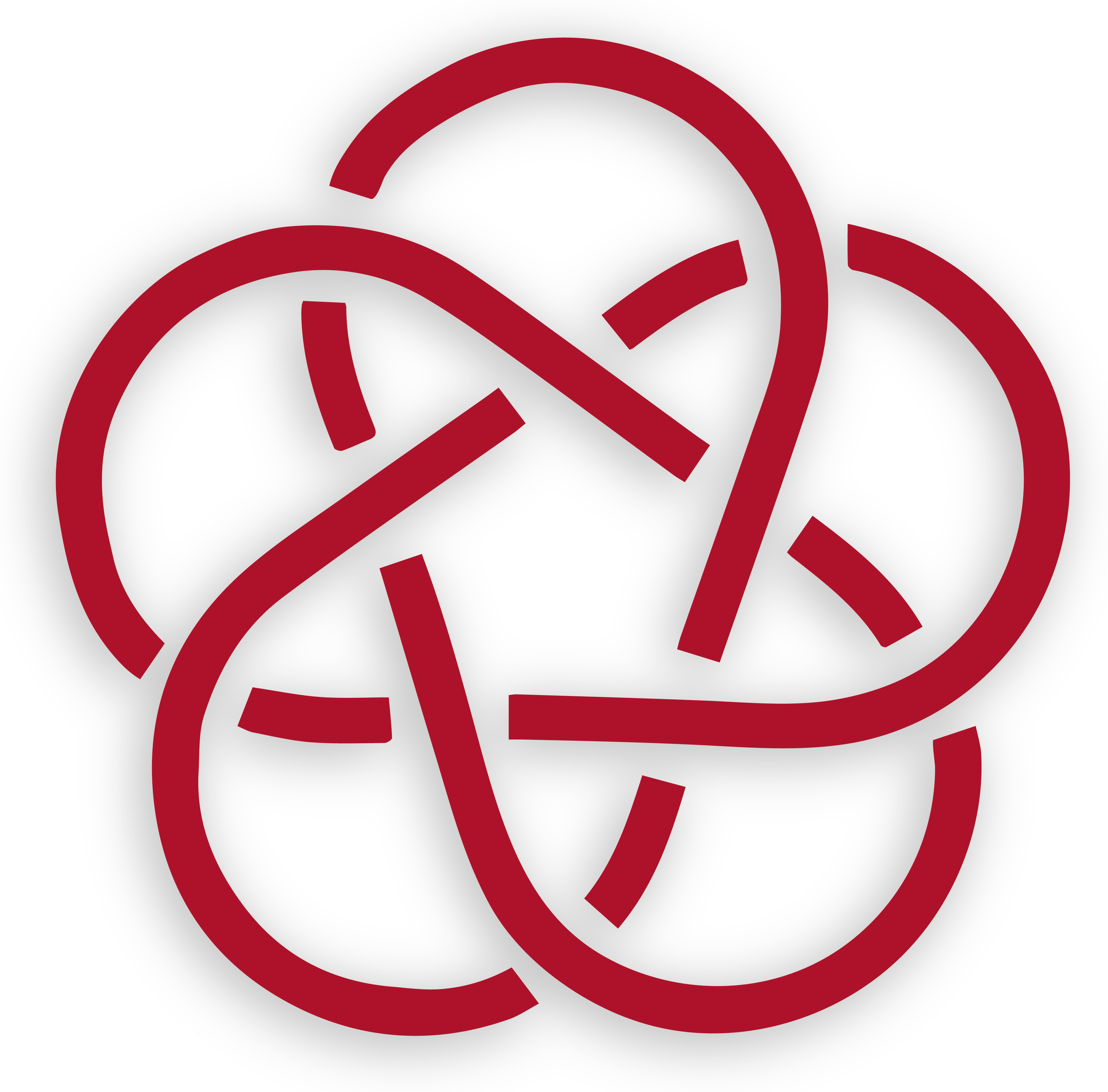 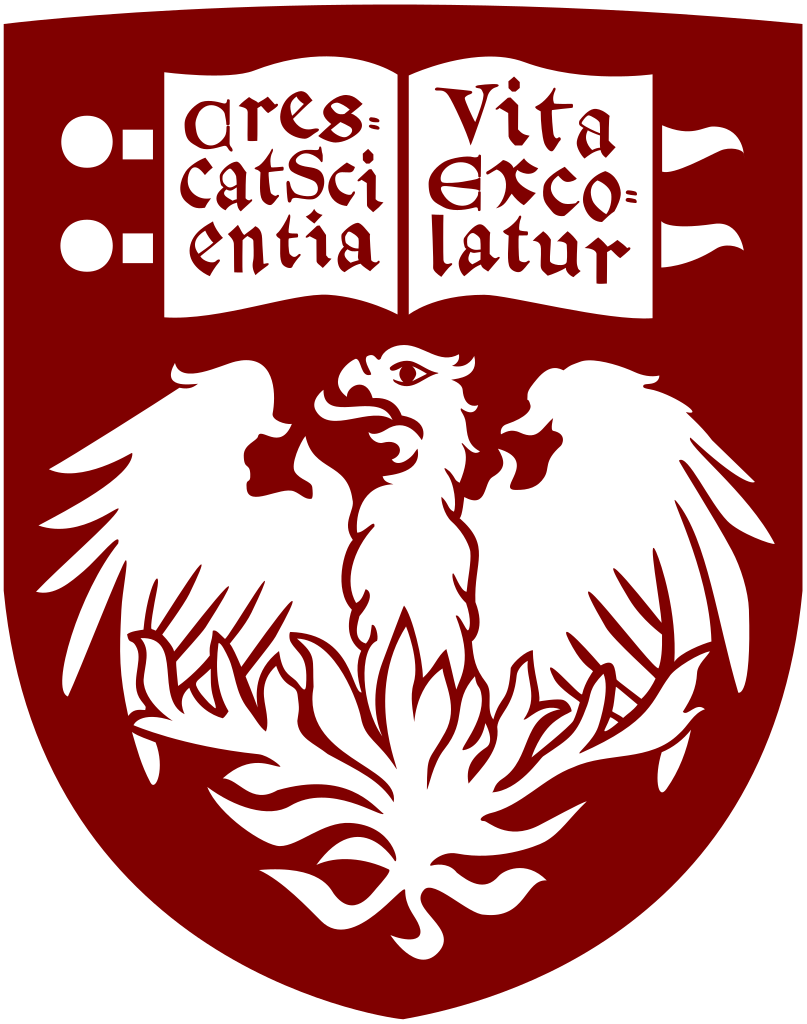 6/15/2020
11
Nikita Kuklev | IOTA QI run 2 results | Collaboration meeting 2020
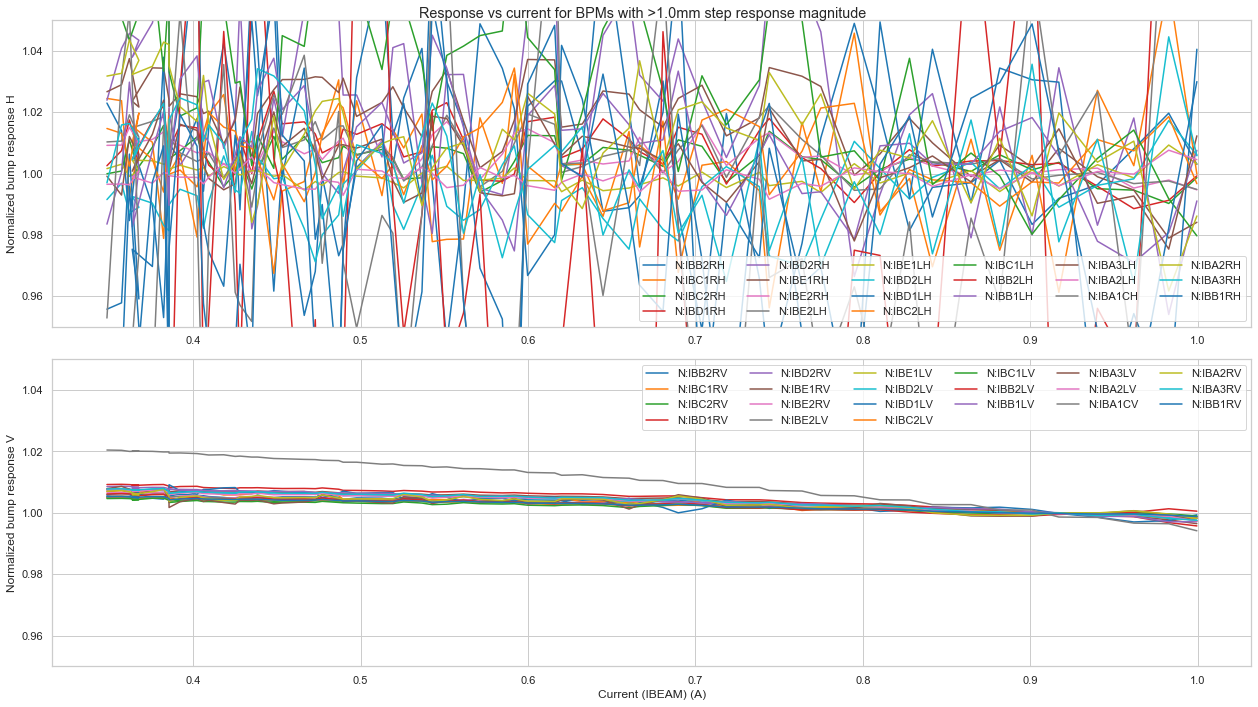 Commissioning – BPMs
Orbit linearity and noise:
<1% linear within 4 mm of center
~1um @ 0.3mA

TBT noise:
100um @ 0.8mA
Meets specs!

Overall, improved significantly from run 1
A few issues remained:
Dynamic saturation
Timing/ADC desync
Errors/timeouts
Kick amplitude vs current
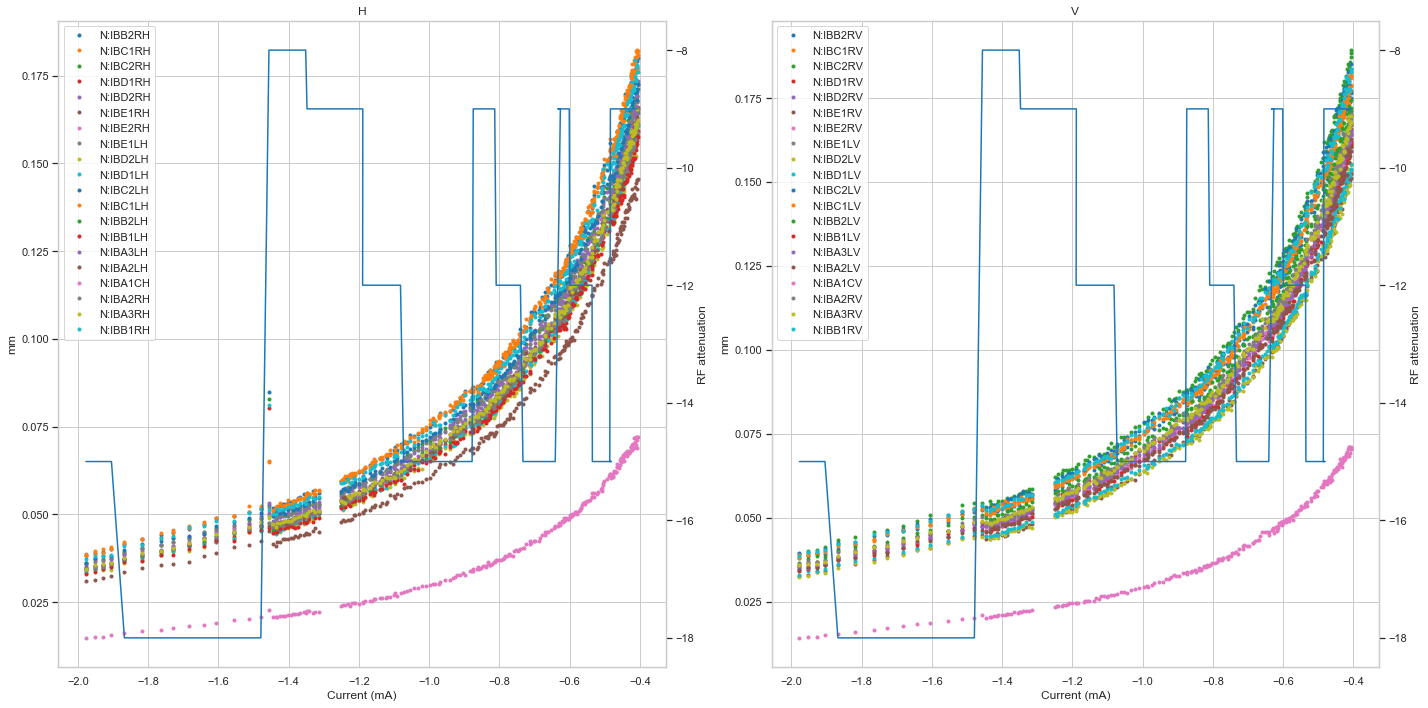 Position rms vs current (and RF=bunch length)
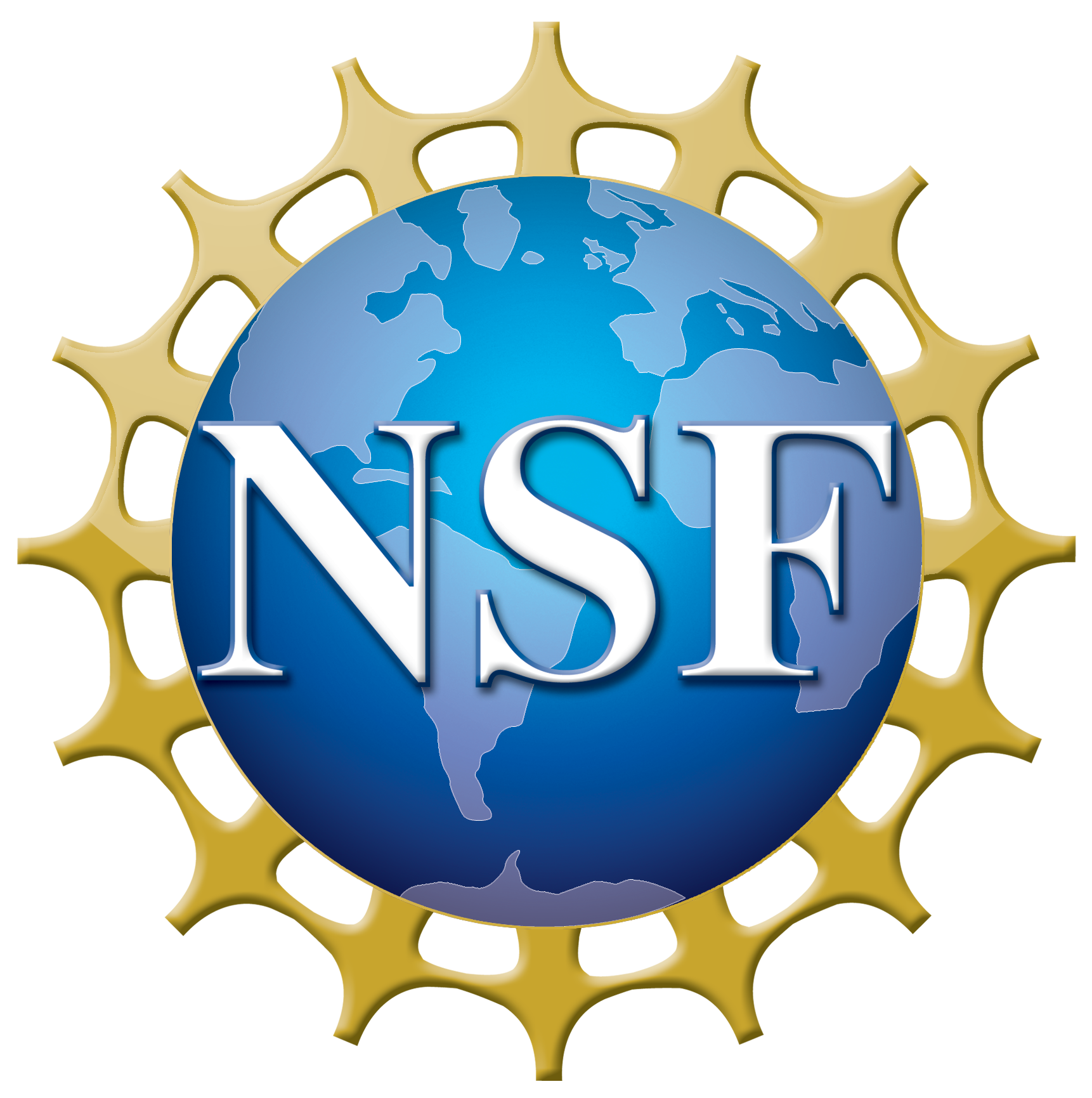 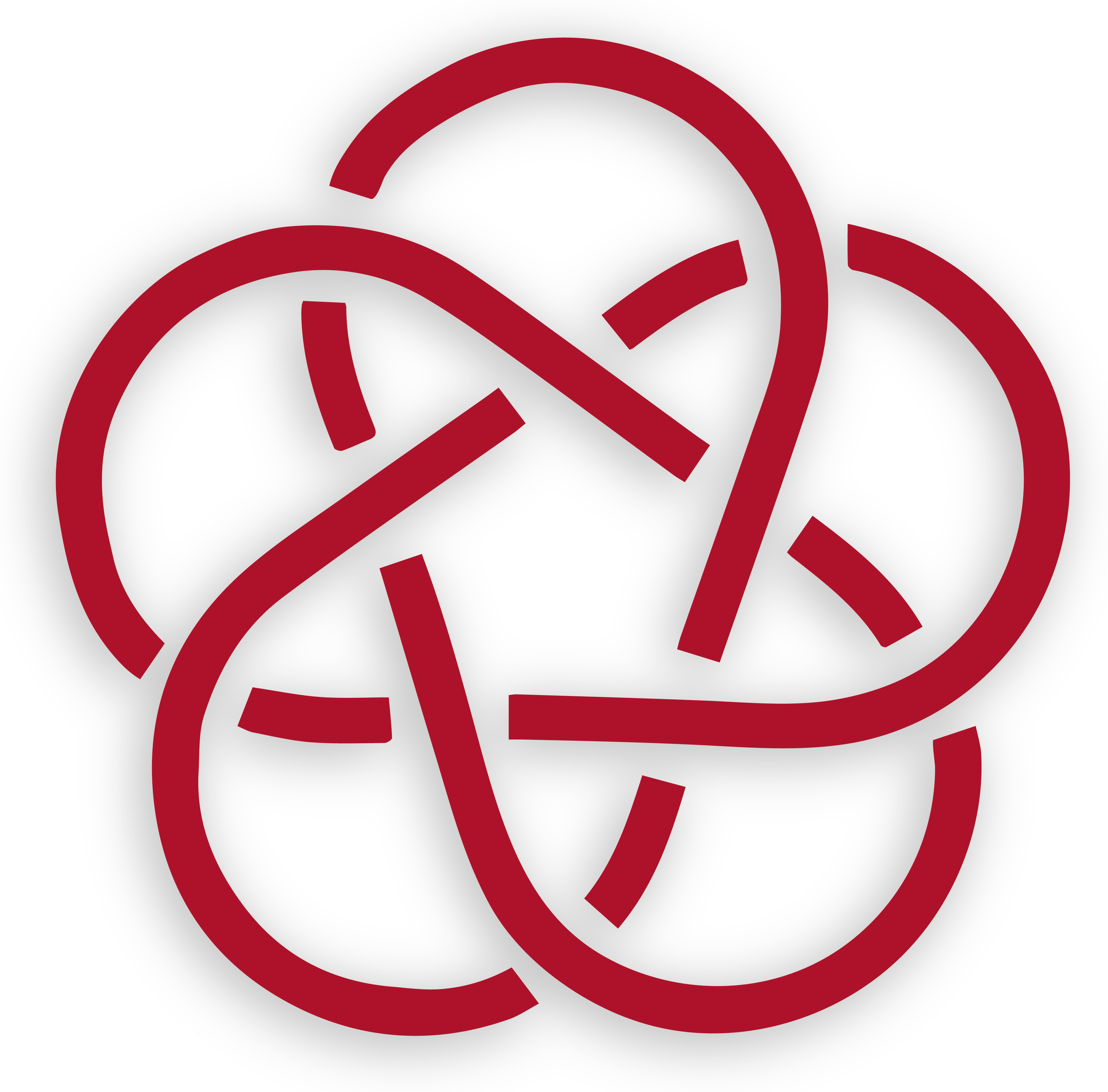 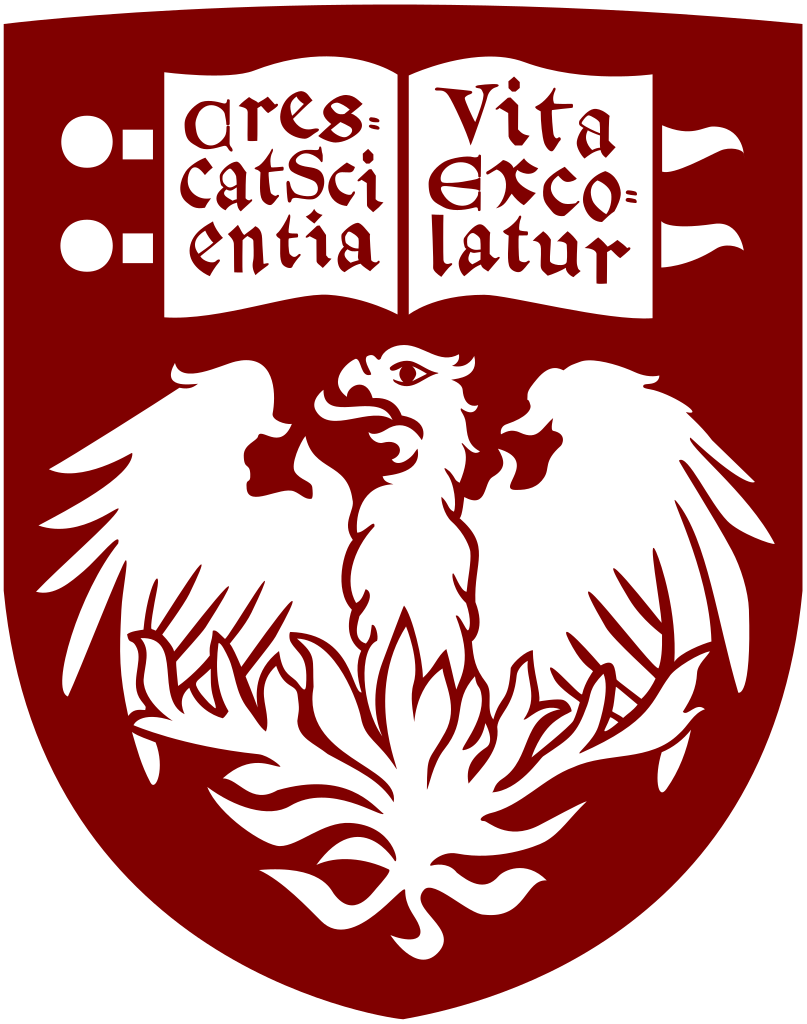 6/15/2020
12
Nikita Kuklev | IOTA QI run 2 results | Collaboration meeting 2020
Commissioning – QI
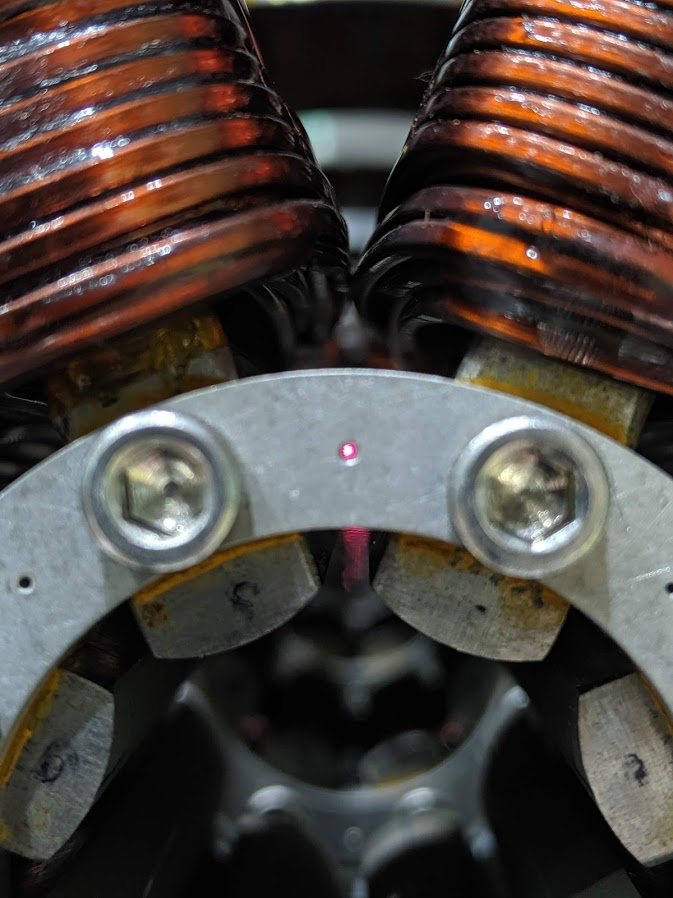 Insert was taken apart and each magnet tested at TD (rotating coil)
Rebuilt with best ones in the middle

Alignment done with precision mechanical rod and laser
Both indicated < 150um mechanical
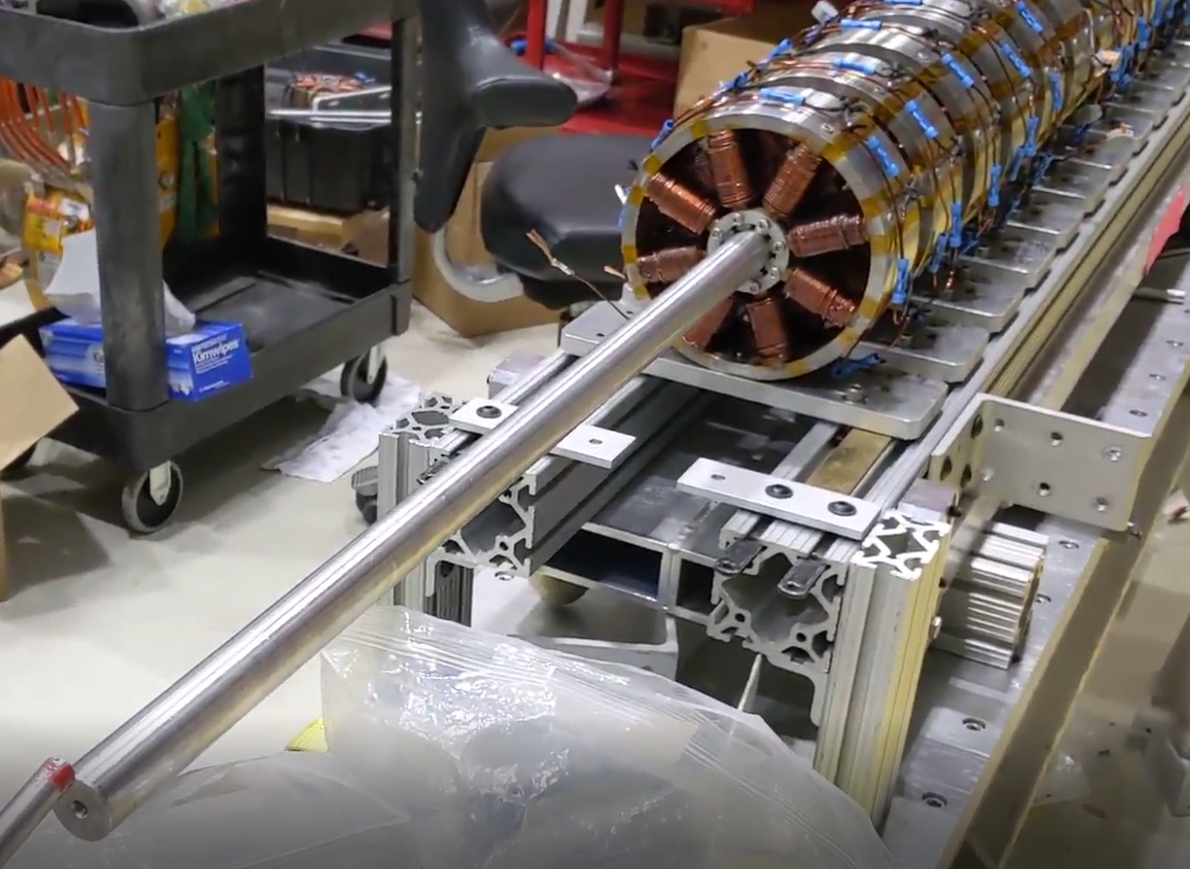 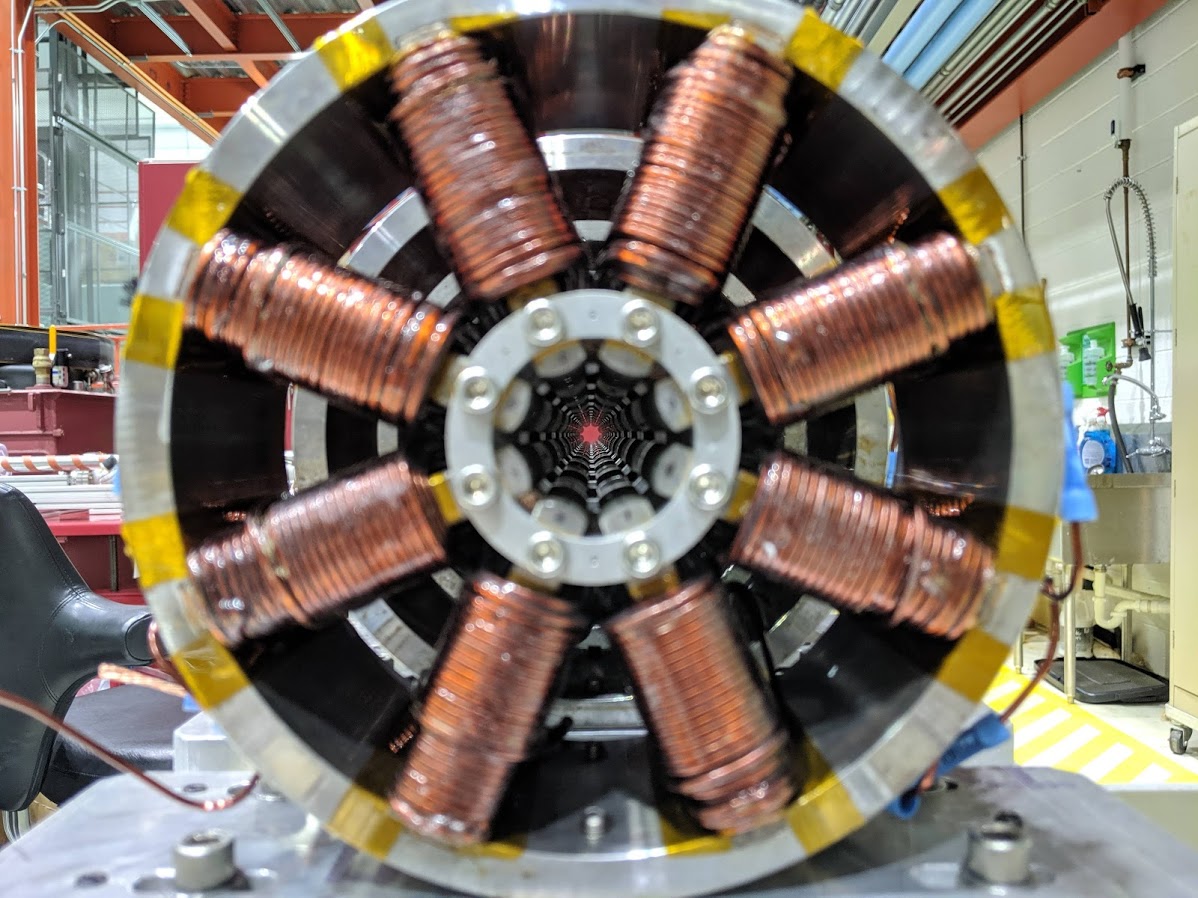 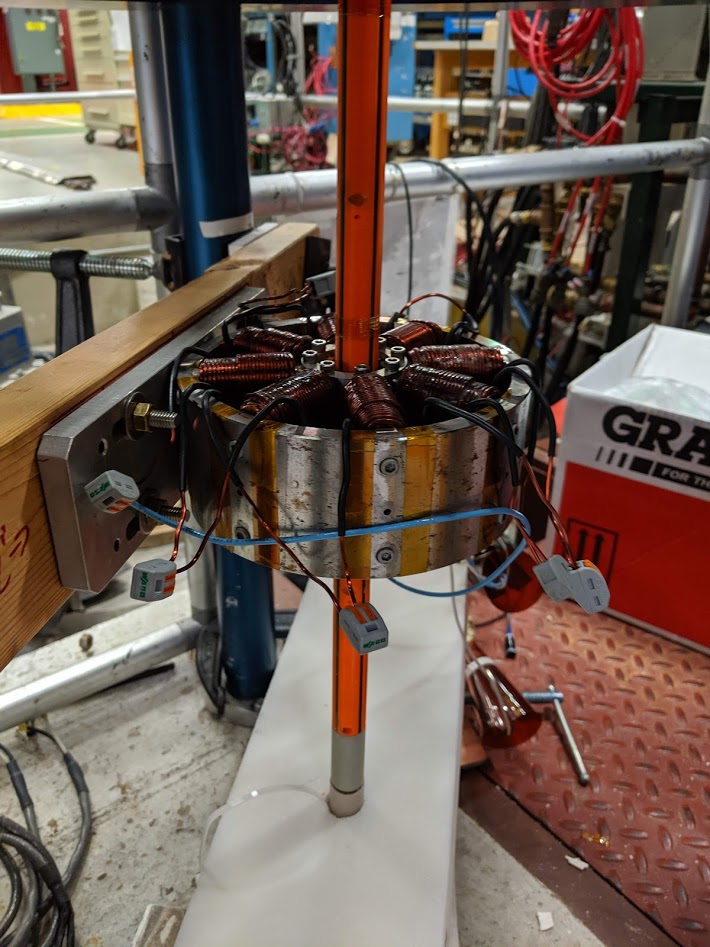 Final assembly
Precision soviet stick alignment
Testing @ TD VTS
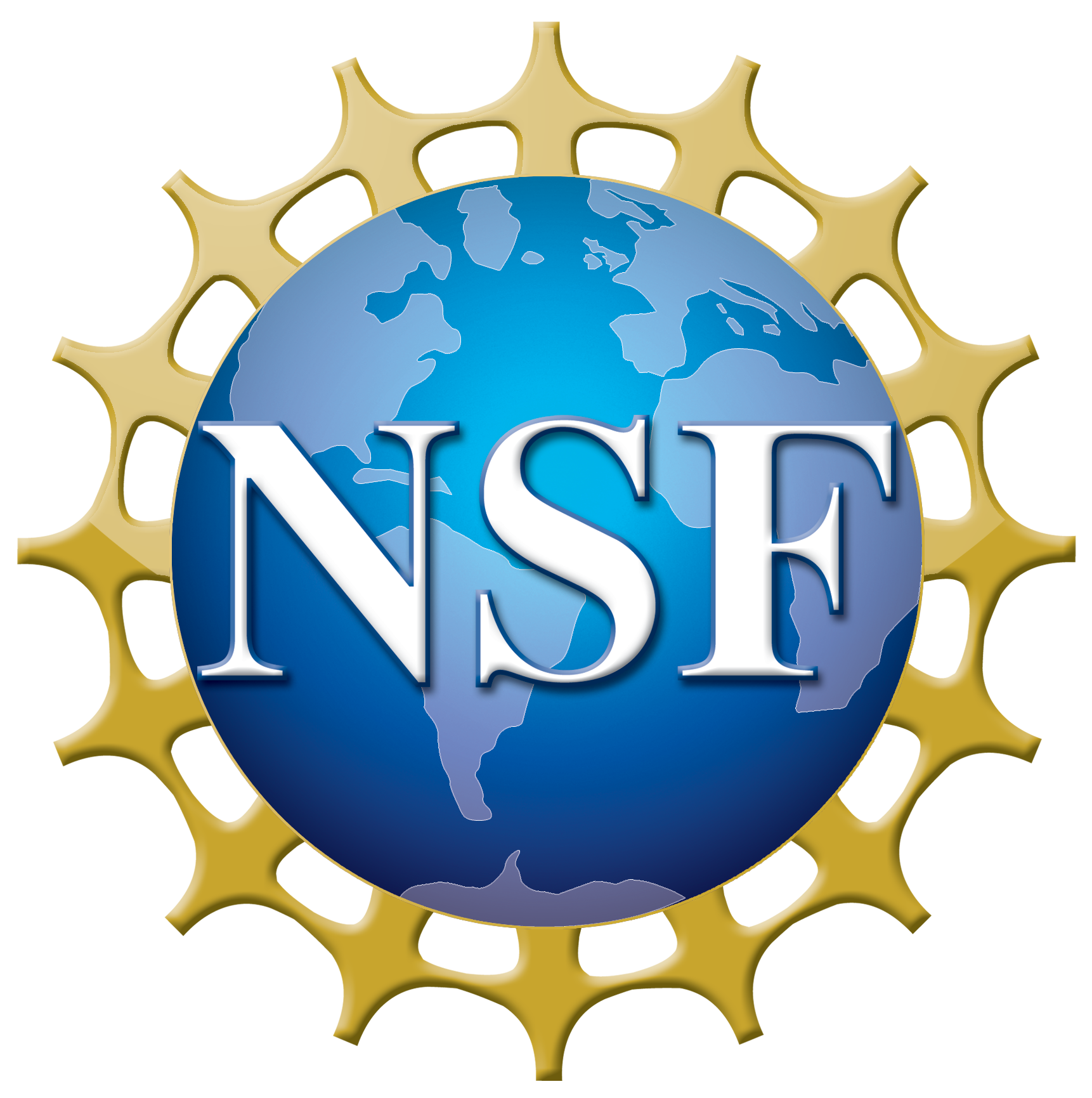 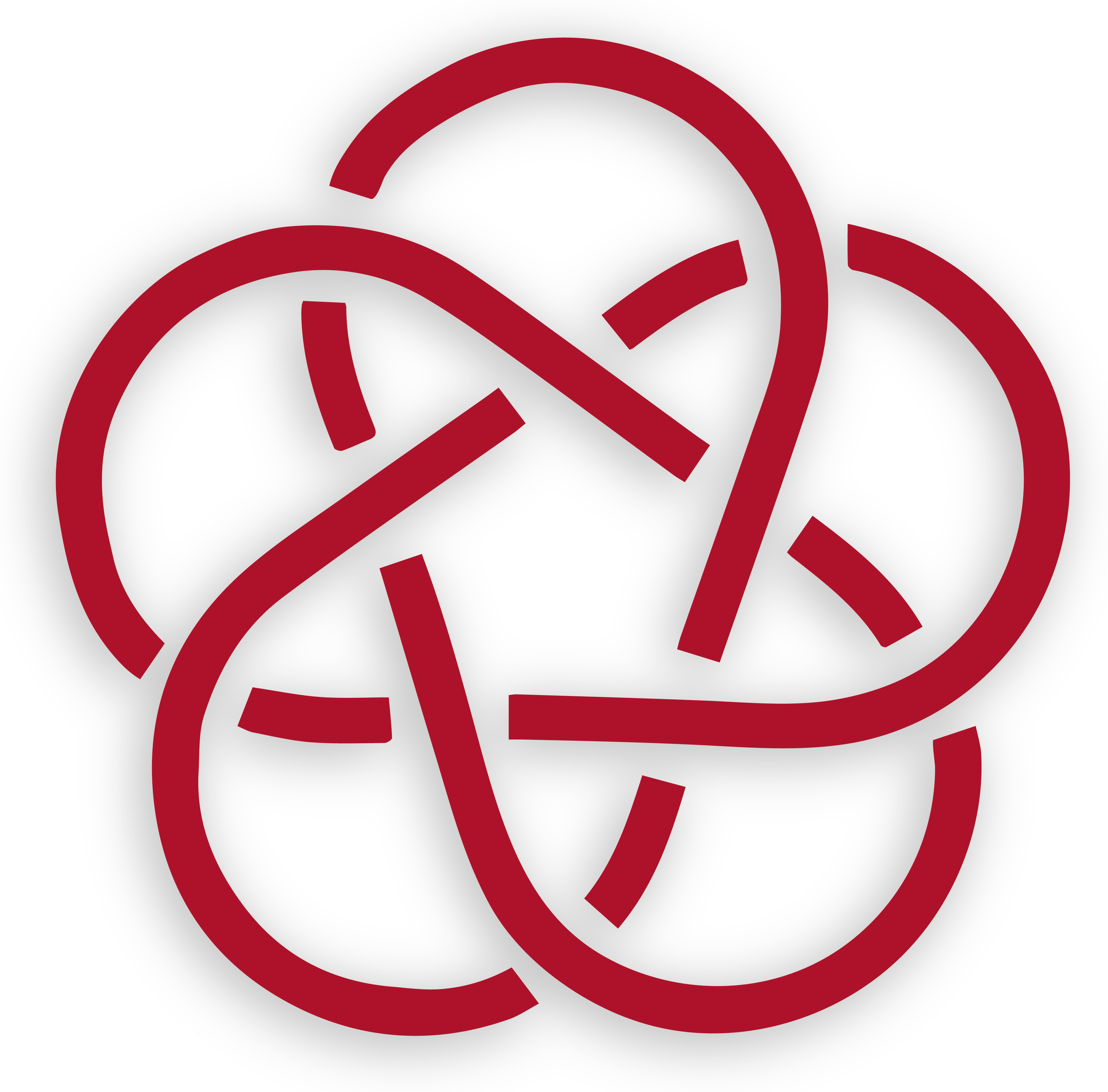 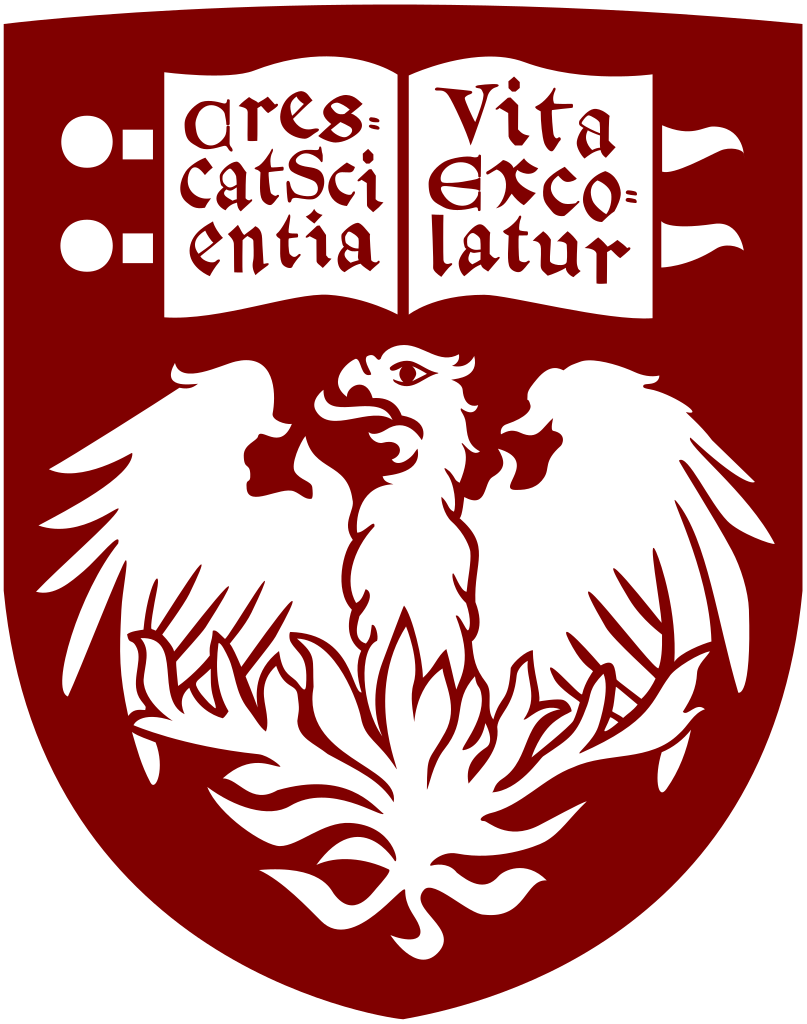 6/15/2020
13
Nikita Kuklev | IOTA QI run 2 results | Collaboration meeting 2020
Commissioning – QI
Laser tracker aligned into the ring
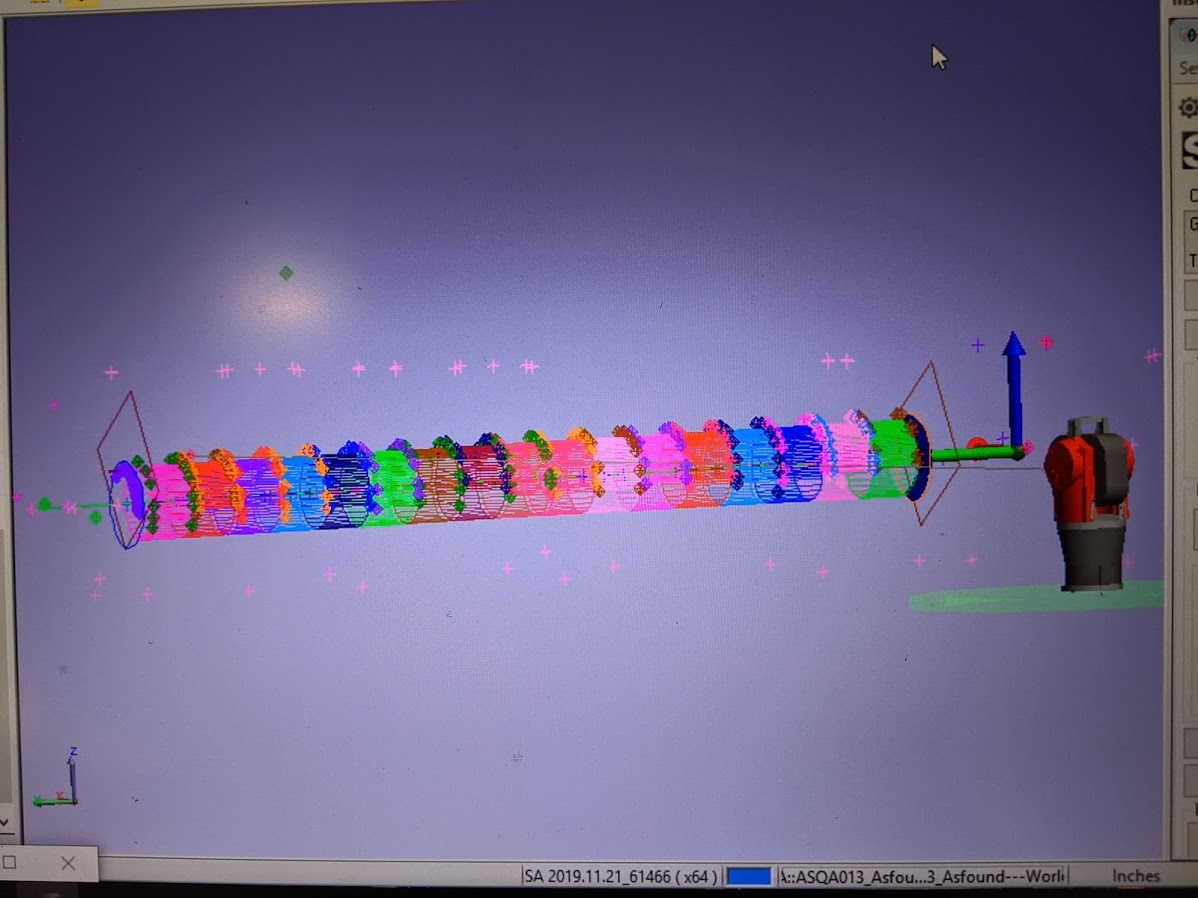 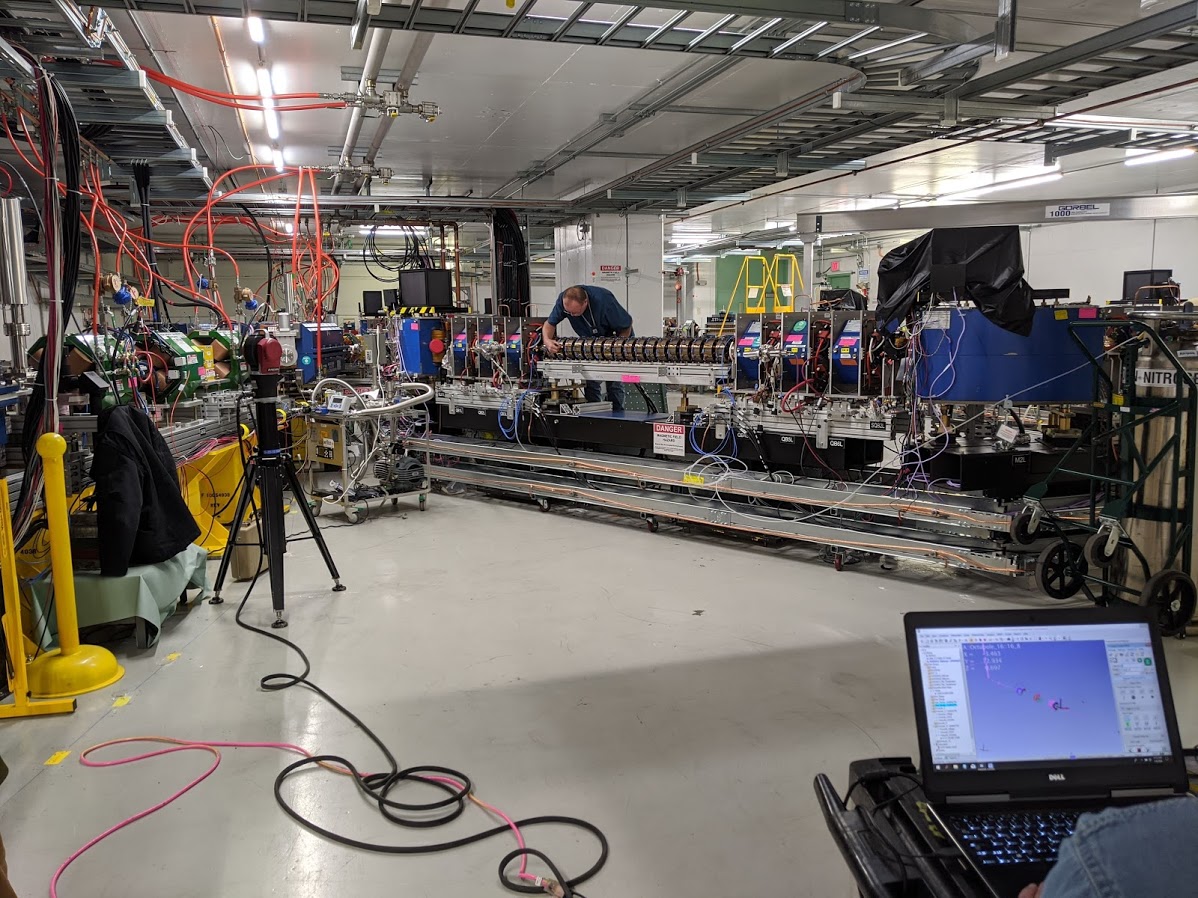 Measured tracker model
Manual edge checks
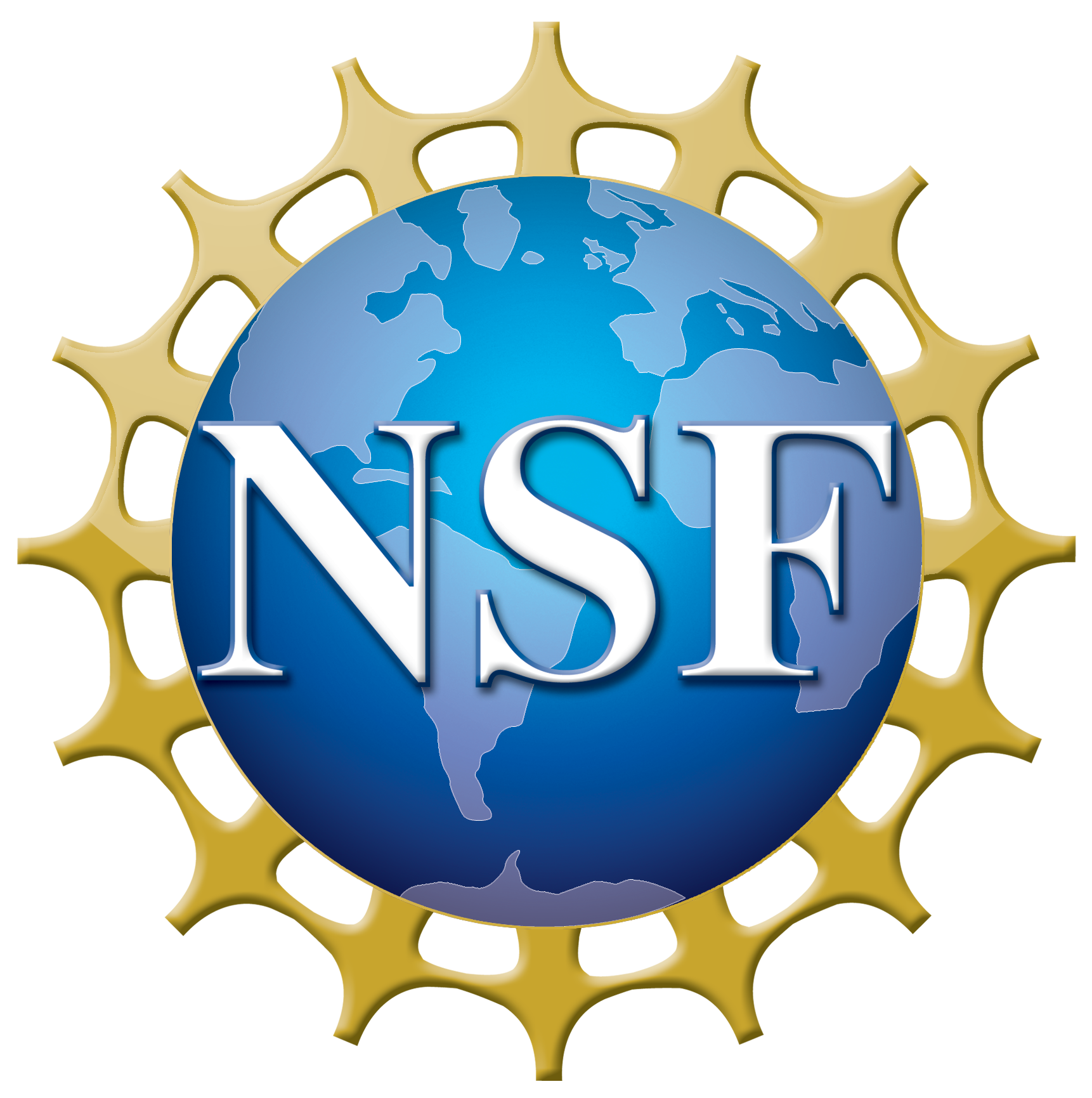 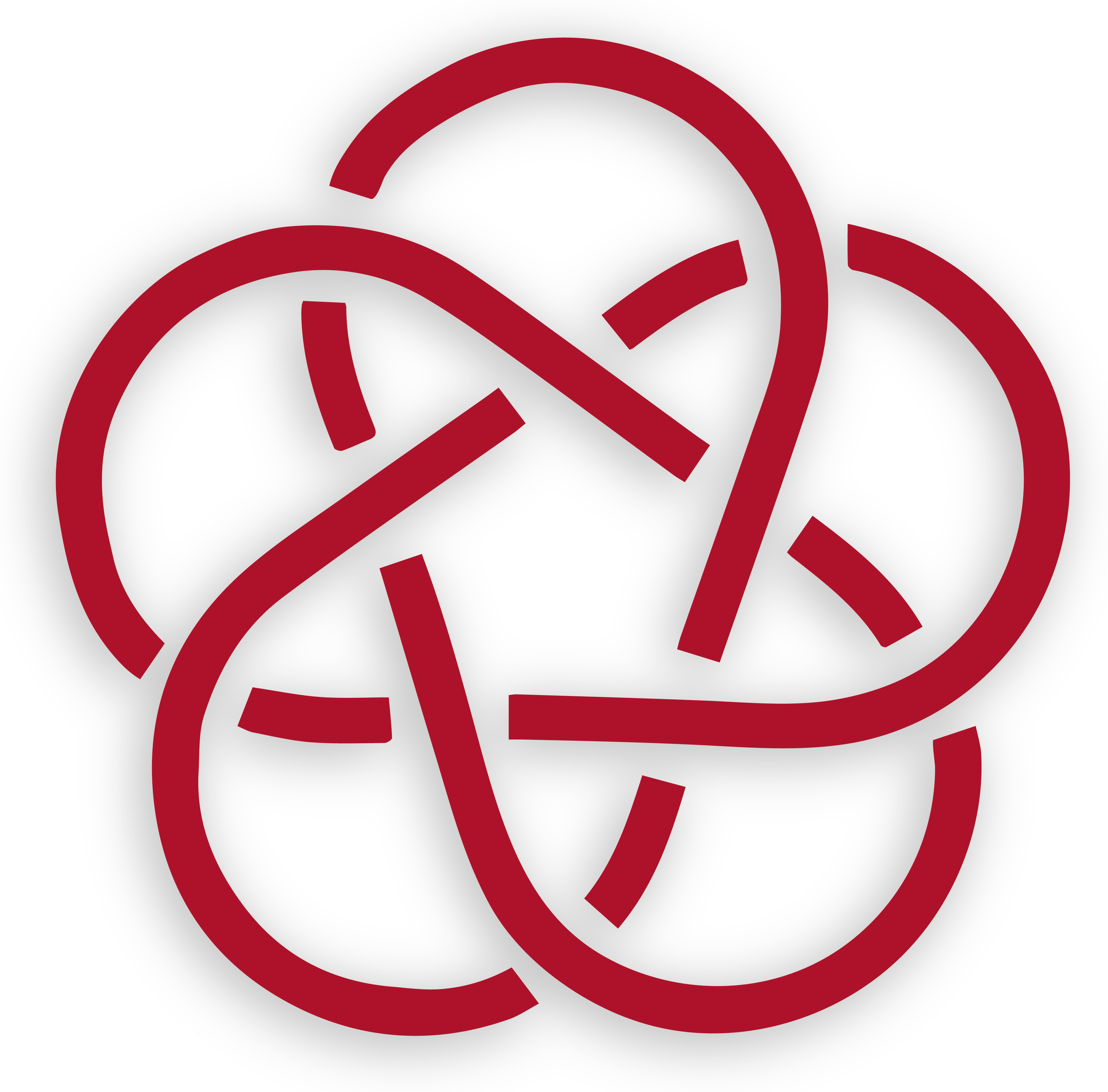 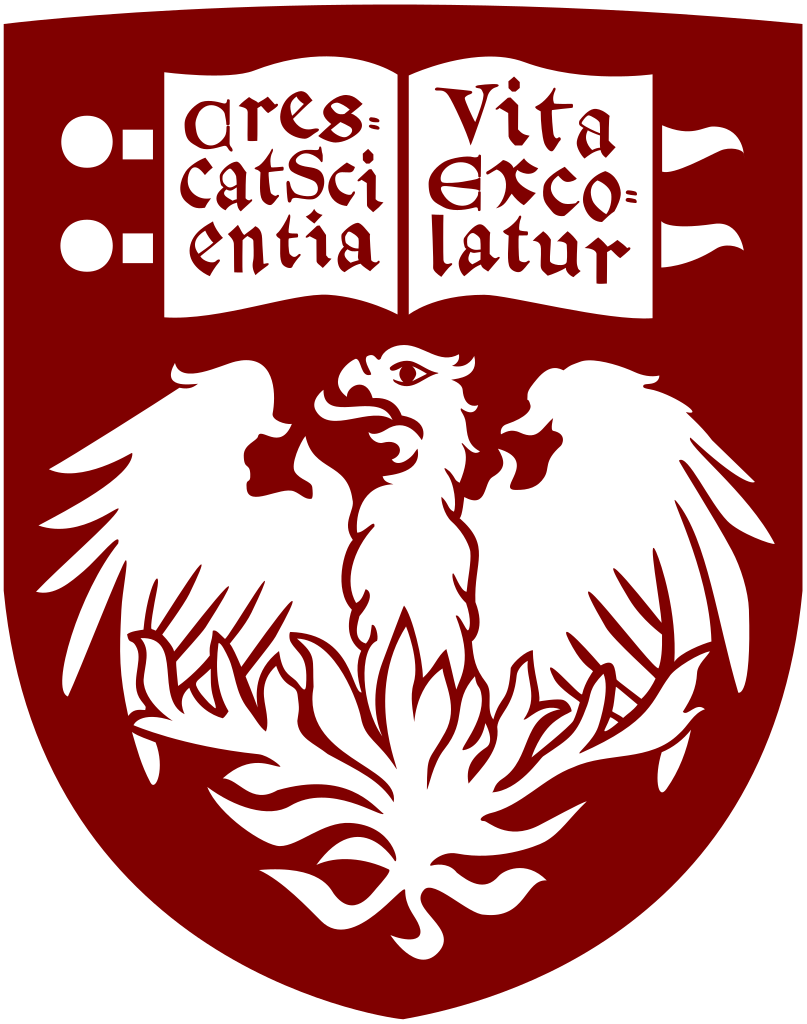 6/15/2020
14
Nikita Kuklev | IOTA QI run 2 results | Collaboration meeting 2020
Commissioning – QI
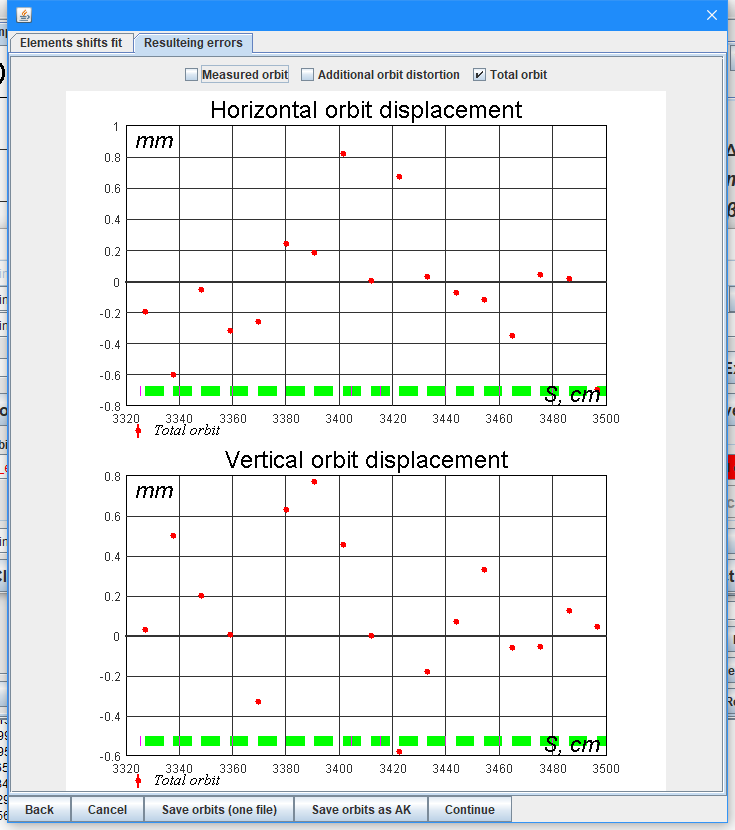 Alignment tested with close orbit responses

Found very large displacements in some magnets
Some not physical (almost 1 mm)!
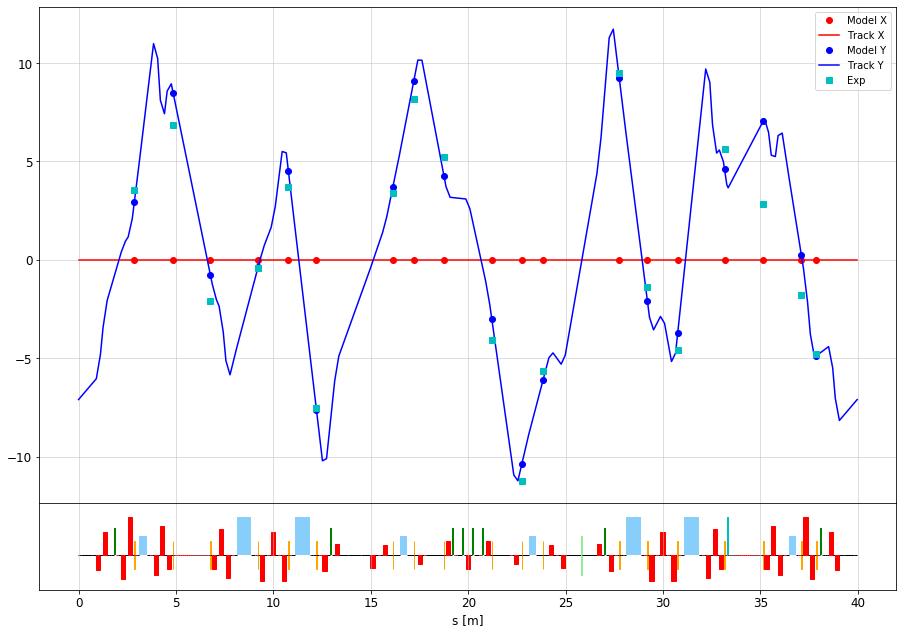 Magnet offsets (A. Romanov)
Closed orbit distortion model/measurement
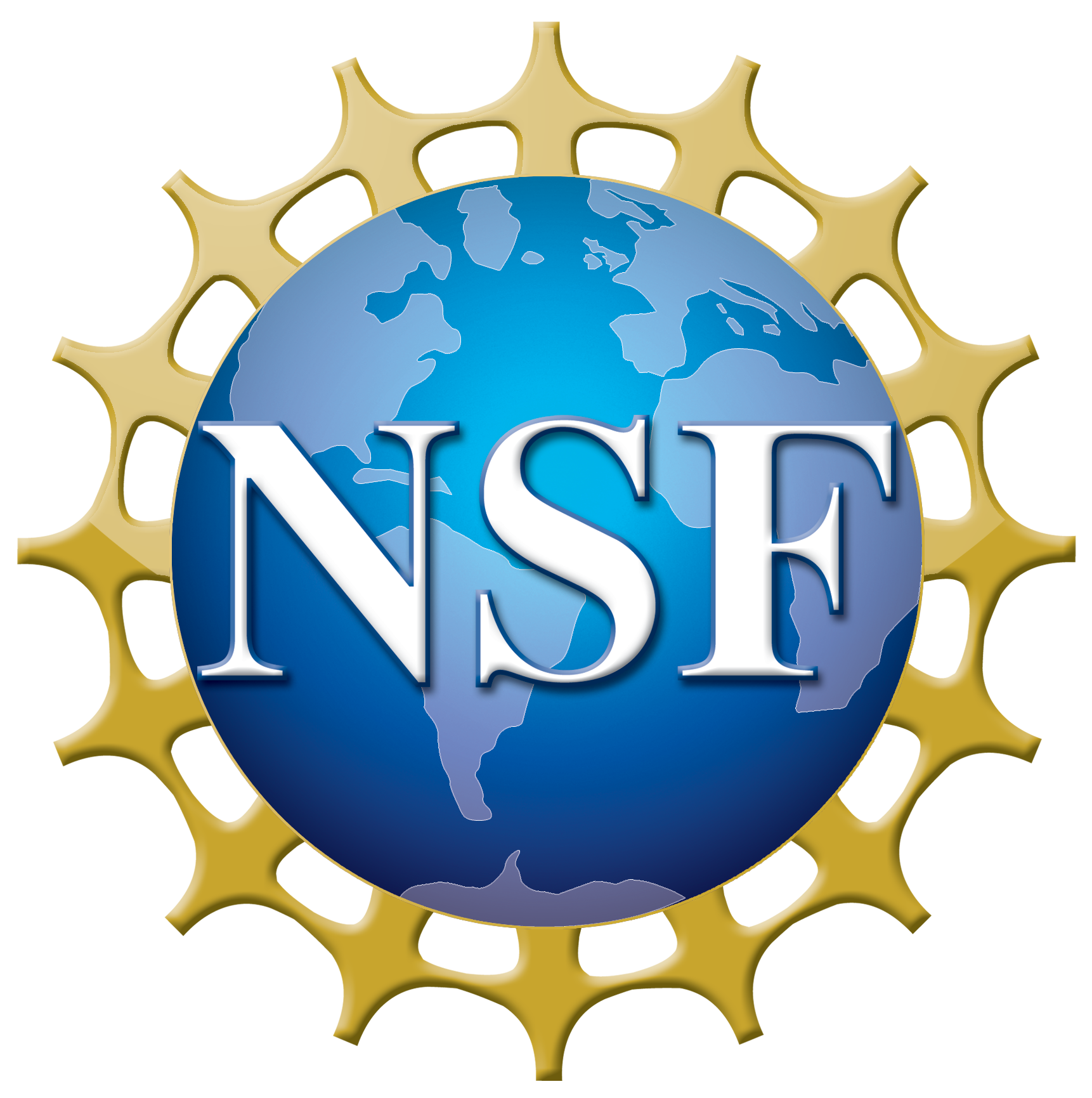 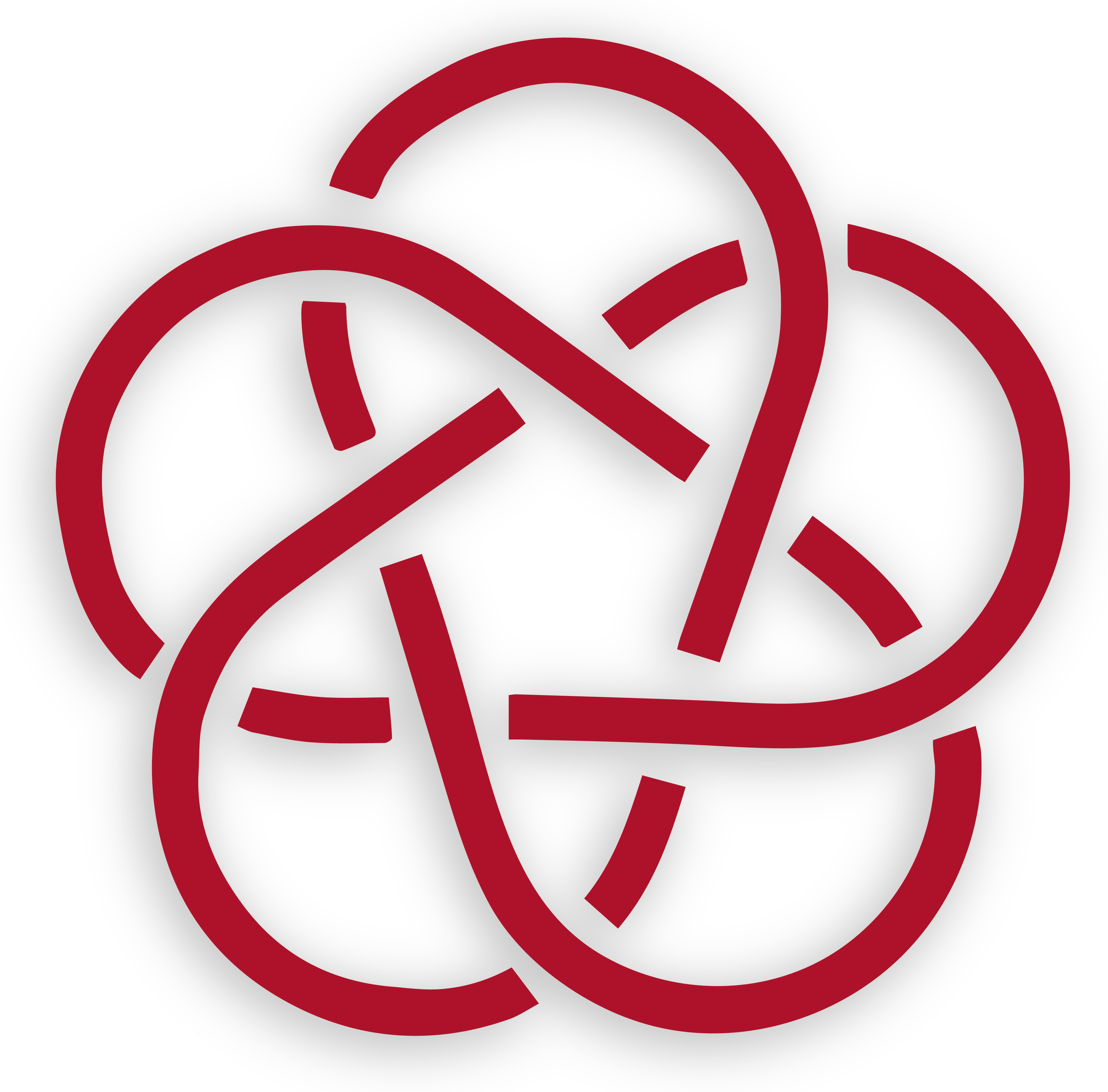 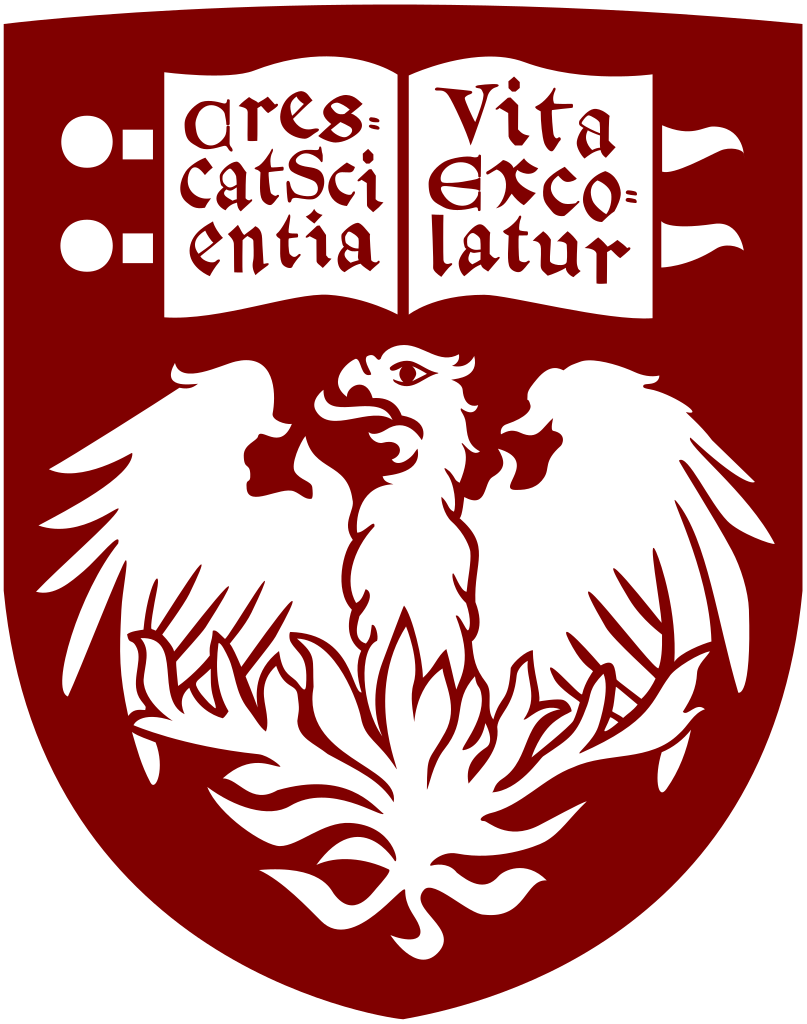 6/15/2020
15
Nikita Kuklev | IOTA QI run 2 results | Collaboration meeting 2020
Commissioning – QI
Tried to slide around, demagnetize, test inductance
Realigned in place with laser and left as is
Root cause still unclear
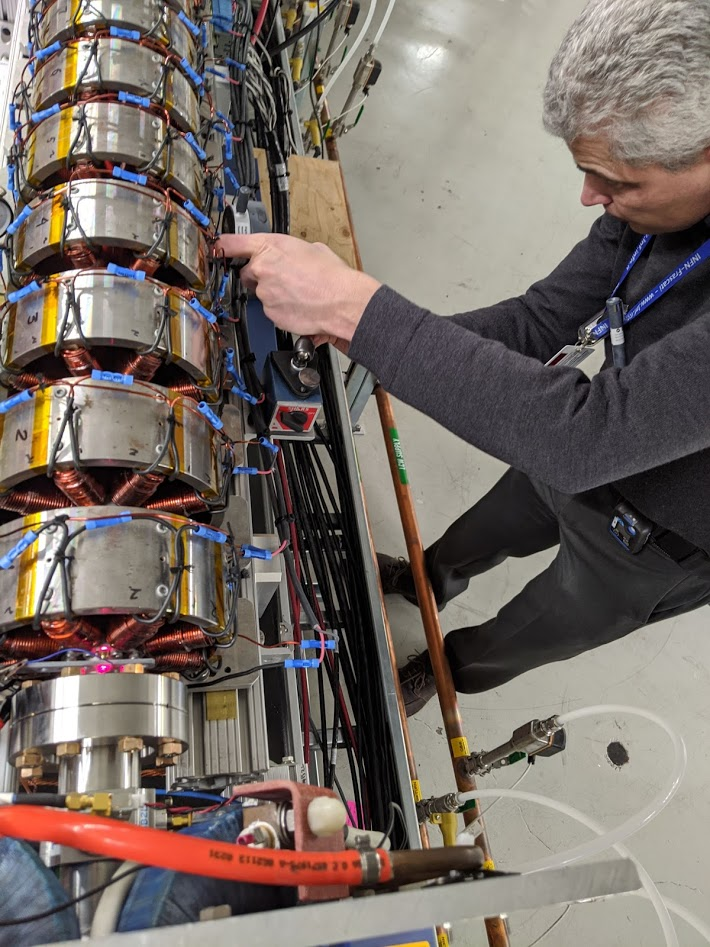 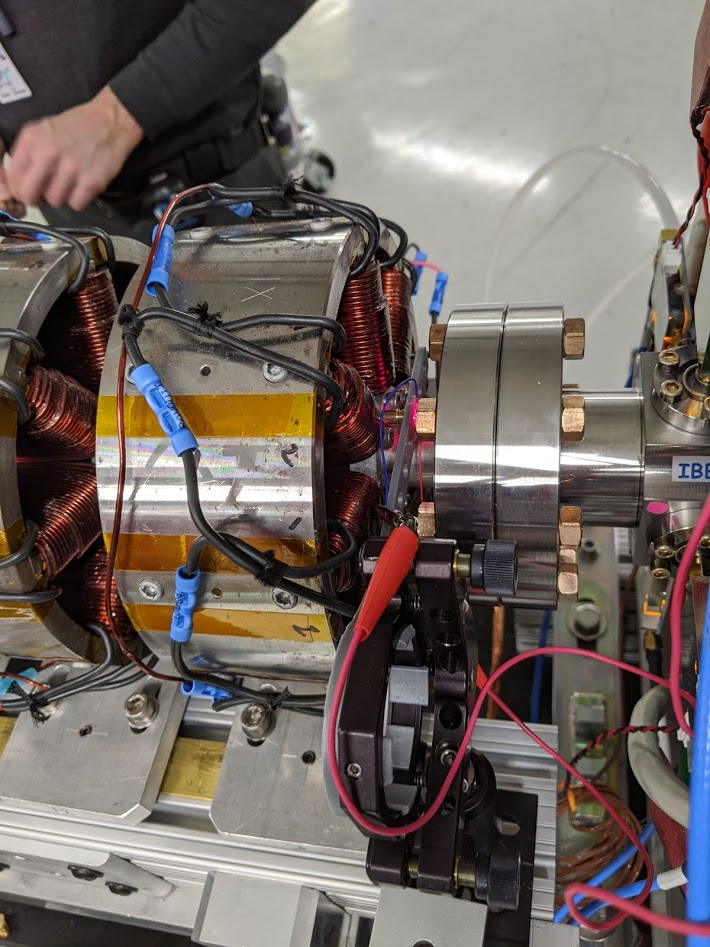 Sanity checking/moving with indicators
Laser inserted using 3d-printed holder
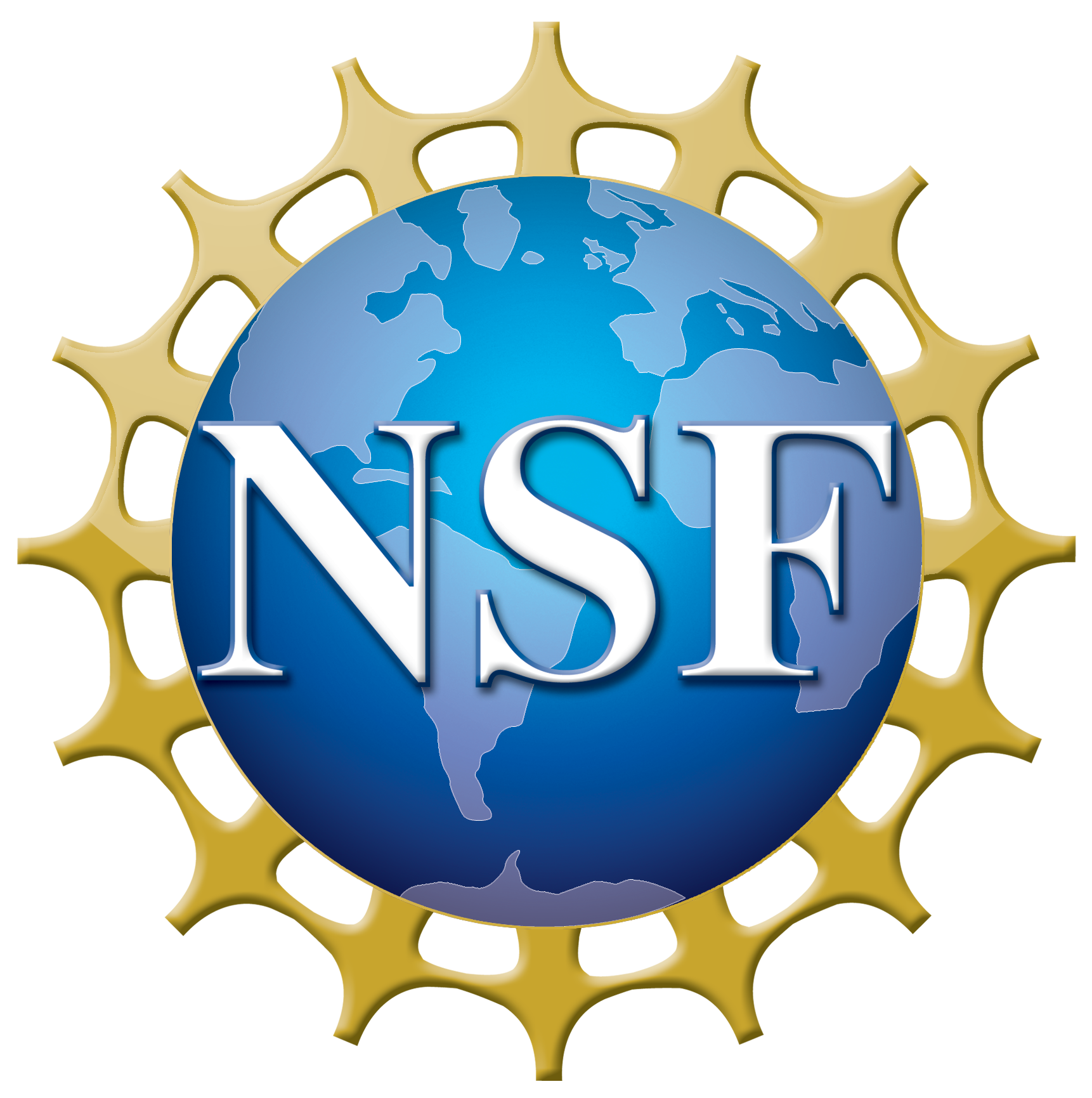 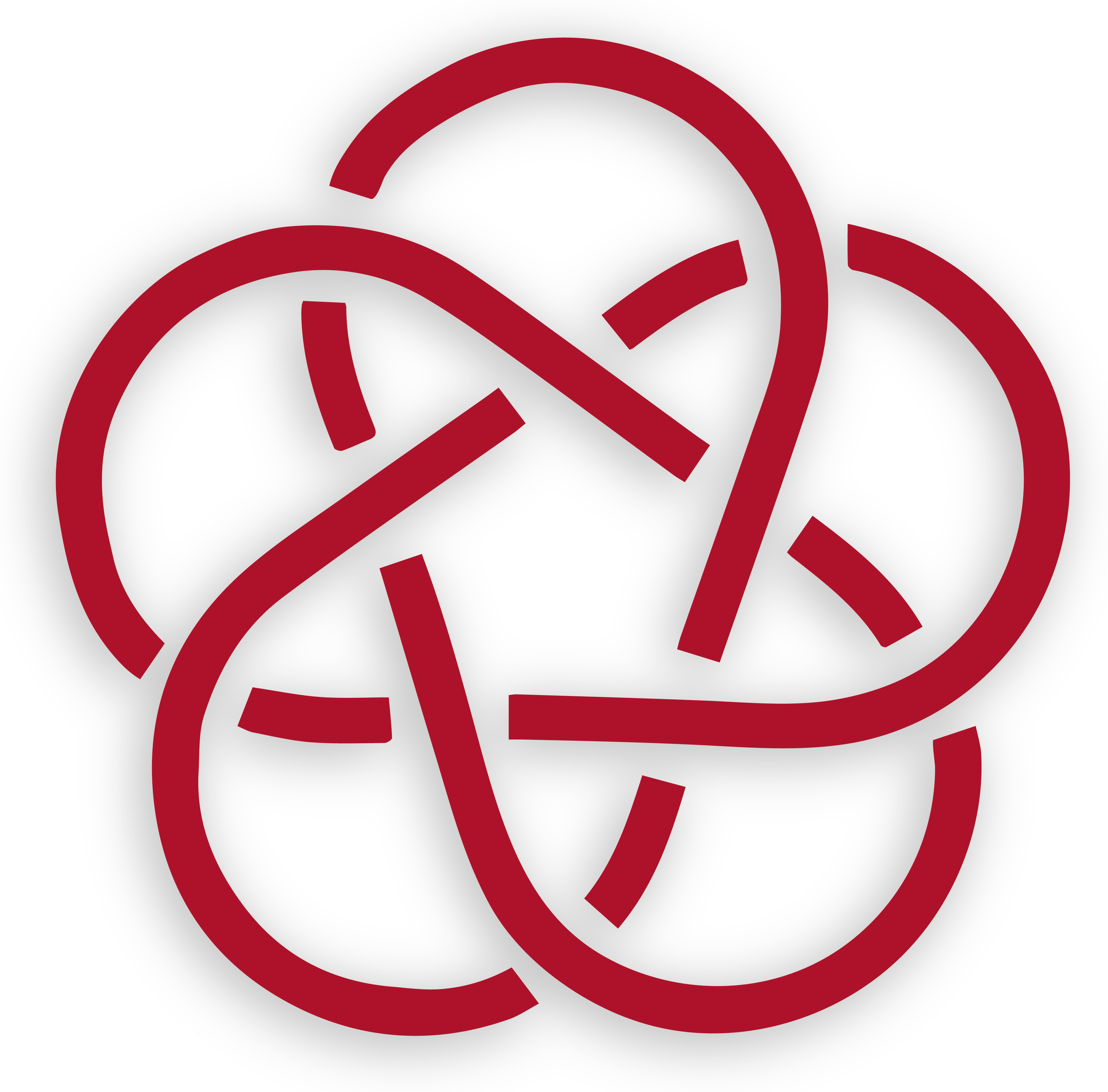 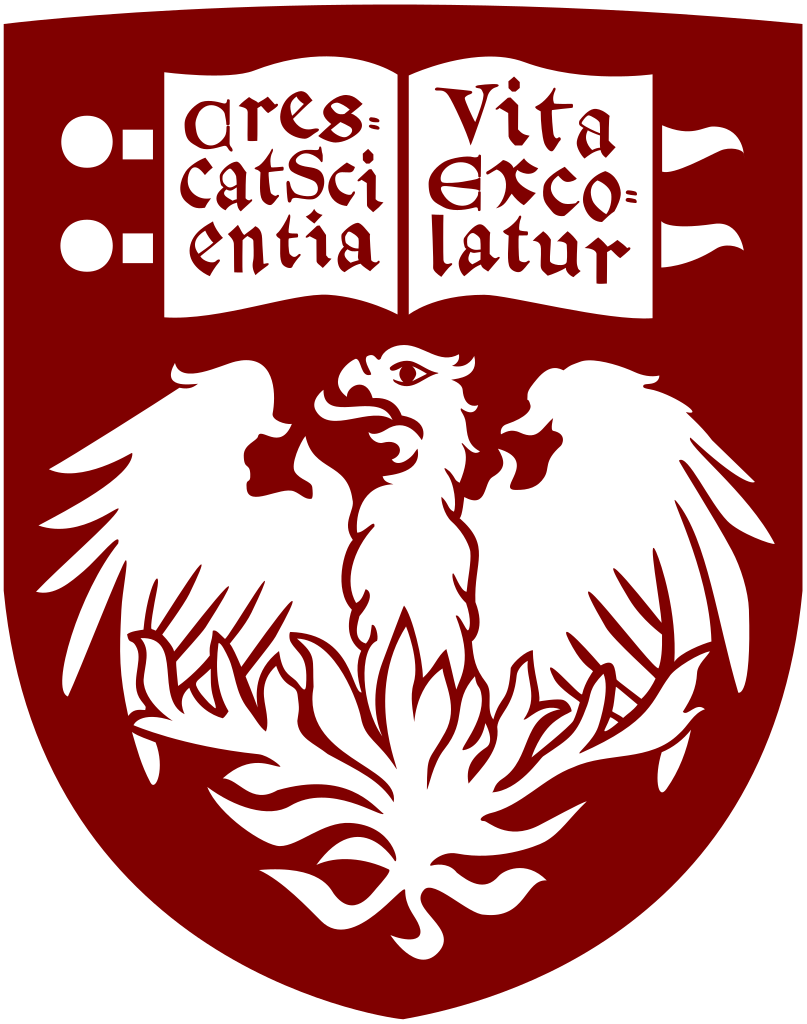 6/15/2020
16
Nikita Kuklev | IOTA QI run 2 results | Collaboration meeting 2020
Commissioning summary
Goal for run 2: achieve beam parameters, machine tuning and system performance necessary for the NIO experiments

Octupoles: 10% beta-function accuracy, ~0.01 betatron phase accuracy, 100um orbit centering

NL magnet: 1% beta-function, 0.001-0.003 betatron phase, 50um orbit centering

Variable single-turn kick, H/V

Turn-by-turn BPM system, 100um resolution
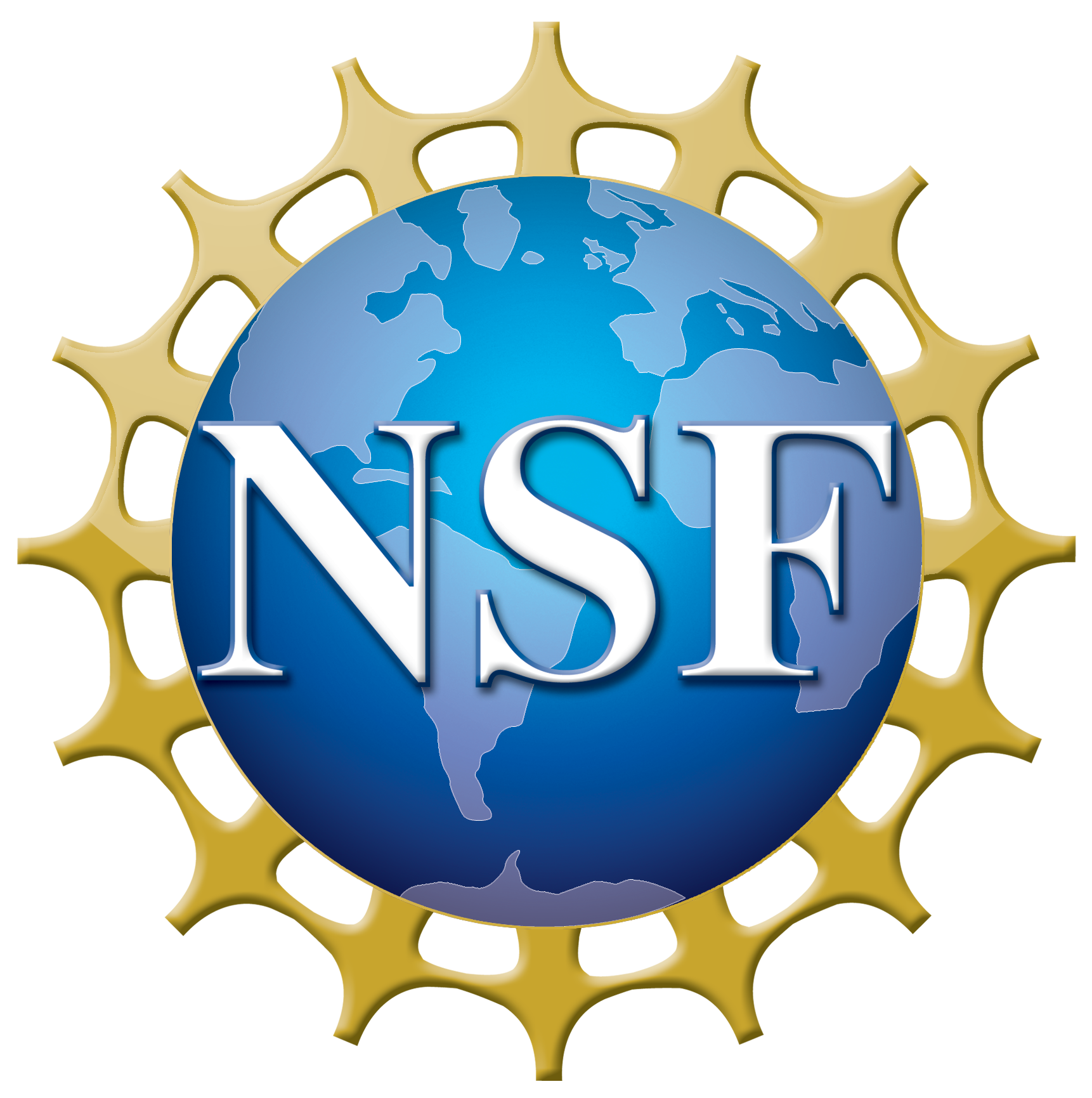 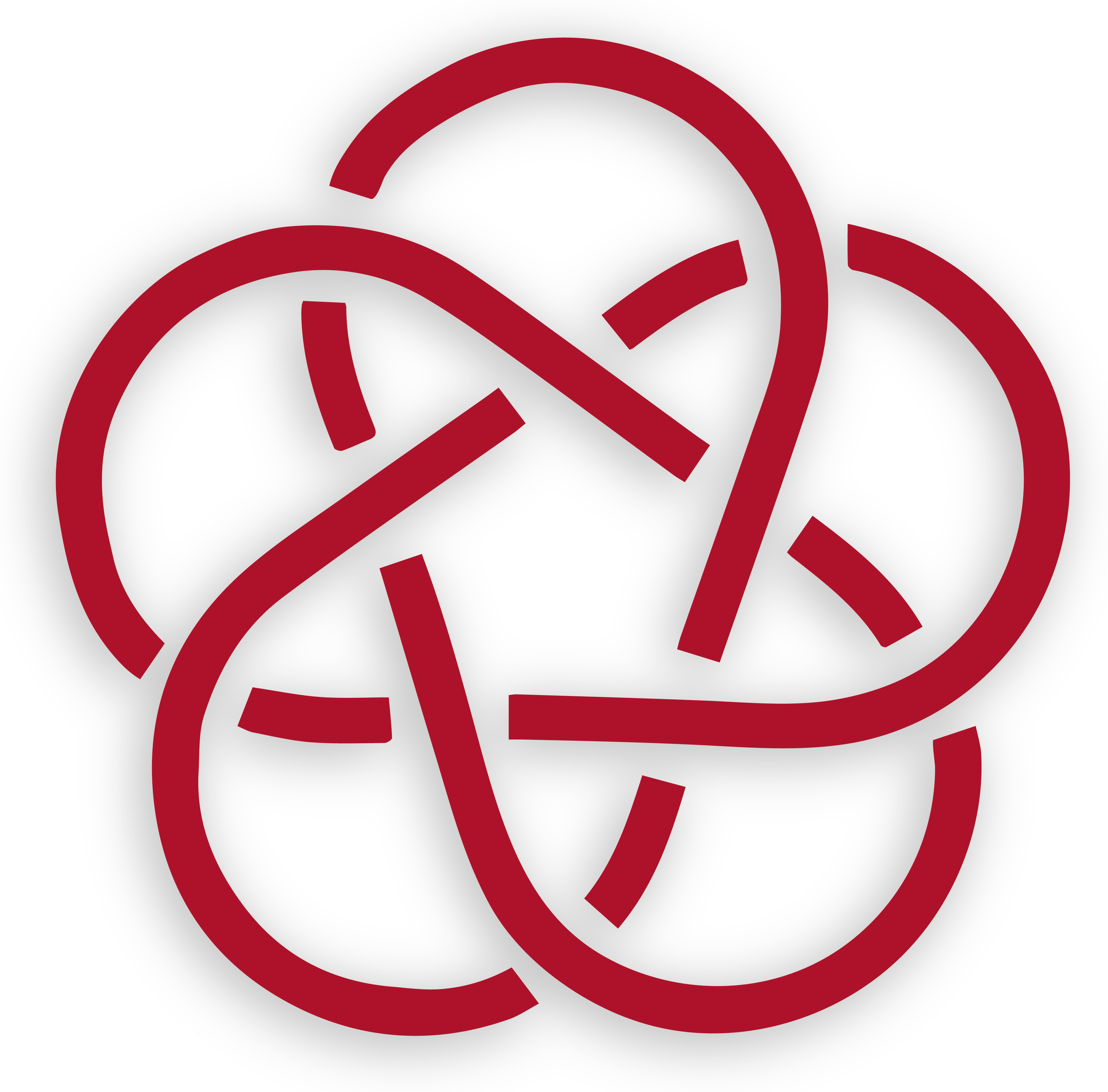 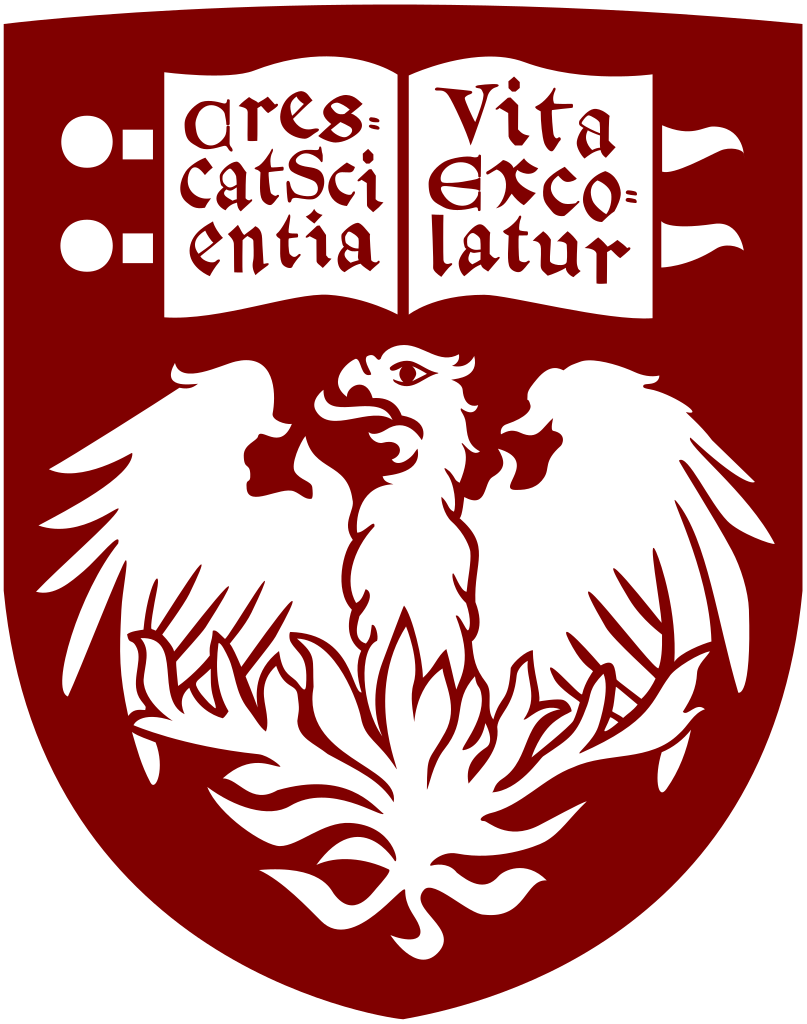 6/15/2020
17
Nikita Kuklev | IOTA QI run 2 results | Collaboration meeting 2020
Outline
Previous results and run 2 goals
Run 2 configuration
Run 2 commissioning
Data collection
Simulations
Analysis
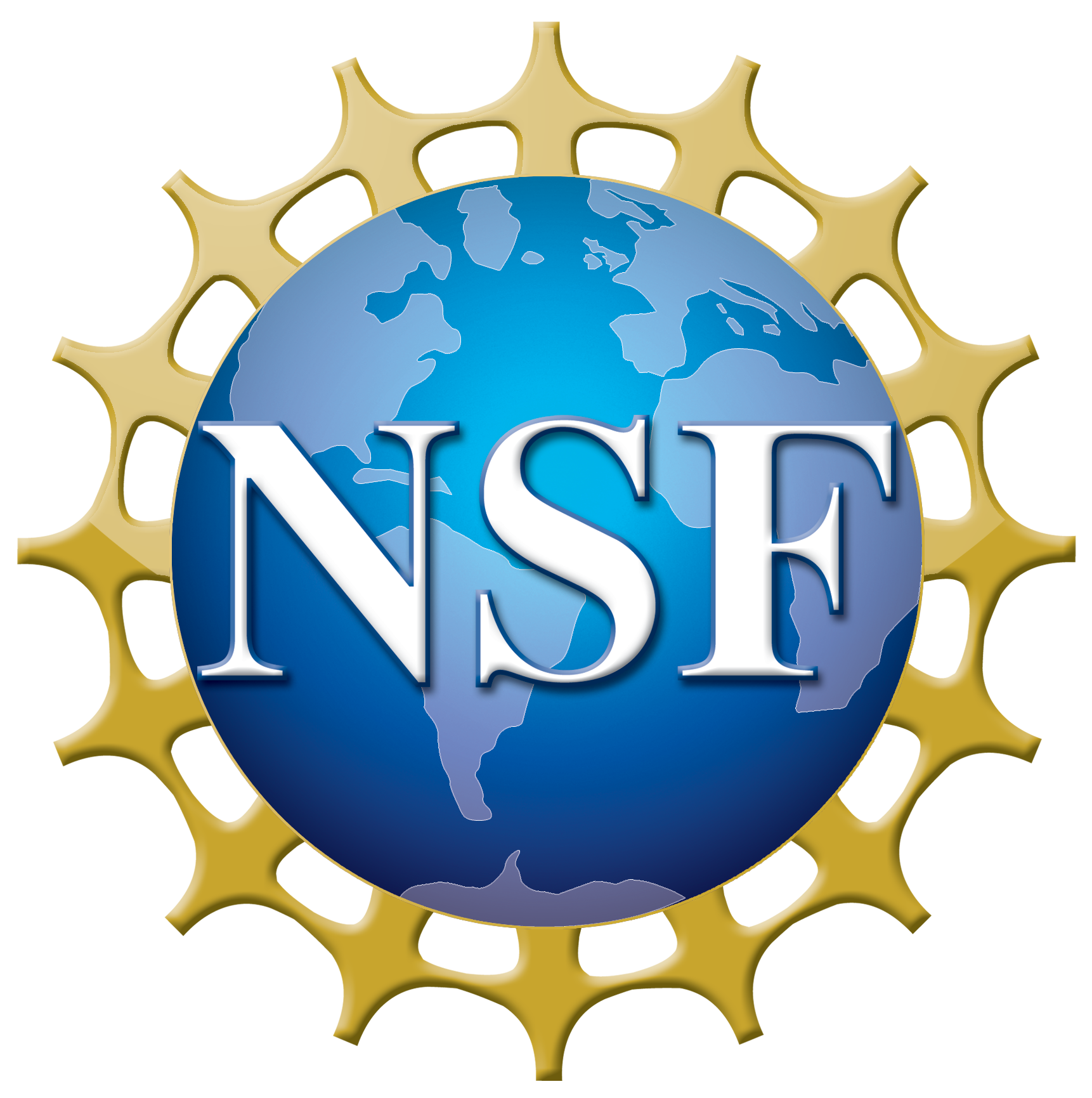 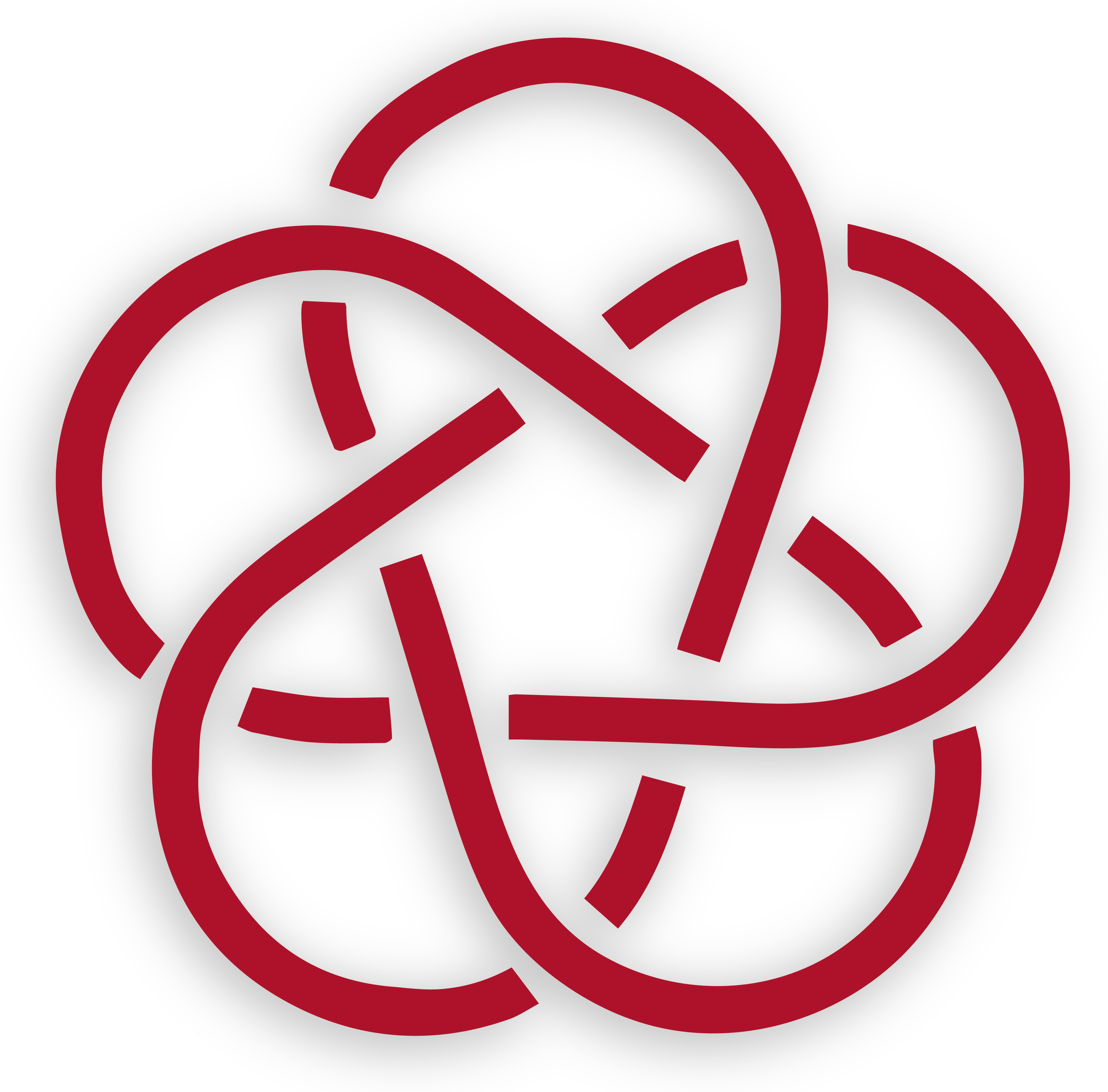 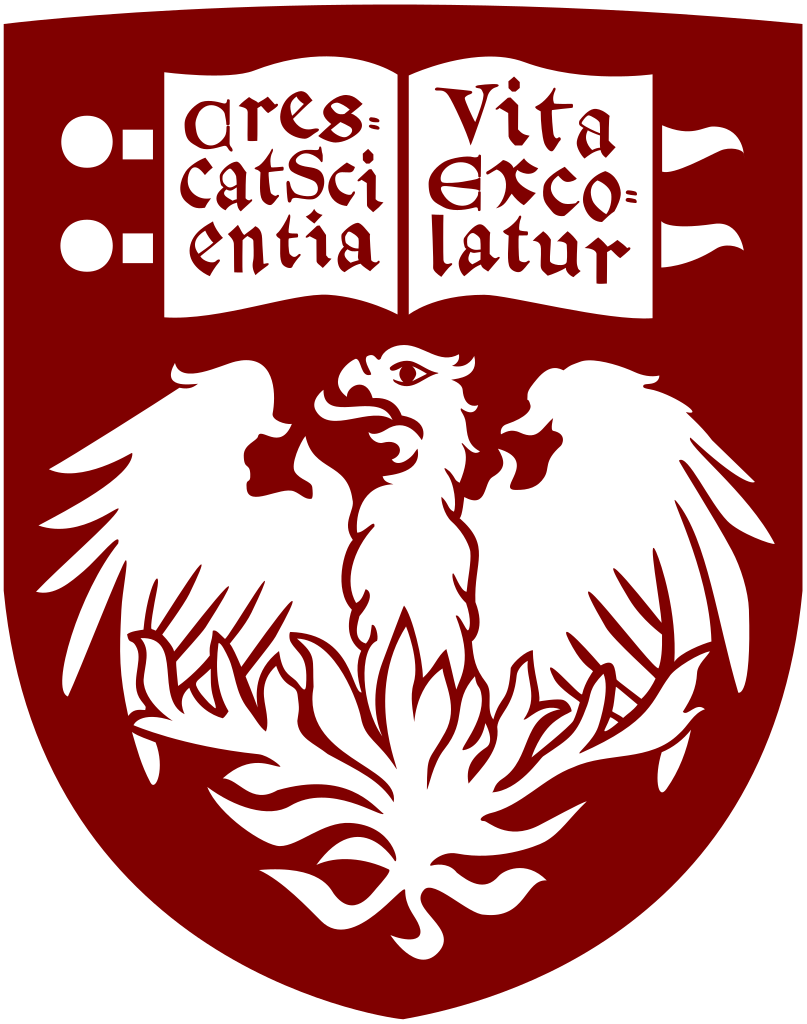 6/15/2020
18
Nikita Kuklev | IOTA QI run 2 results | Collaboration meeting 2020
Data channels
Nominally, 21 BPMs – 19 useful
-1 special pickup, different size/calibration
-1 for anti-damper





Data:
8k turns, triggered at -172 from kick (‘pilot’ signal)
Ring state afterwards saved
284 channels – magnets, beam currents, etc.
Other data available via ACNET
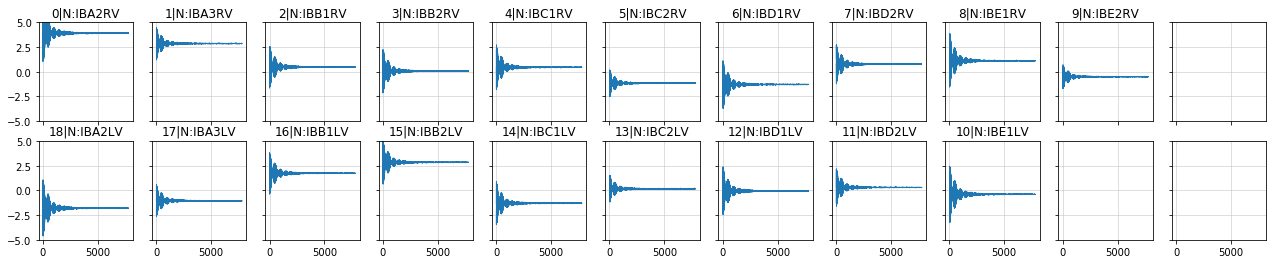 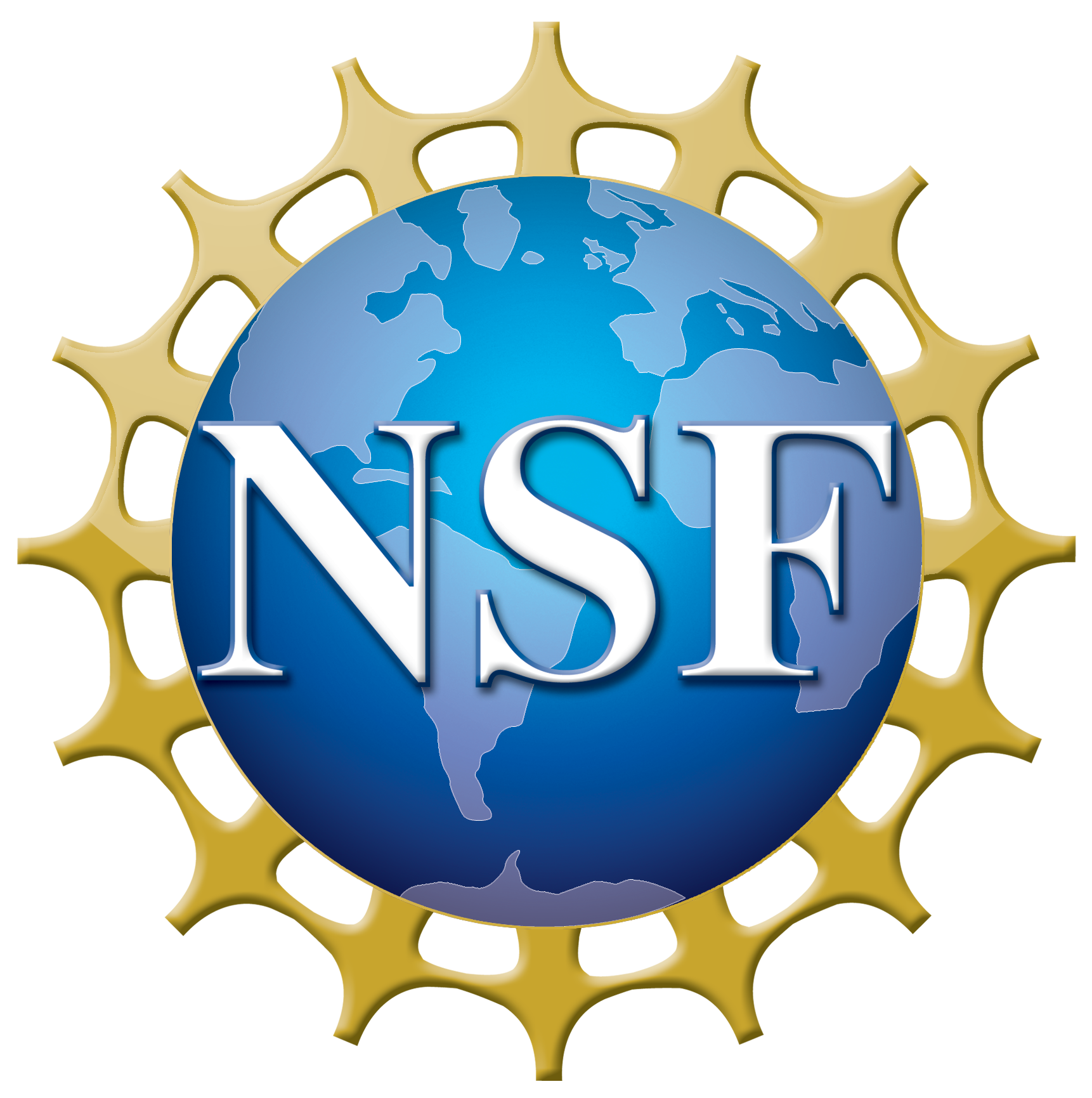 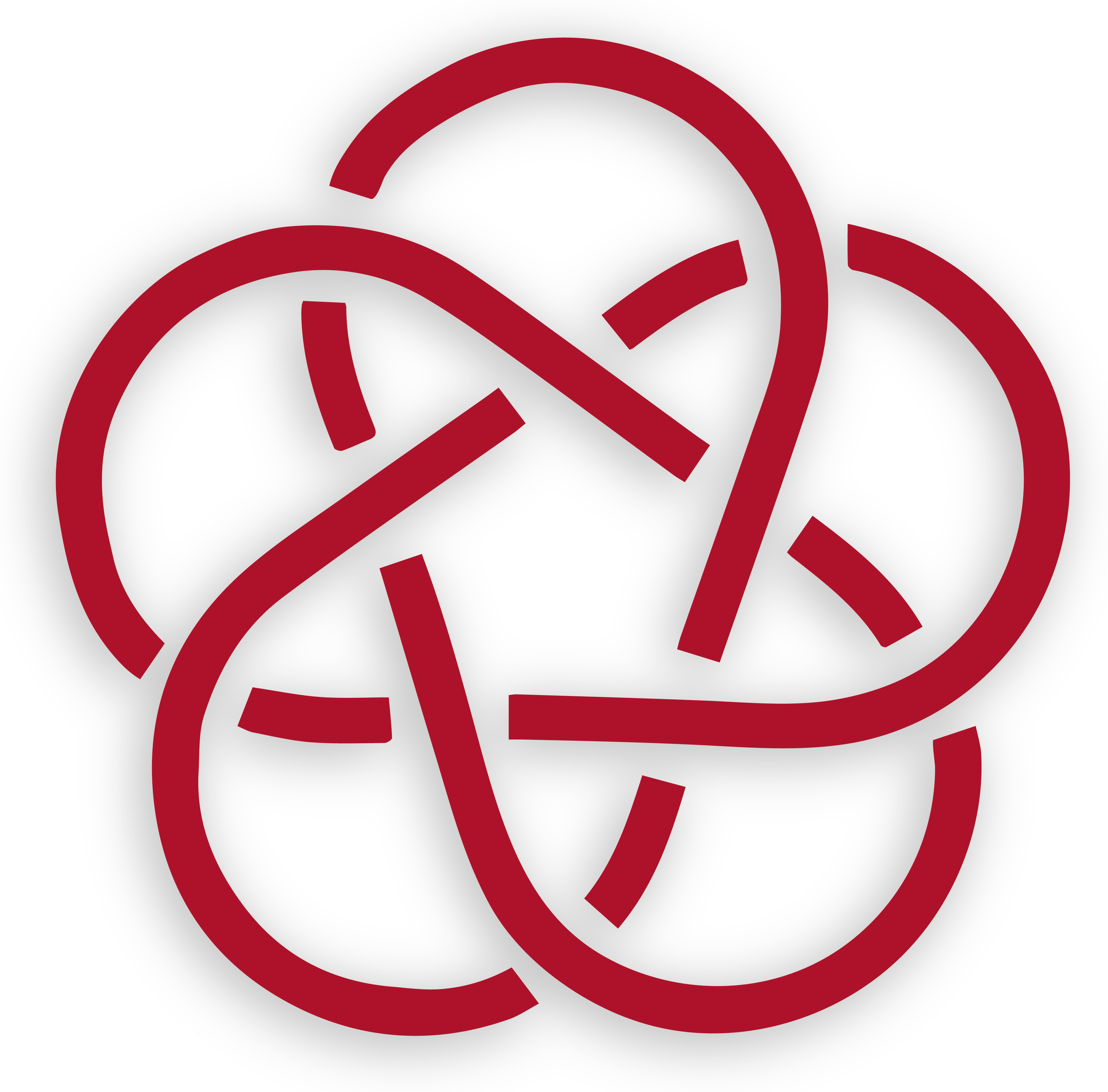 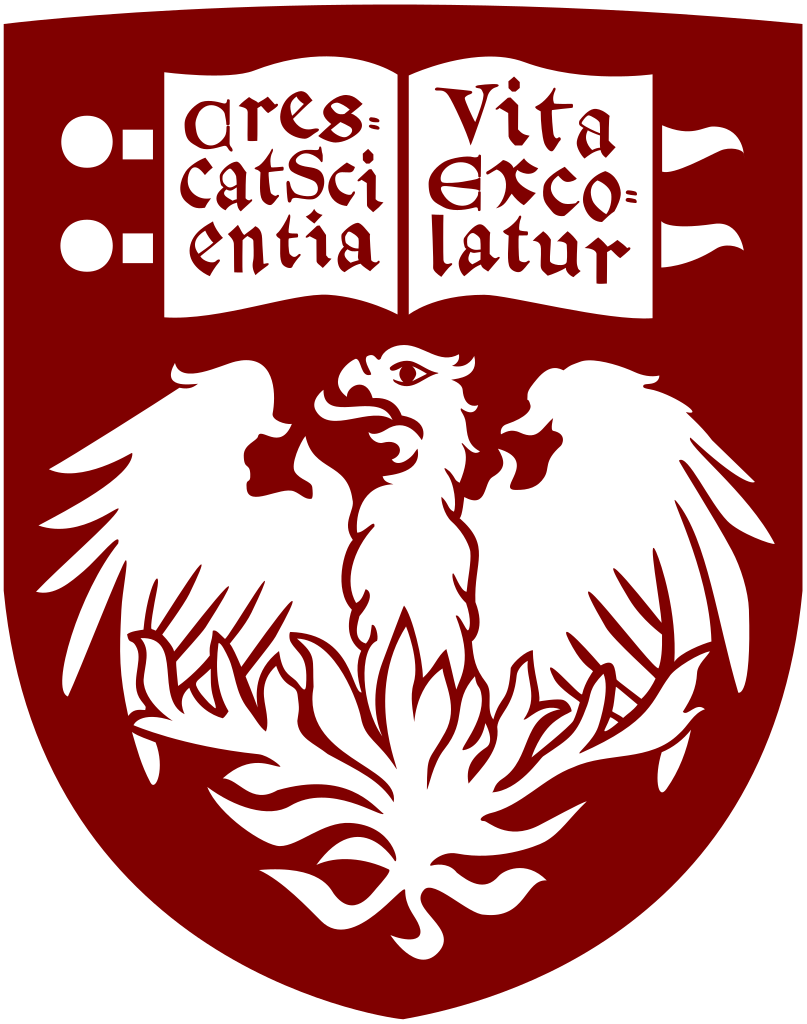 6/15/2020
19
Nikita Kuklev | IOTA QI run 2 results | Collaboration meeting 2020
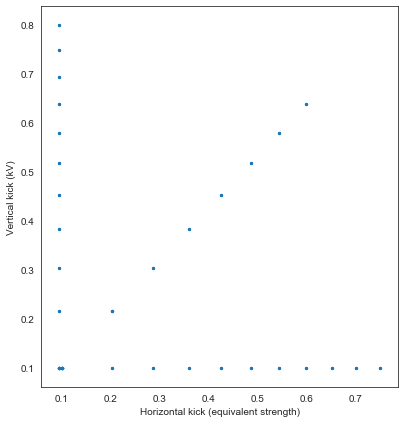 Collection
Typical sequence:
58 nonlinear kicks (2/point)
In 3 lines, slightly nonlinear spacing
~5-10 calibration kicks (insert off)
At start/end + after reinjection – used for optics recovery 
Automated collection/injection
Current > 0.8mA
With pyIOTA: github.com/nikitakuklev/pyIOTA“unified modelling/control environment”
This grid was repeated for manyconfigurations
Nominal
Tune/dispersion/etc. errors
QI/NL current errors
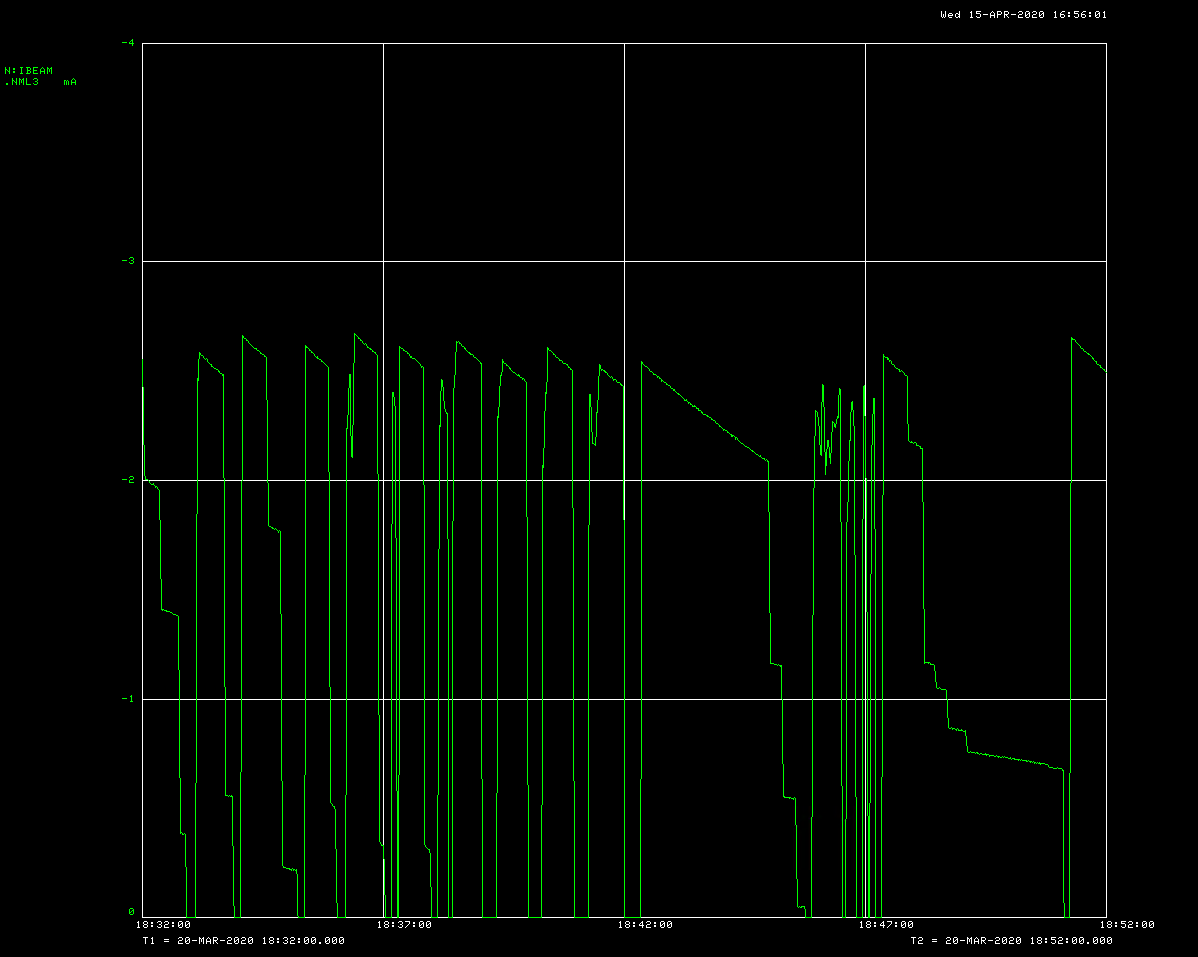 Bad inject (retry)
Inject
Latticeswitch
Low current dump
Kick
Kick to kick period ~50s, no operator input
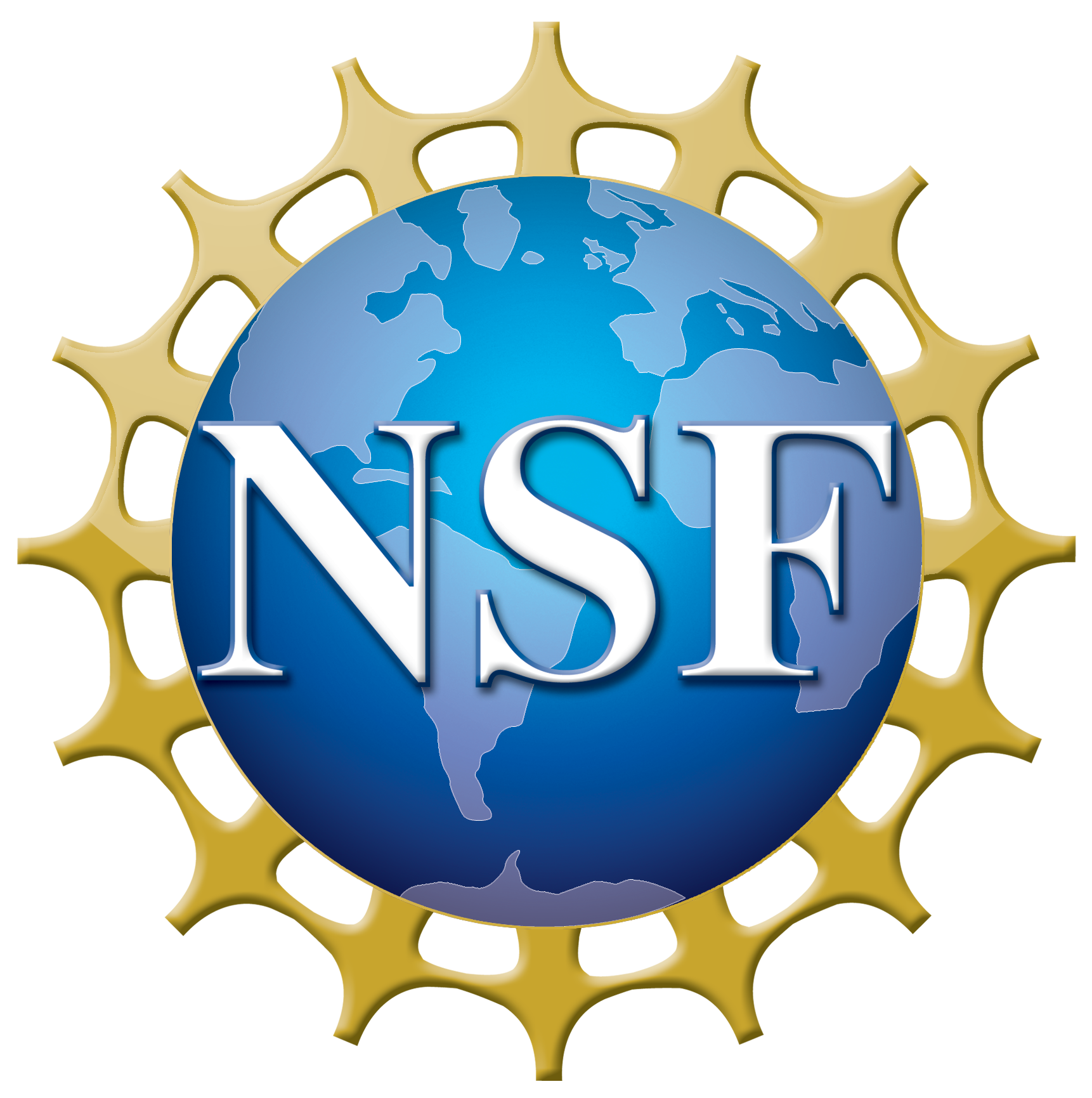 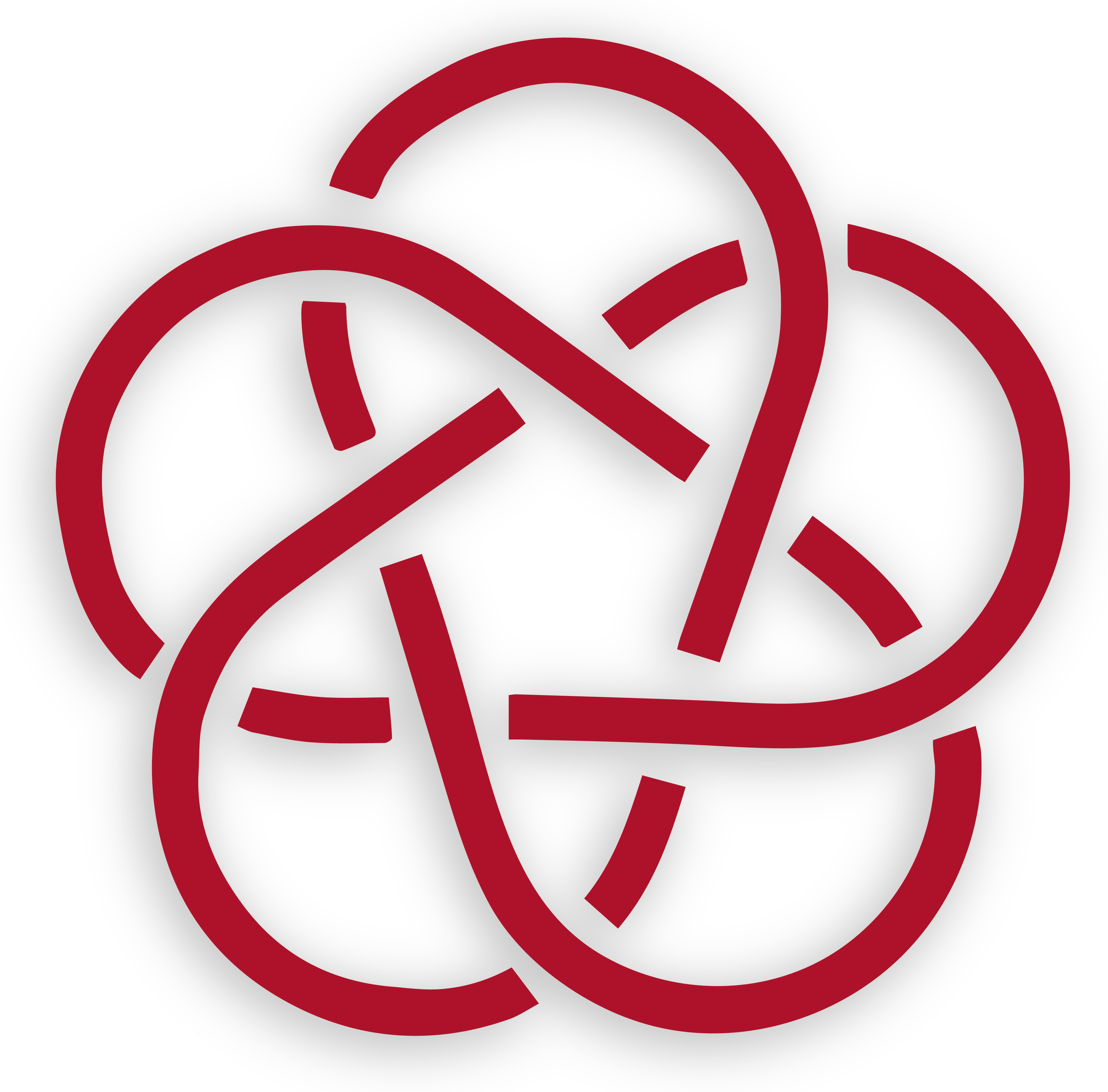 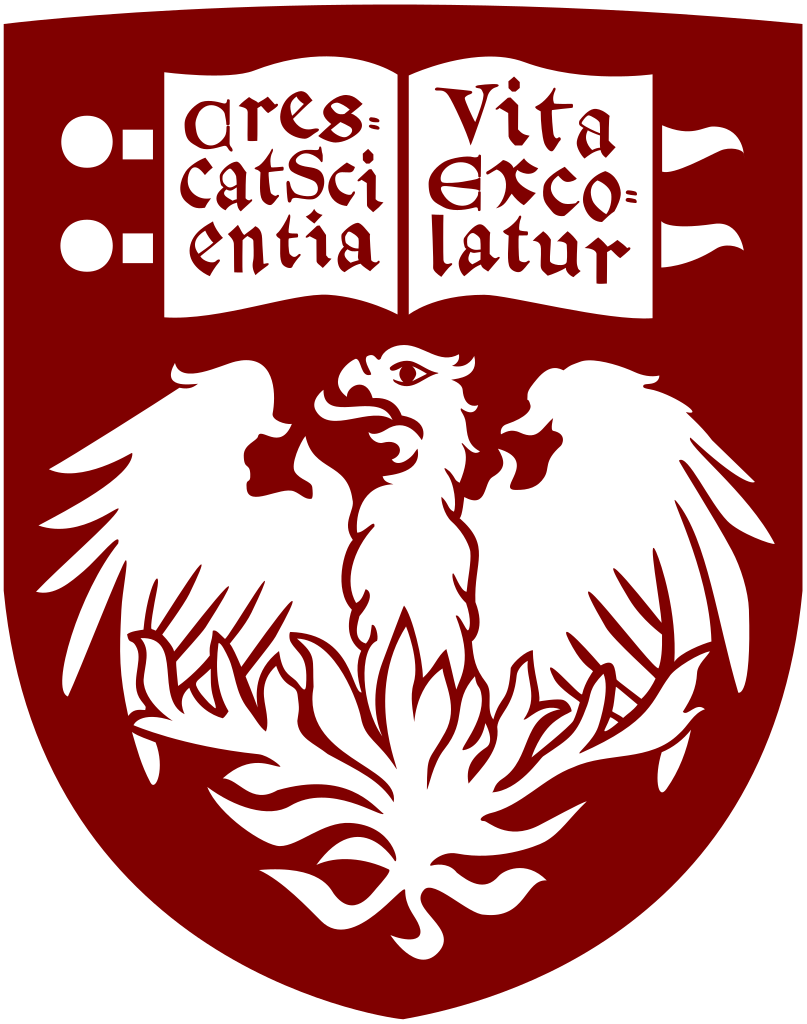 6/15/2020
20
Nikita Kuklev | IOTA QI run 2 results | Collaboration meeting 2020
Dataset breakdown
Two main collection periods 
‘doomsday’: March 15/16 + ‘actual doomsday’: March 20/21

In total:
QI: 2600 kicks / 37 configs 
NL: 1100 kicks / 36 configs
~1000 on blank lattice for various calibrations
Around 1-2k other kicks for various studies (RDTs, …)

Stage 1+2 – data mostly collected
Stage 3 was not completed due to covid-19 lab shutdown
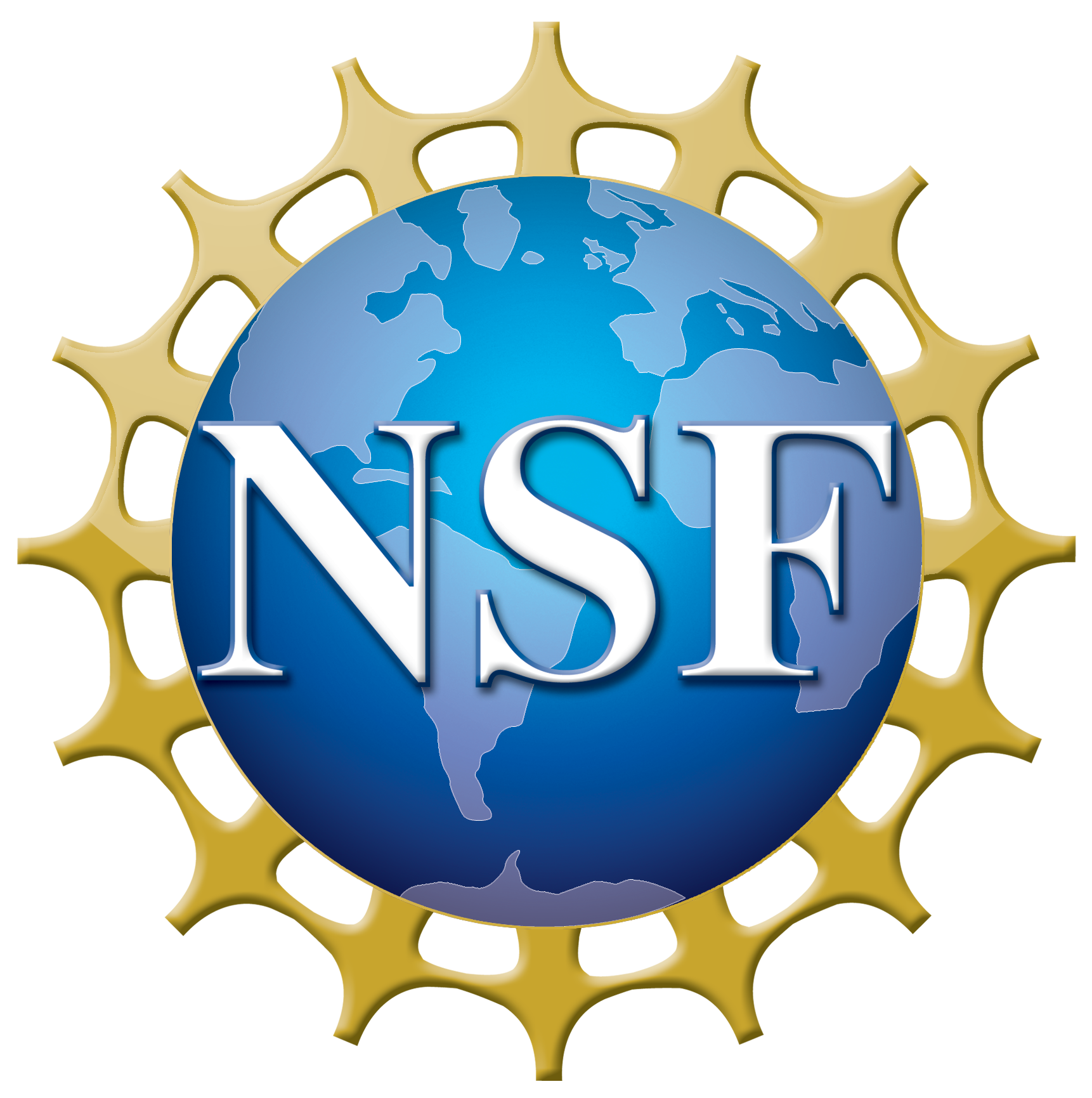 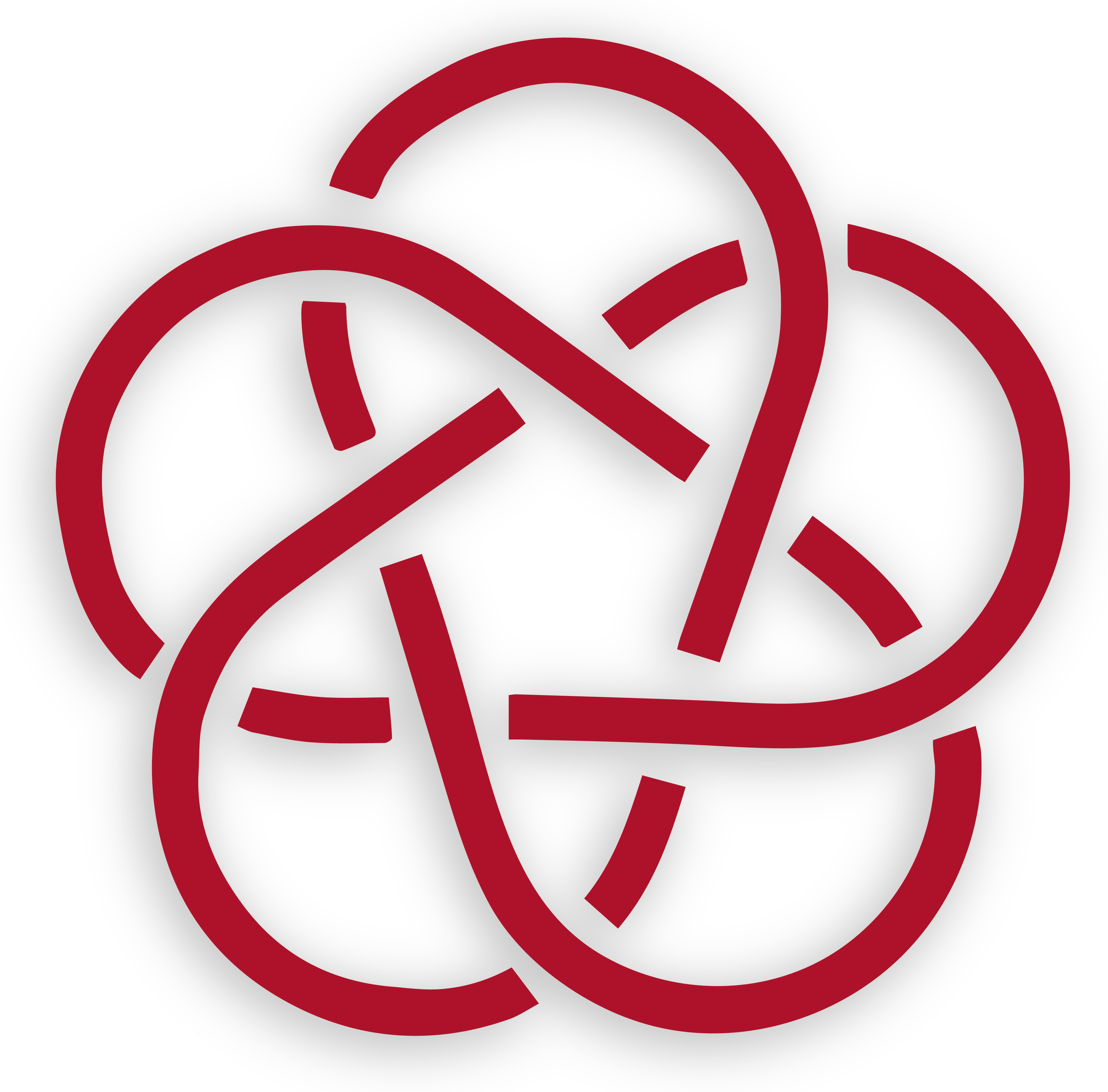 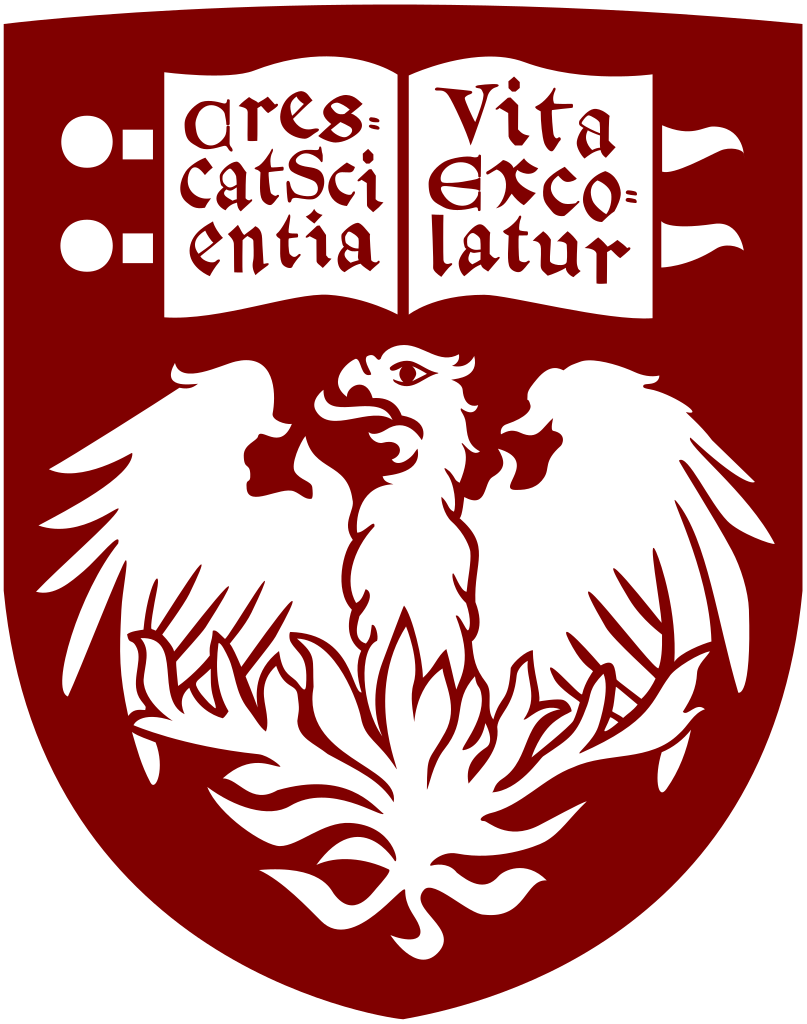 6/15/2020
21
Nikita Kuklev | IOTA QI run 2 results | Collaboration meeting 2020
Outlier rejection
Observed a variety of anomalies
Example: timing/ADC desync






Solution – veto voting by filters + manual curation
Absolute value threshold
SNR/symmetry
Mean/variance outliers
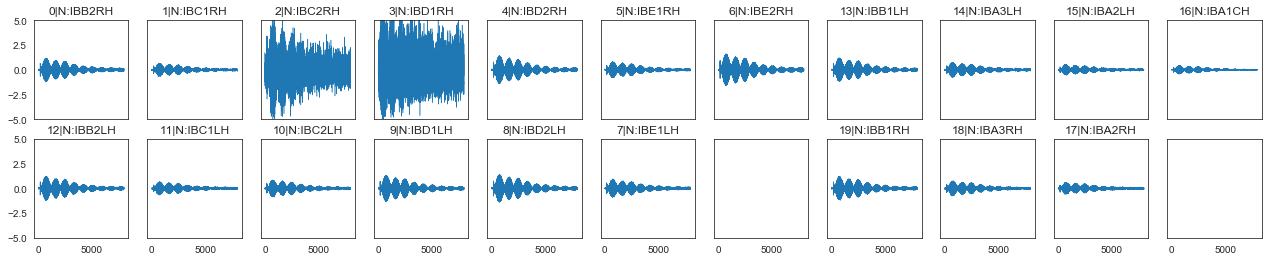 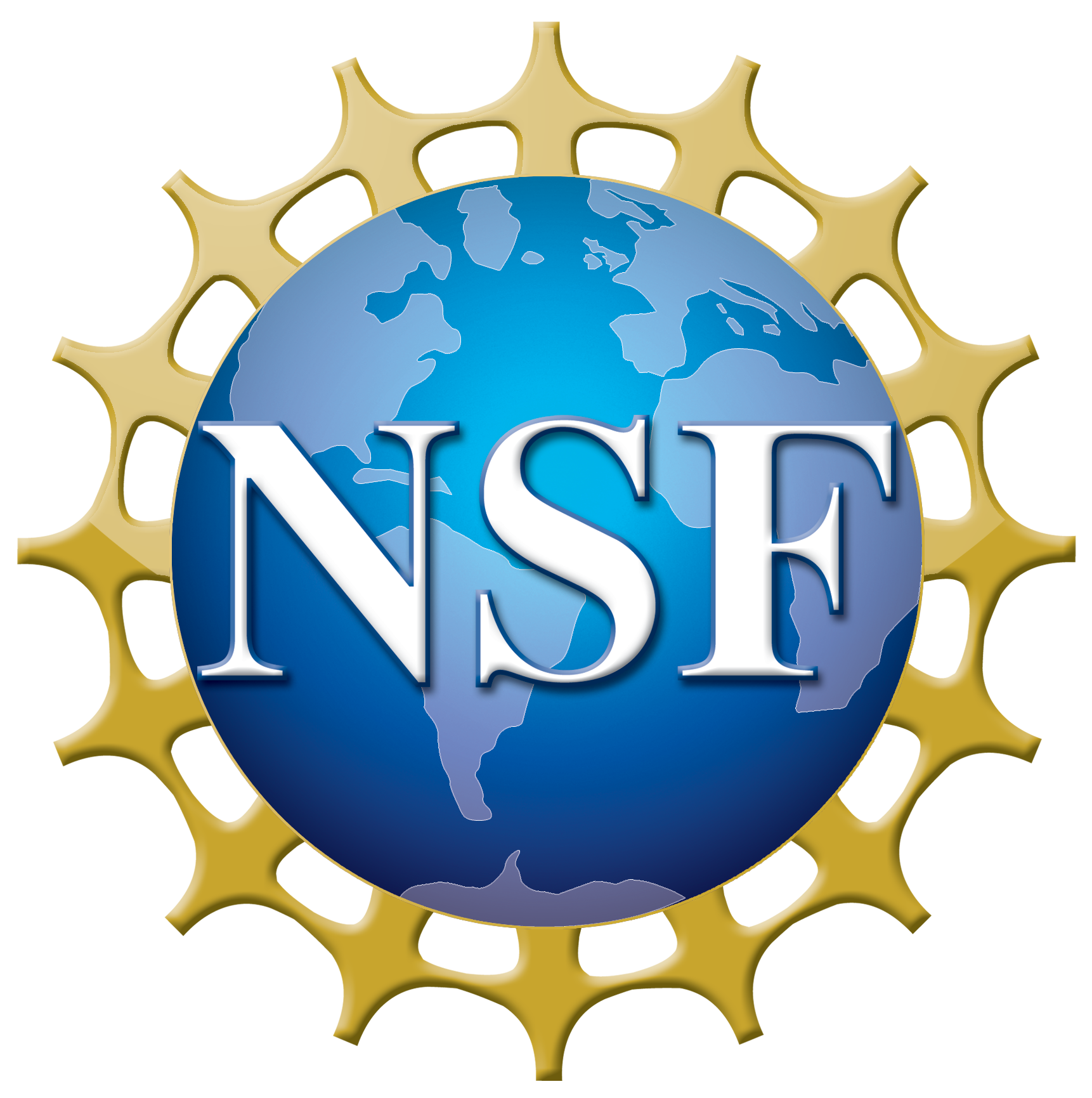 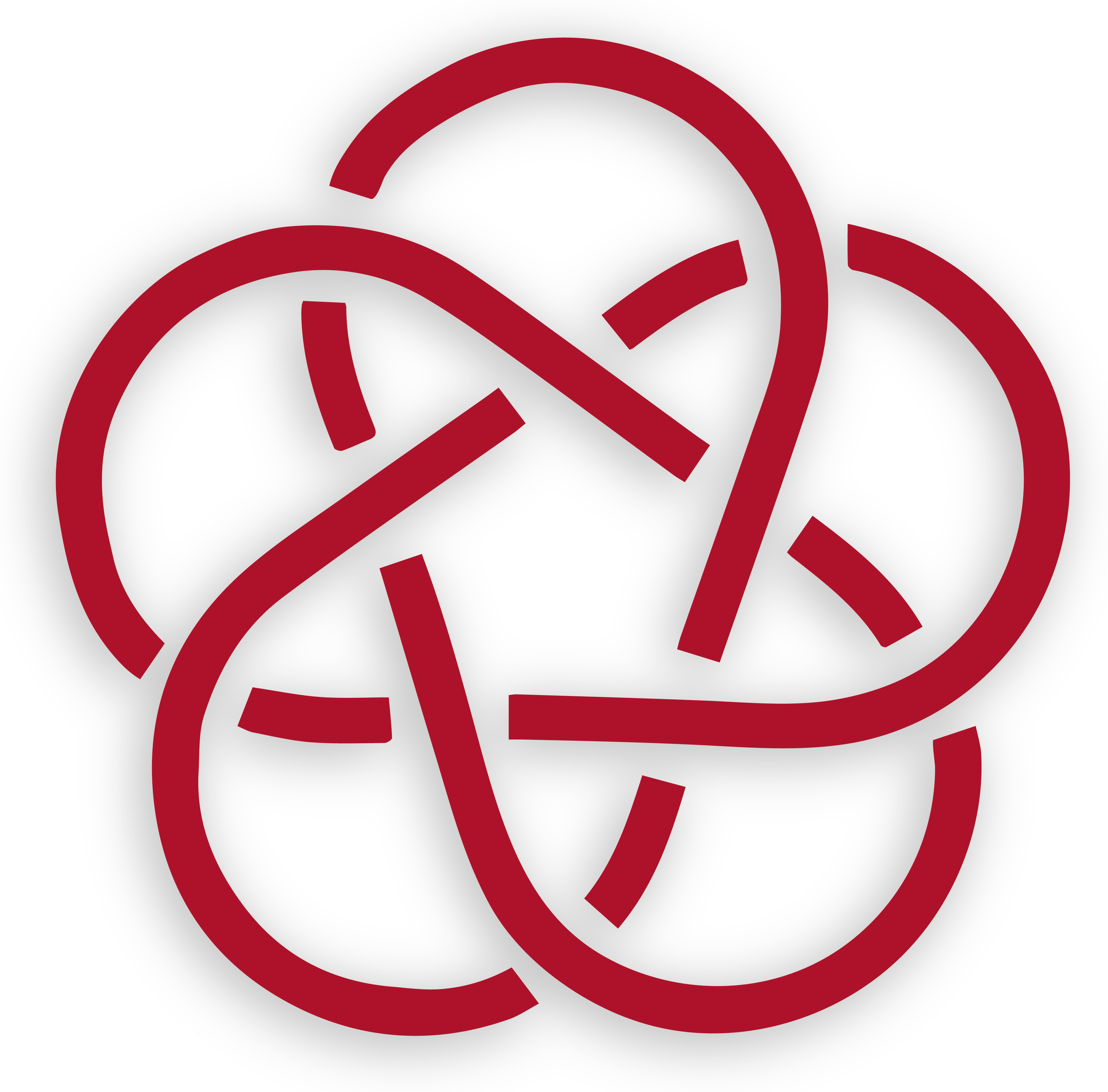 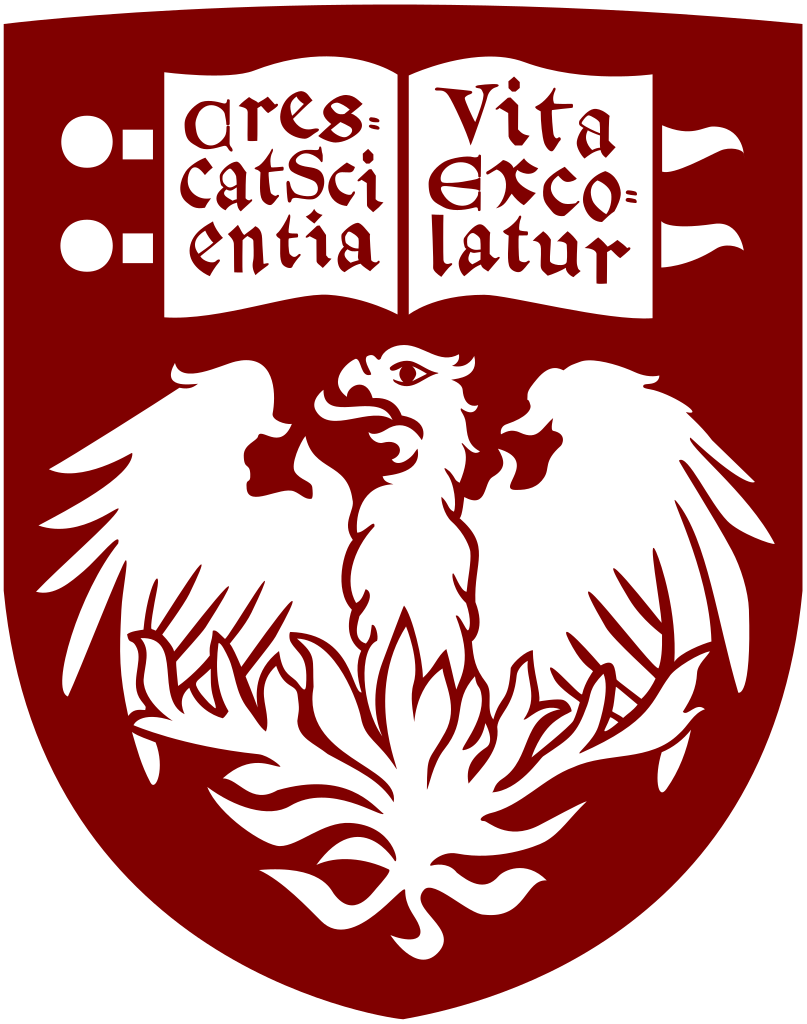 6/15/2020
22
Nikita Kuklev | IOTA QI run 2 results | Collaboration meeting 2020
Sample dataset
Example of data remaining after cleaning
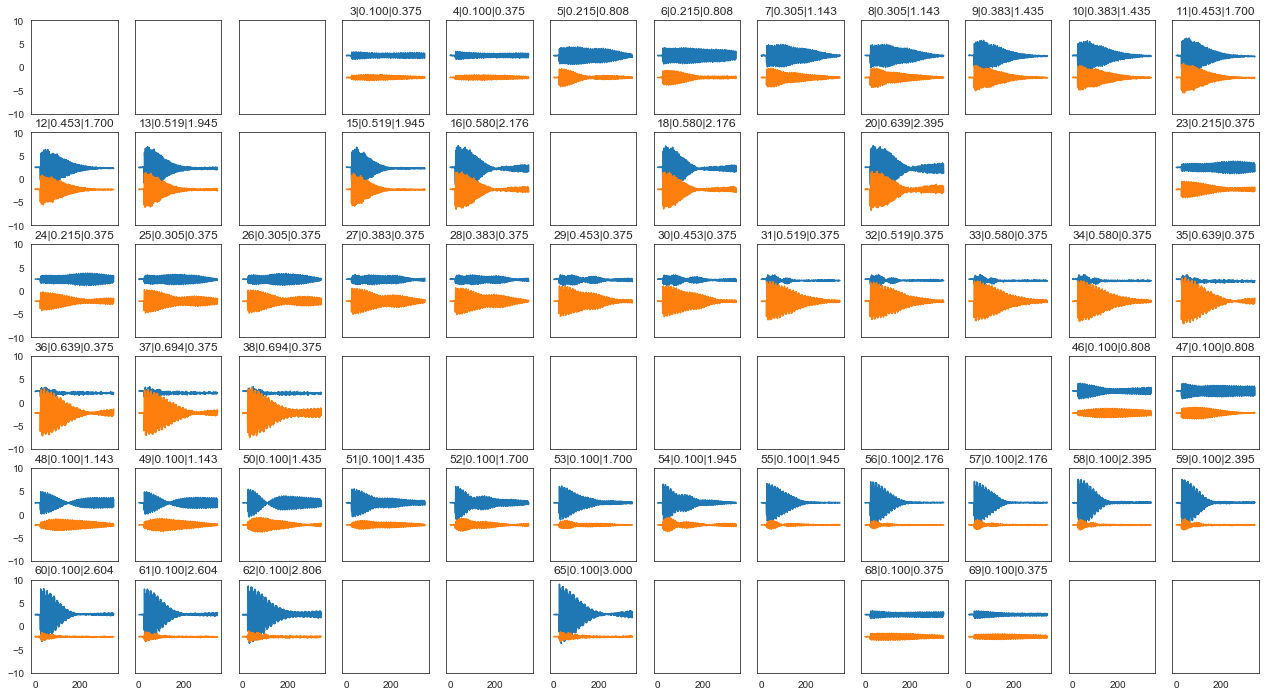 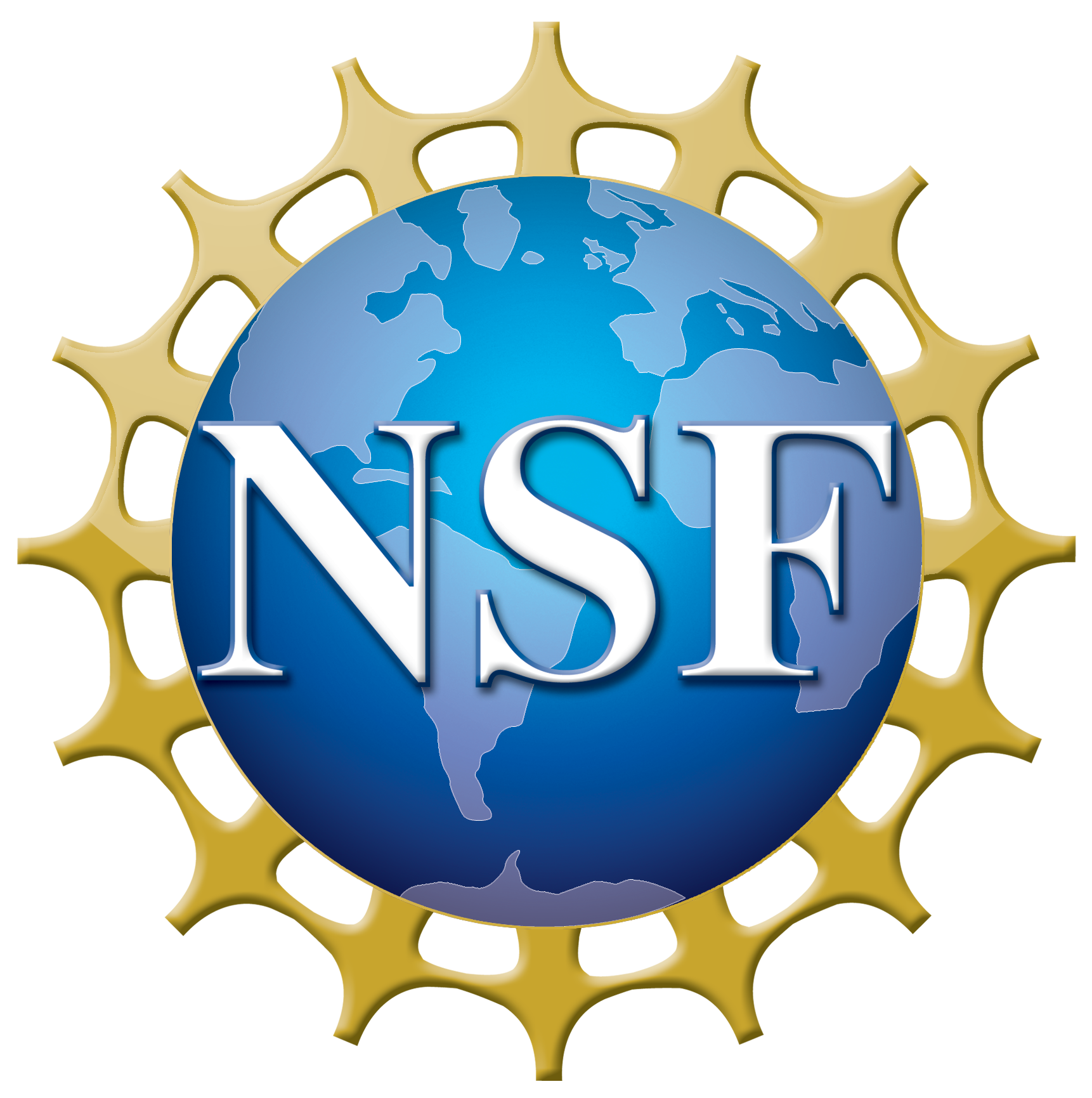 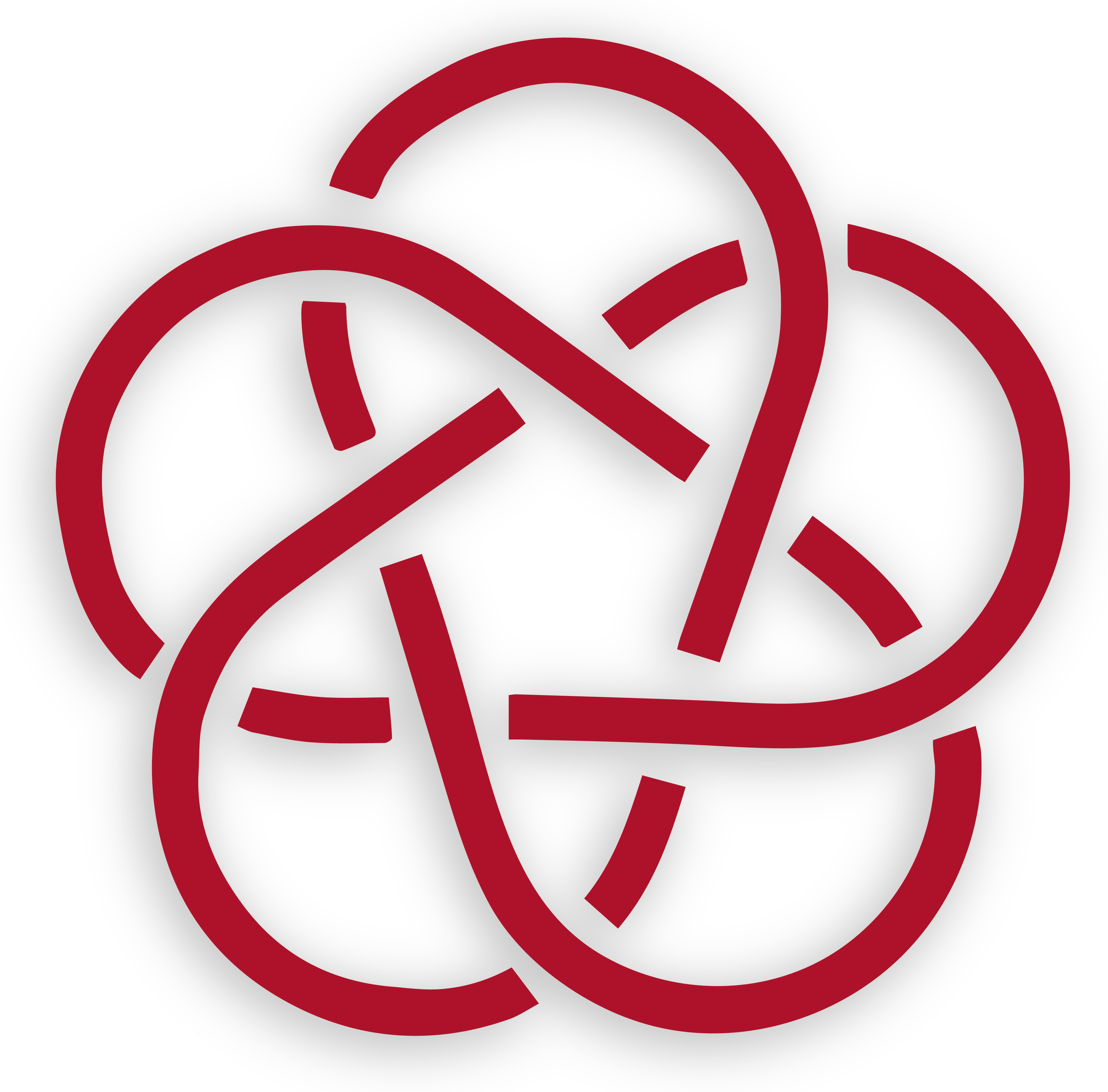 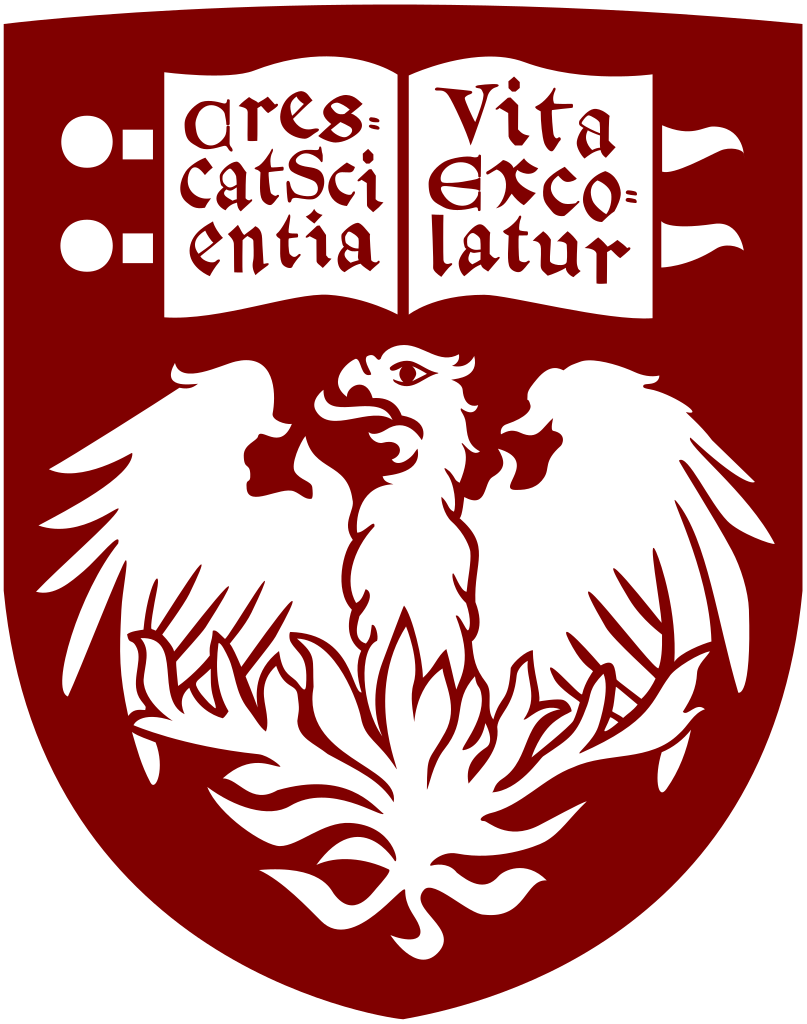 6/15/2020
23
Nikita Kuklev | IOTA QI run 2 results | Collaboration meeting 2020
Sample dataset
Example of single kick data
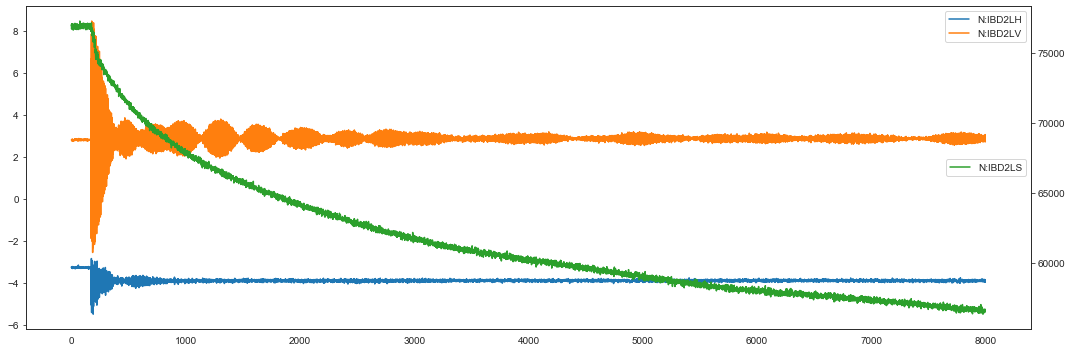 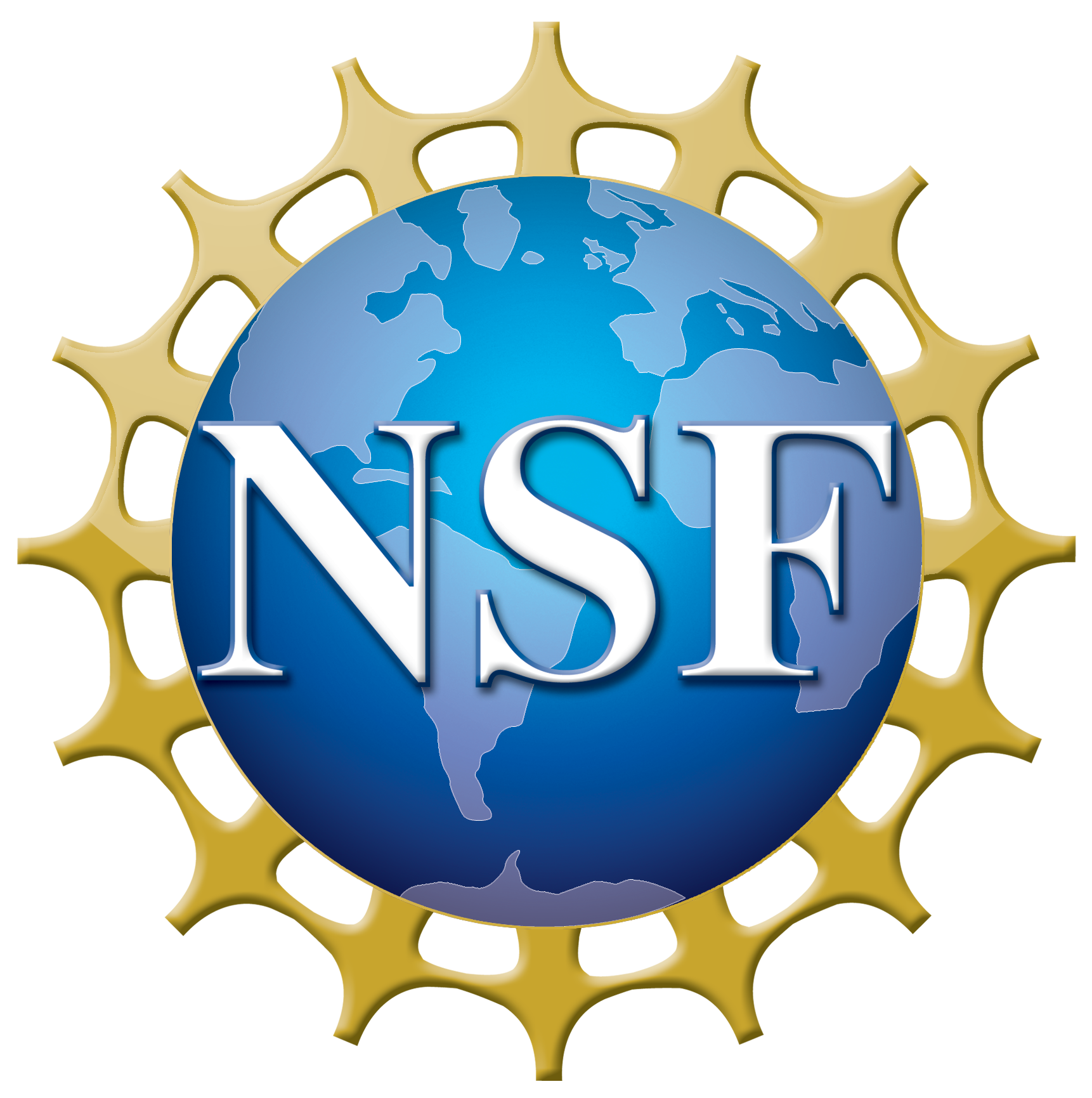 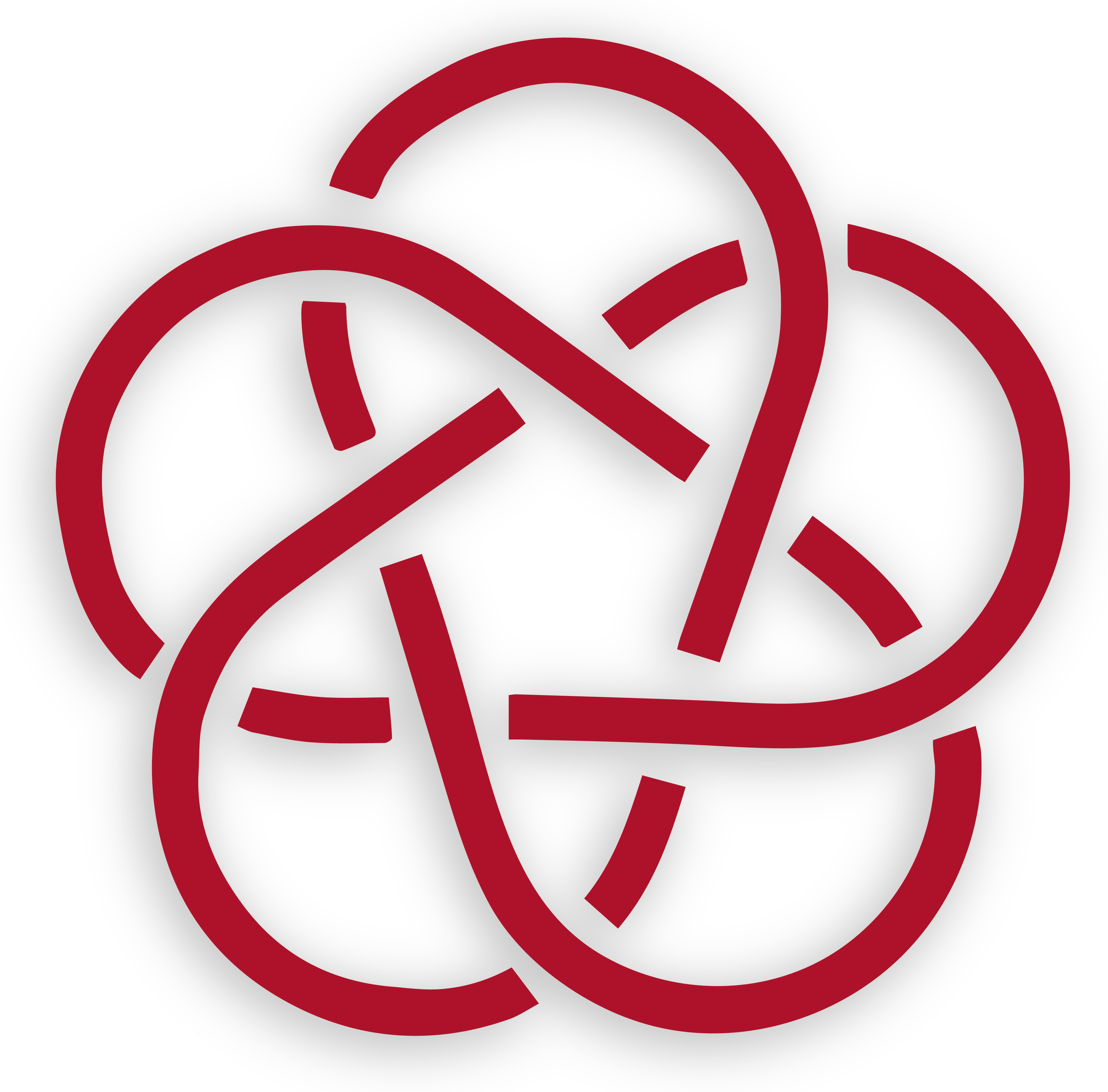 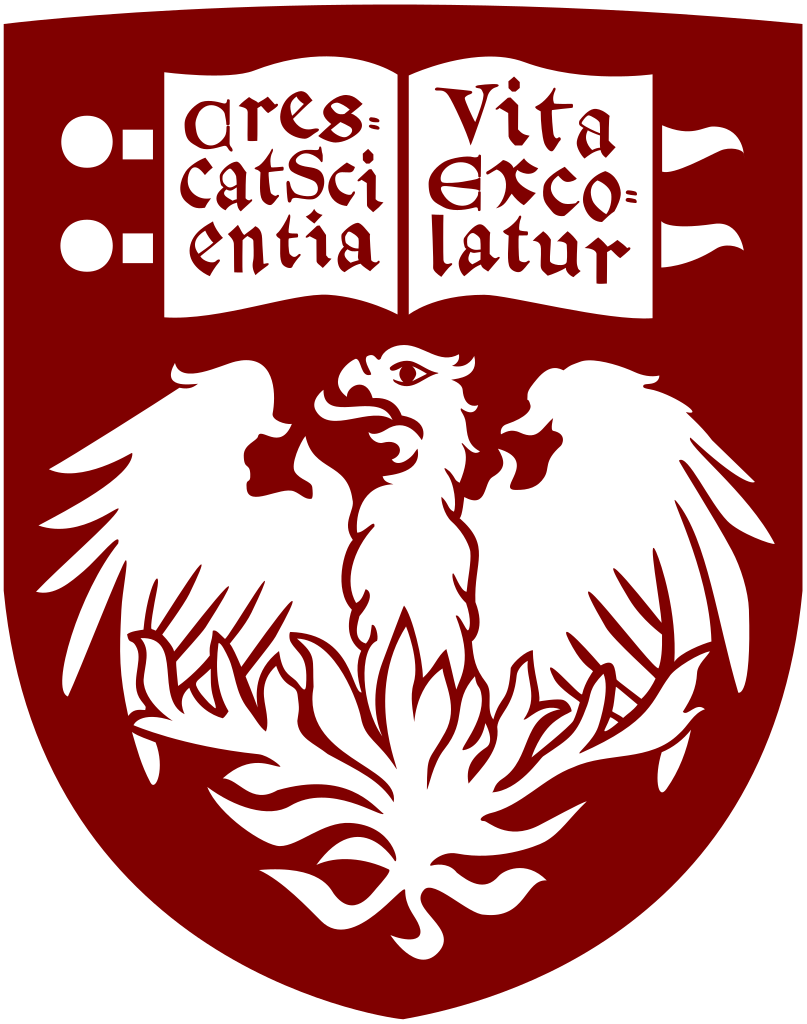 6/15/2020
24
Nikita Kuklev | IOTA QI run 2 results | Collaboration meeting 2020
Outline
Previous results and run 2 goals
Run 2 configuration
Run 2 commissioning
Data collection
Simulations
Analysis
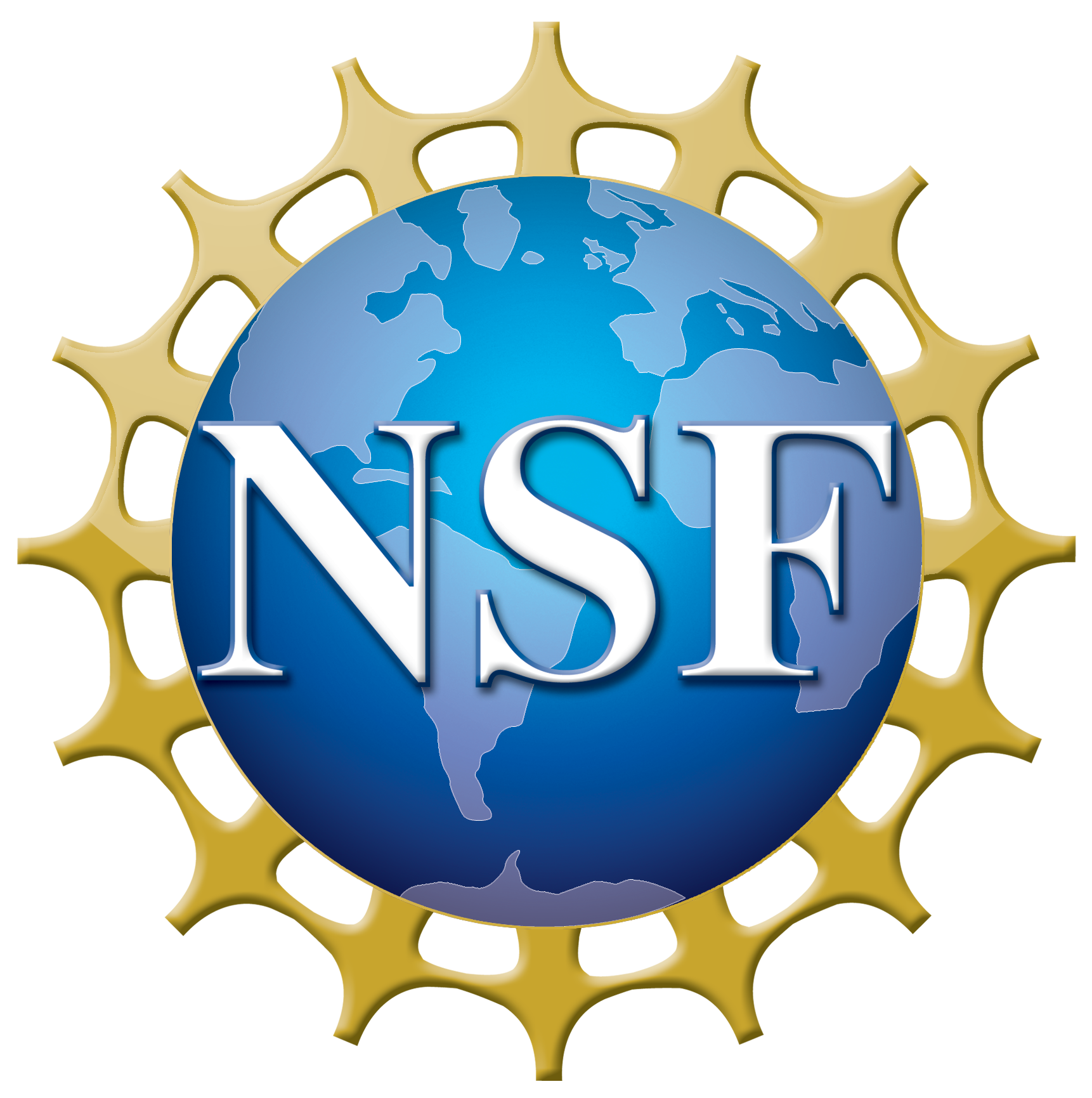 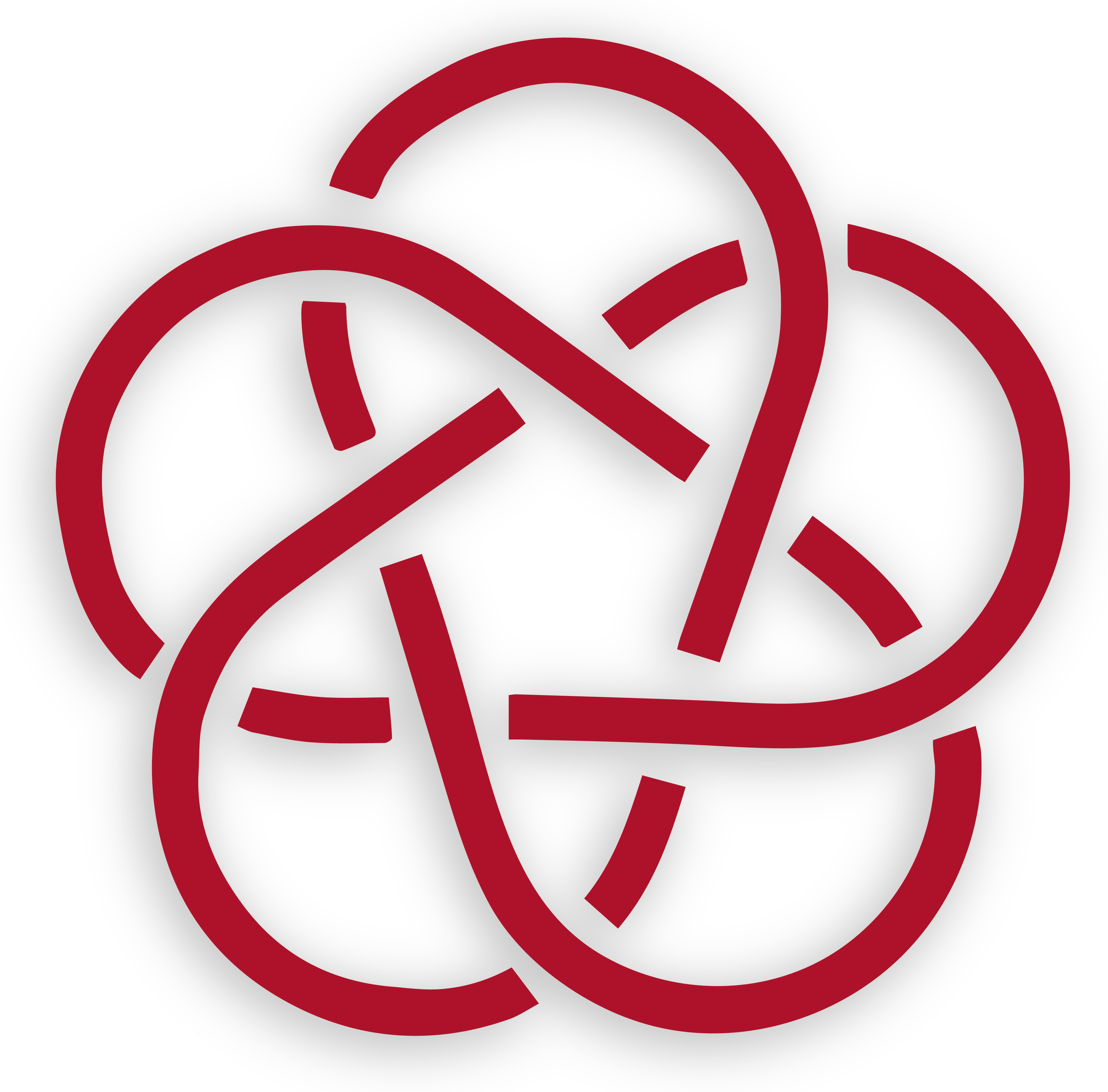 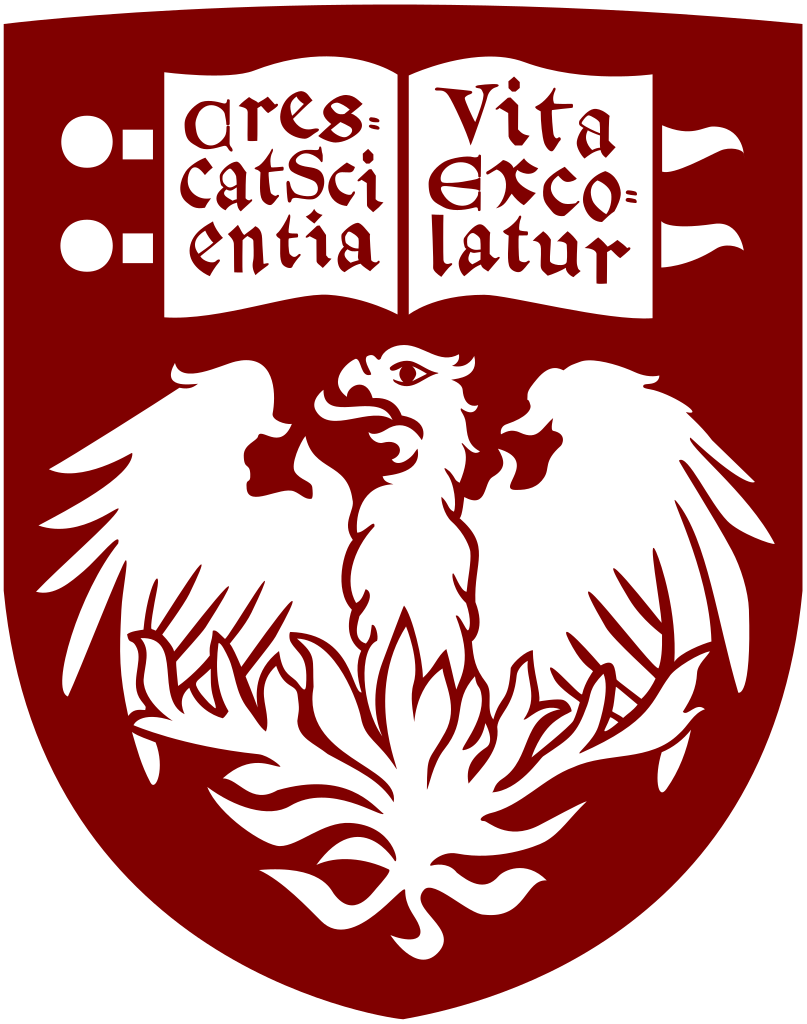 6/15/2020
25
Nikita Kuklev | IOTA QI run 2 results | Collaboration meeting 2020
Simulations
Heavy simulations with elegant, via pyIOTA wrapper
Thick symplectic tracking - fringe fields + errors + SR

(Non)linear optics - OCELOT + MADX + custom code
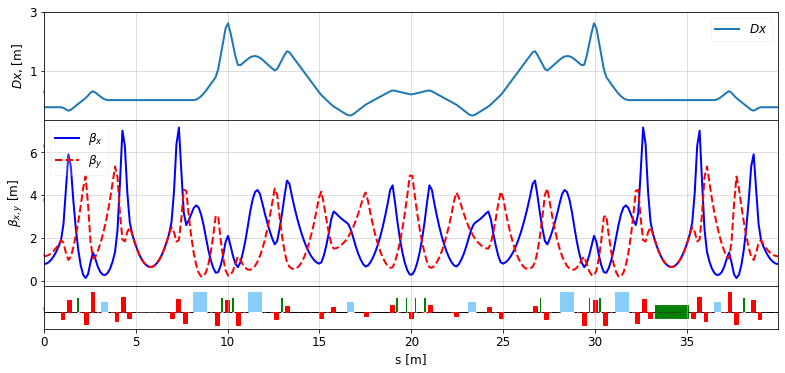 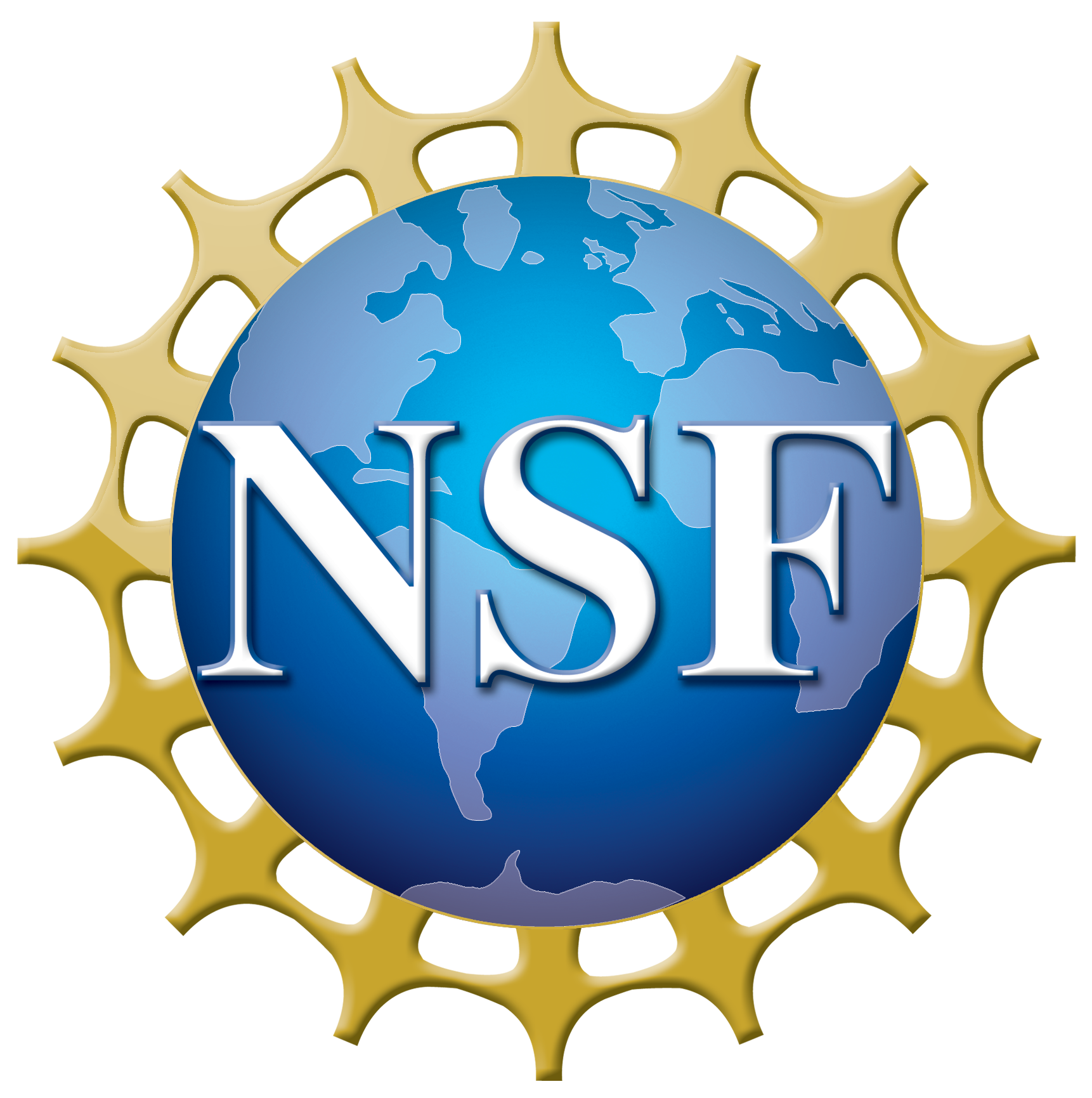 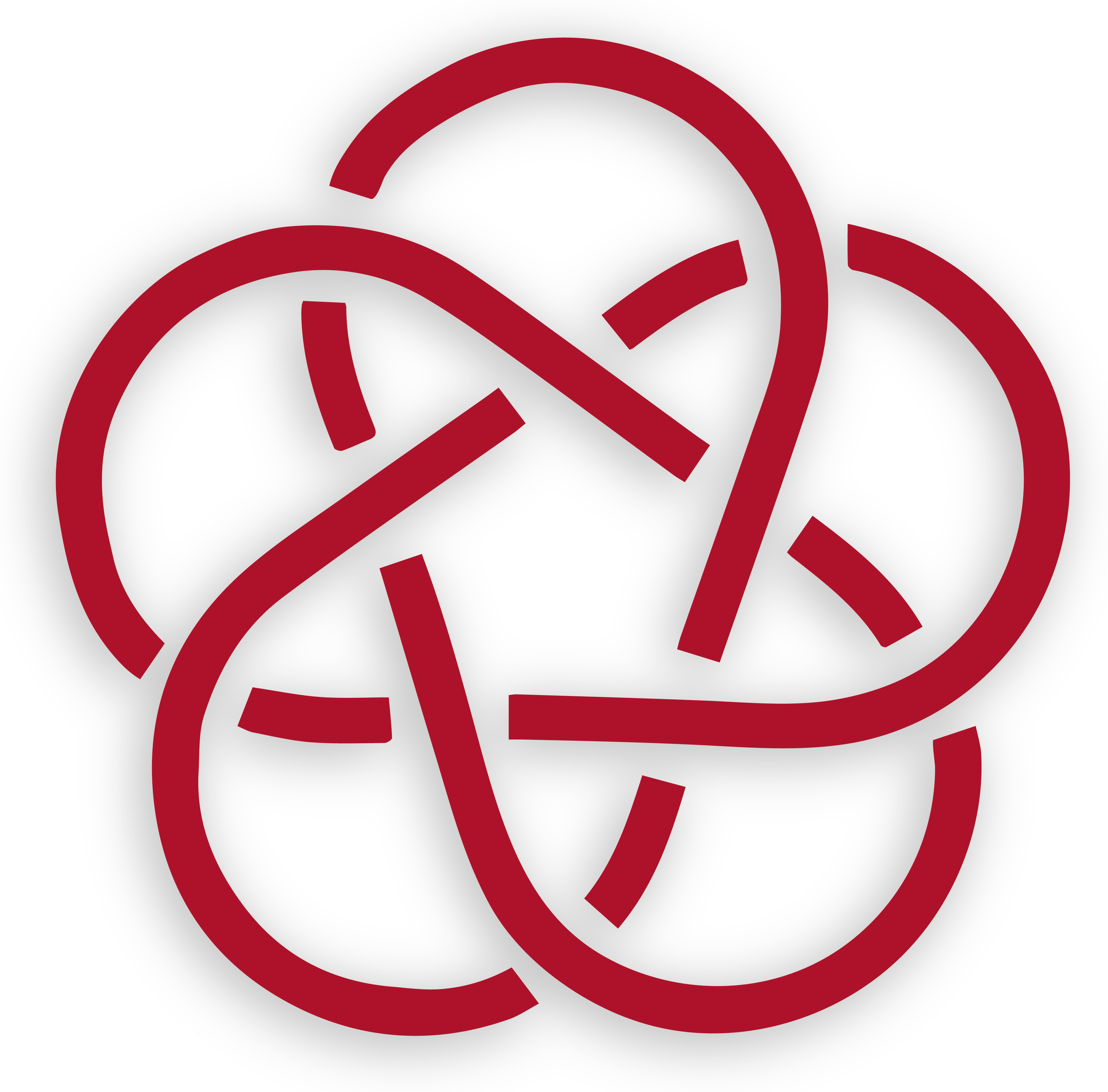 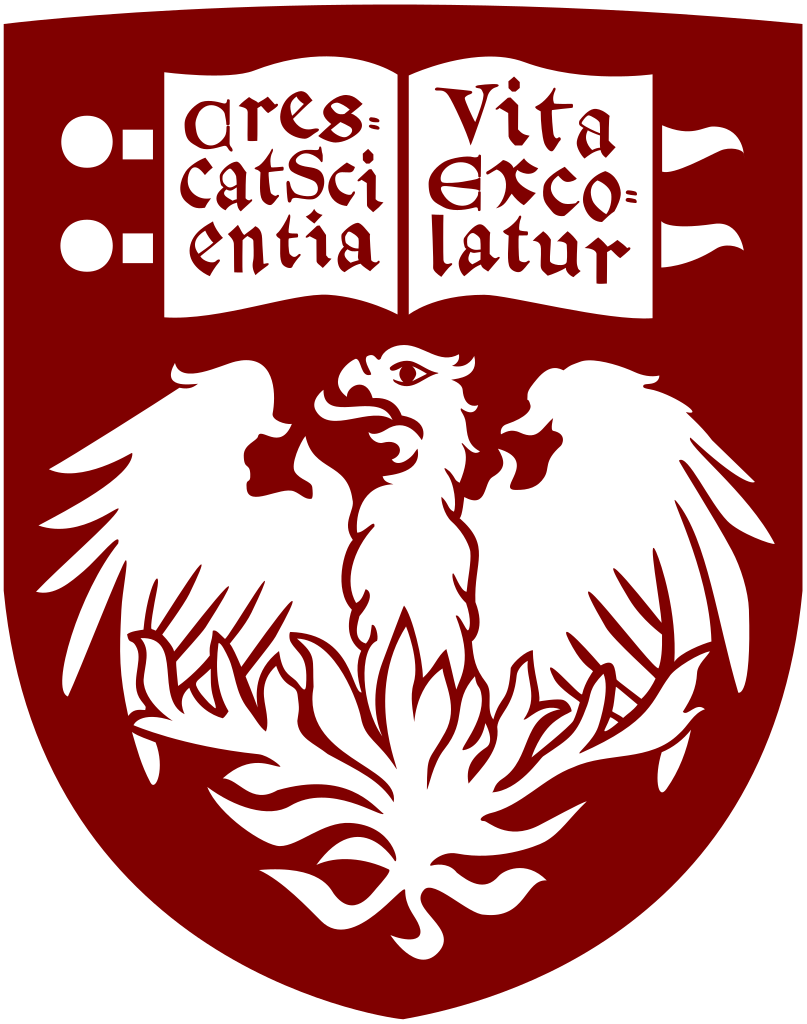 6/15/2020
26
Nikita Kuklev | IOTA QI run 2 results | Collaboration meeting 2020
Simulation predictions
Updated simulations to latest v8.6 lattice run 2 config
Predicted strong impact of chromaticity
Need to reduce chroma to get more turns (more data)
But only have 2 families / 4 sextupoles (not properly π-phased) out of 12 possible
Nonlinearities hurt dynamics
Sextupoles only
Sextupoles + octupoles
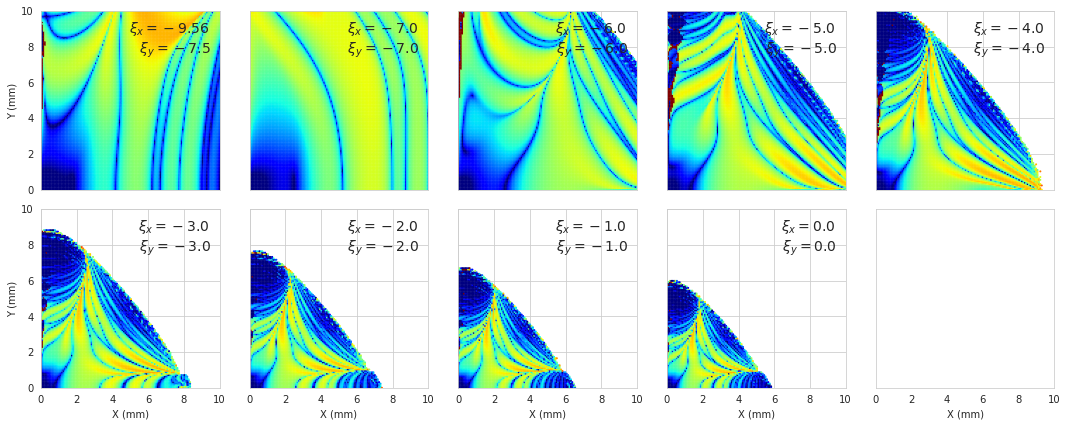 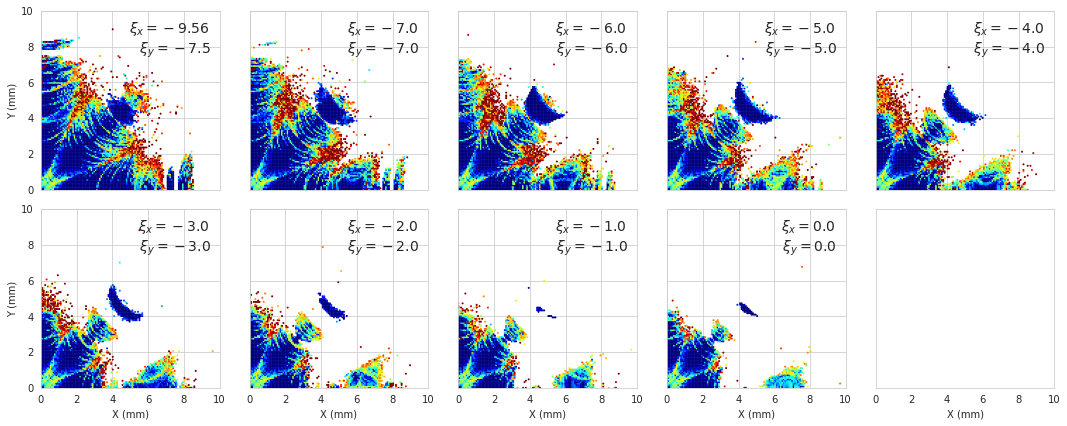 Color scale – diffusion (how chaotic)
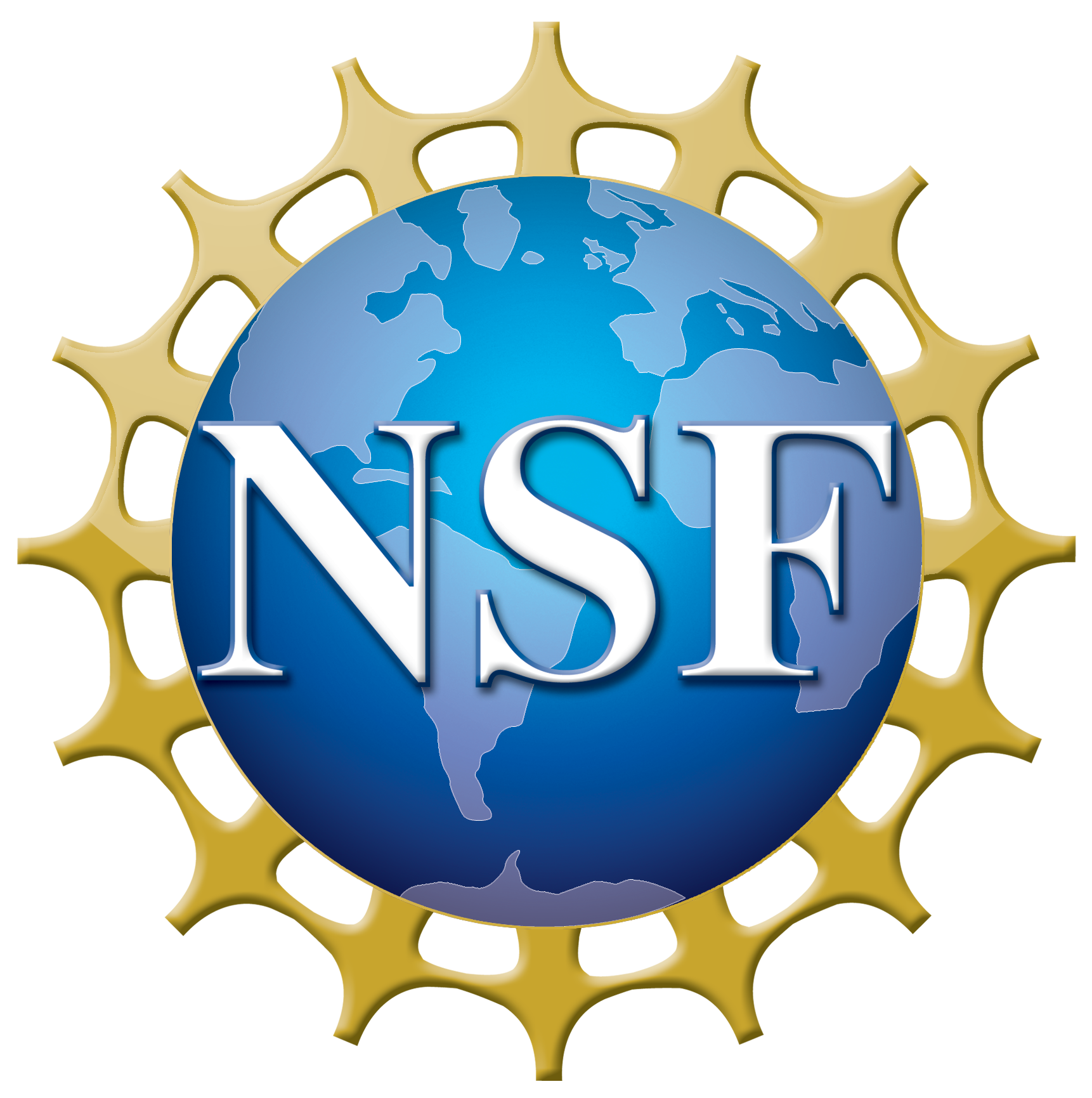 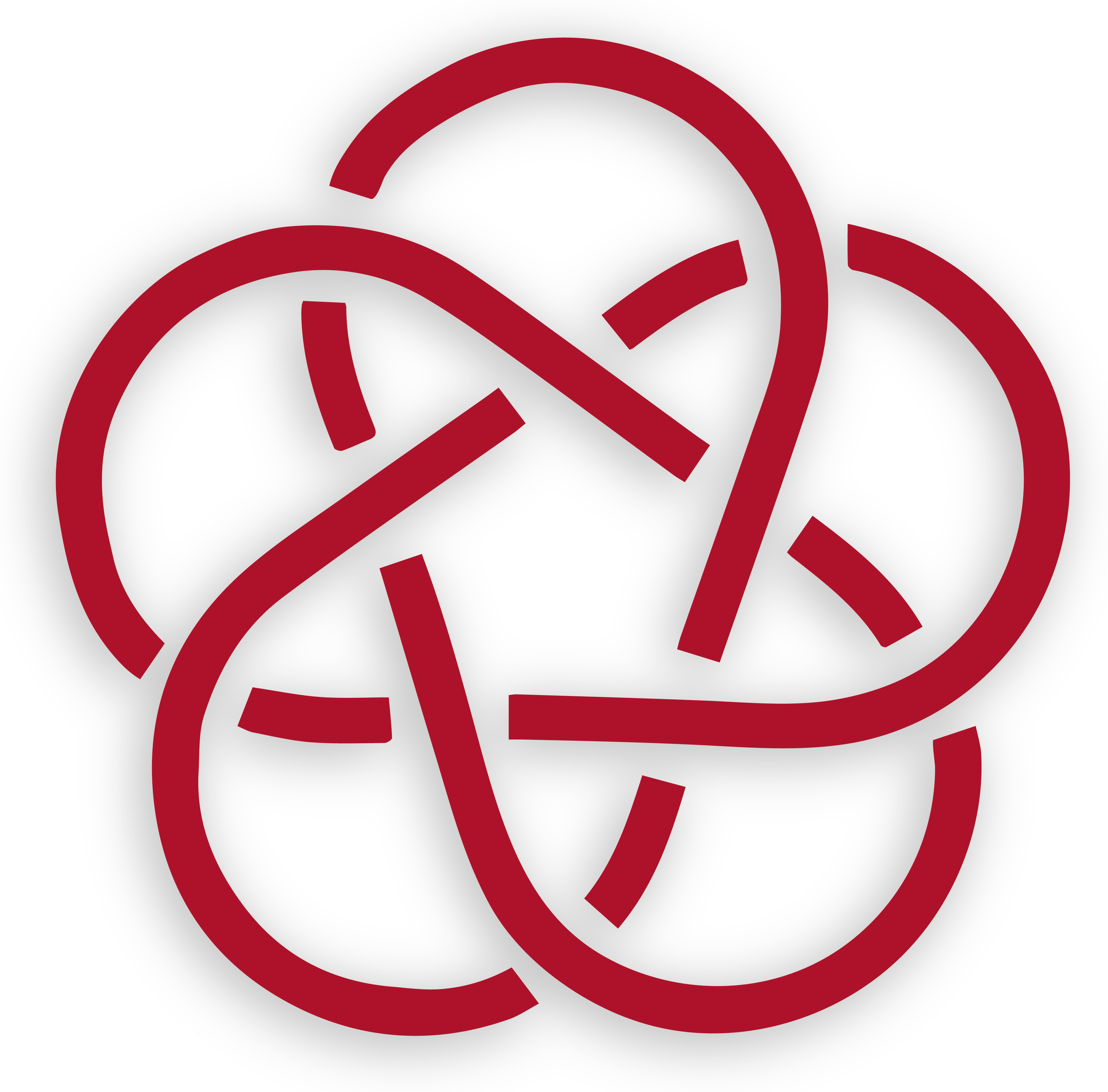 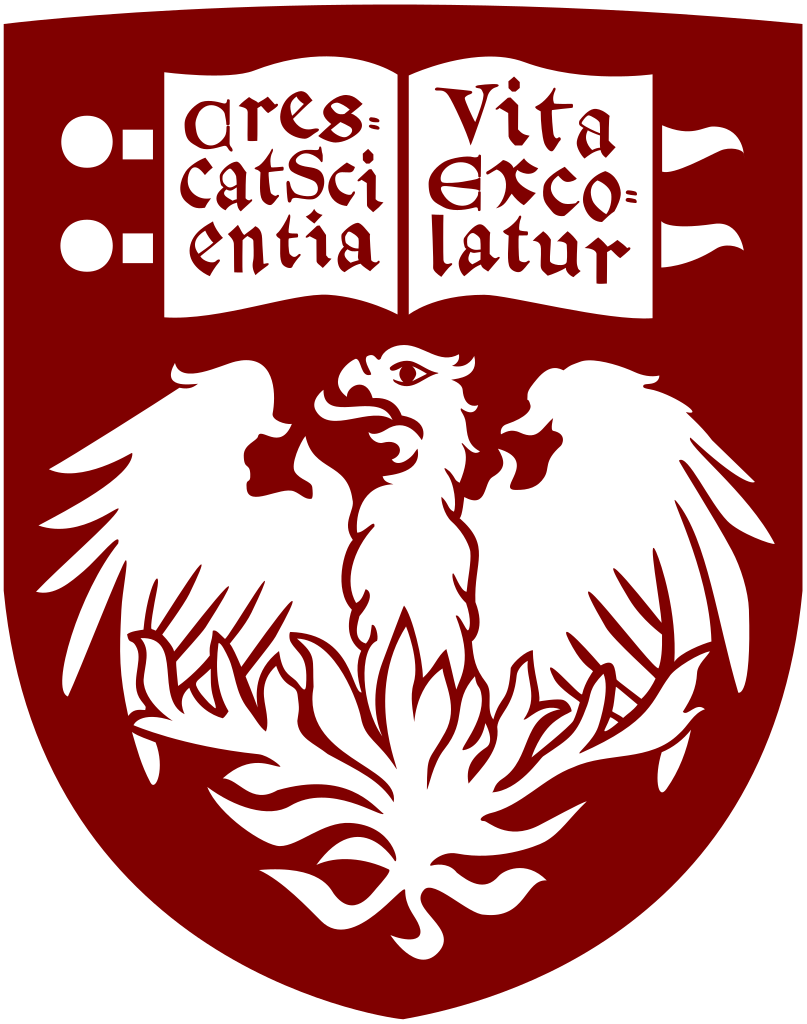 6/15/2020
27
Nikita Kuklev | IOTA QI run 2 results | Collaboration meeting 2020
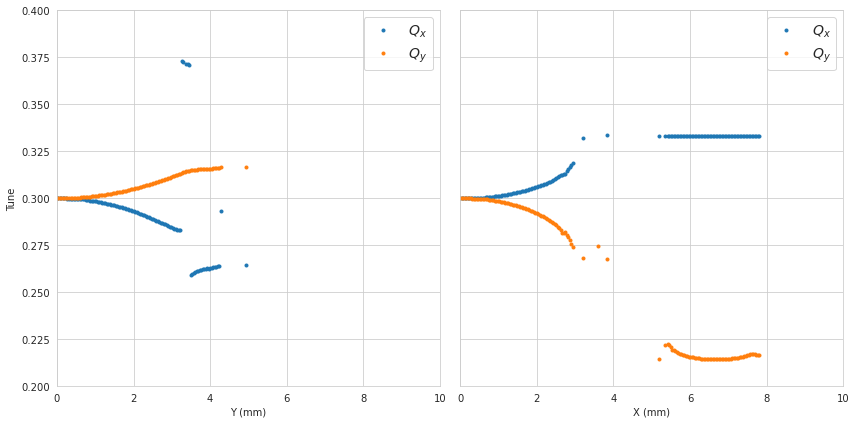 Simulation predictions
Vertical
Of interest to measure in 3 lines, 1 per sector
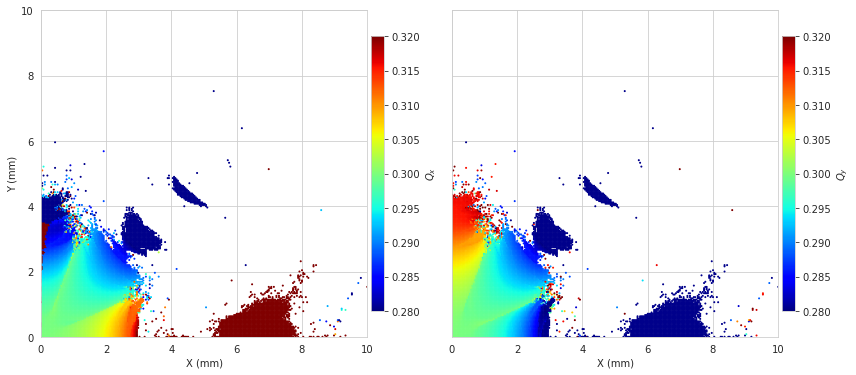 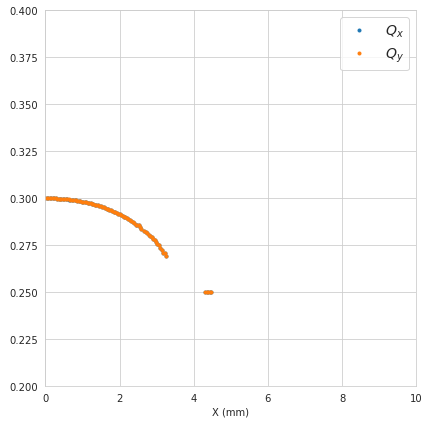 Observable limit
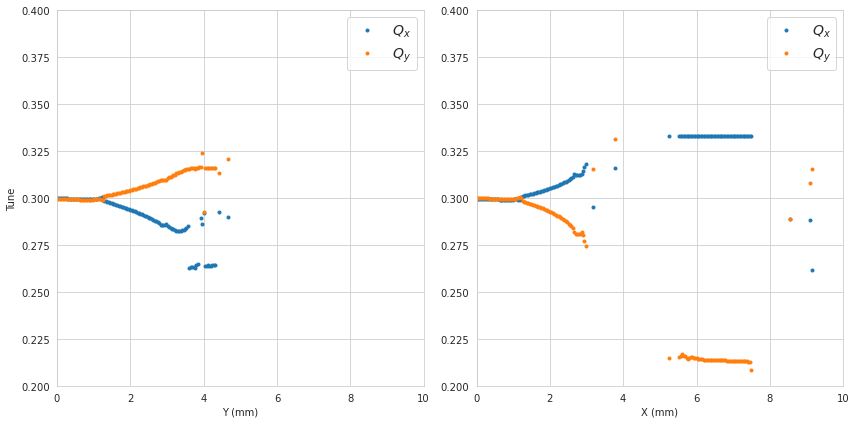 Diagonal
Horizontal
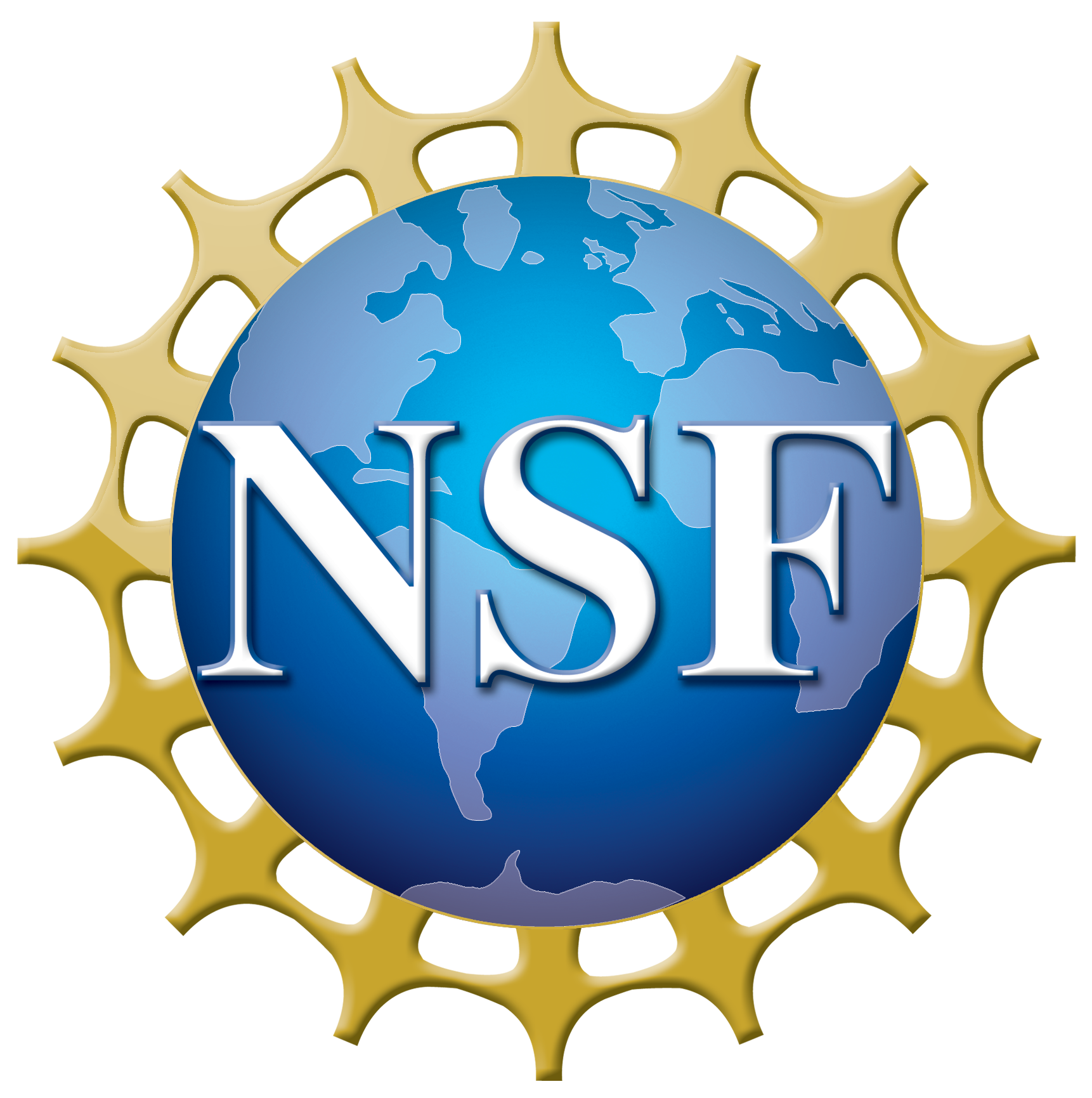 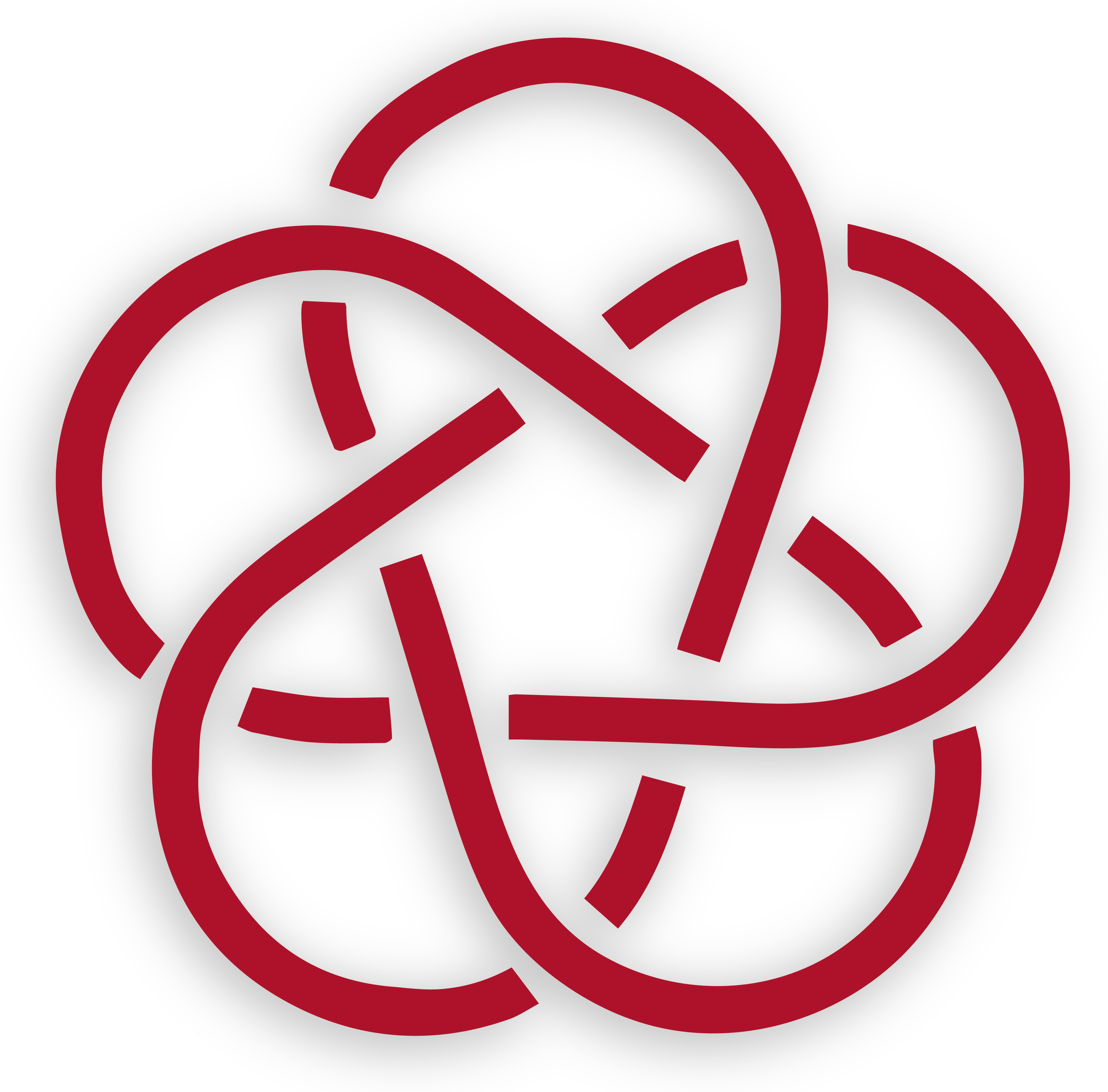 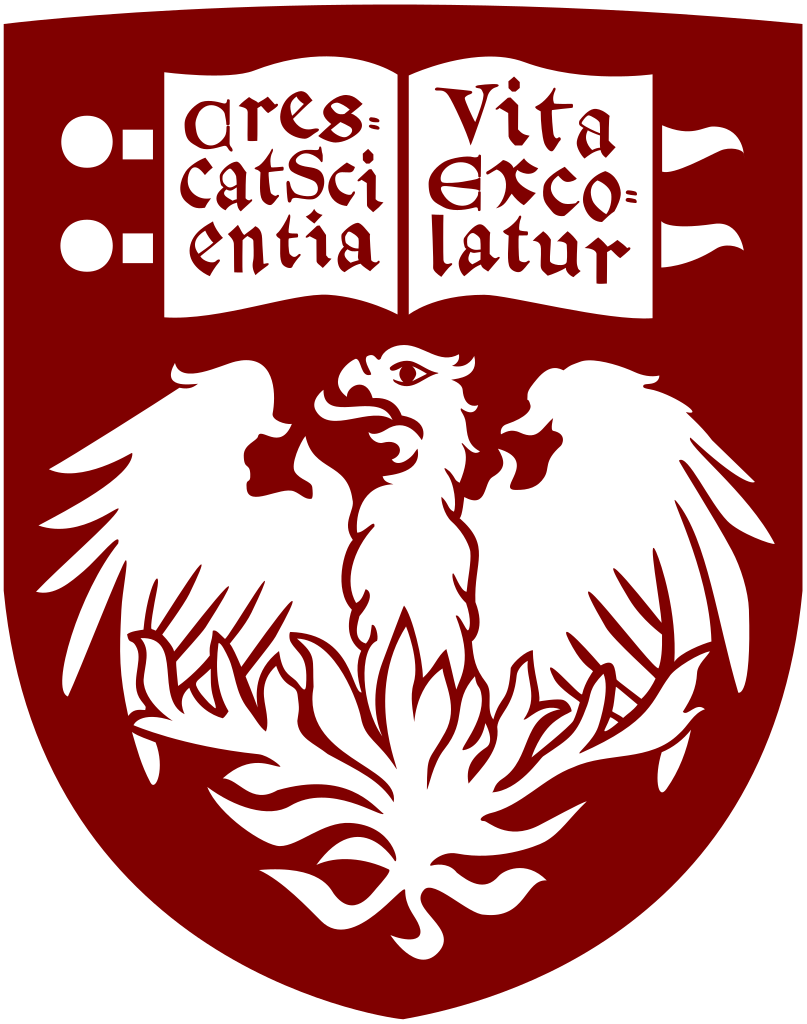 6/15/2020
28
Nikita Kuklev | IOTA QI run 2 results | Collaboration meeting 2020
Outline
Previous results and run 2 goals
Run 2 configuration
Run 2 commissioning
Data collection
Simulations
Analysis
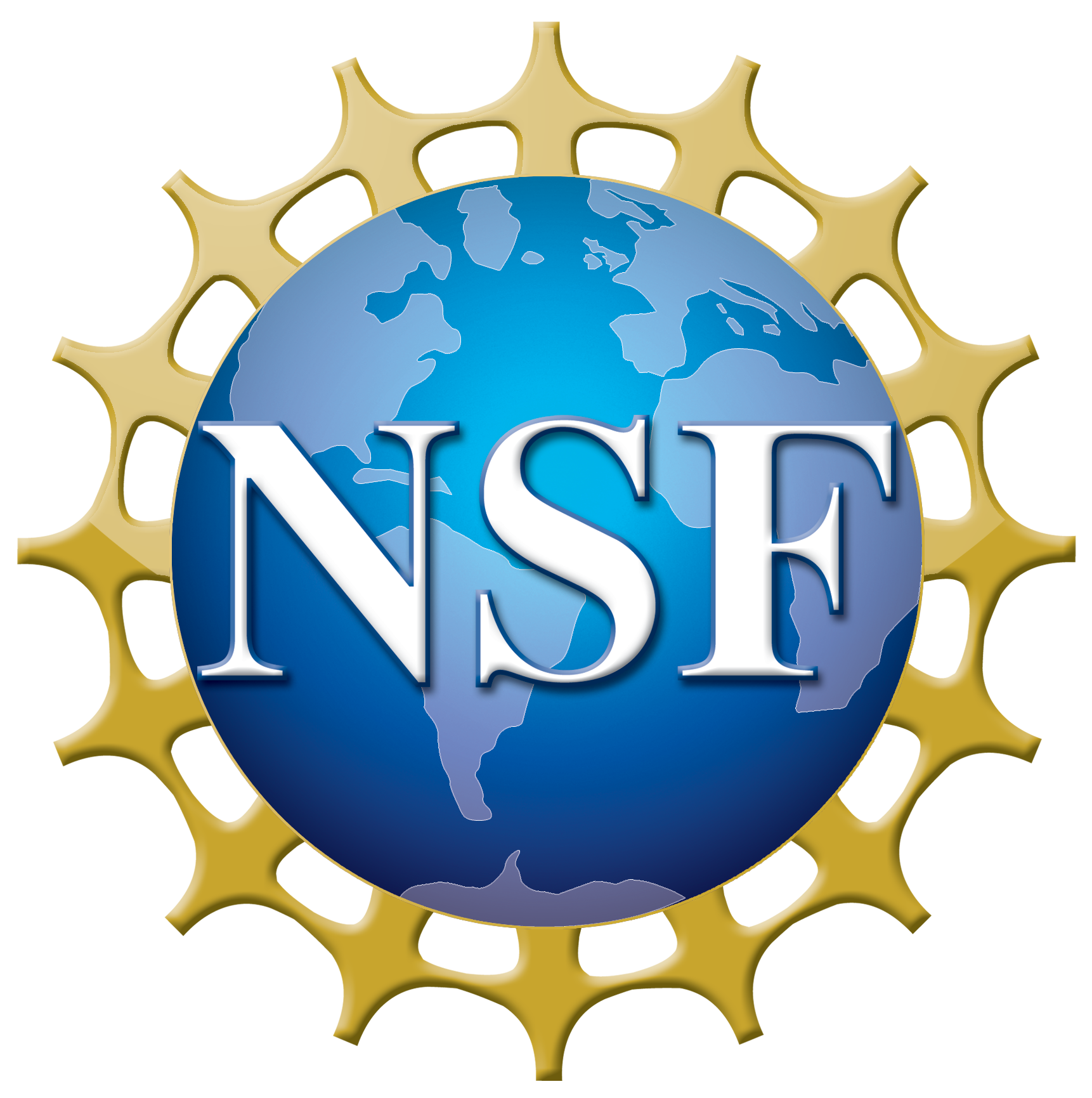 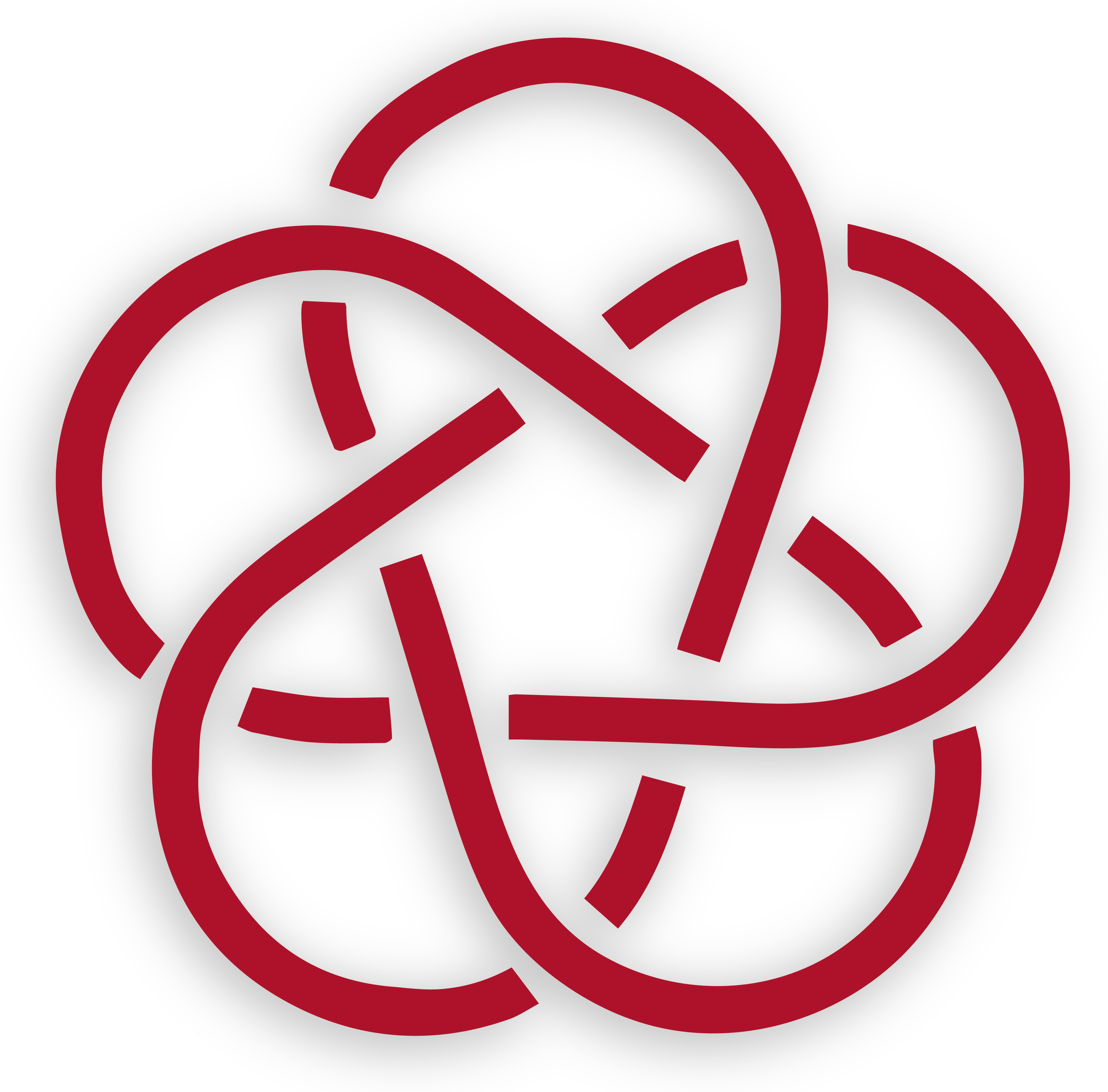 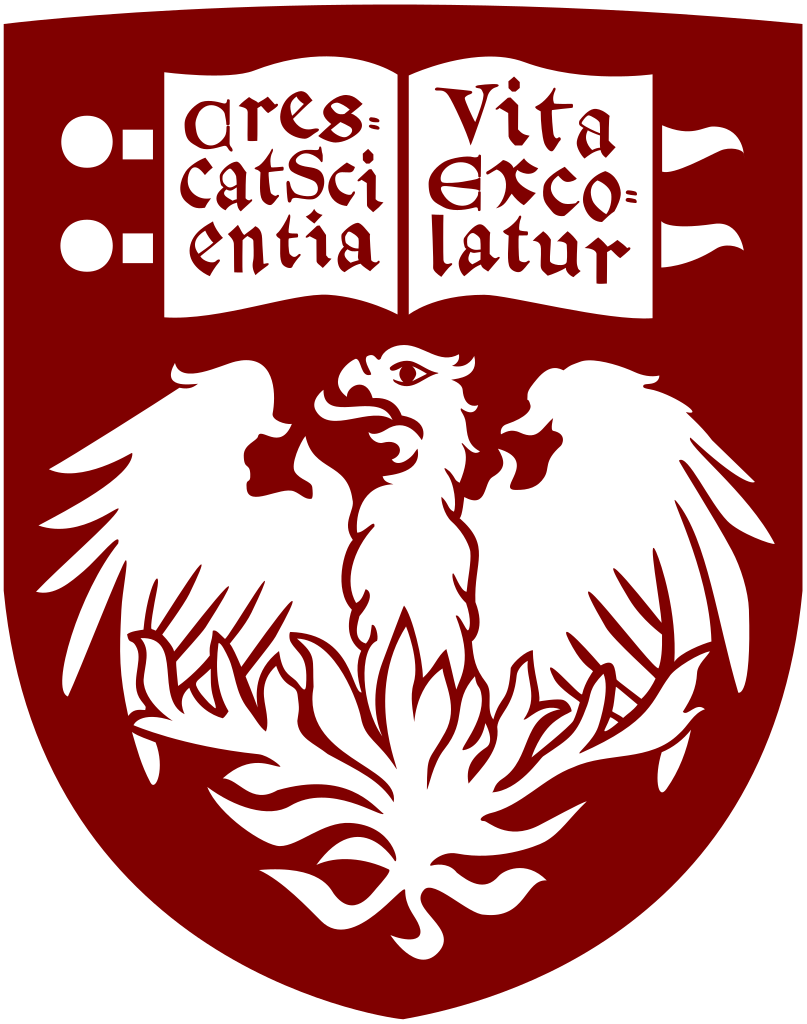 6/15/2020
29
Nikita Kuklev | IOTA QI run 2 results | Collaboration meeting 2020
Analysis methods
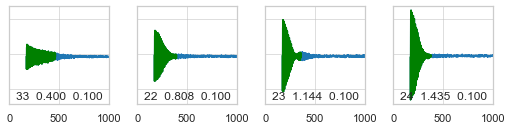 Methods (briefly)
Preprocessing
SVD cleaning, ROI cut based on SNR

Tunes
Modified adaptive NAFF

Linear optics
Model-independent methods 

Phase space
SVD/ICA decomposition
Envelope function – chromatic + octupolardecoherence fit with annealing/bin hopping
Parameter optimization for smallest invariant jitter
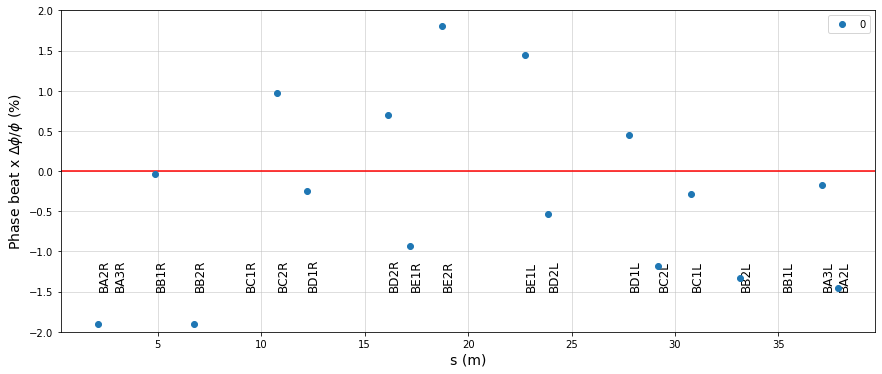 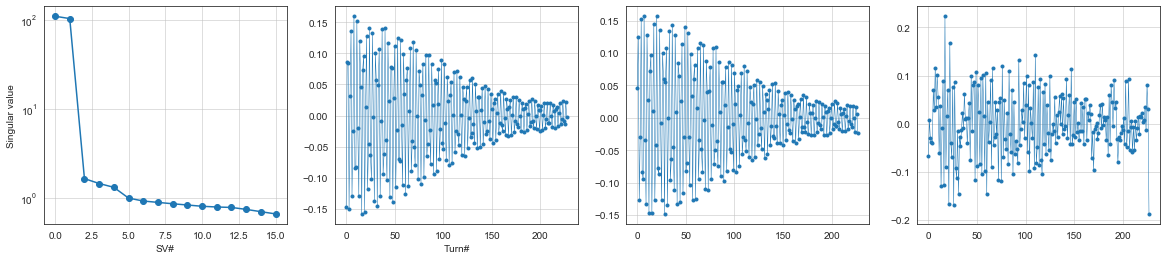 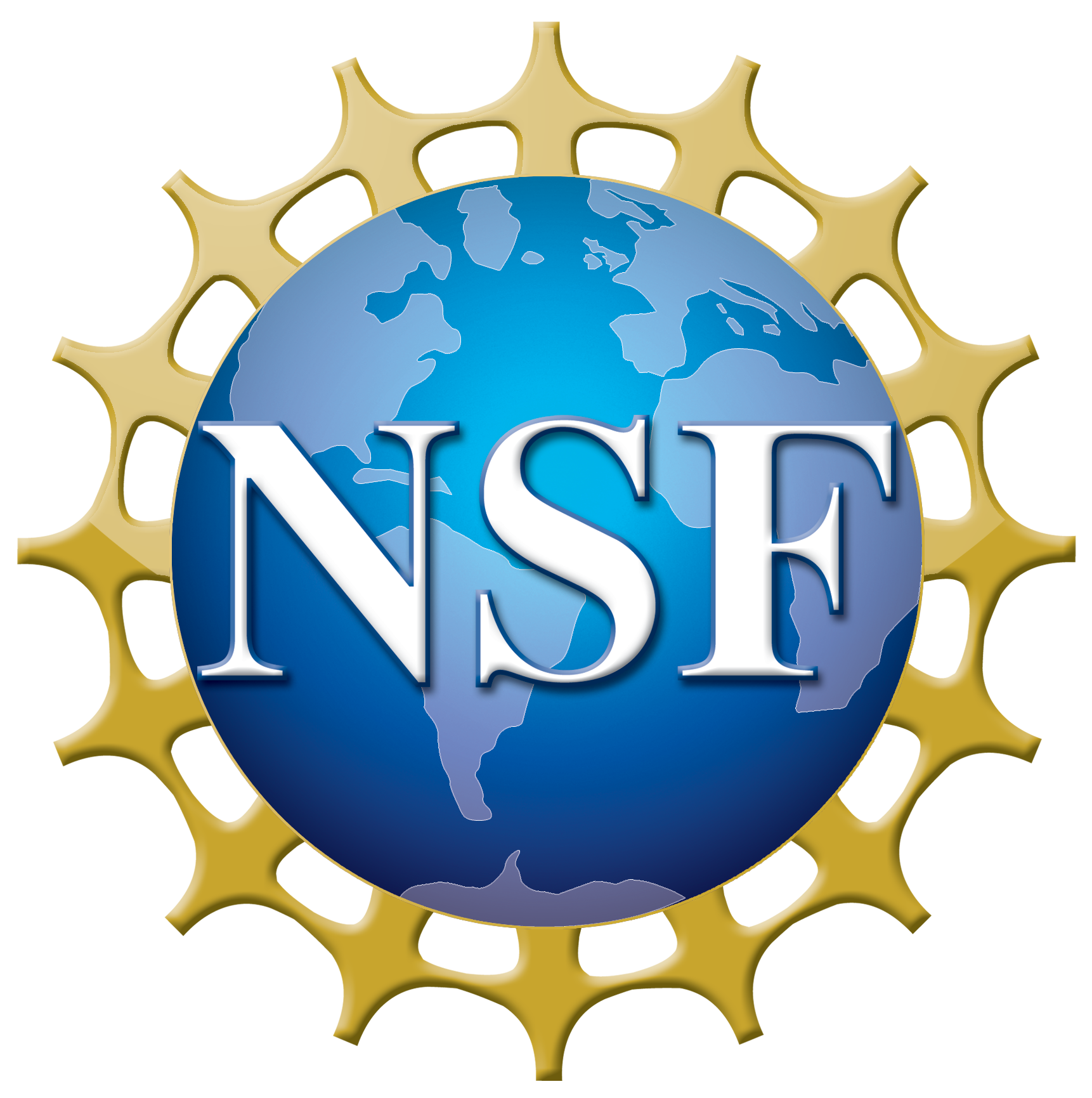 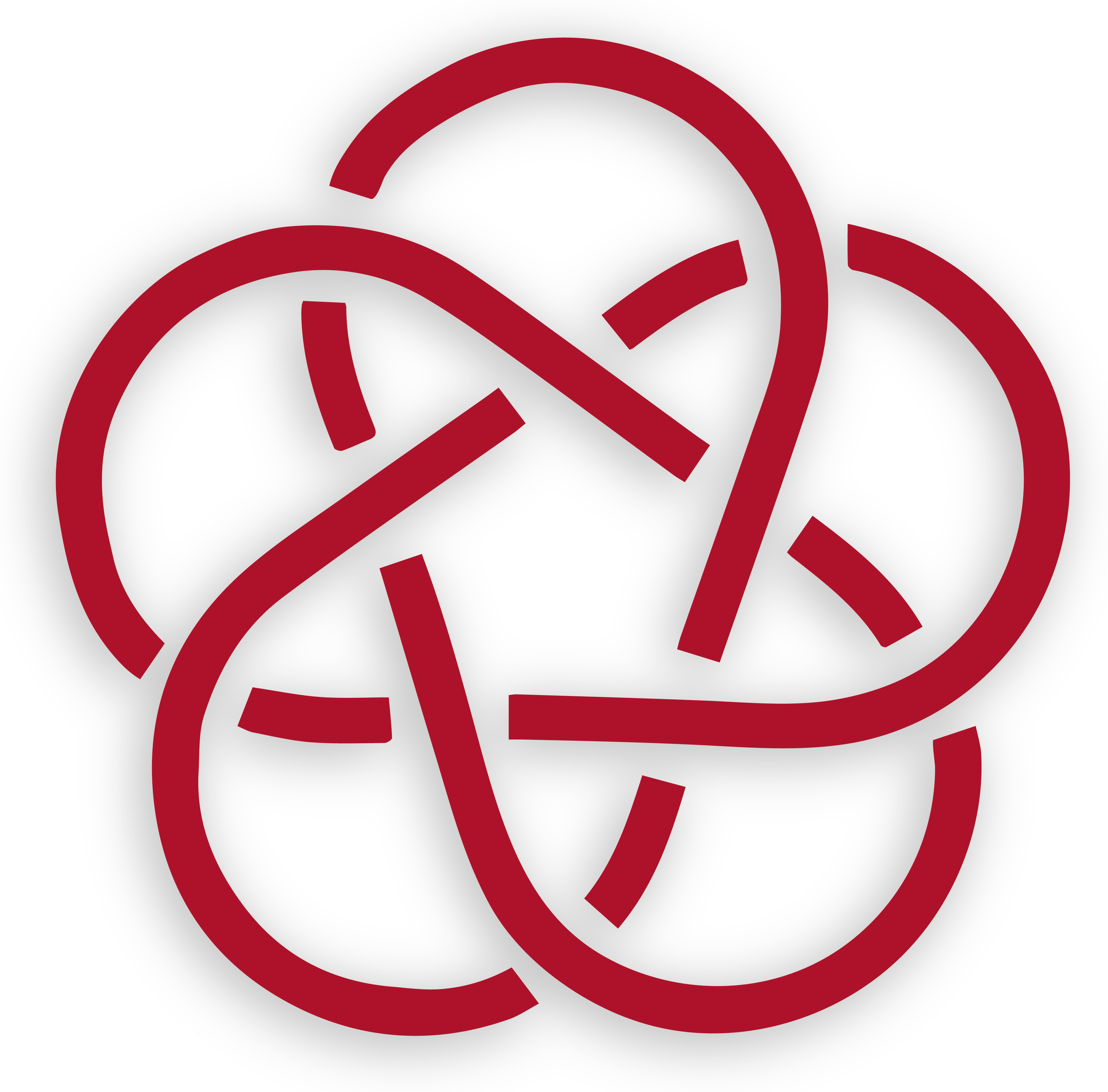 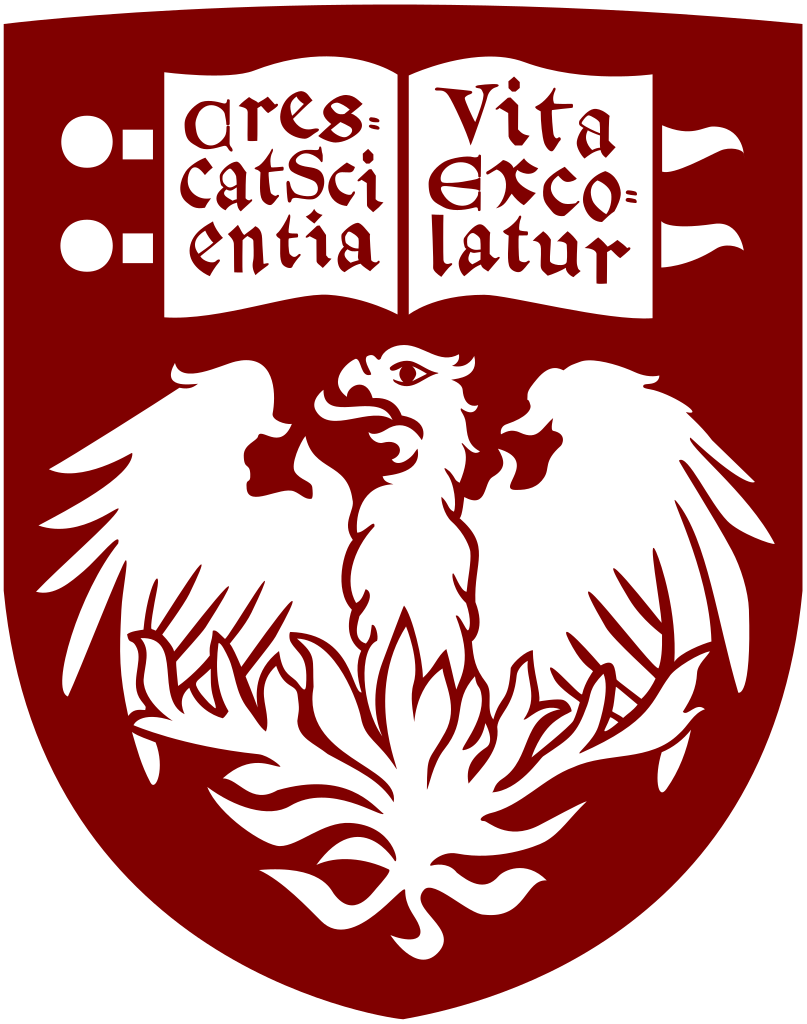 6/15/2020
30
Nikita Kuklev | IOTA QI run 2 results | Collaboration meeting 2020
Results – stage 1
Nominal config – 1.0A QI (central octupole)
No time for aperture scans – estimate from BPM sum
Good match with FMA simulations
Similar results at 0.75A/1.25A
Note discrepancy
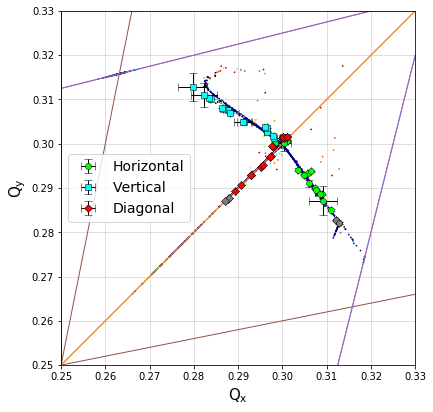 Ideal lattice FMA + QI data
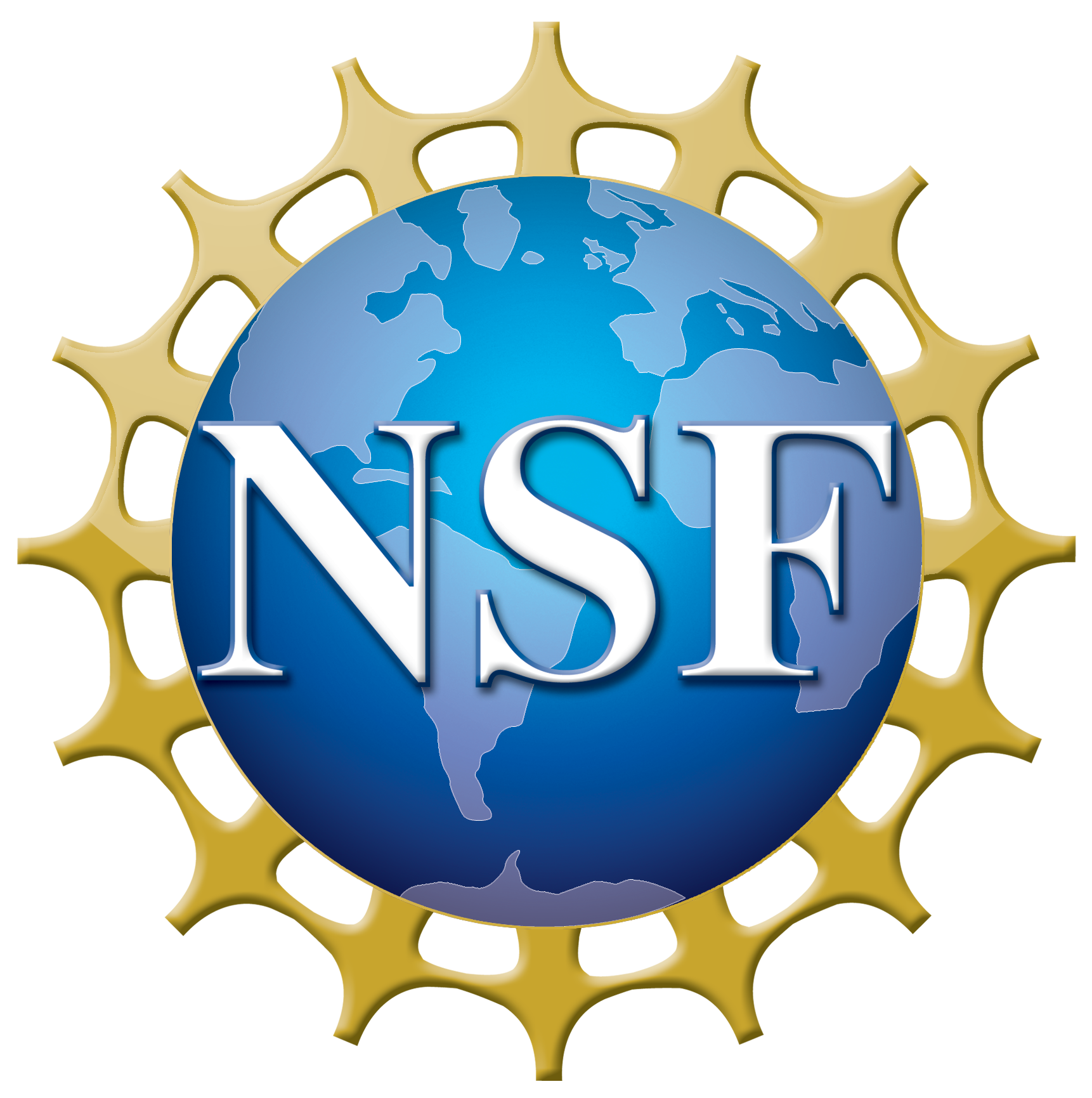 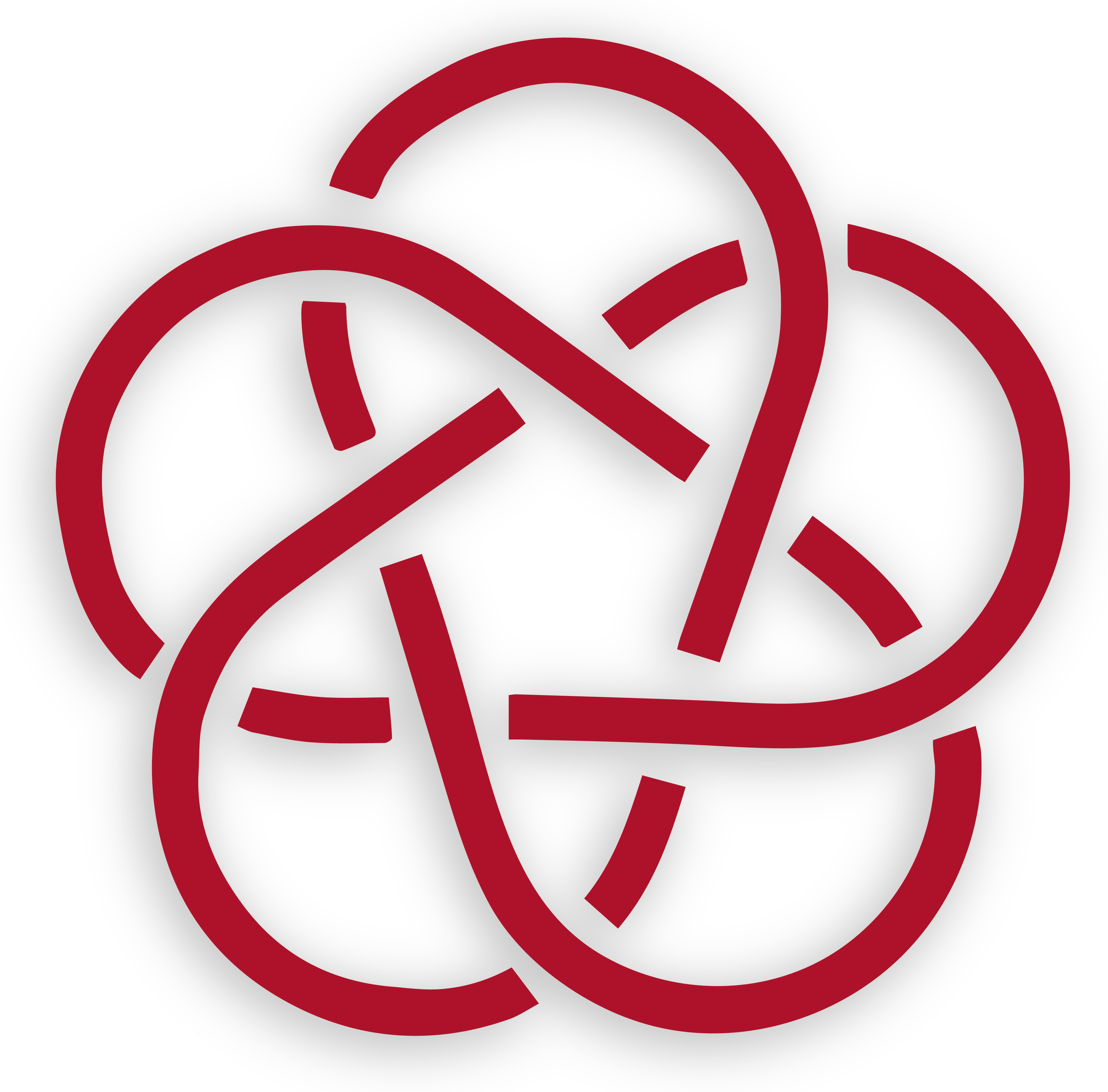 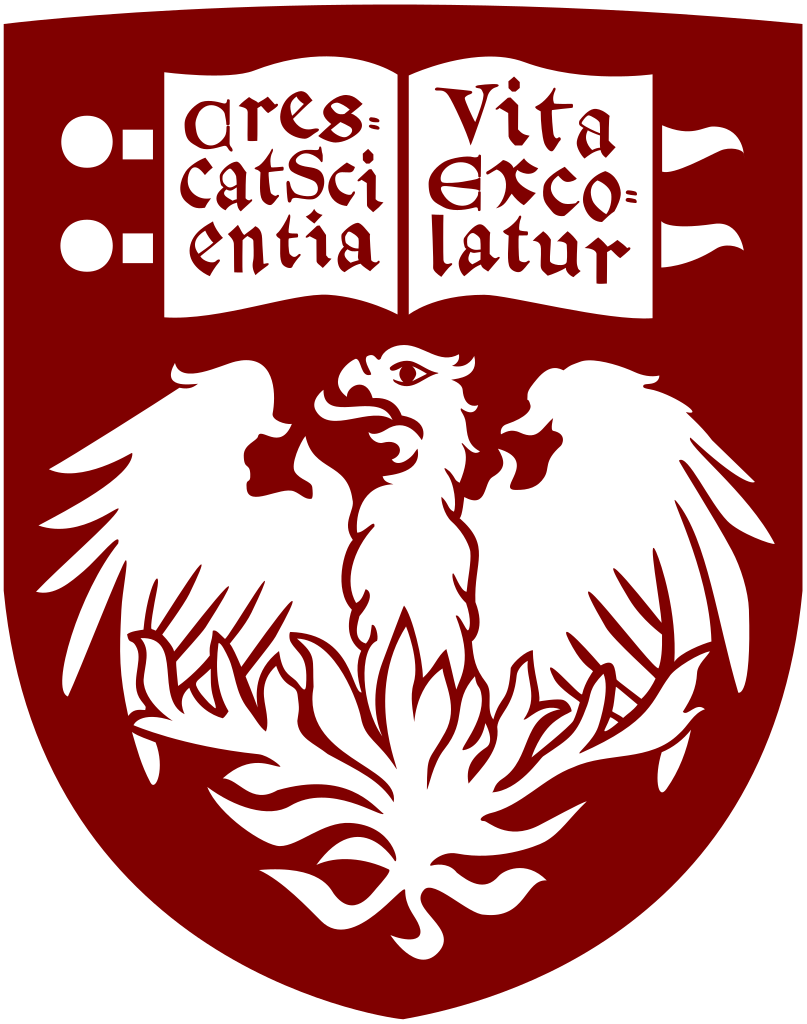 6/15/2020
31
Nikita Kuklev | IOTA QI run 2 results | Collaboration meeting 2020
Results – stage 1
Nominal config – 1.0A QI (central octupole)
Discrepancy in H/V due to different (sextupolar) detuning – result of mystery chromaticity
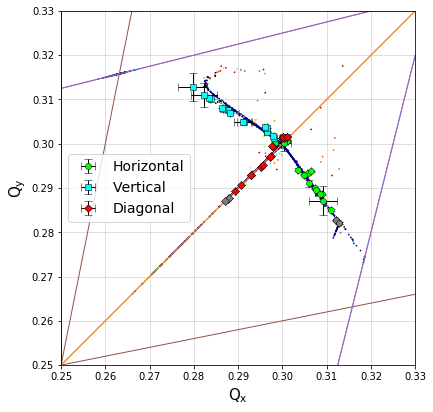 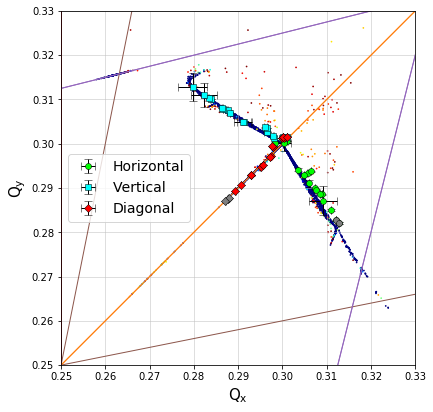 ξ=-2 matches V branch
ξ=0 matches H branch
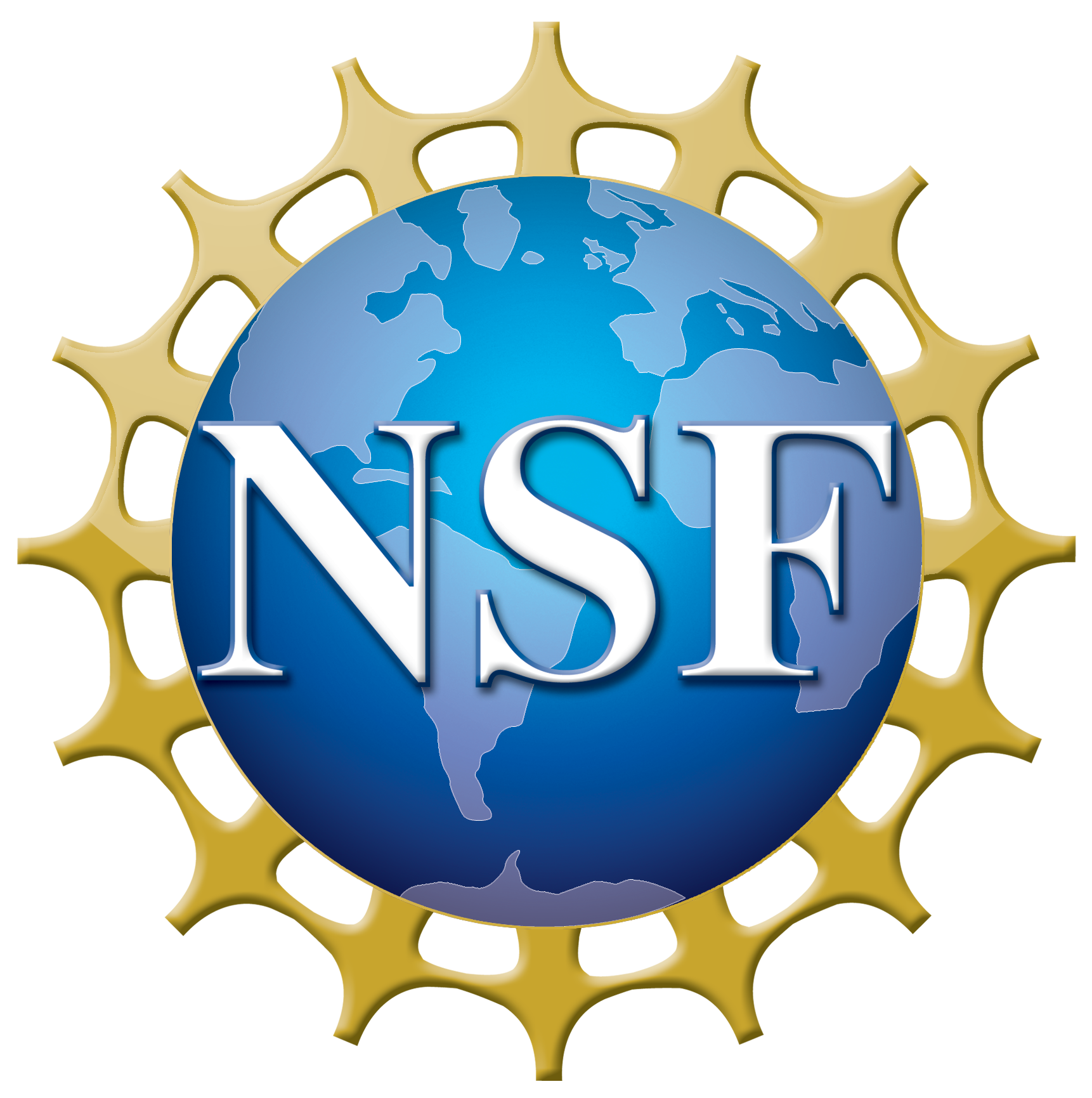 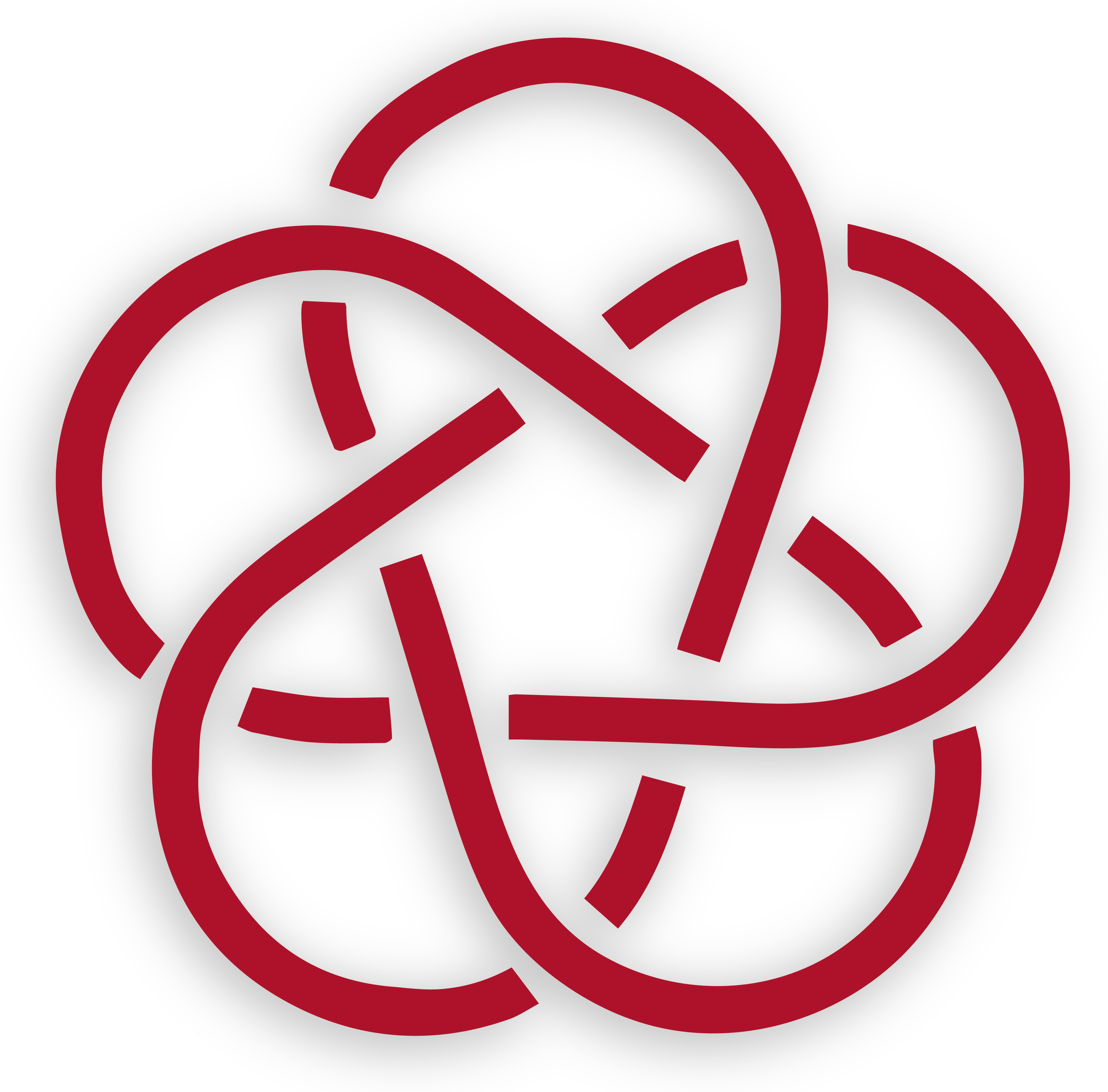 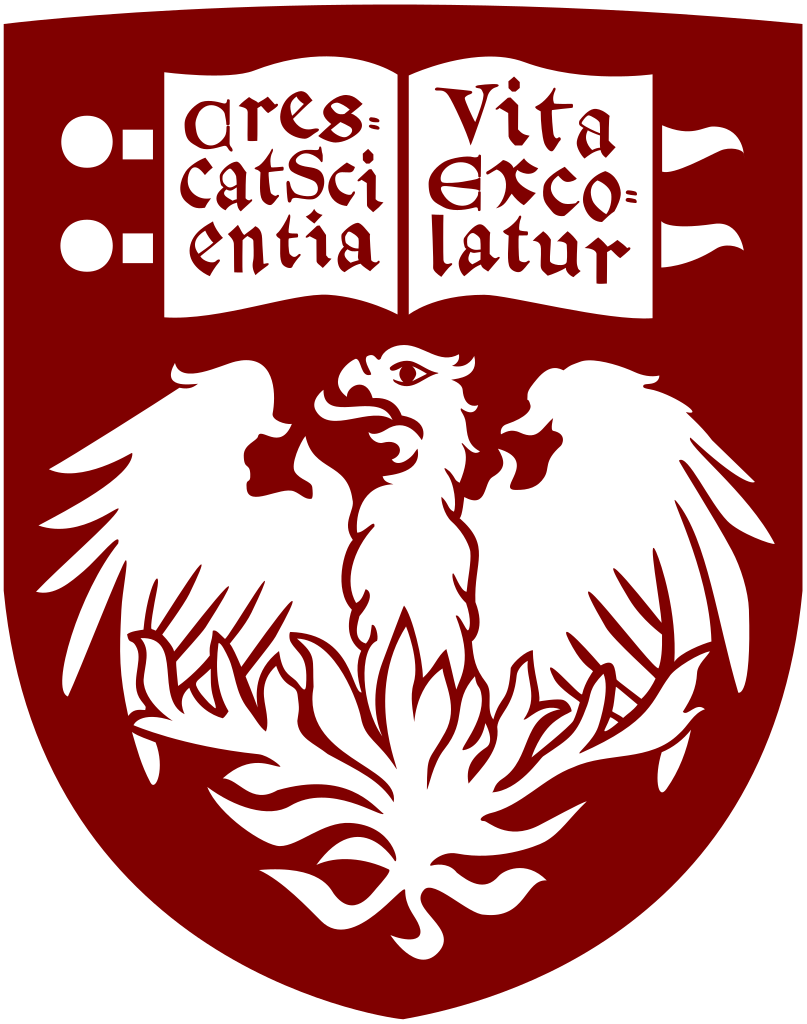 6/15/2020
32
Nikita Kuklev | IOTA QI run 2 results | Collaboration meeting 2020
Results – stage 1
Comparison with 0.25A flat distribution (‘conventional octupole’)
Has ~ same detuning strength
But loses more beam at same amplitude
Weird resonant excitations overwhelm signal
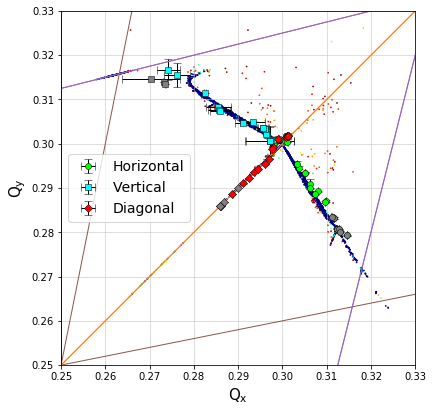 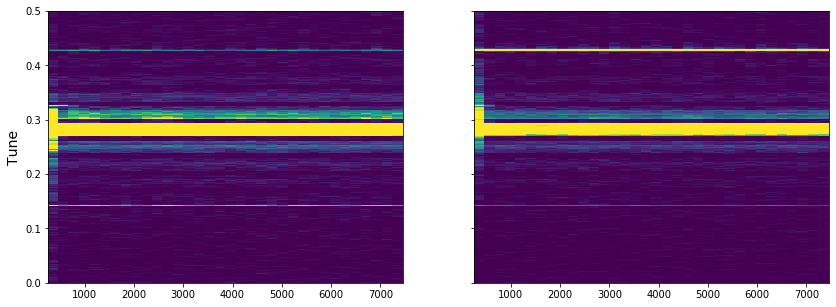 Ideal lattice FMA + flat data
Signal spectrogram
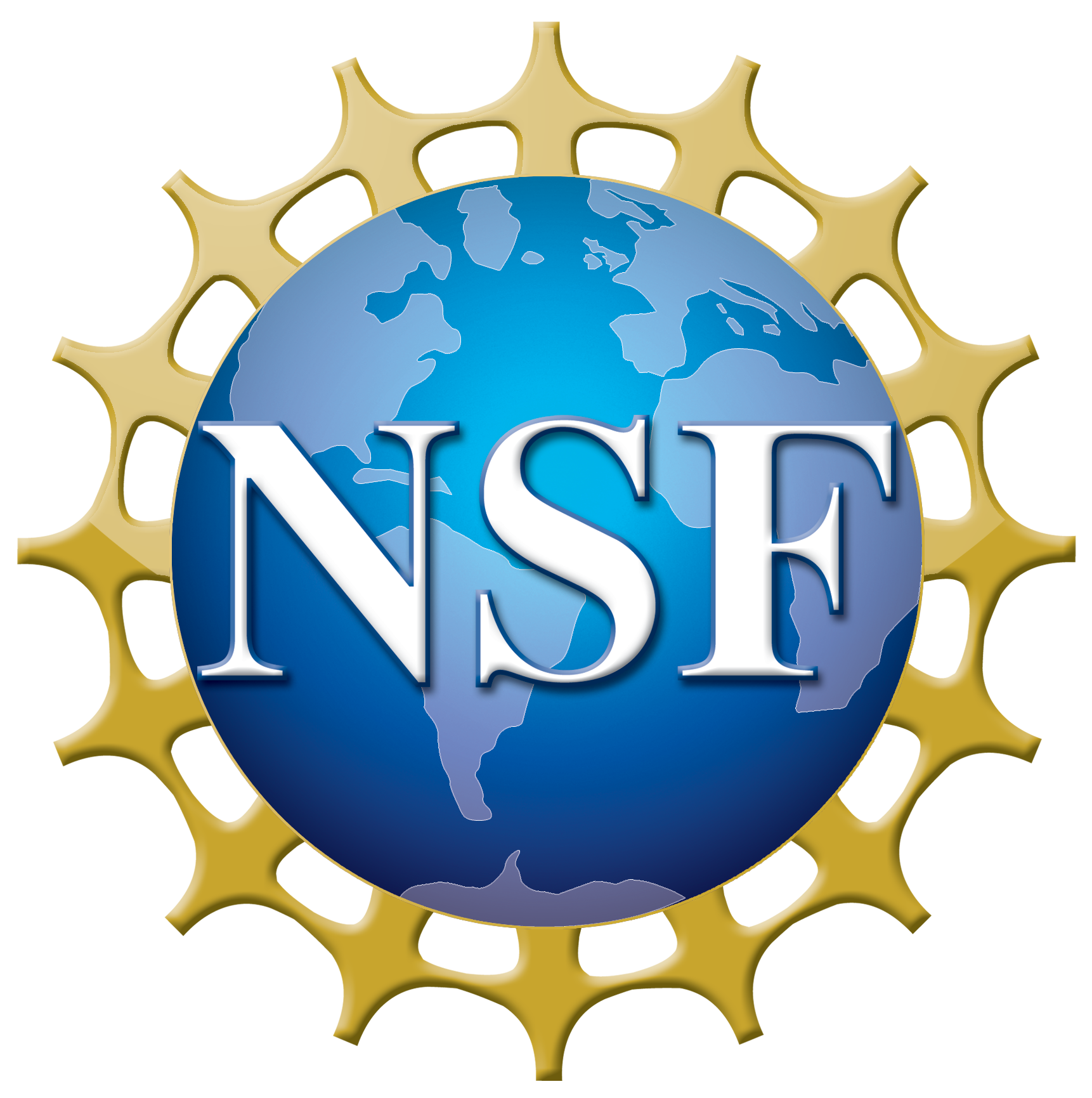 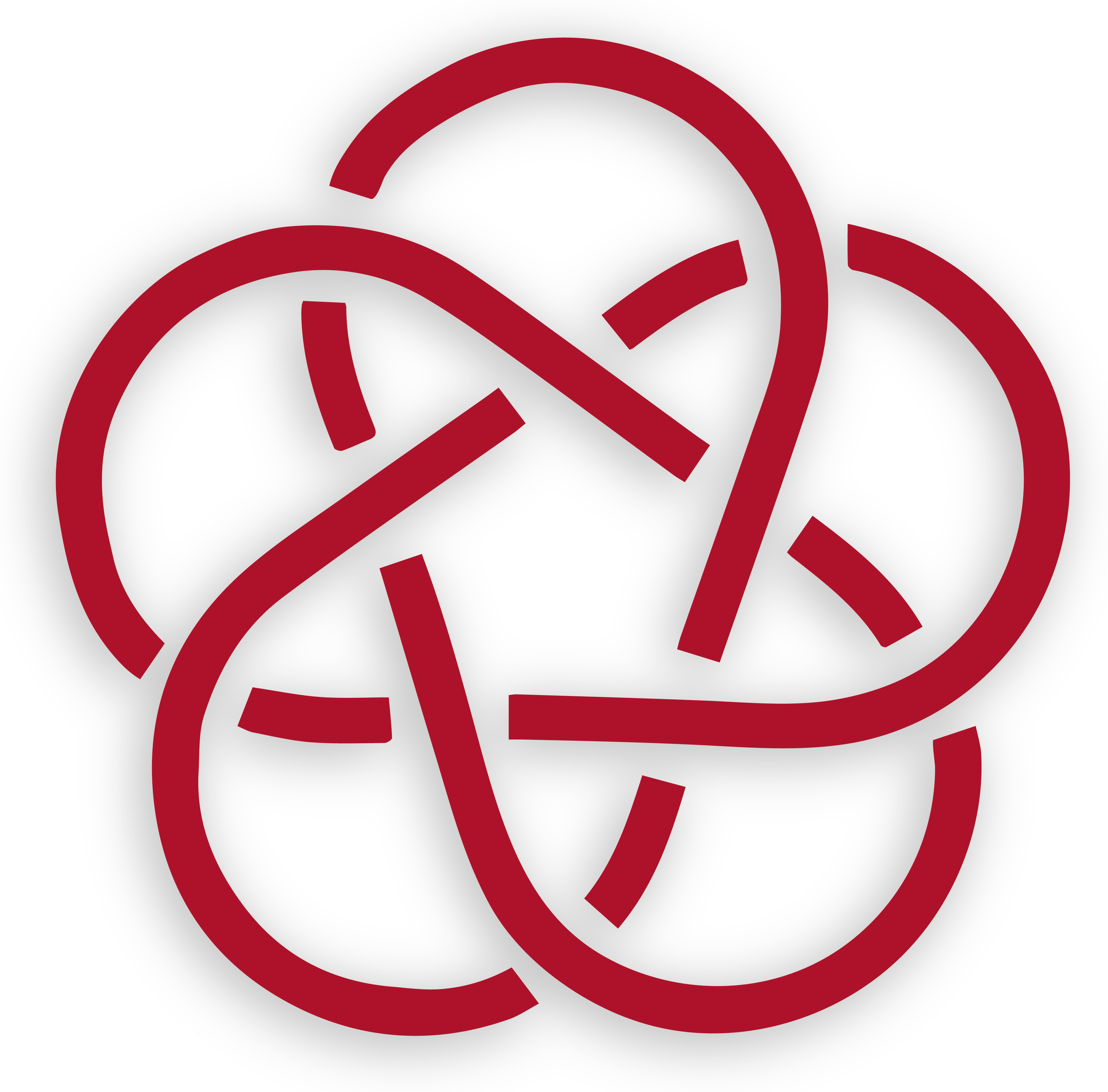 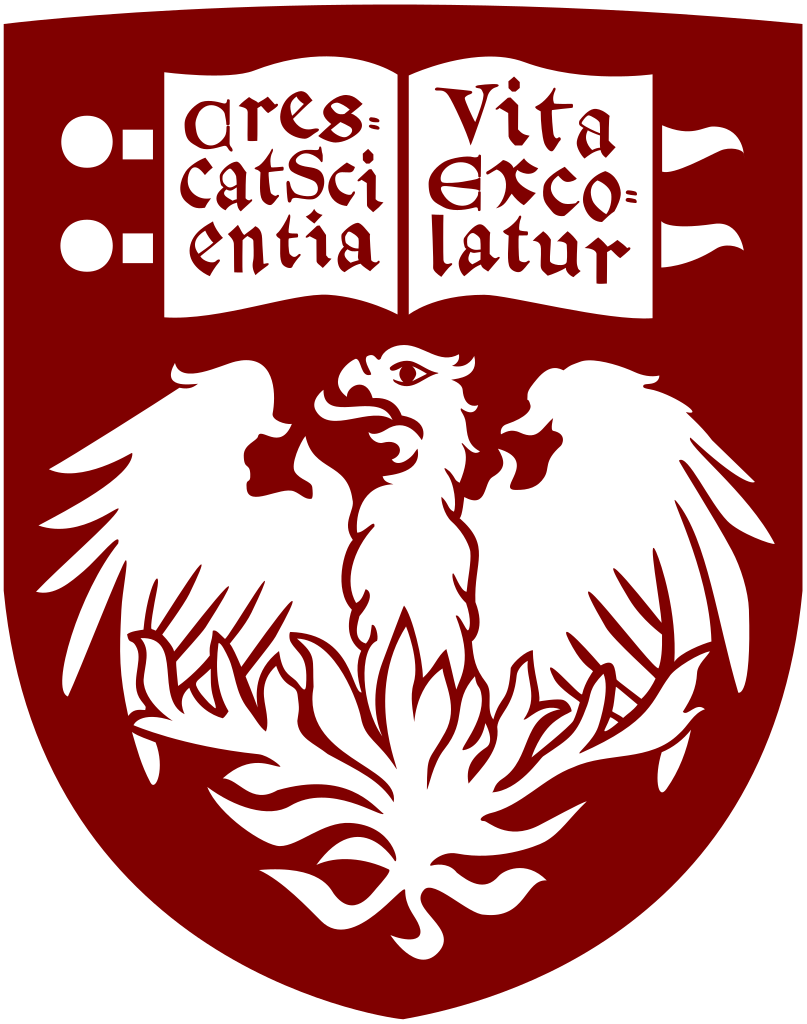 6/15/2020
33
Nikita Kuklev | IOTA QI run 2 results | Collaboration meeting 2020
Results – stage 1
Looking at invariants
Analysis ongoing – signal zoo, a lot of manual tweaking, complicated coupling
Preliminary data using SVD modes
Can’t compare to simulations quantitatively yet (beam size matters, need good bunch estimate)
Strength parameter
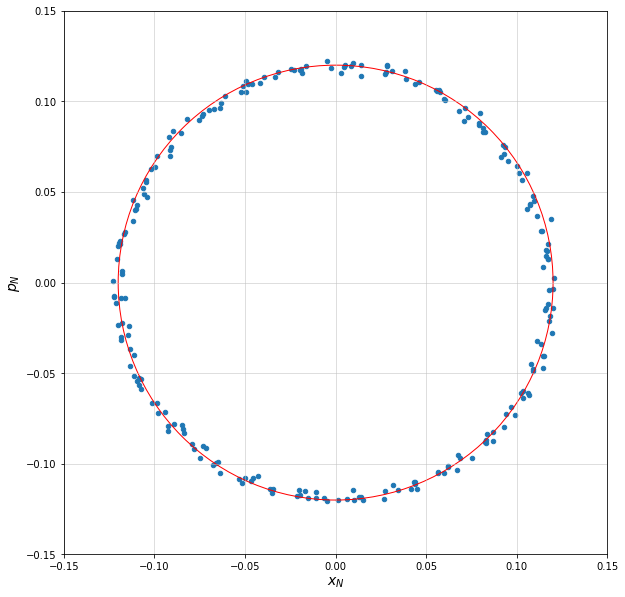 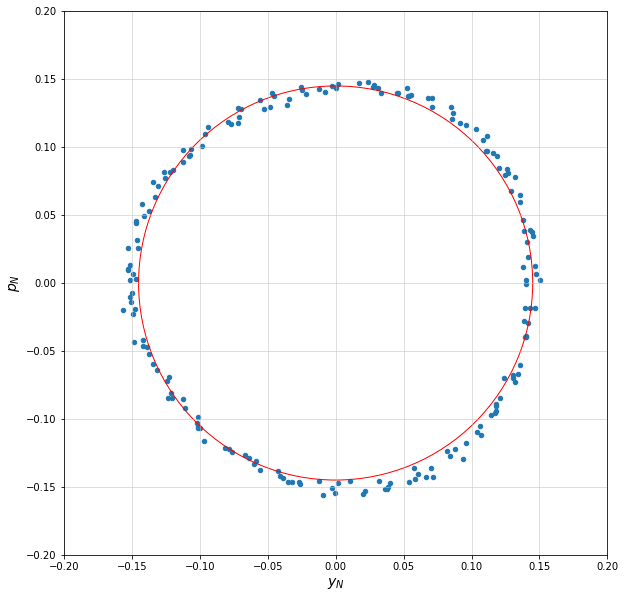 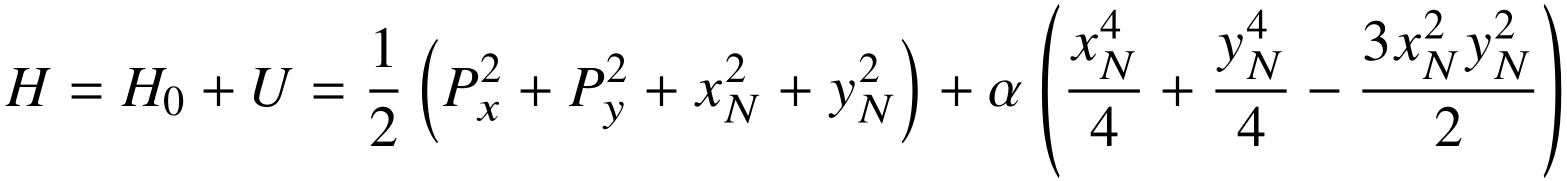 CS linear part
QI
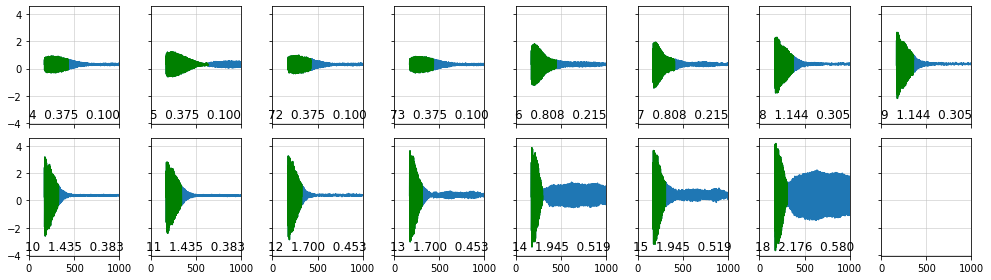 Normalized phase space after decoherence compensation
Diagonal kick data
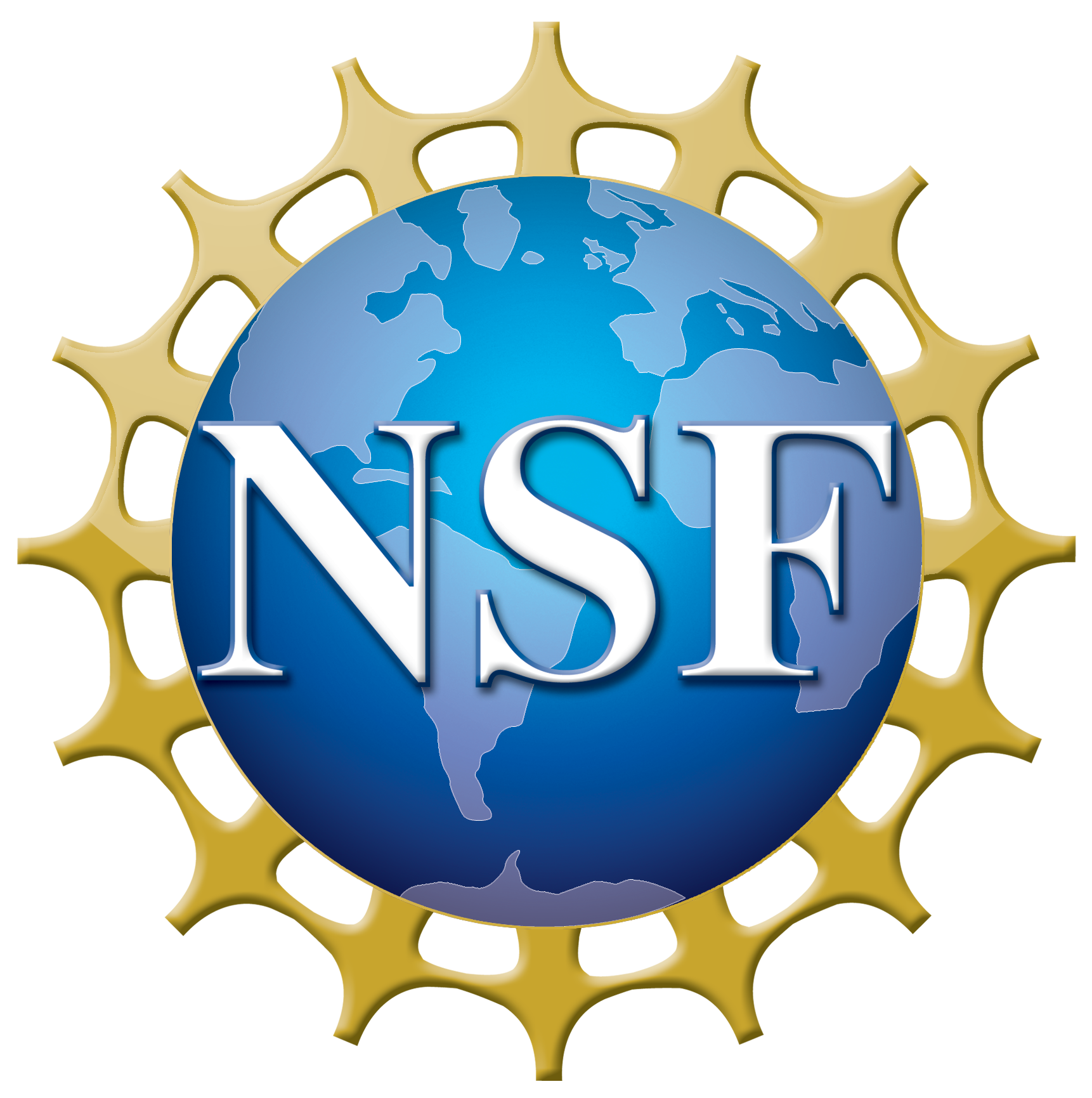 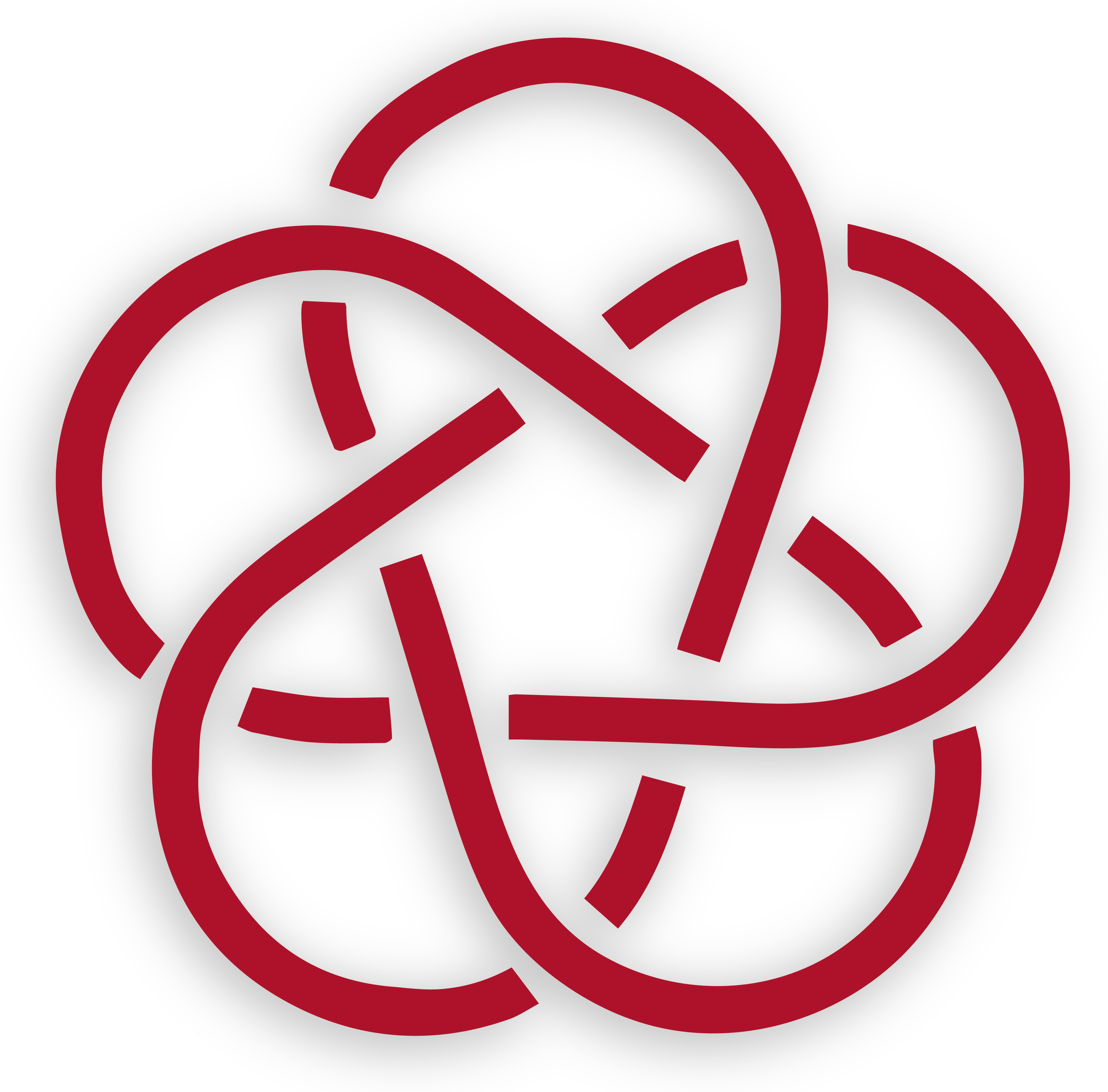 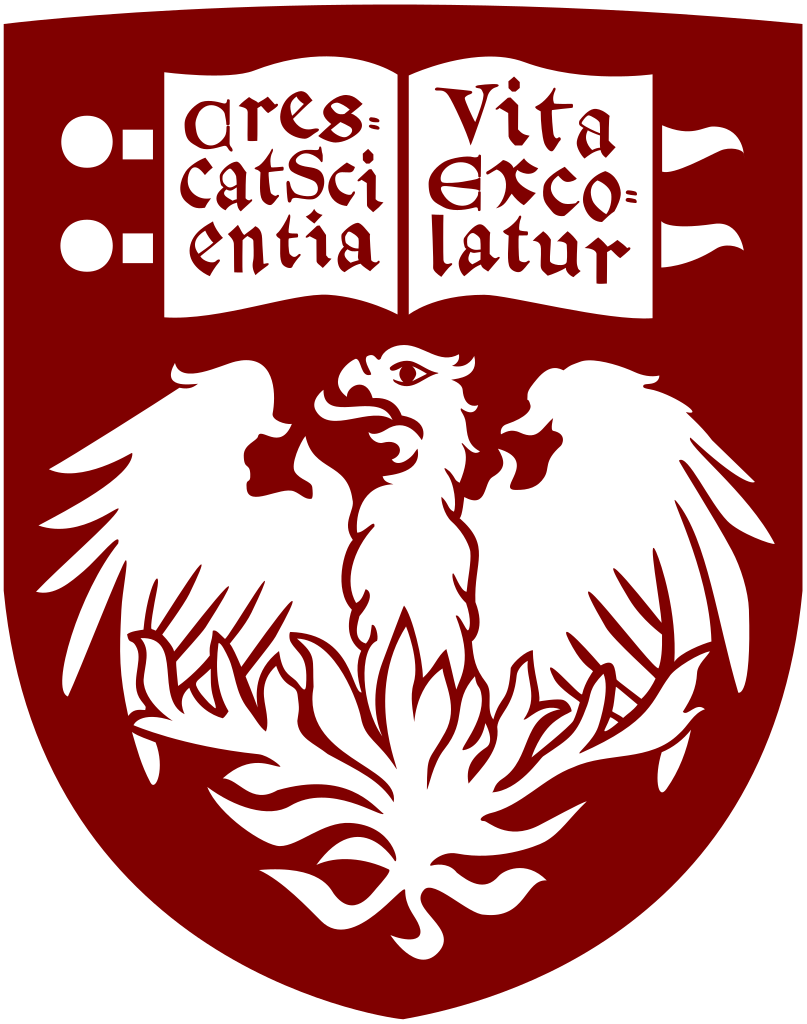 6/15/2020
34
Nikita Kuklev | IOTA QI run 2 results | Collaboration meeting 2020
Results – stage 1
Looking at invariants
Flat configuration H-invariant jitter worse while CS invariants ~ same
Simulation work in progress to verify results and estimate sensitivity
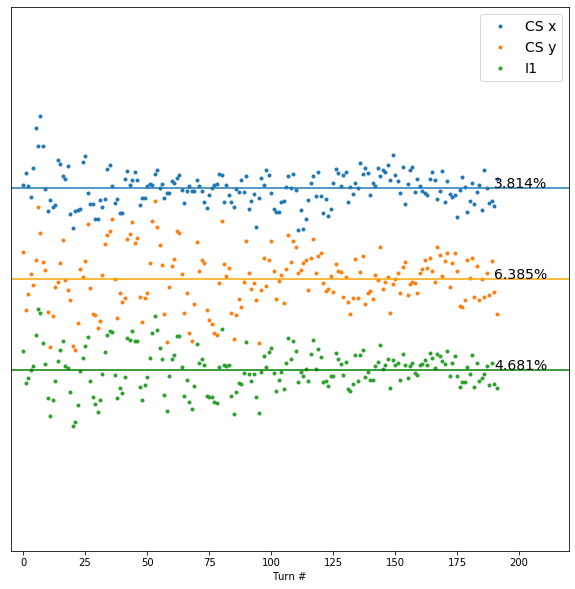 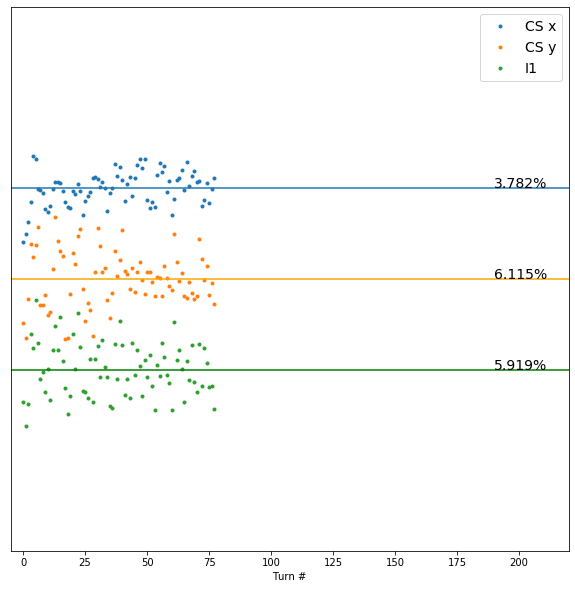 =
=
I1
I1
<
Signal too low
1.0A nominal
0.25A flat
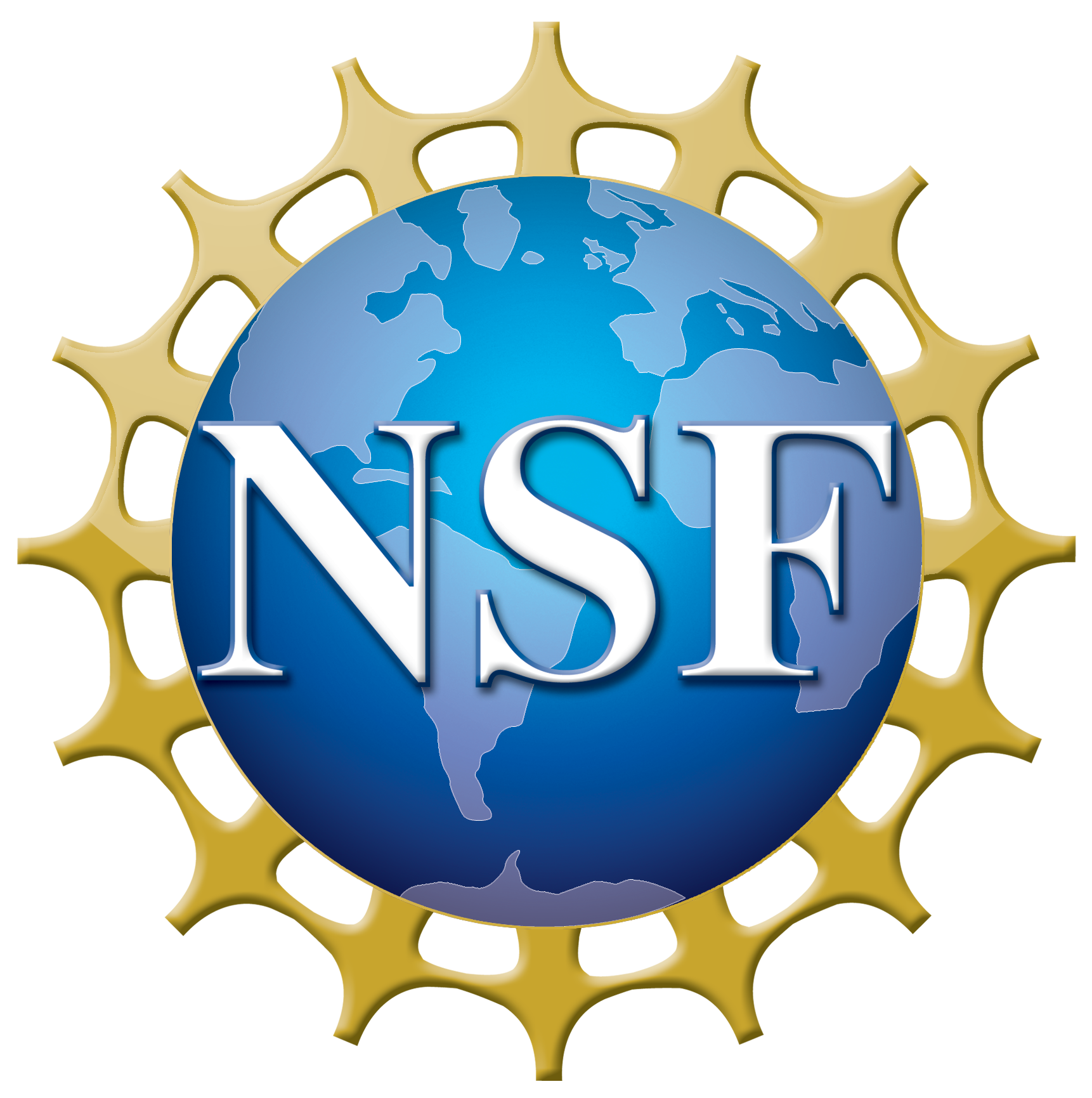 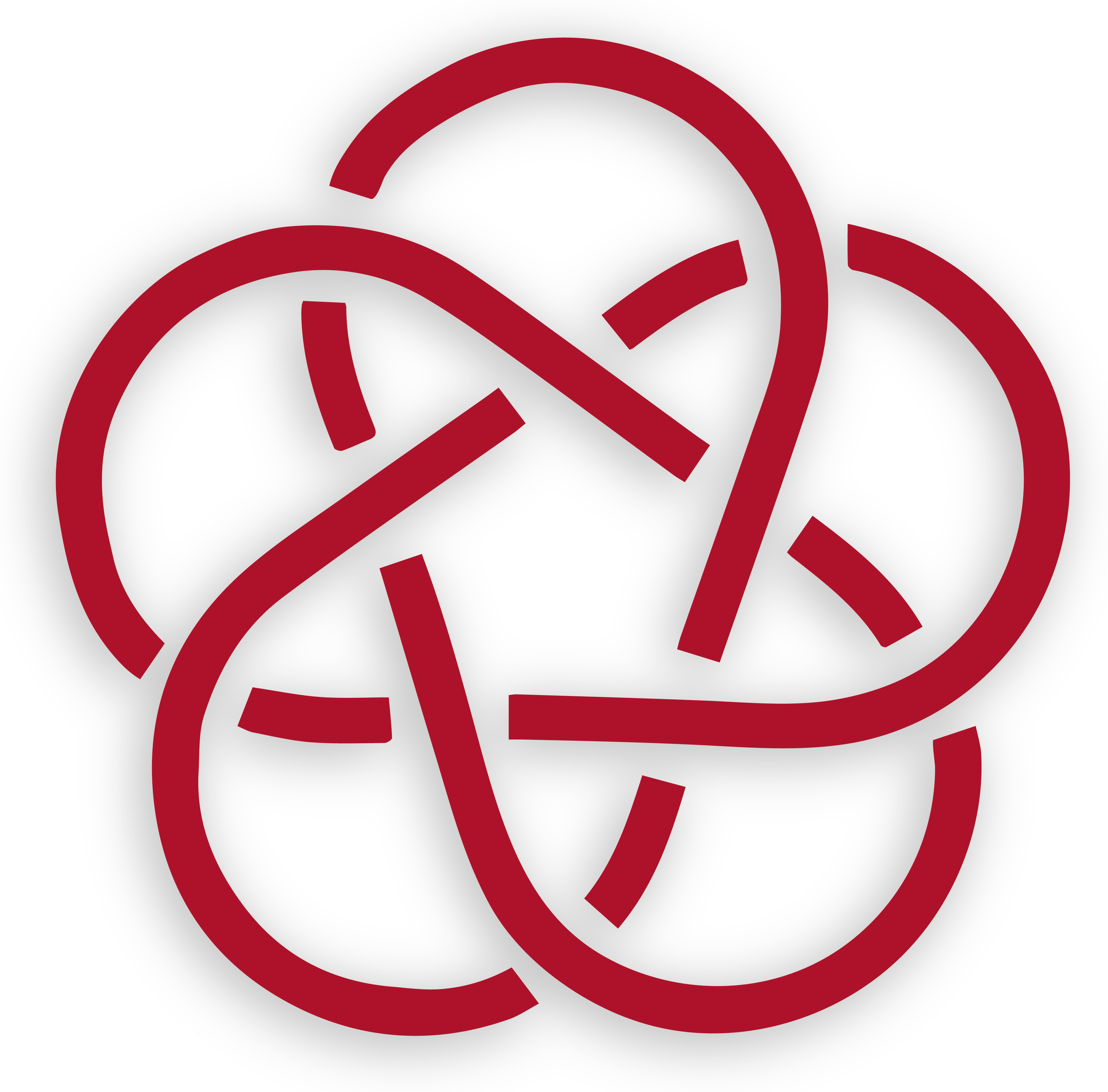 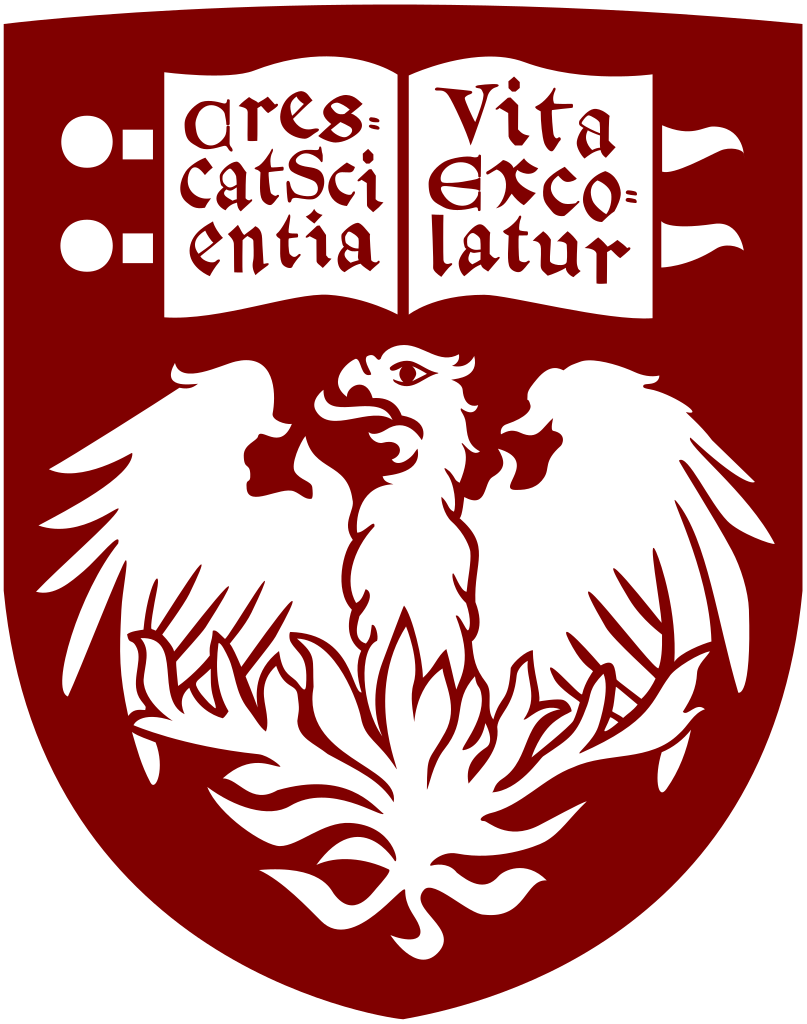 6/15/2020
35
Nikita Kuklev | IOTA QI run 2 results | Collaboration meeting 2020
Results – stage 2
Available perturbations - a mixed bag, sparse sampling
Δν inside insert
Δν ring (outside insert)
β*
Insert currents (i.e. ν=5.31 curve)
Dx
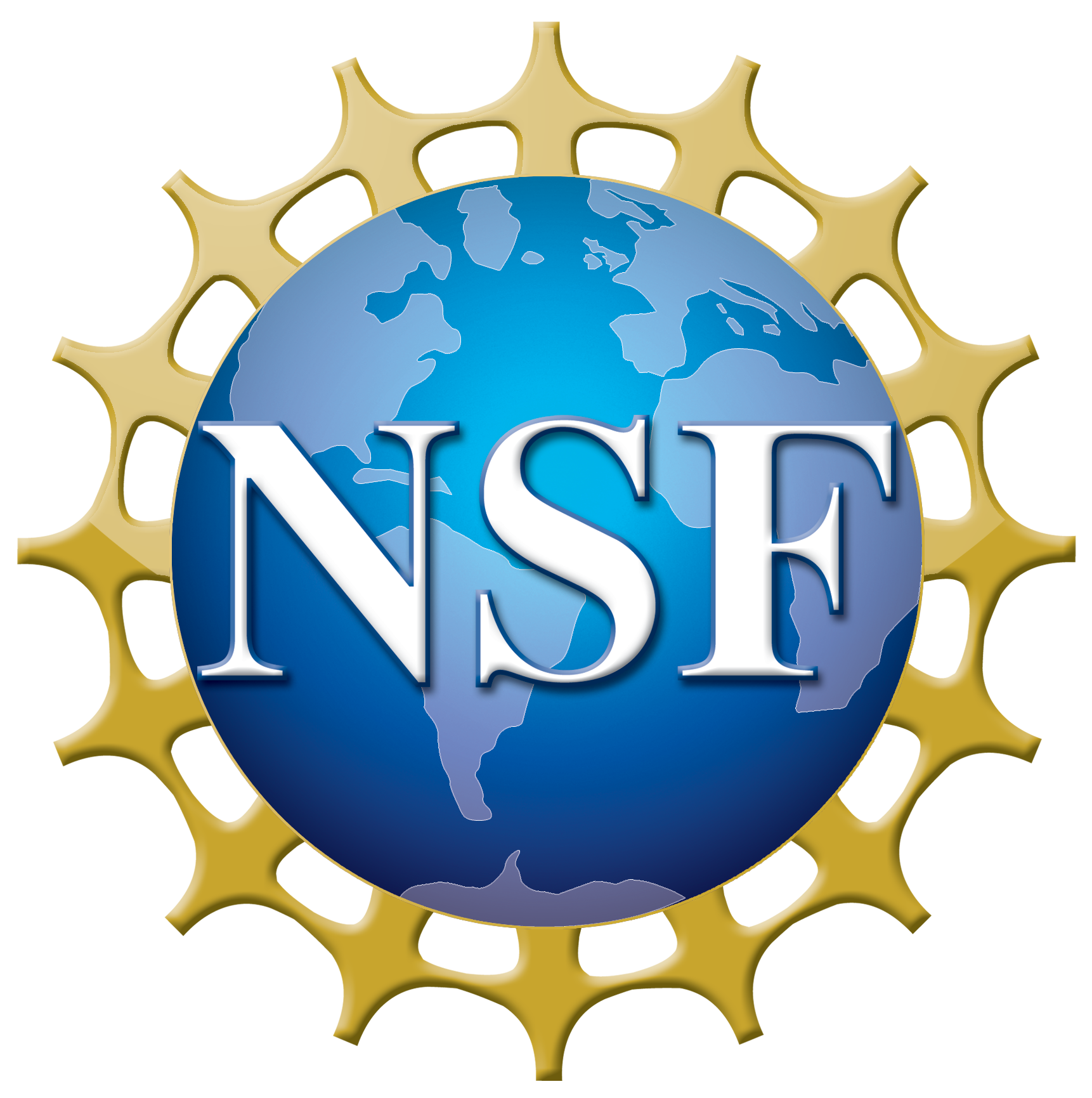 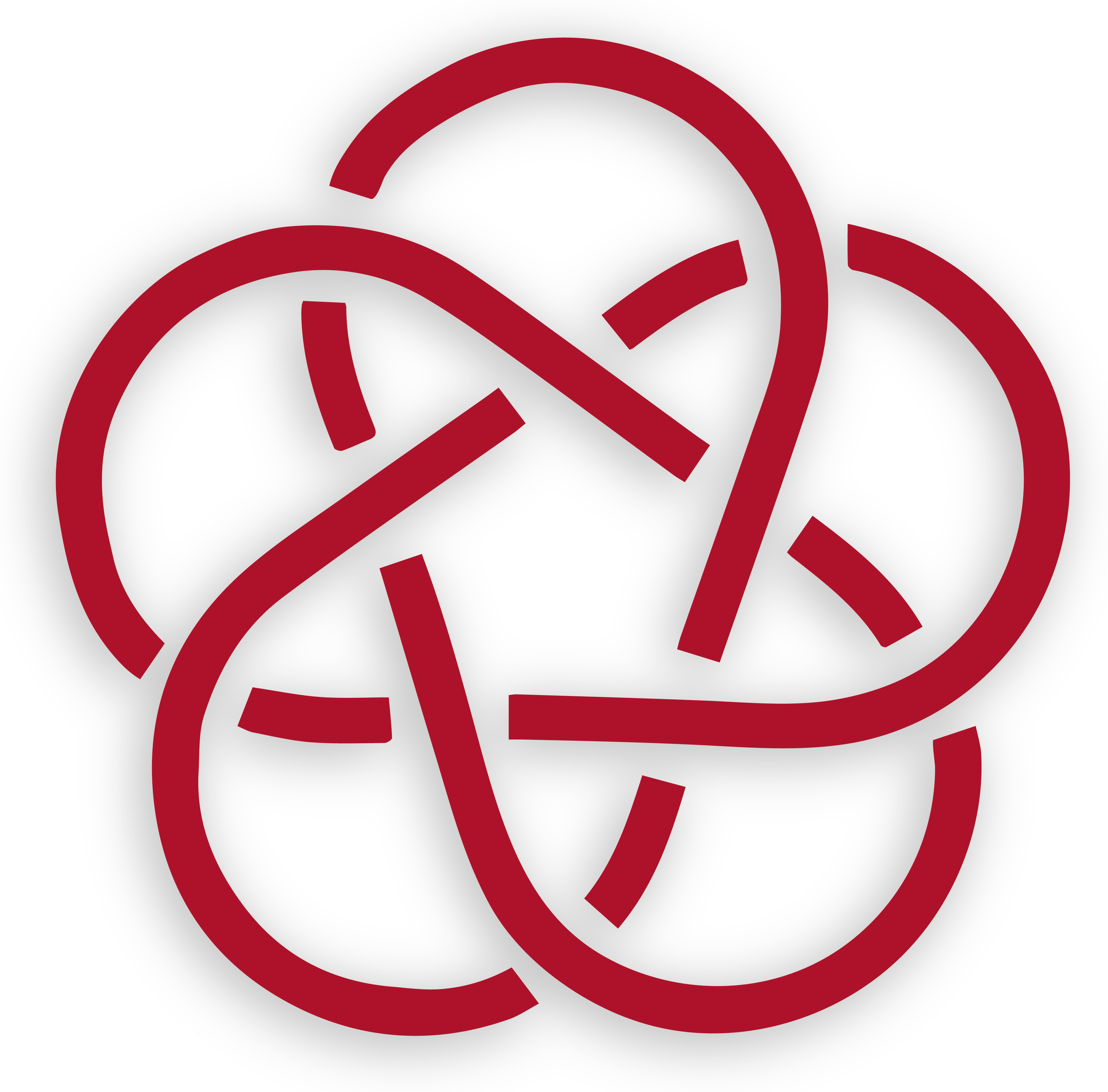 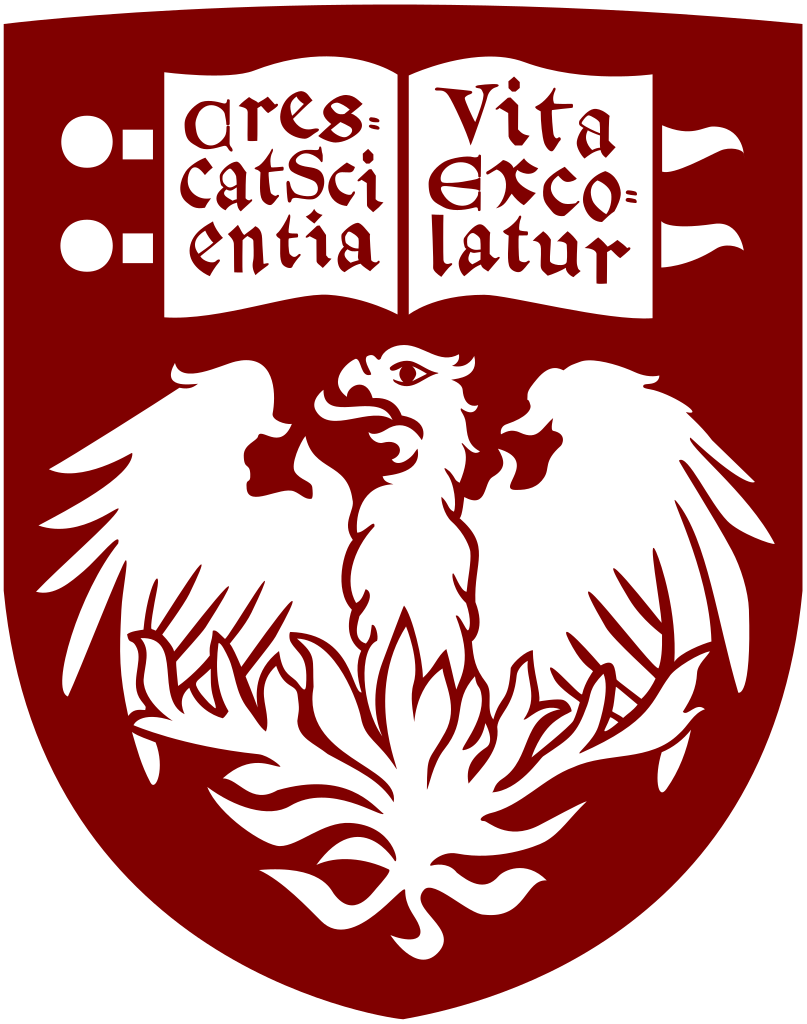 6/15/2020
36
Nikita Kuklev | IOTA QI run 2 results | Collaboration meeting 2020
Results – stage 2
Example: tune inside insert 
Small shifts – little impact
Large shifts – different behavior, DA reduction, signal anomalies – need stage 3
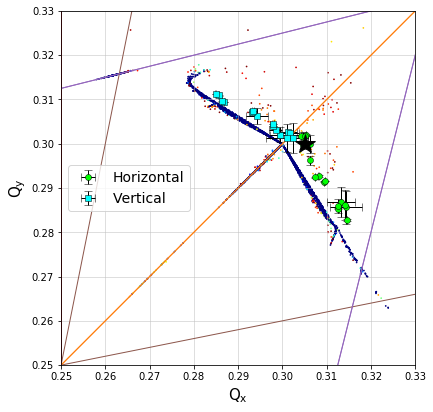 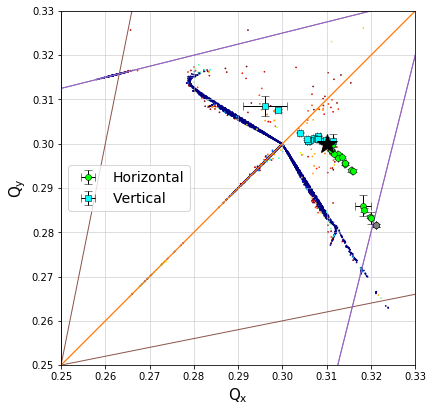 Qx+0.003 shift
Qx+0.01 shift
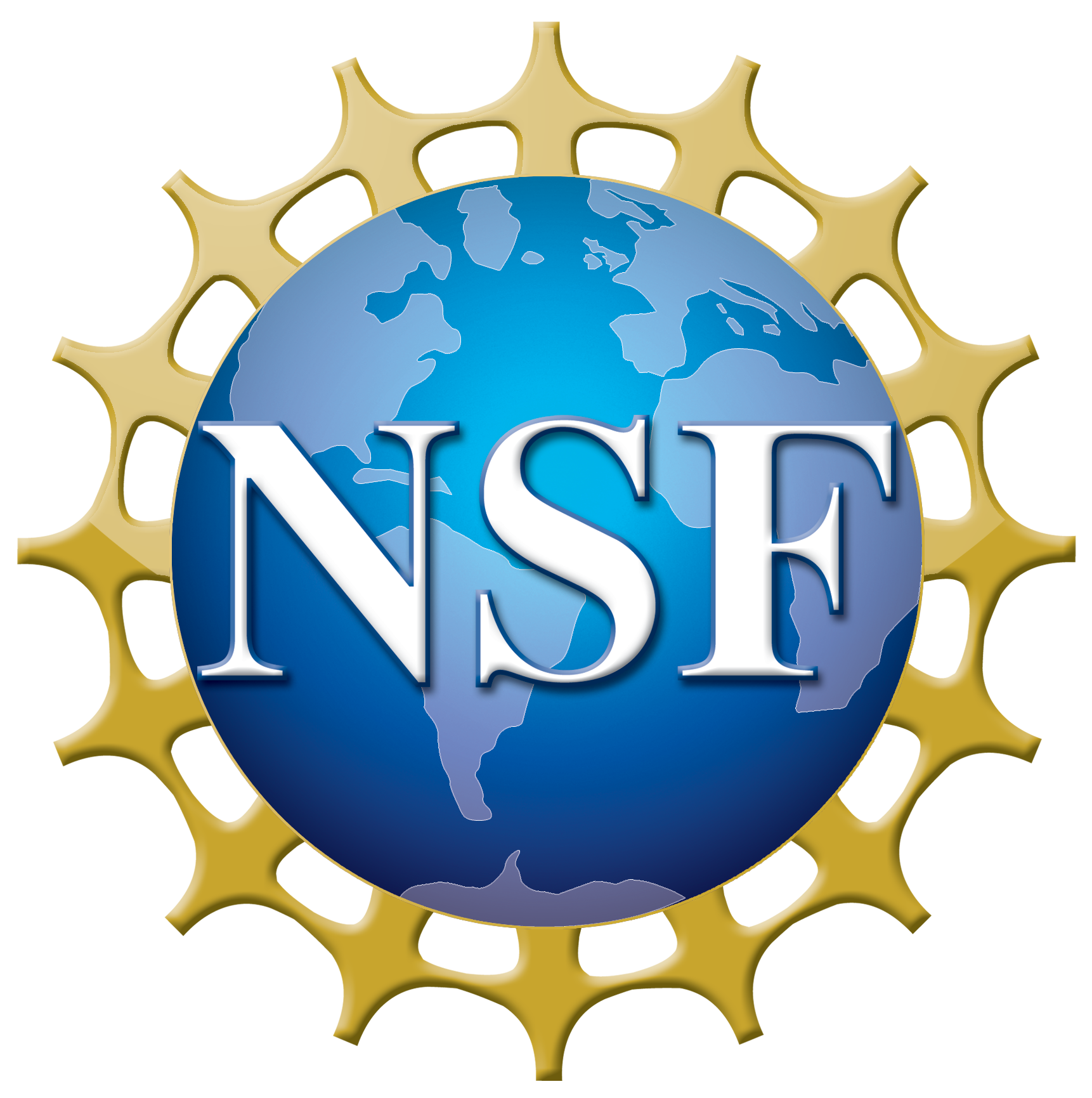 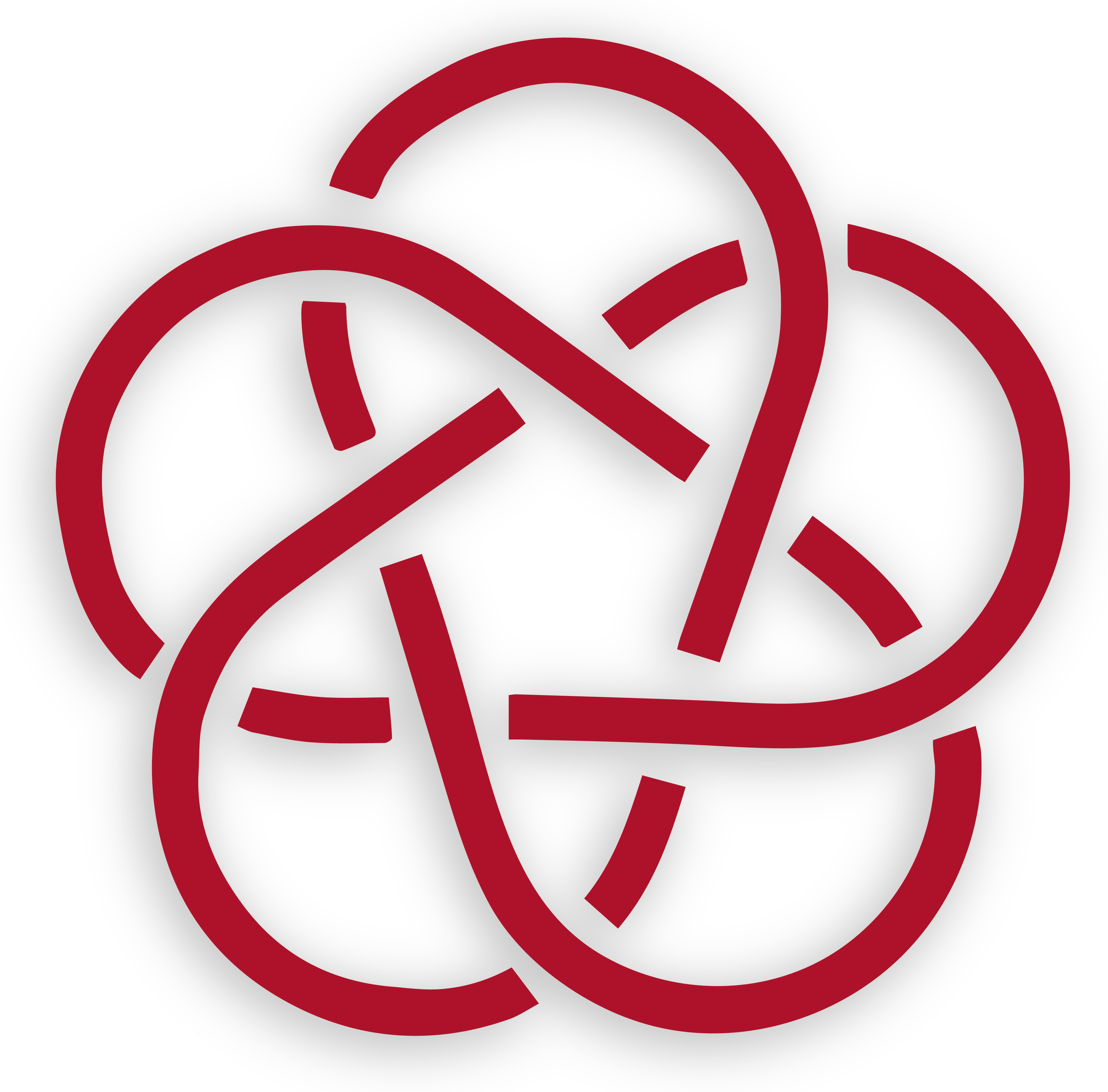 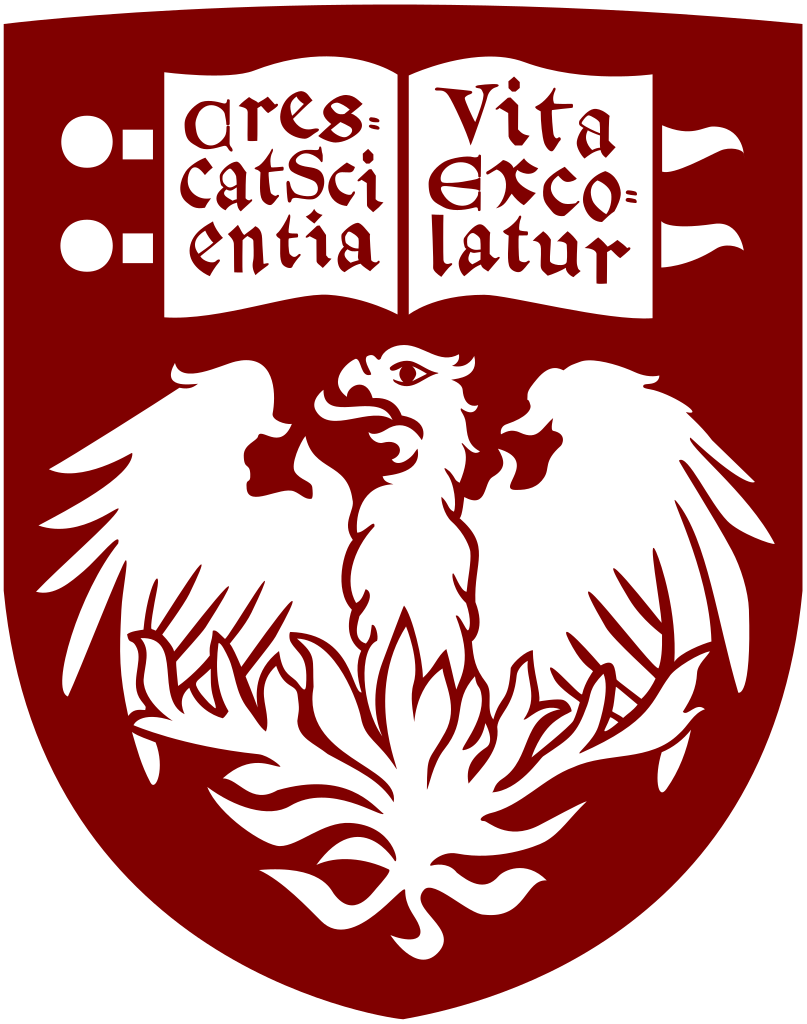 6/15/2020
37
Nikita Kuklev | IOTA QI run 2 results | Collaboration meeting 2020
Conclusion
Run 2 has produced significant improvements in data quality

We demonstrated performance consistent with simulations
High tune spread
Invariant conservation
Superior performance vs flat arrangement
Stage 2 perturbation analysis ongoing

Further required work
Characterization of ring nonlinearities
Resolving misalignment mysteries
Hardware - optics fluctuations fix + full 12 sextupoles (major DA boost!)
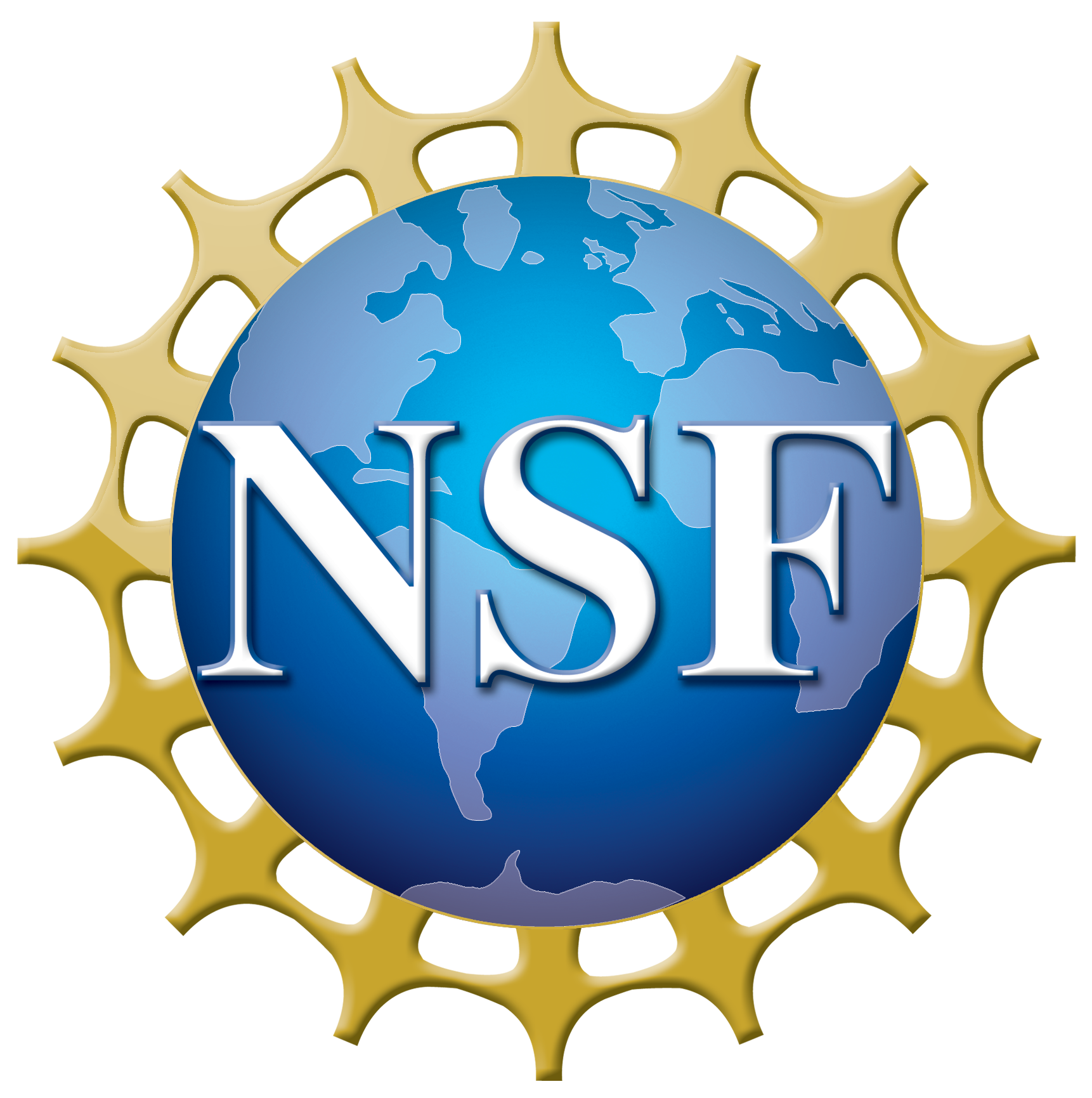 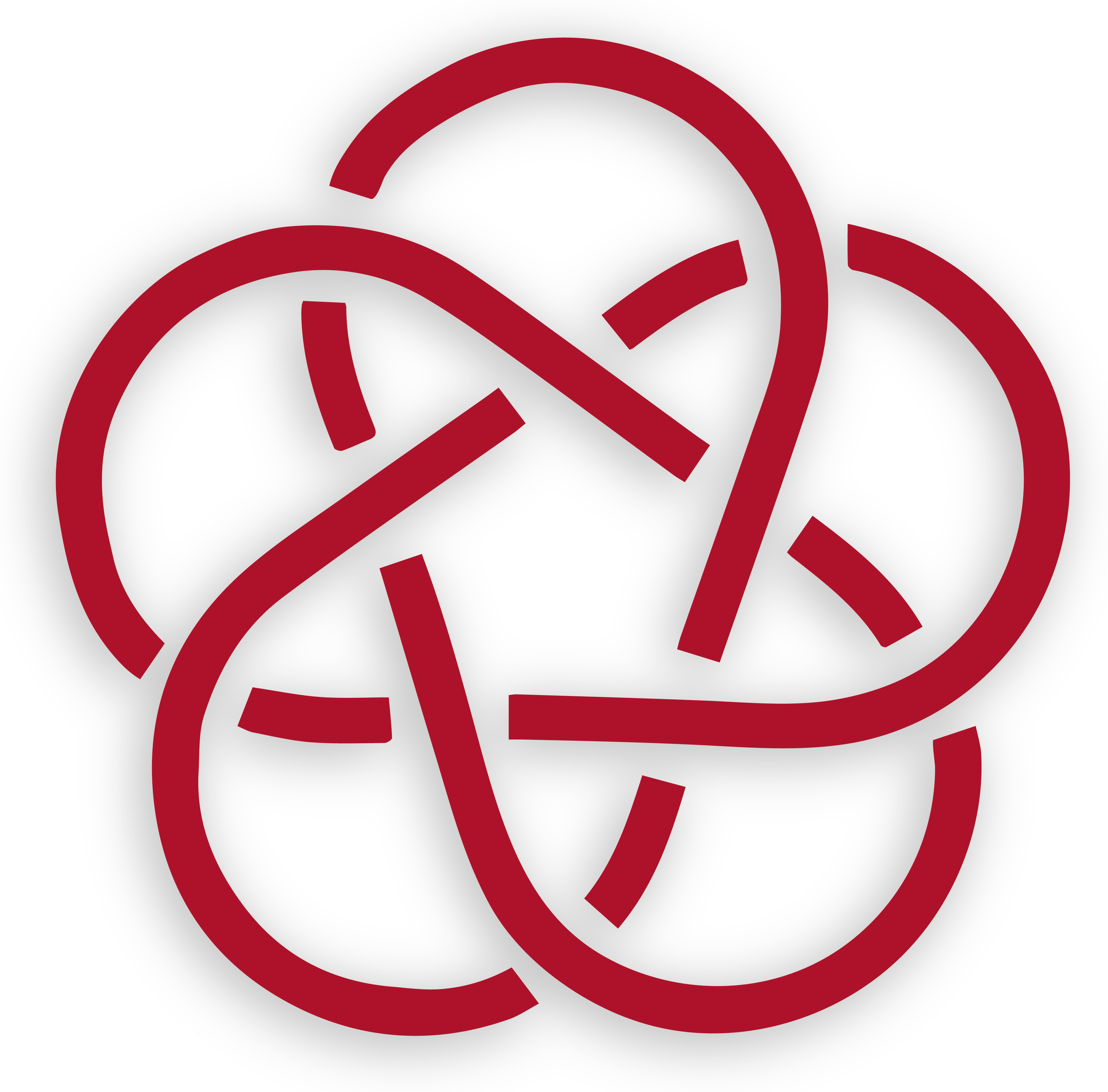 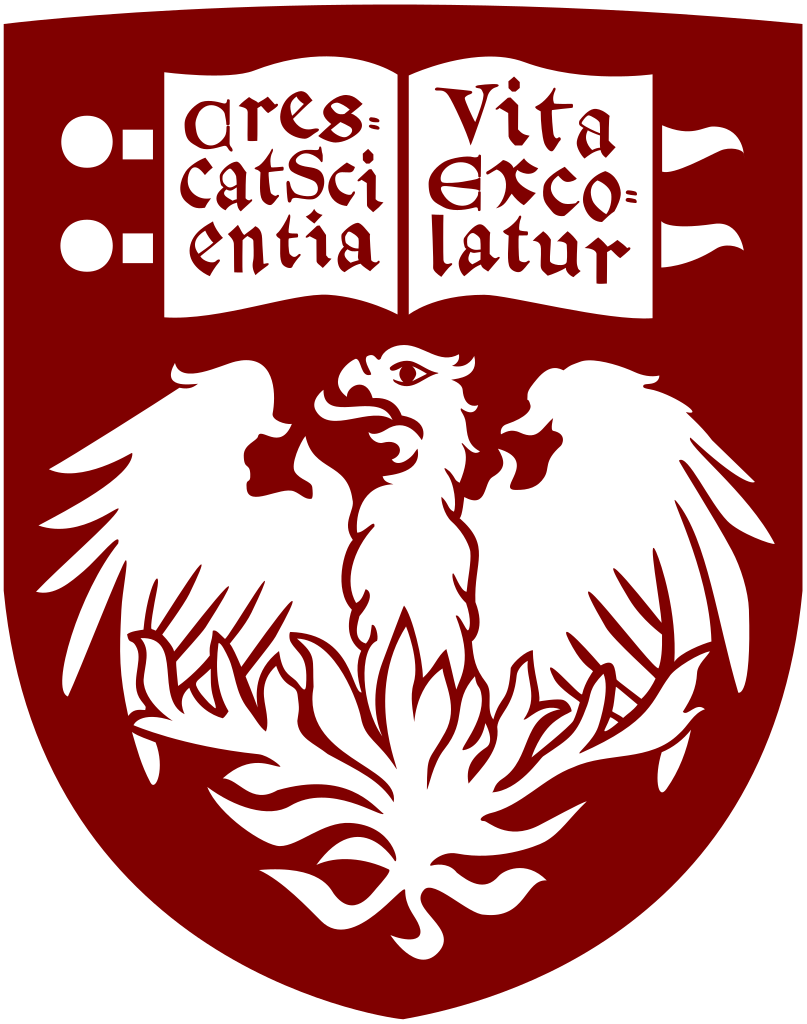 6/15/2020
38
Nikita Kuklev | IOTA QI run 2 results | Collaboration meeting 2020
Thanks!Questions?
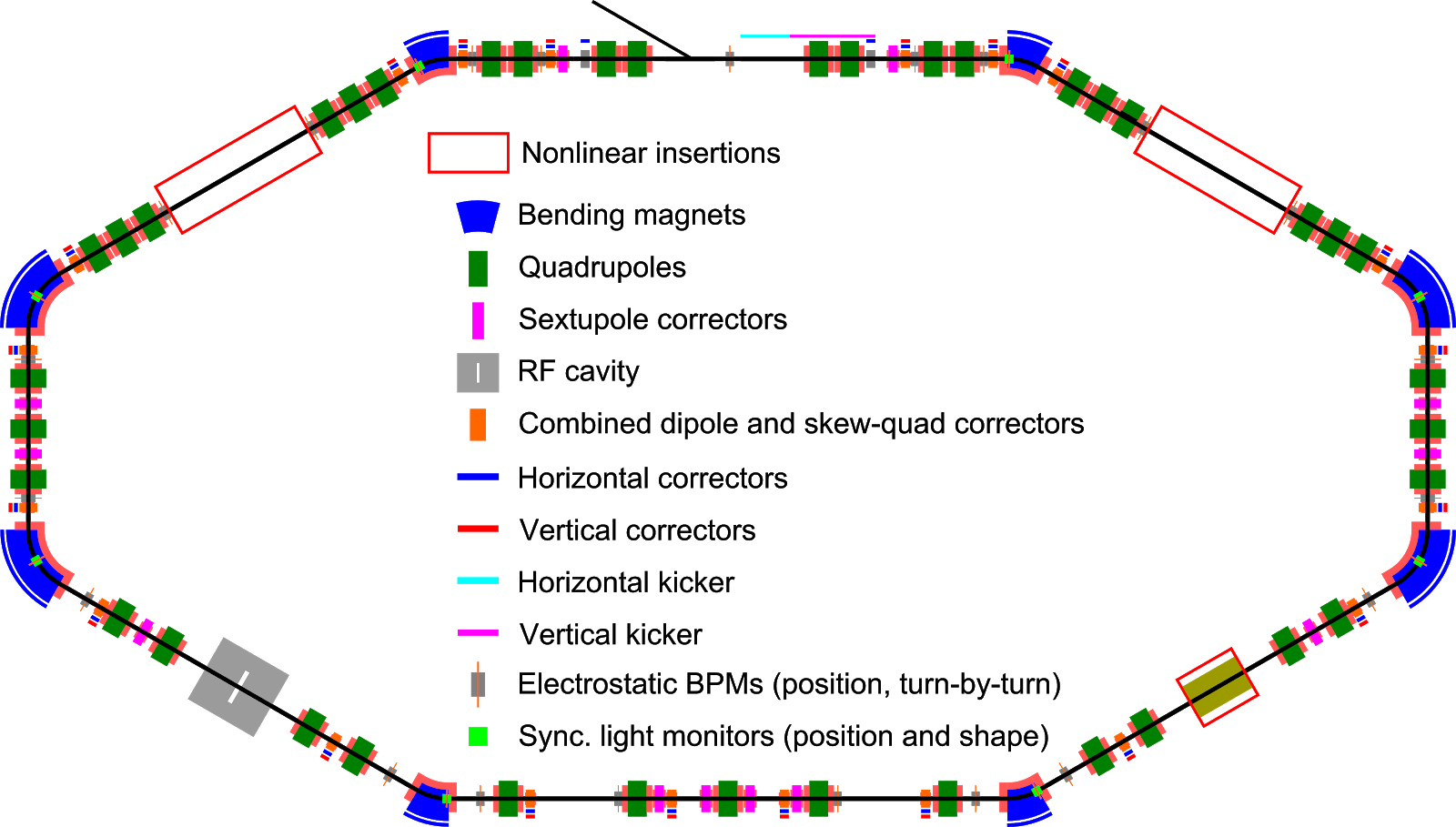 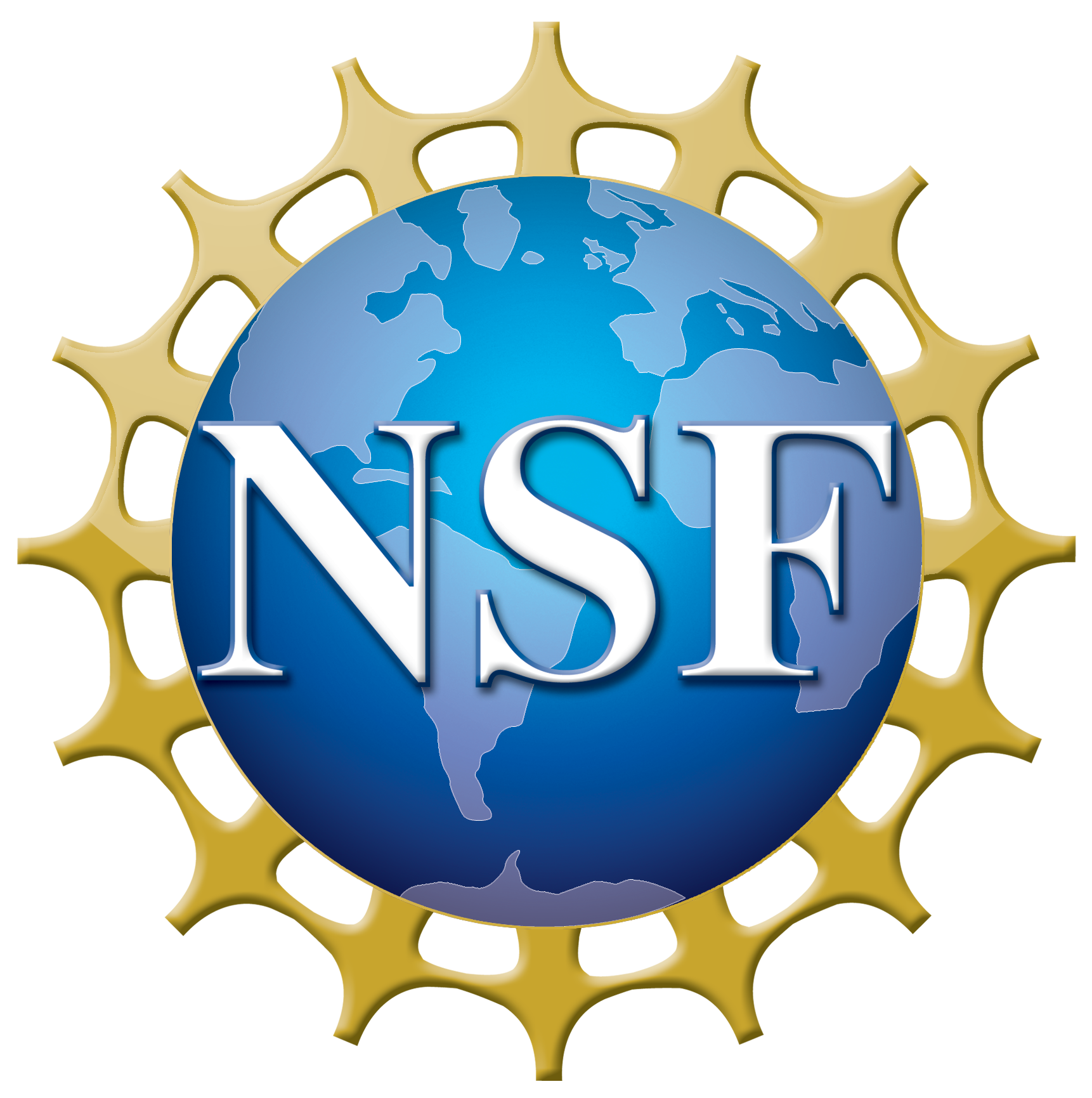 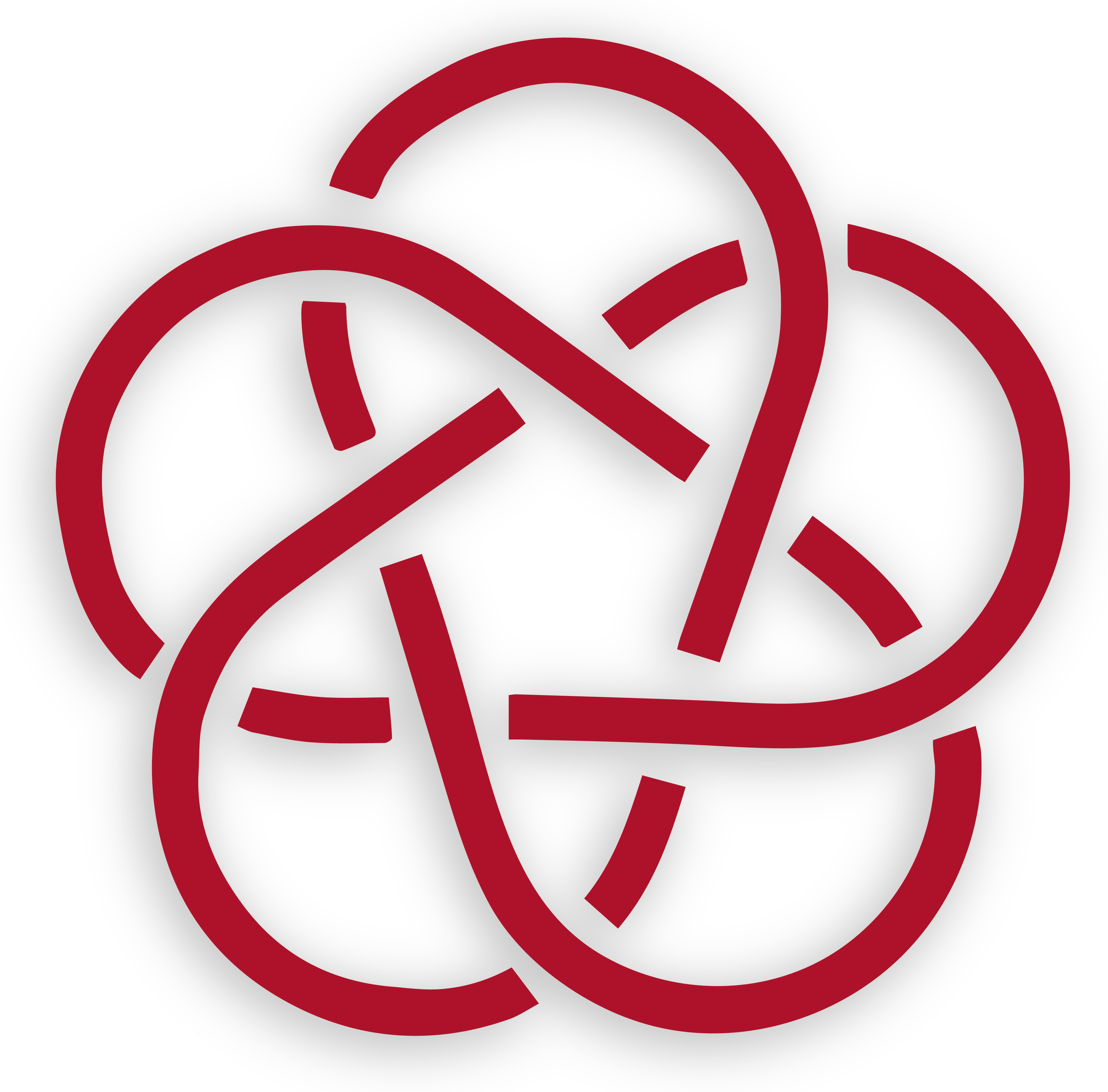 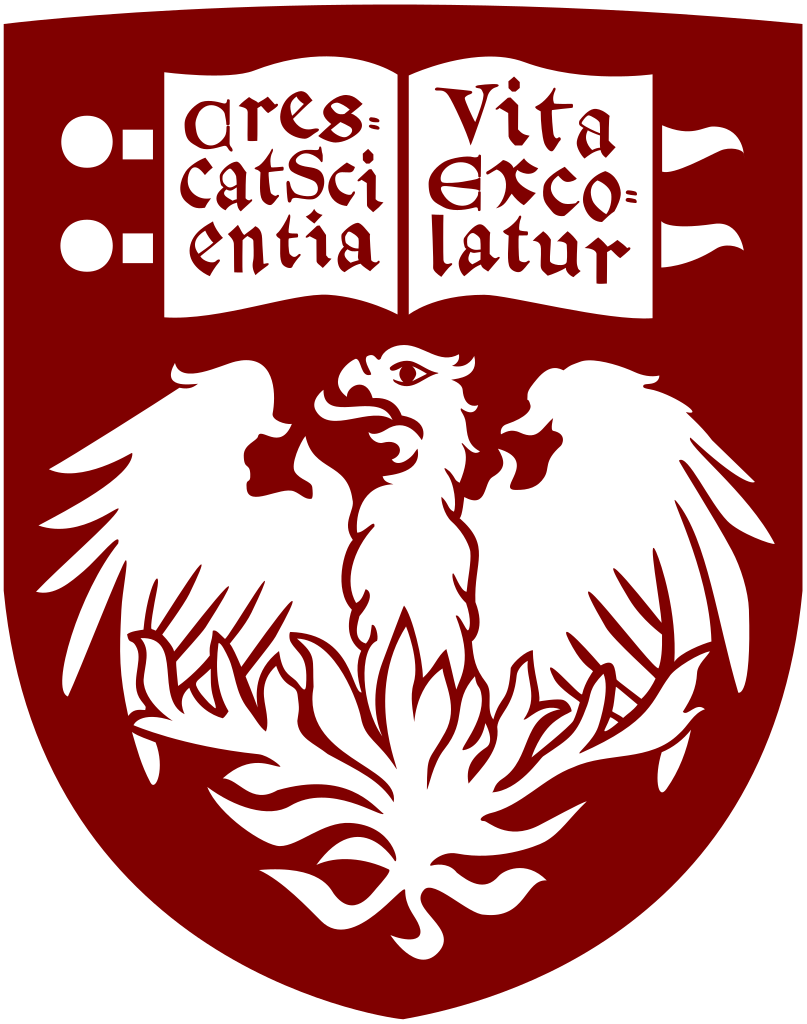 6/15/2020
39
Nikita Kuklev | IOTA QI run 2 results | Collaboration meeting 2020